МИНИСТЕРСТВО ОБРАЗОВАНИЯ РМ
ПОРТФОЛИОГолыновой Ирины Михайловны
 воспитателя муниципального автономного дошкольного образовательного учреждения городского округа Саранск «Детский сад № 59»
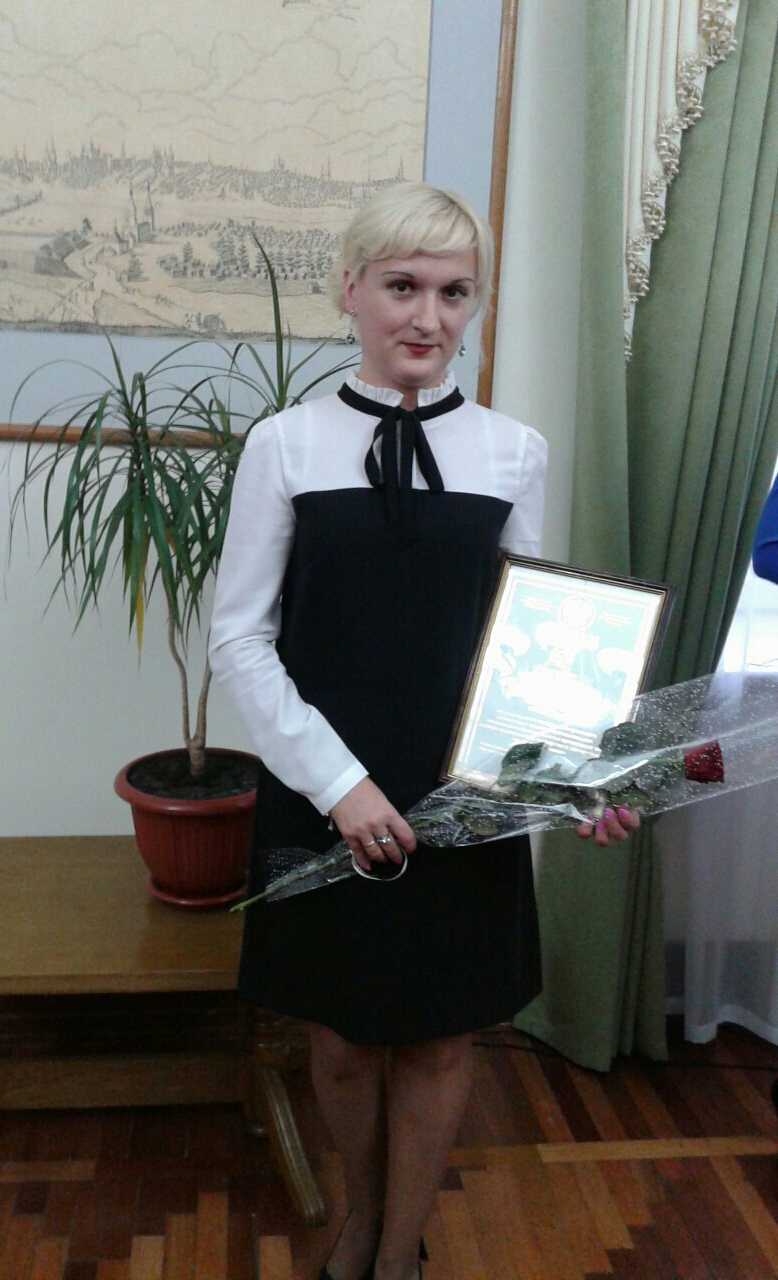 Дата рождения: 21.02.1985 год
Профессиональное образование: культуролог 
Государственное образовательное учреждение высшего профессионального образования «Мордовский государственный университет имени Н.П.Огарева», факультет национальной культуры 
№ диплома: ВСГ 3102035
Дата выдачи: 21 июня 2008 г.
Профессиональная переподготовка: воспитатель детей дошкольного возраста
Государственное бюджетное профессиональное образовательное учреждение РМ «Ичалковский педагогический колледж»
№ диплома: ПП № 000041
Дата выдачи: 16 февраля 2017 г.
Стаж педагогической работы (по специальности): 14 лет
Общий трудовой стаж: 15 лет
Квалификационная категория: высшая
Дата последней аттестации: 26.10.2016 г.
Представление собственного педагогического опыта по теме: 

«Обучение грамоте и подготовка к обучению чтению детей дошкольного возраста»


https://ds59sar.schoolrm.ru/sveden/employees/11178/182332/
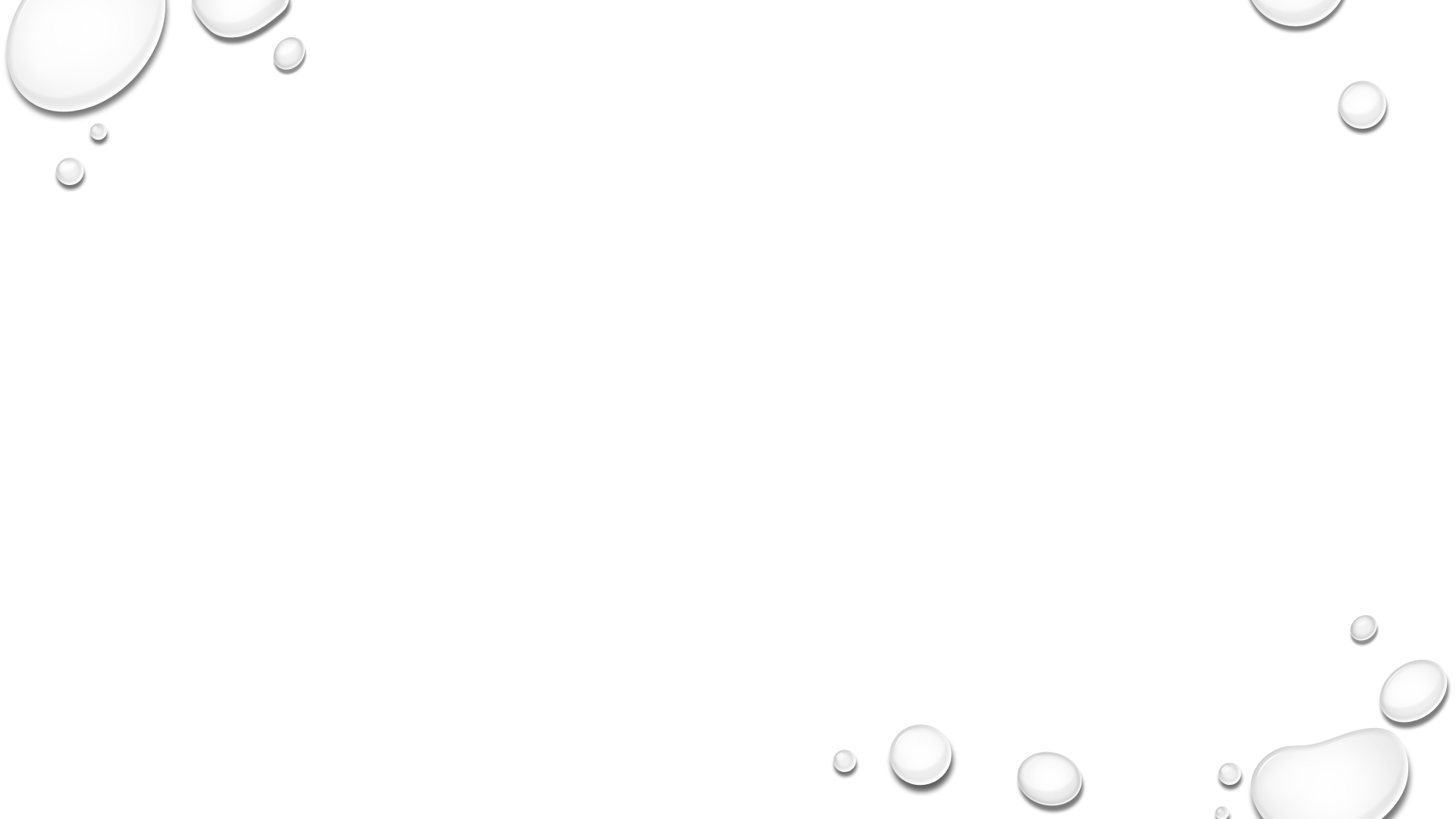 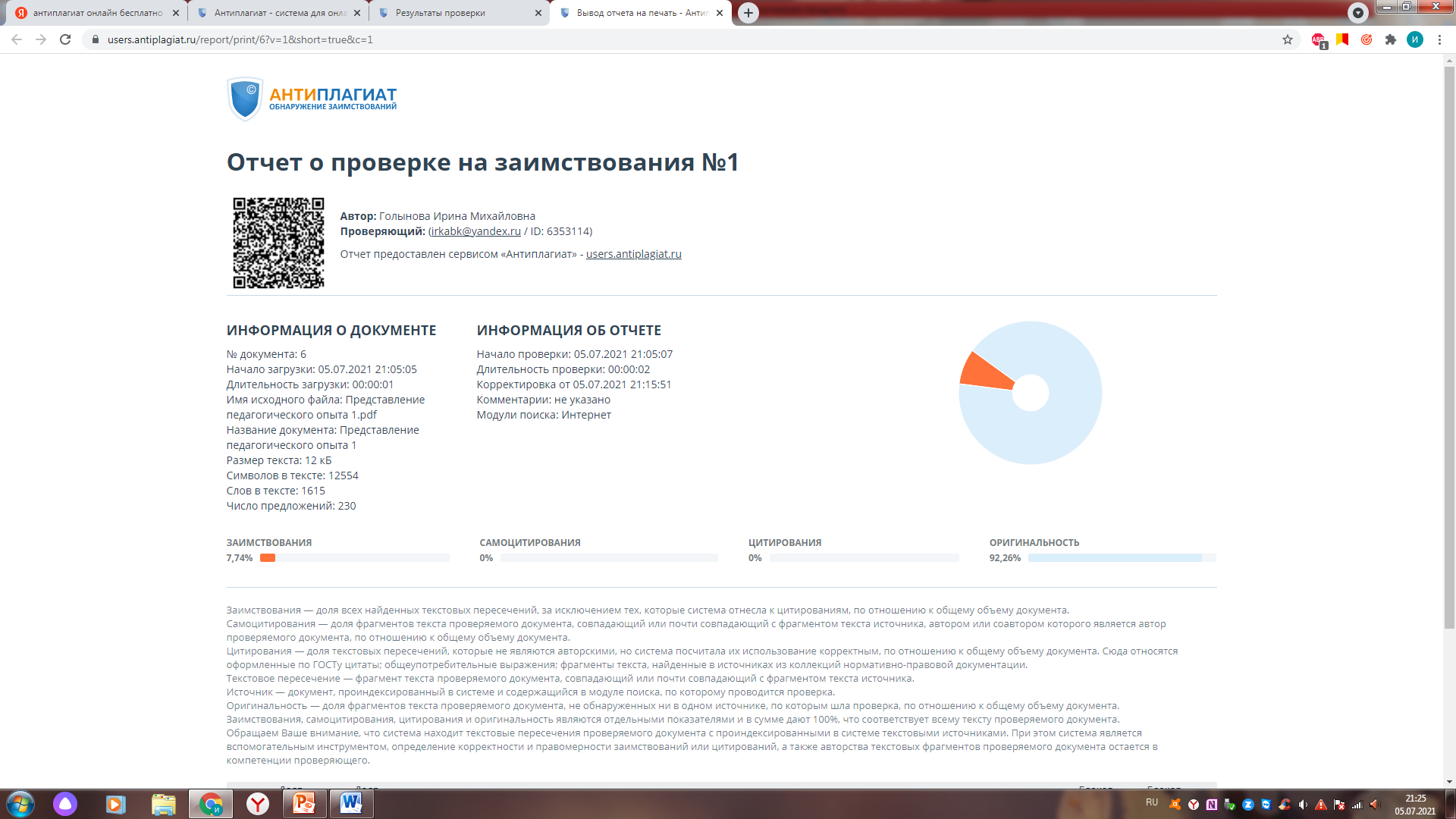 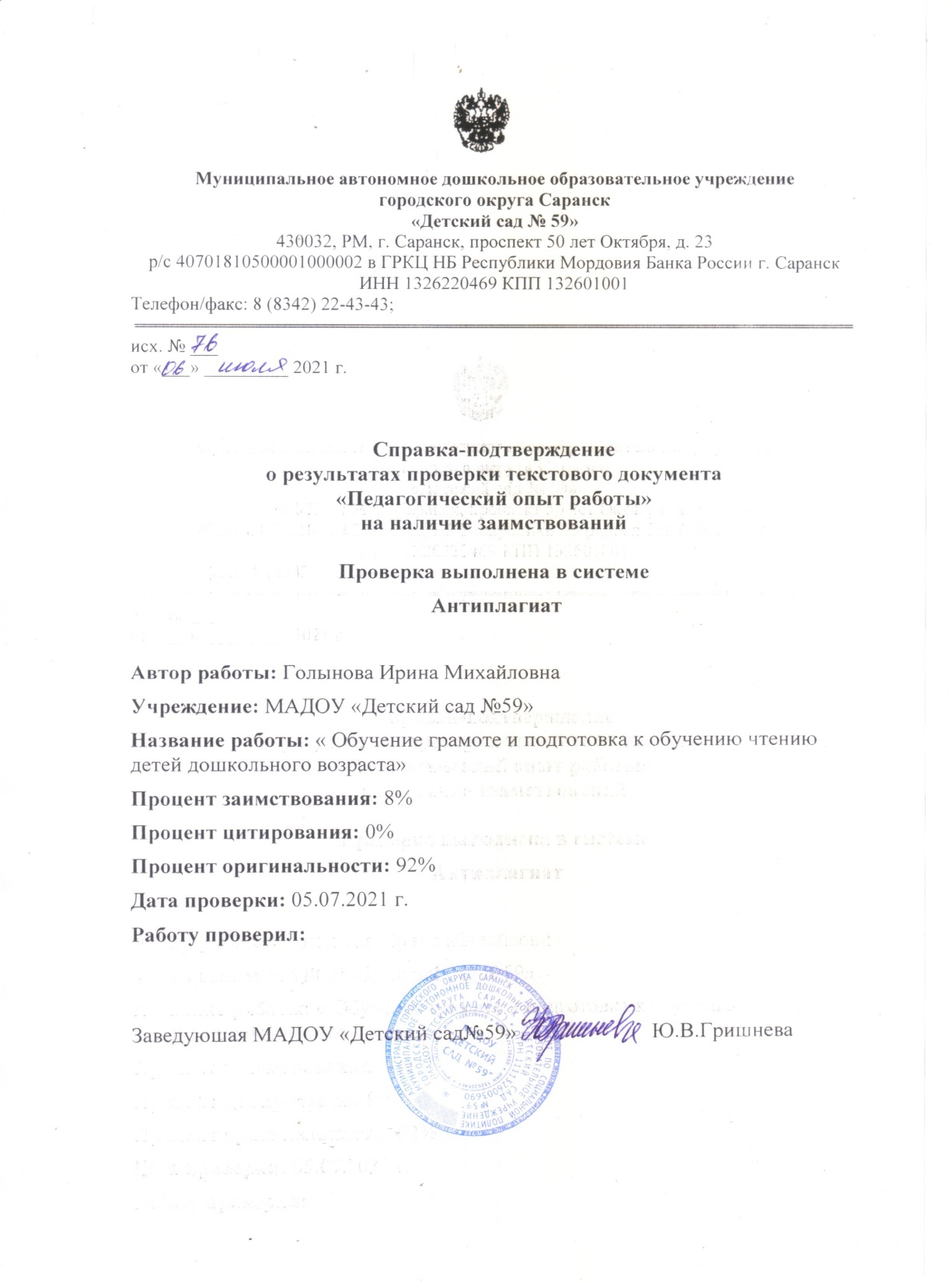 1. Участие в инновационной (экспериментальной) деятельности
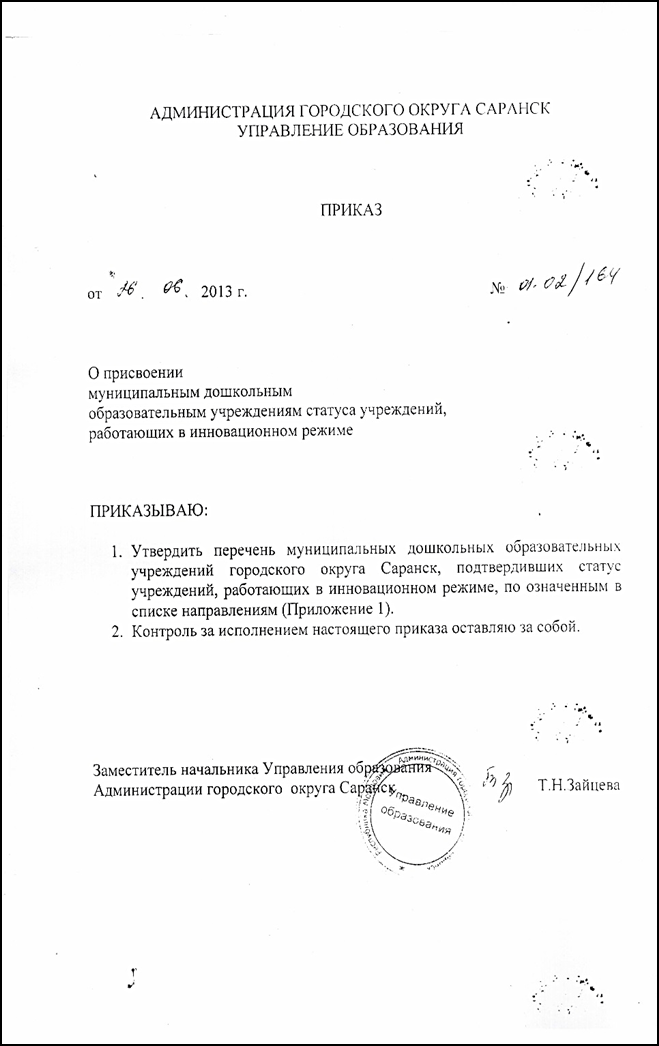 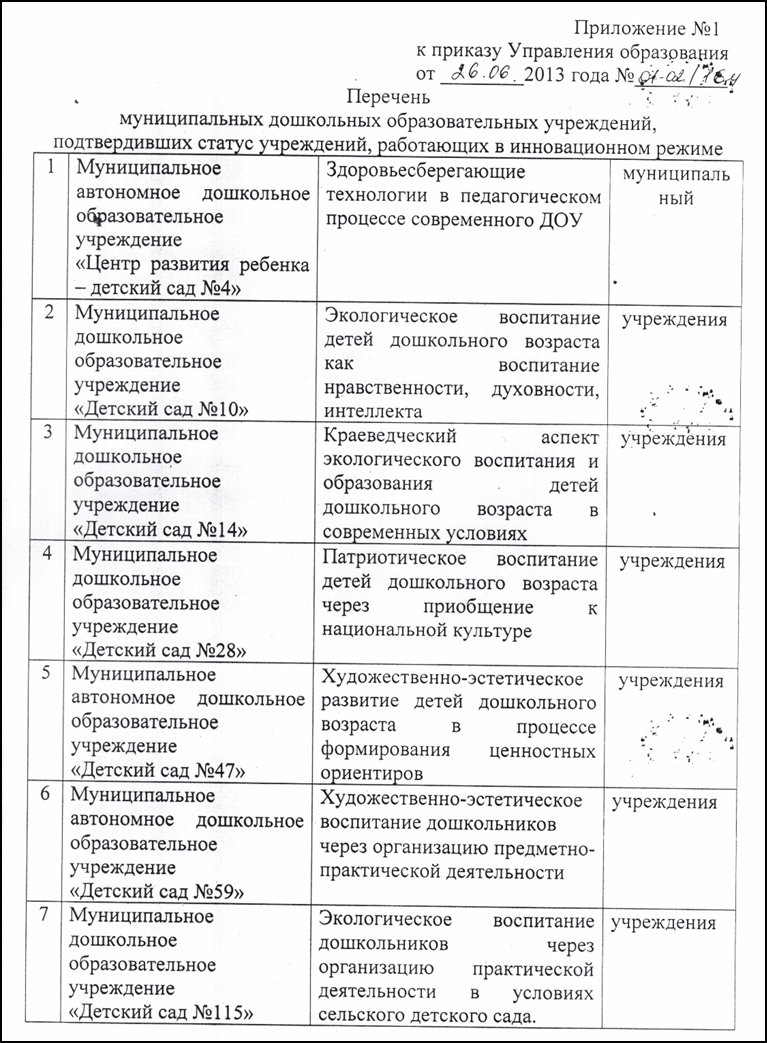 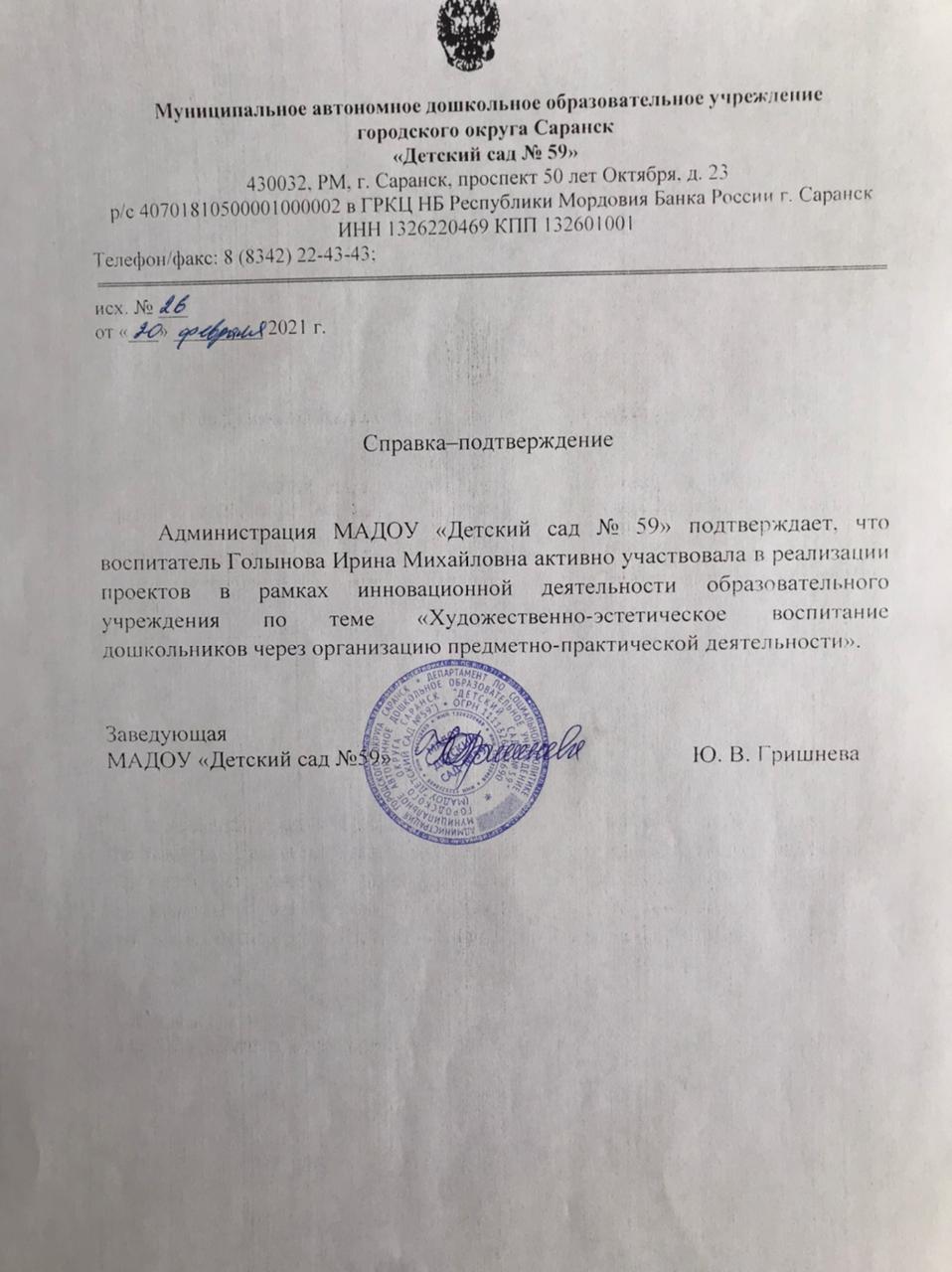 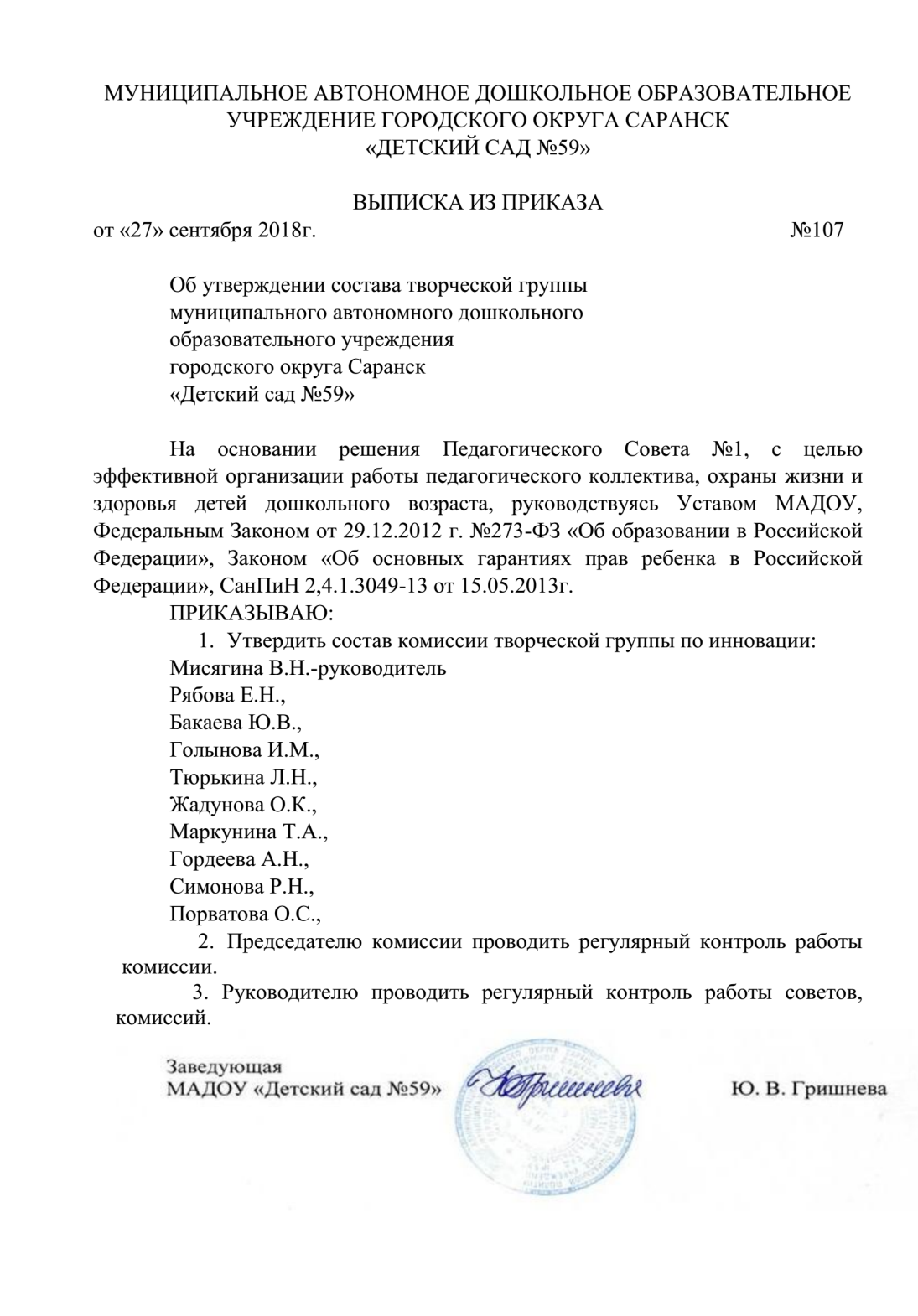 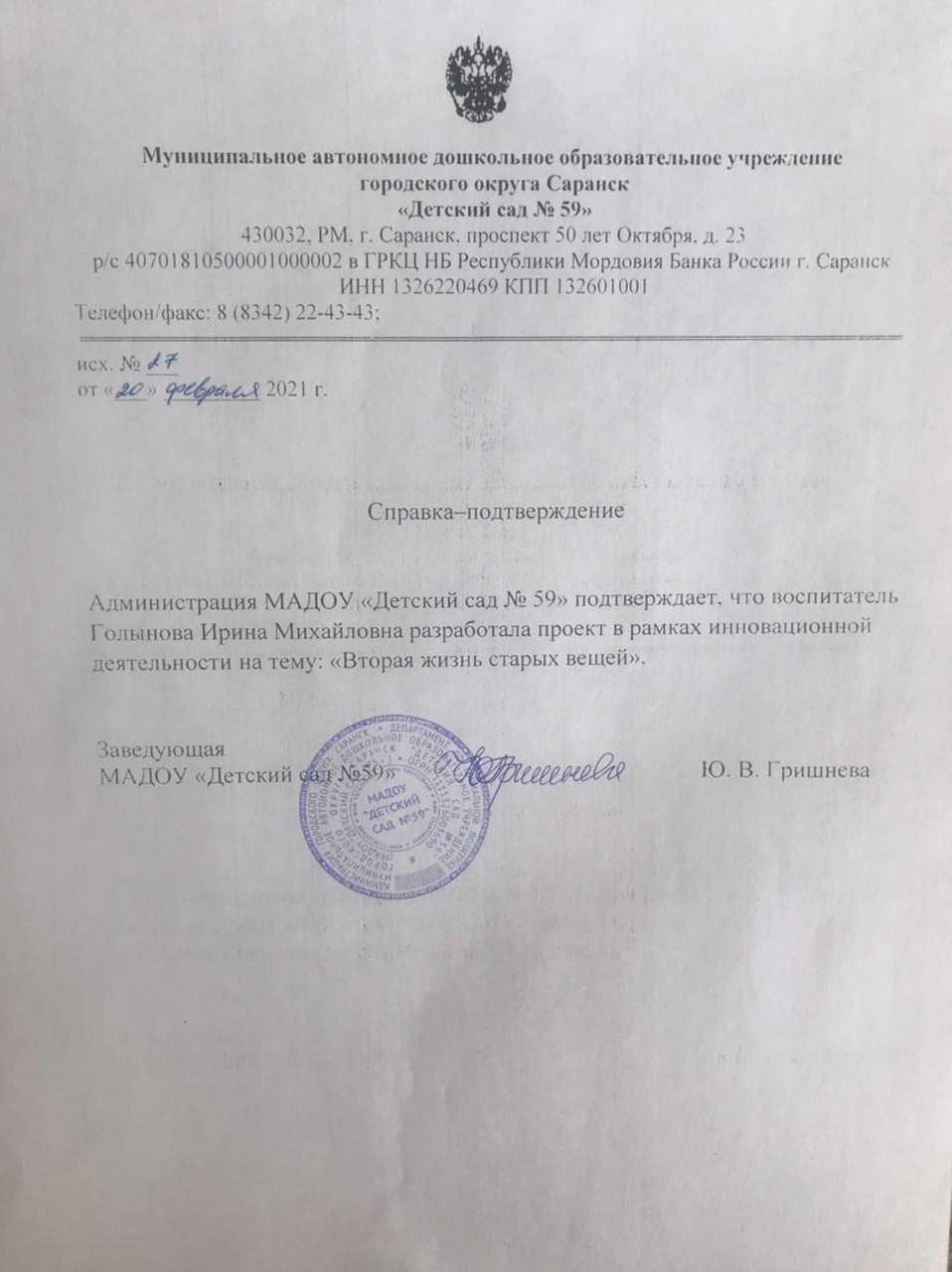 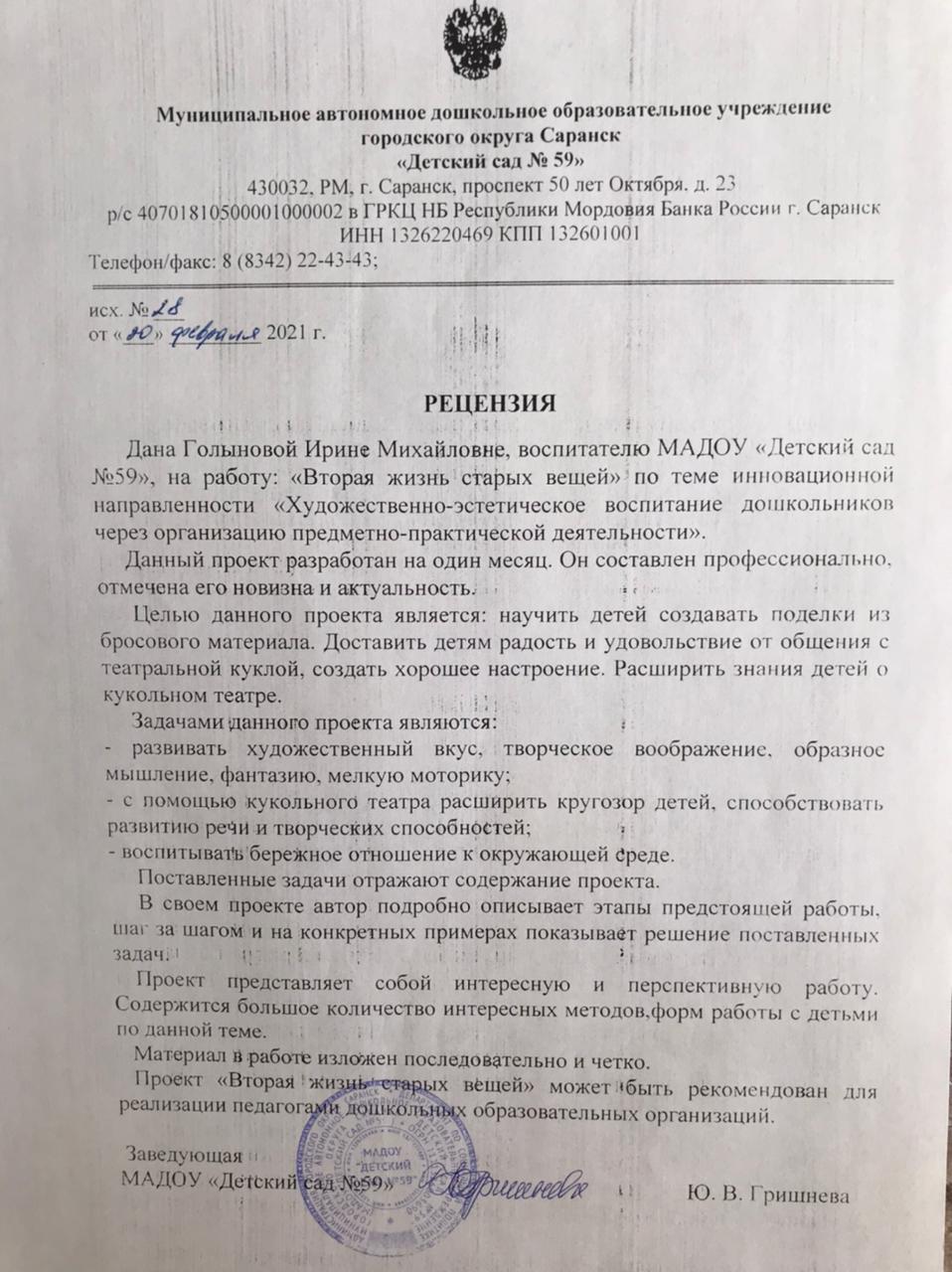 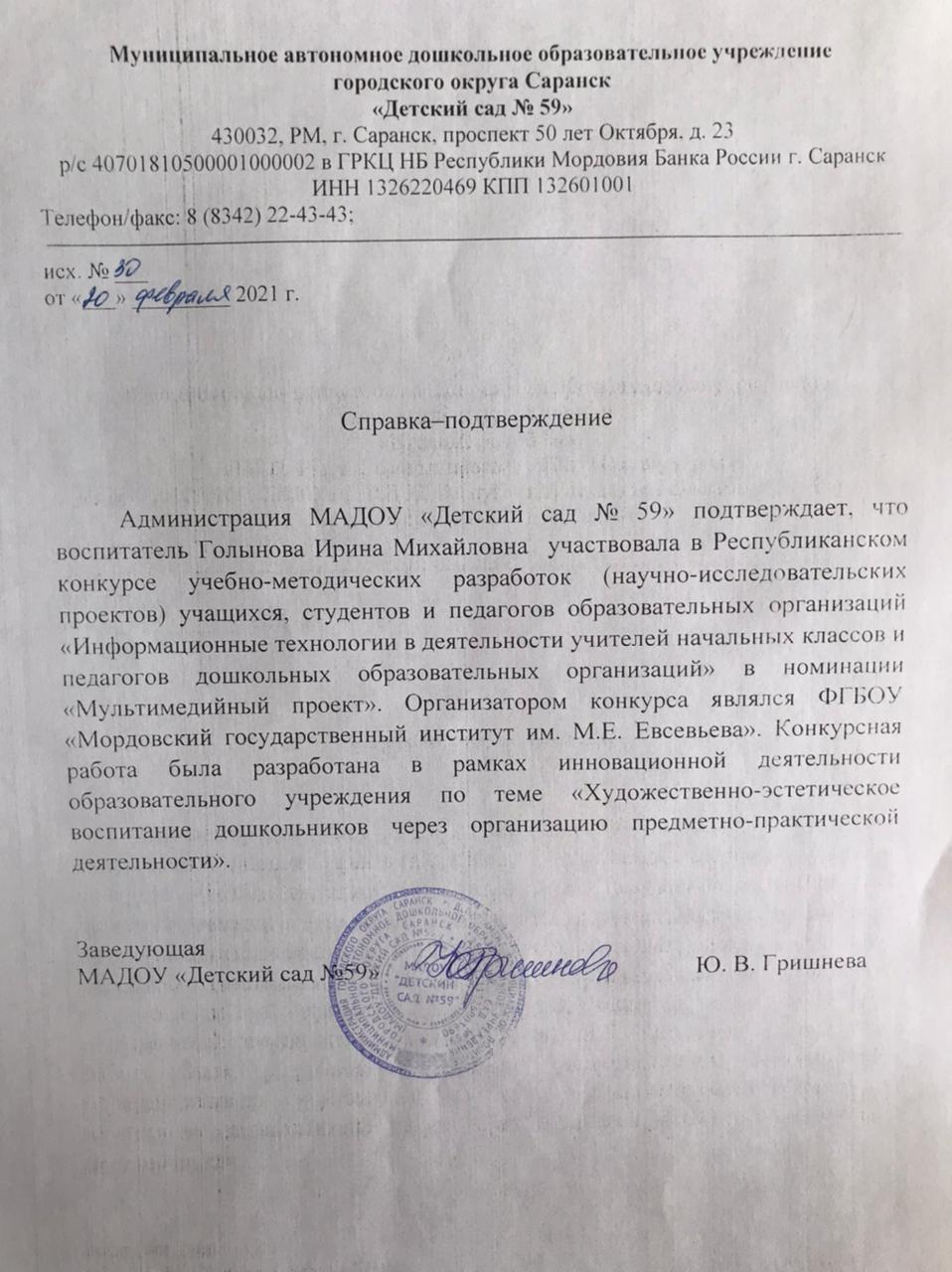 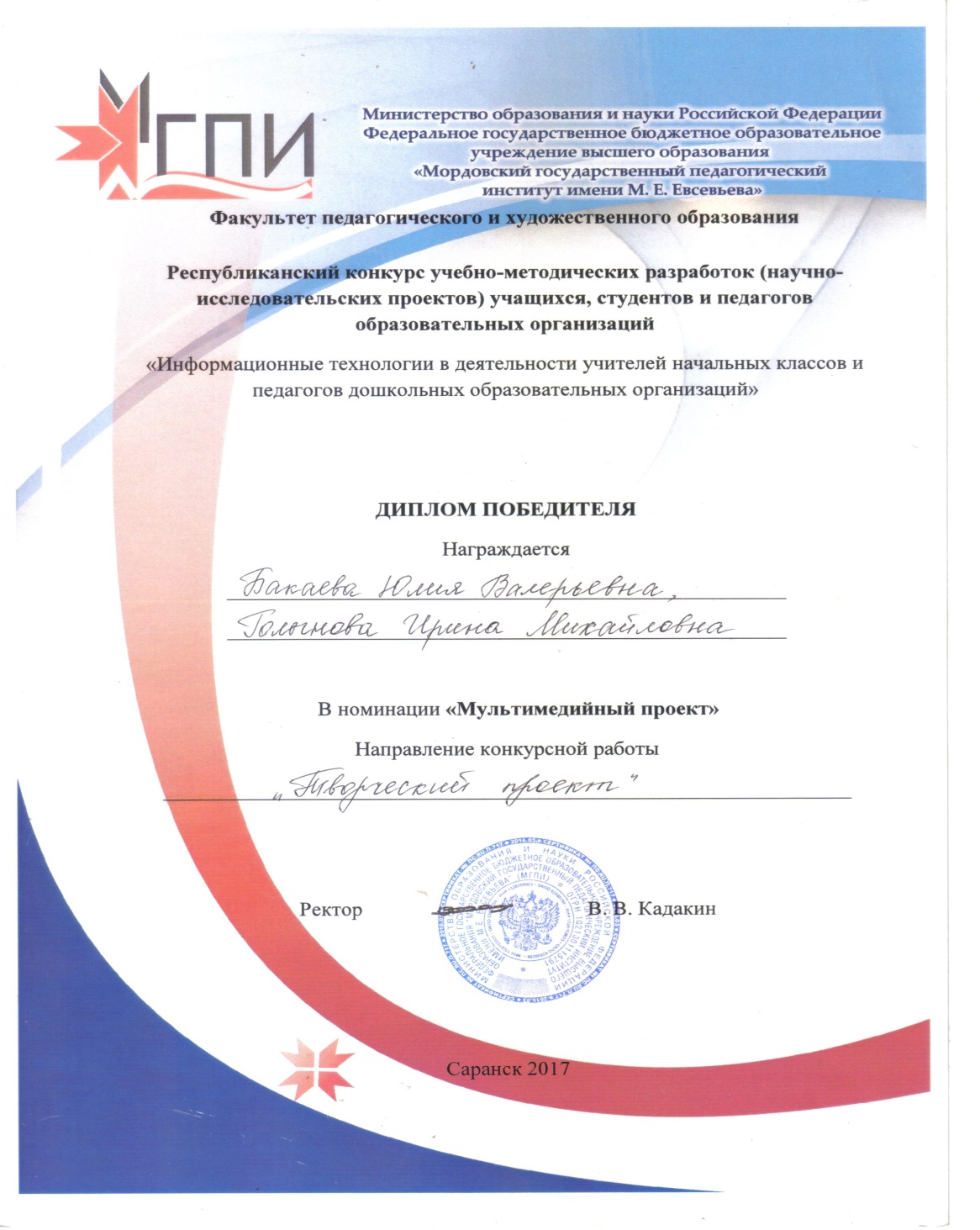 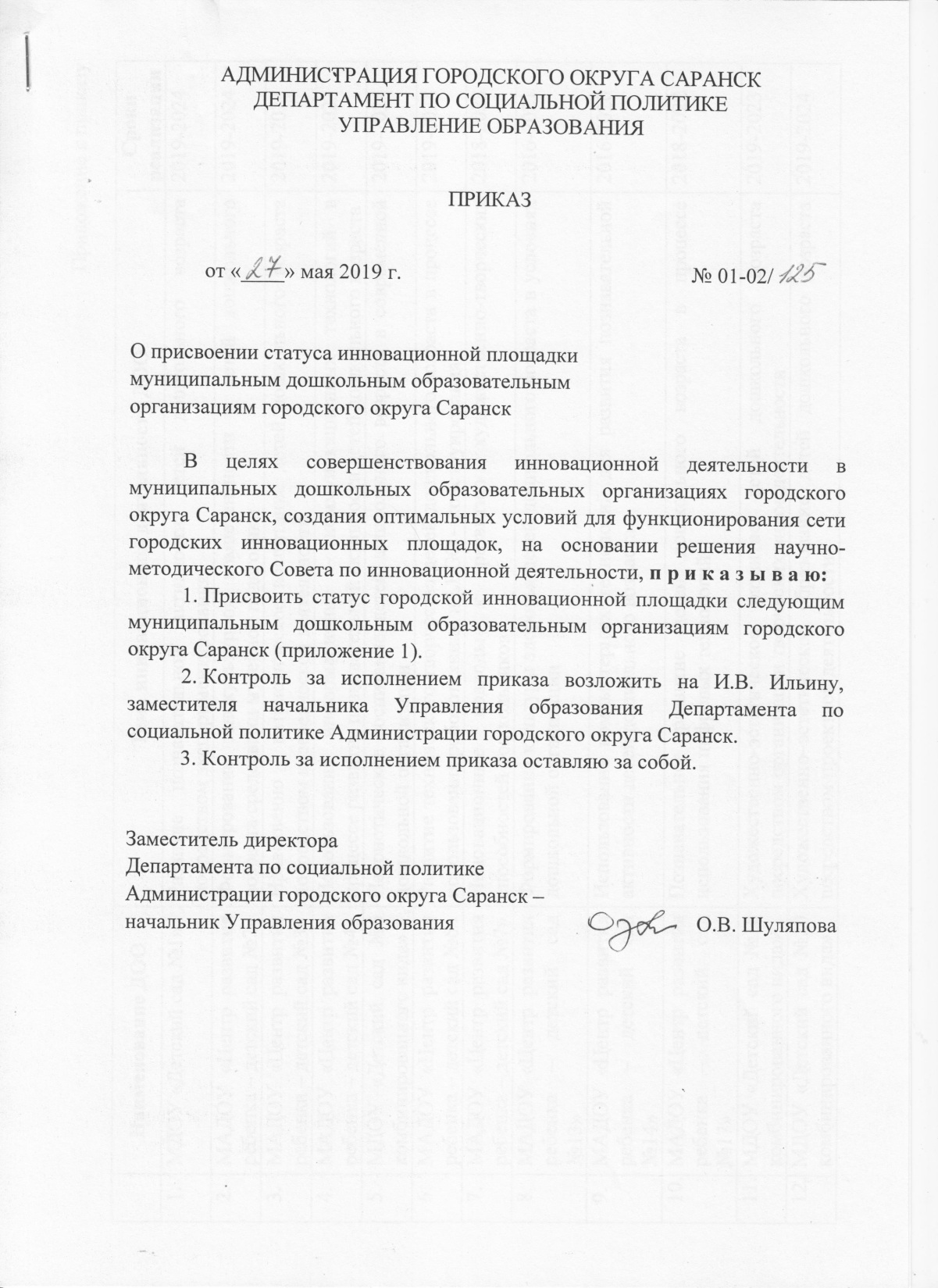 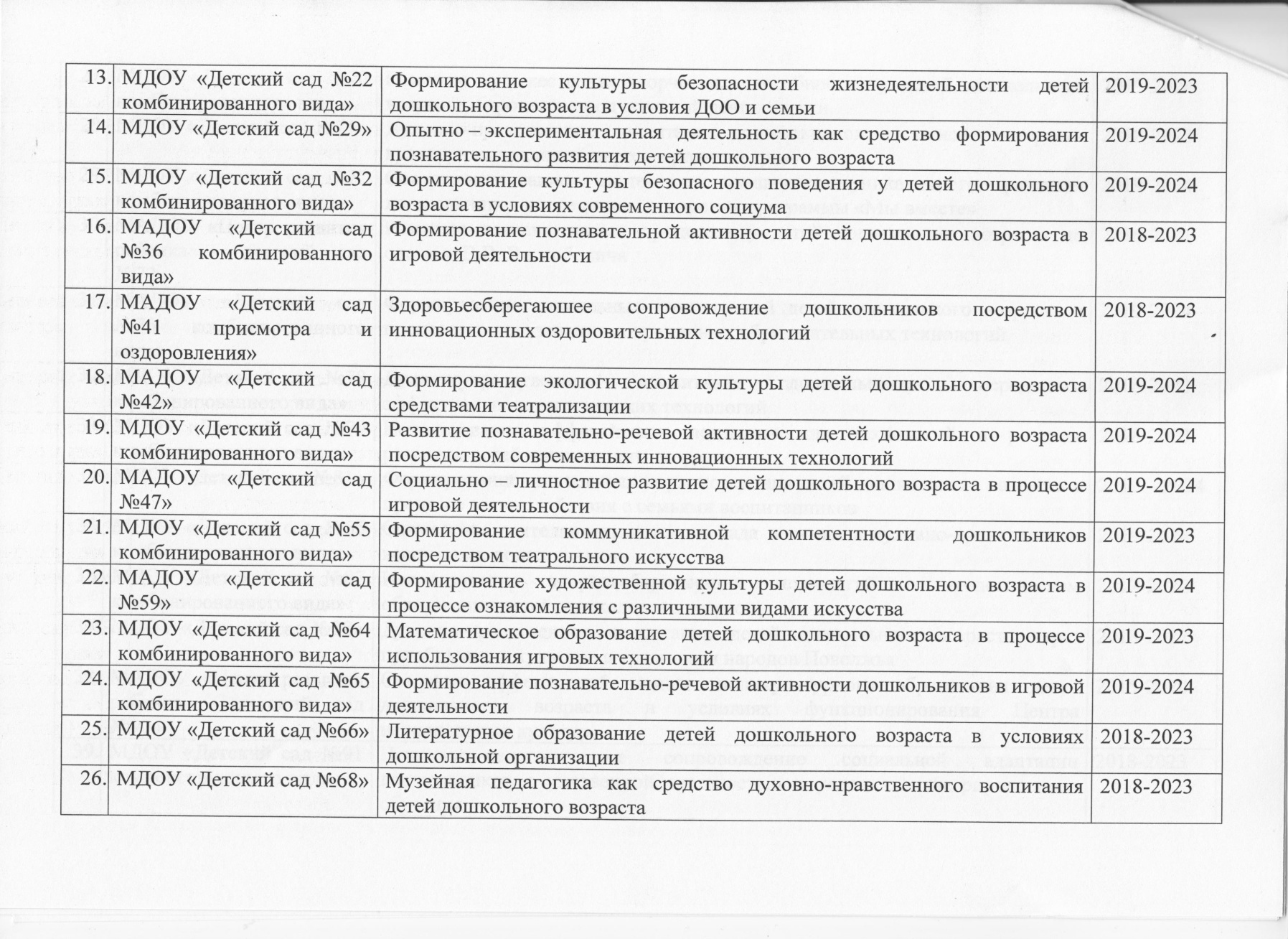 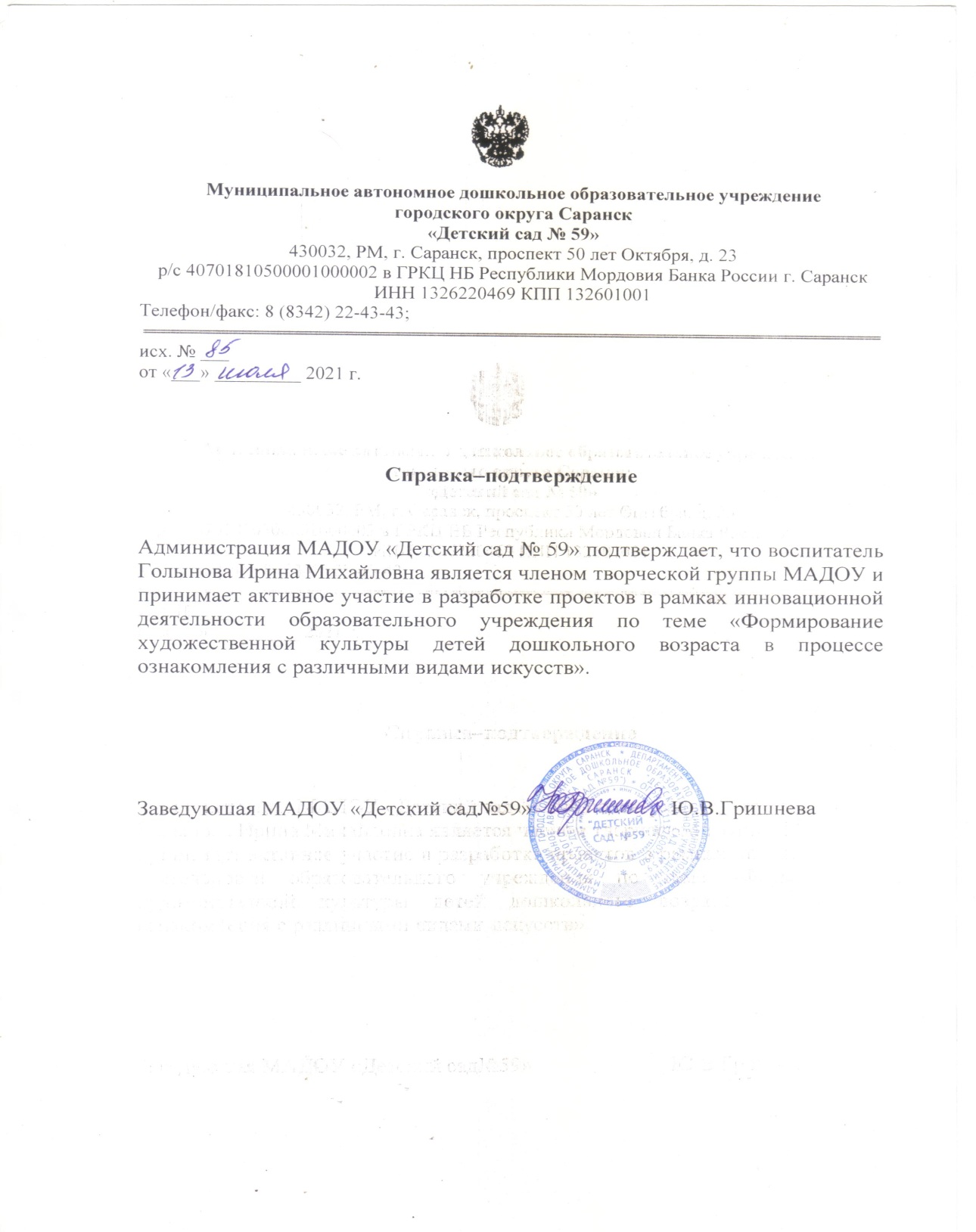 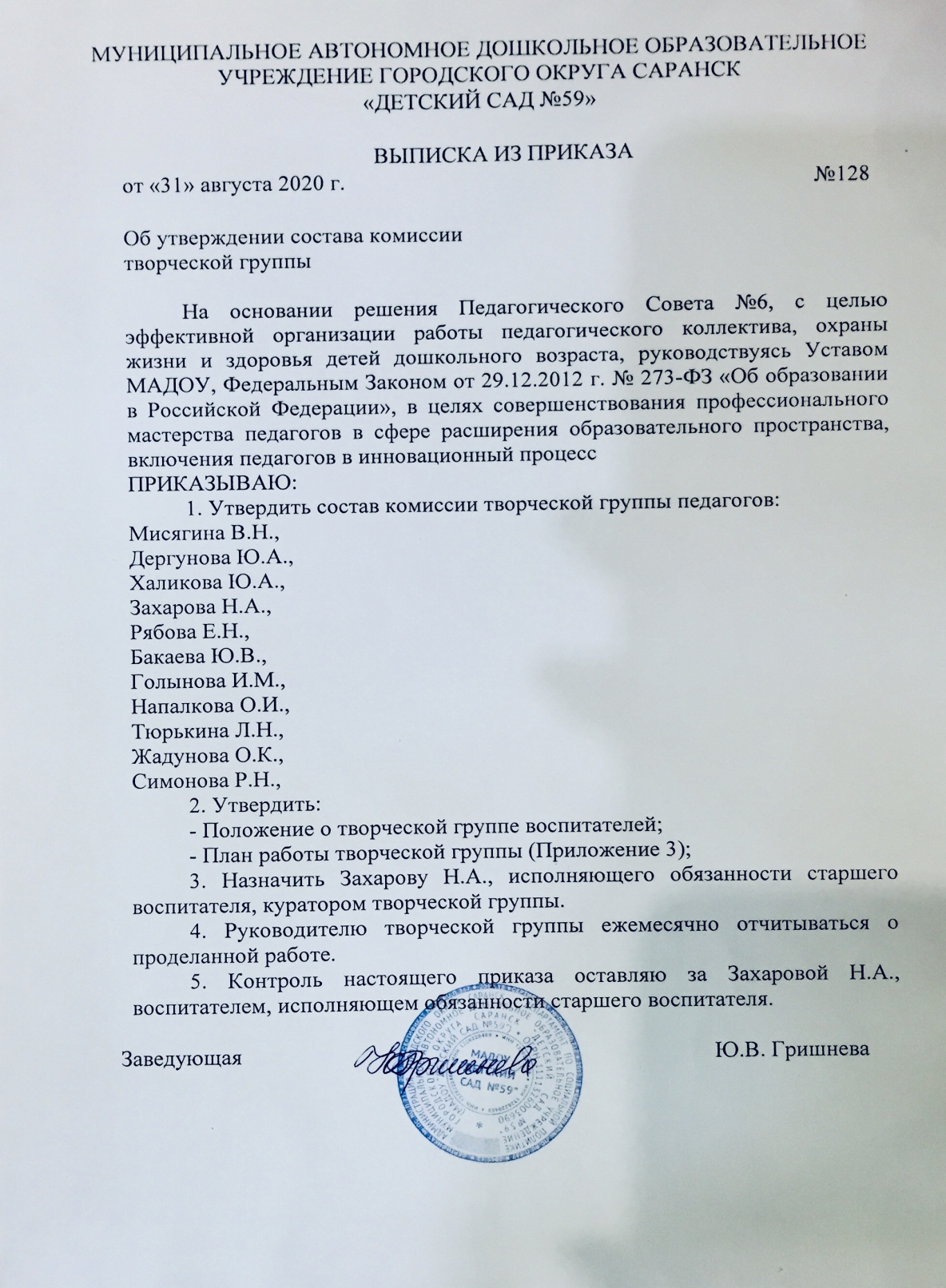 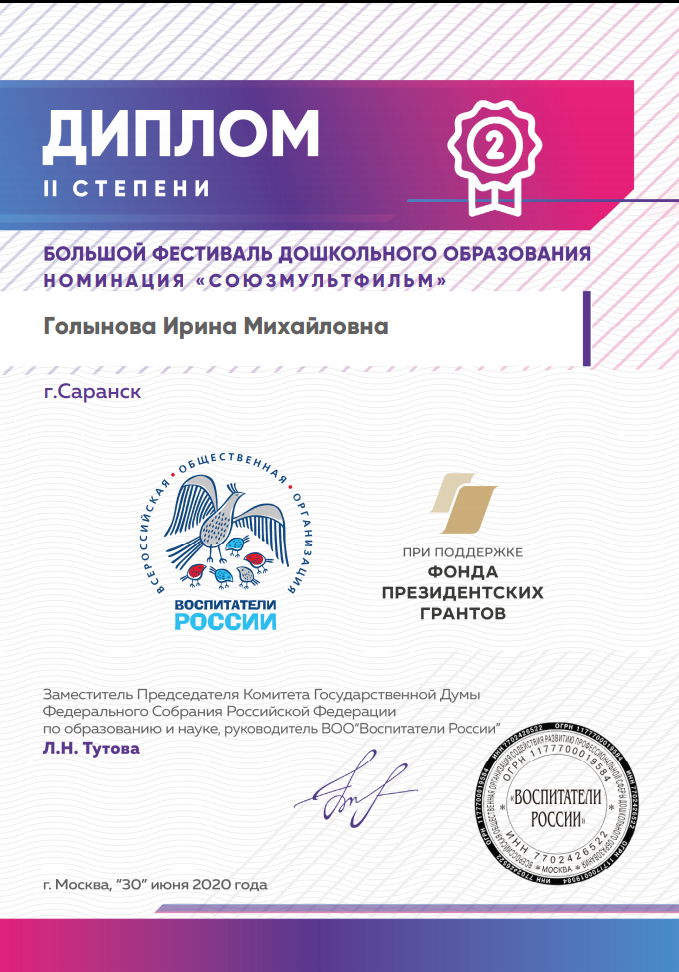 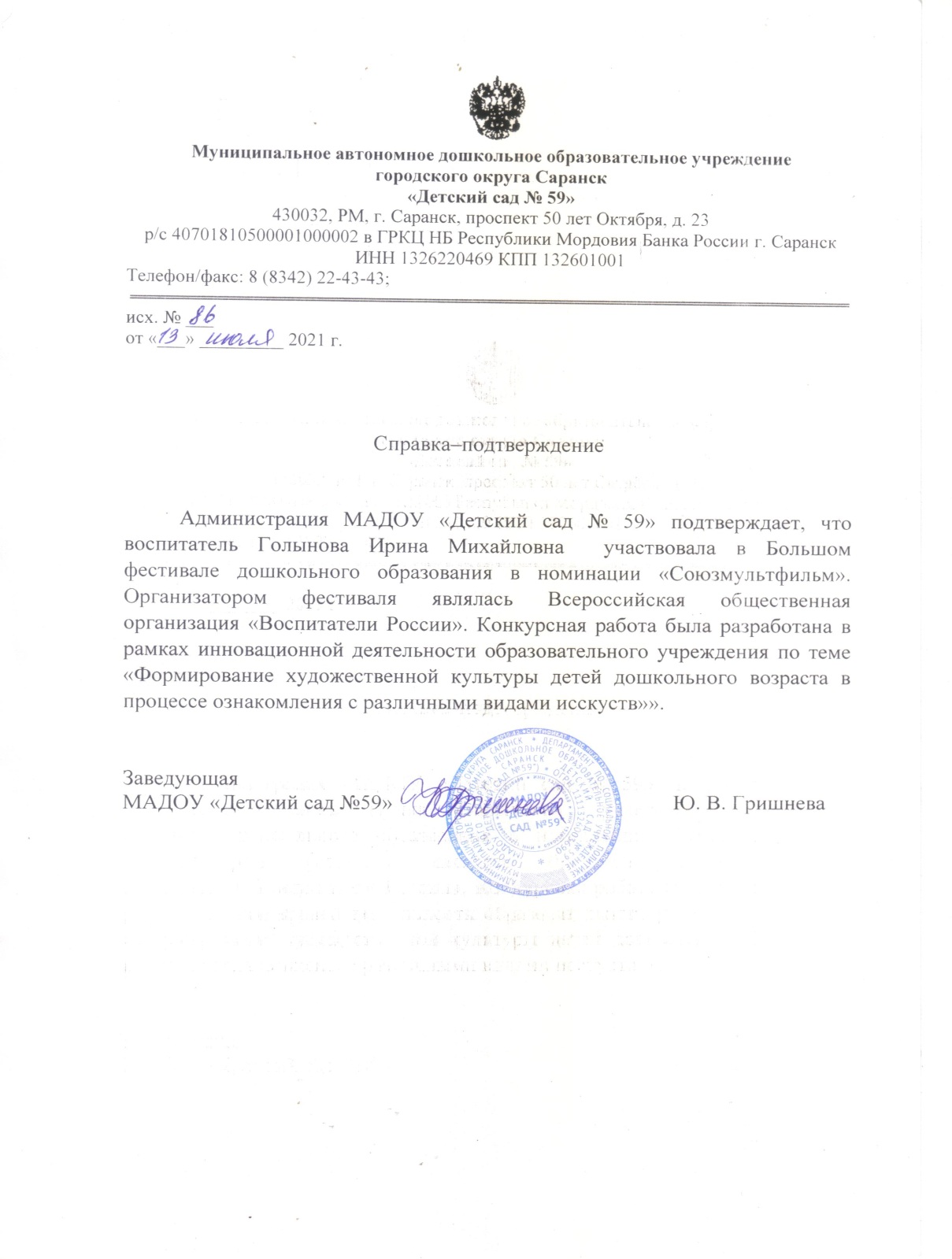 2. Наставничество
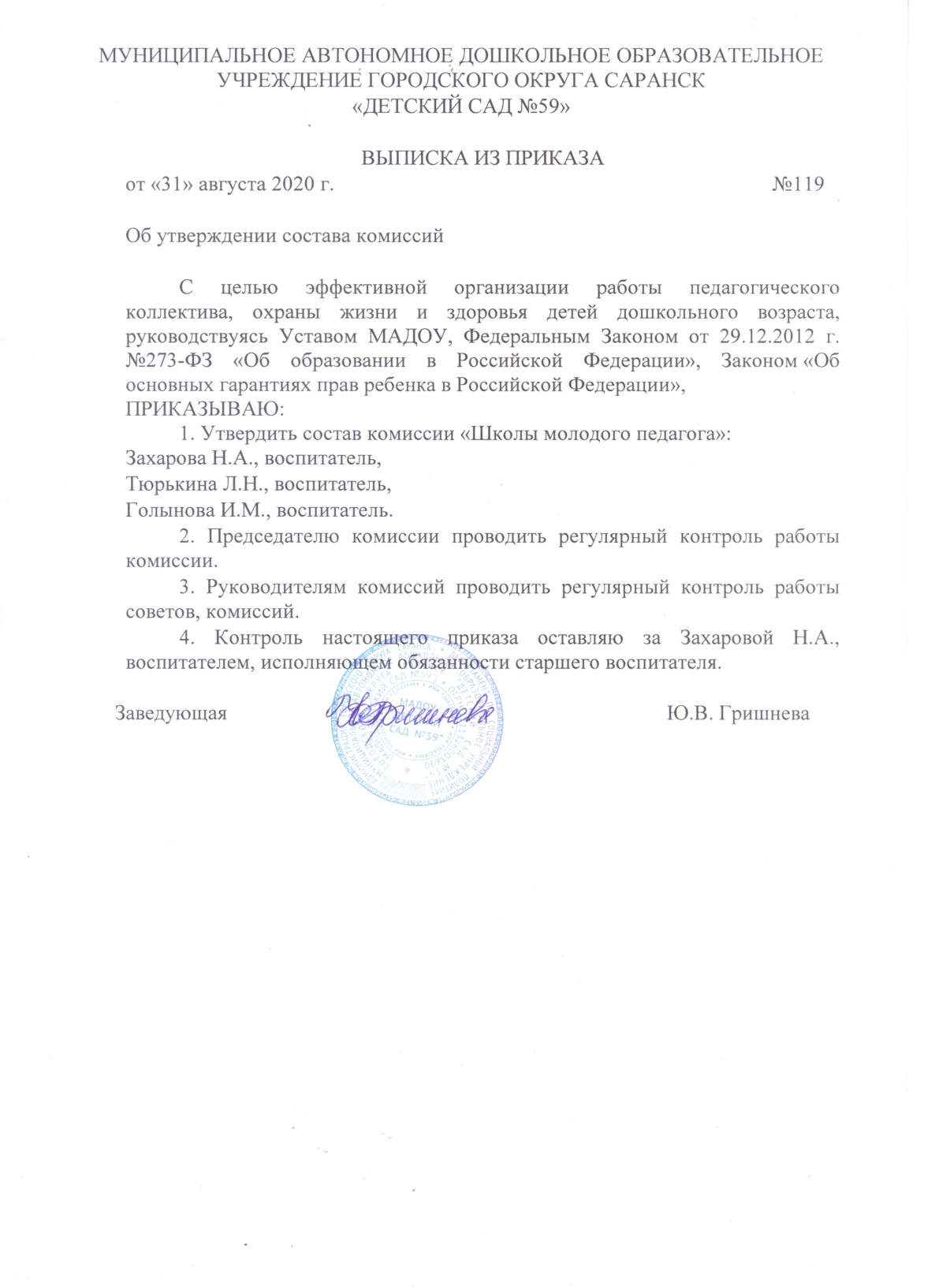 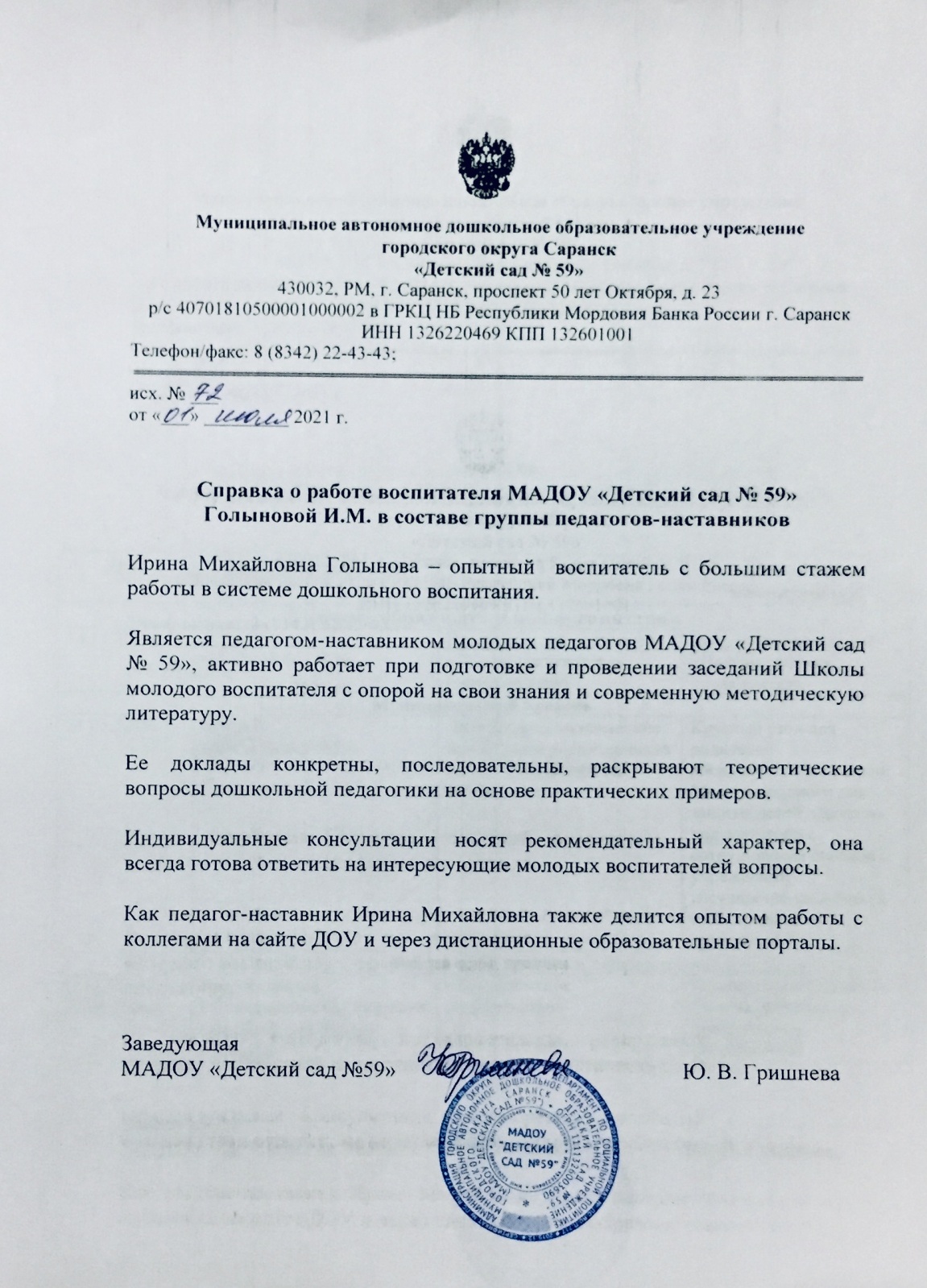 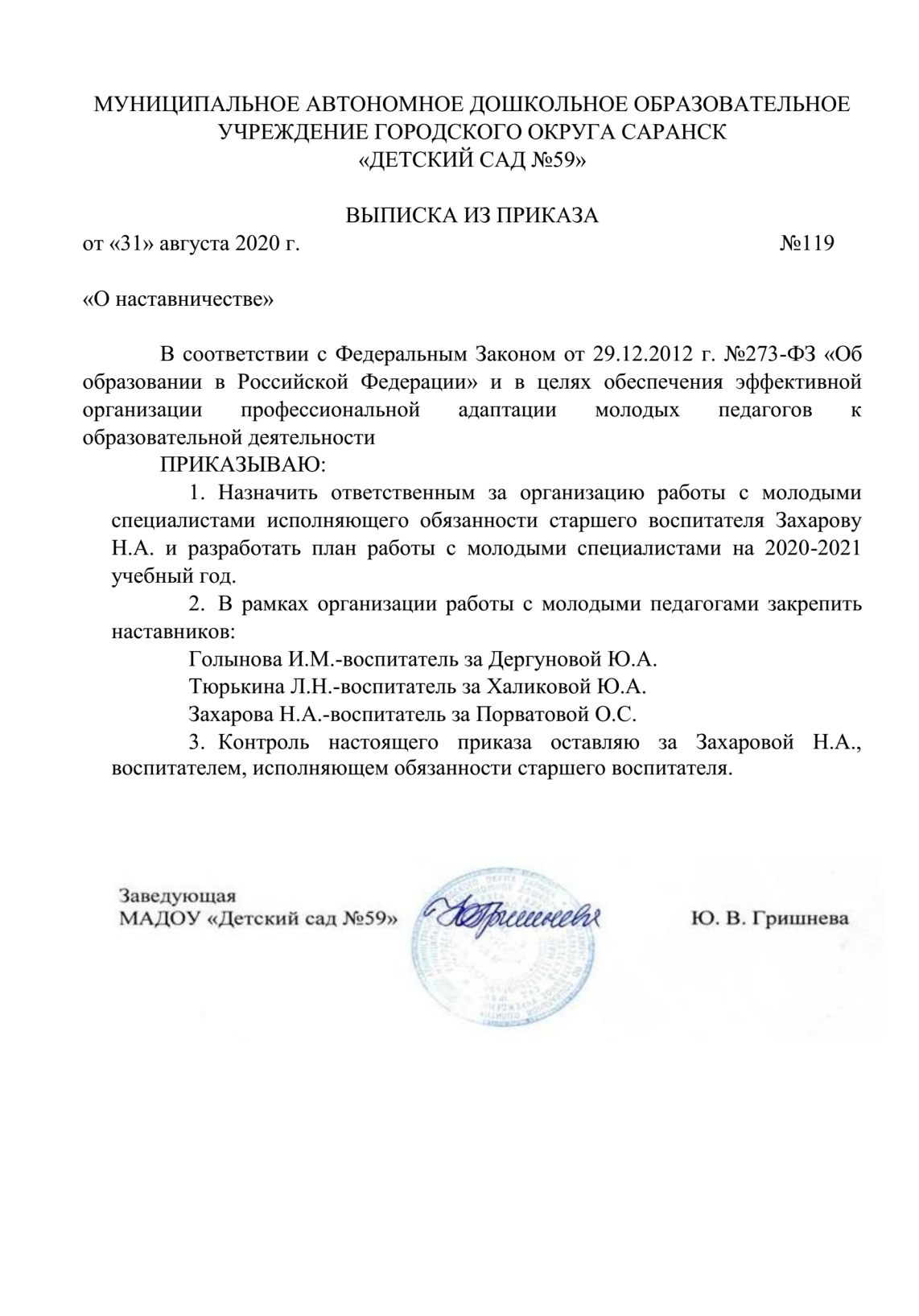 3. Наличие публикаций
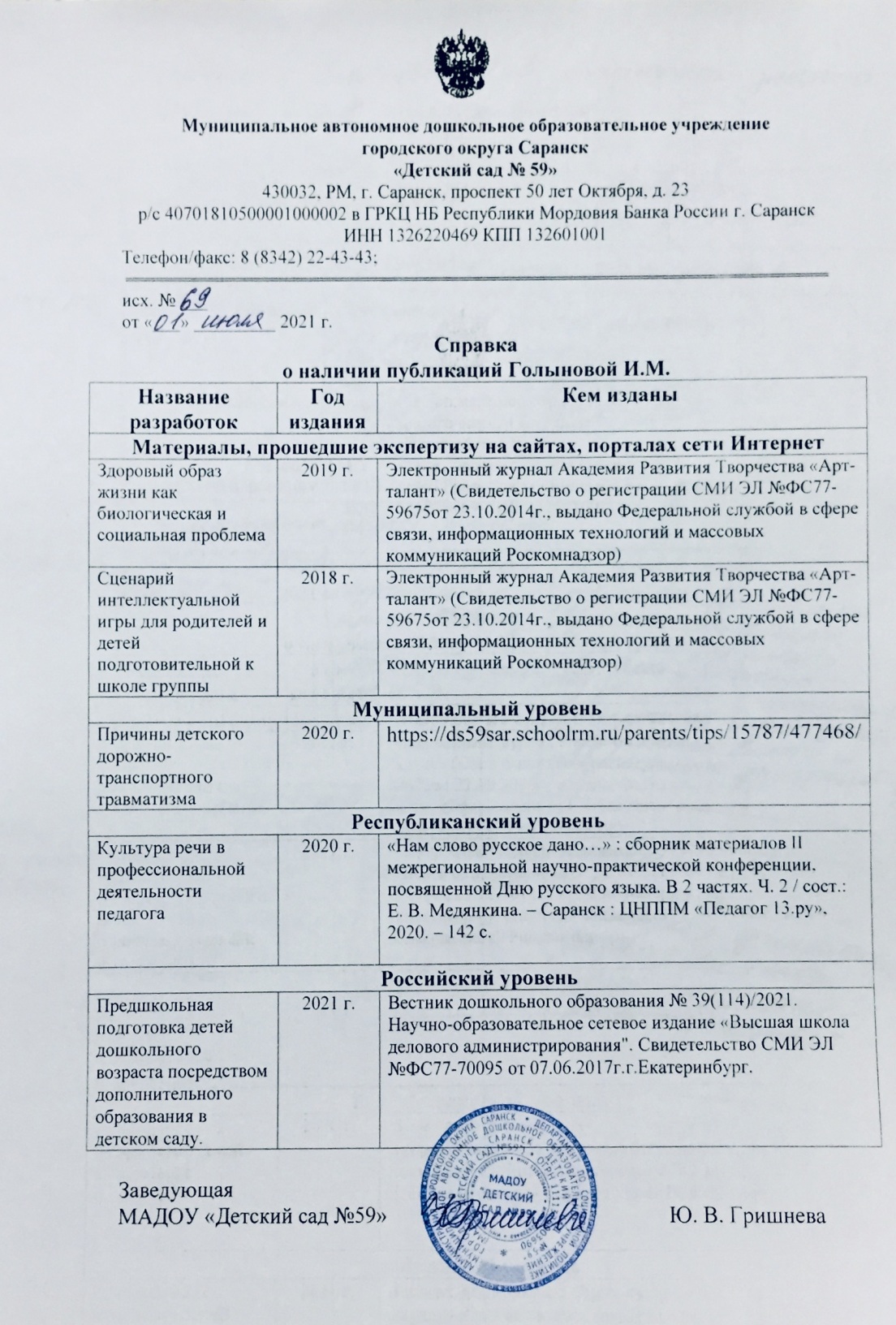 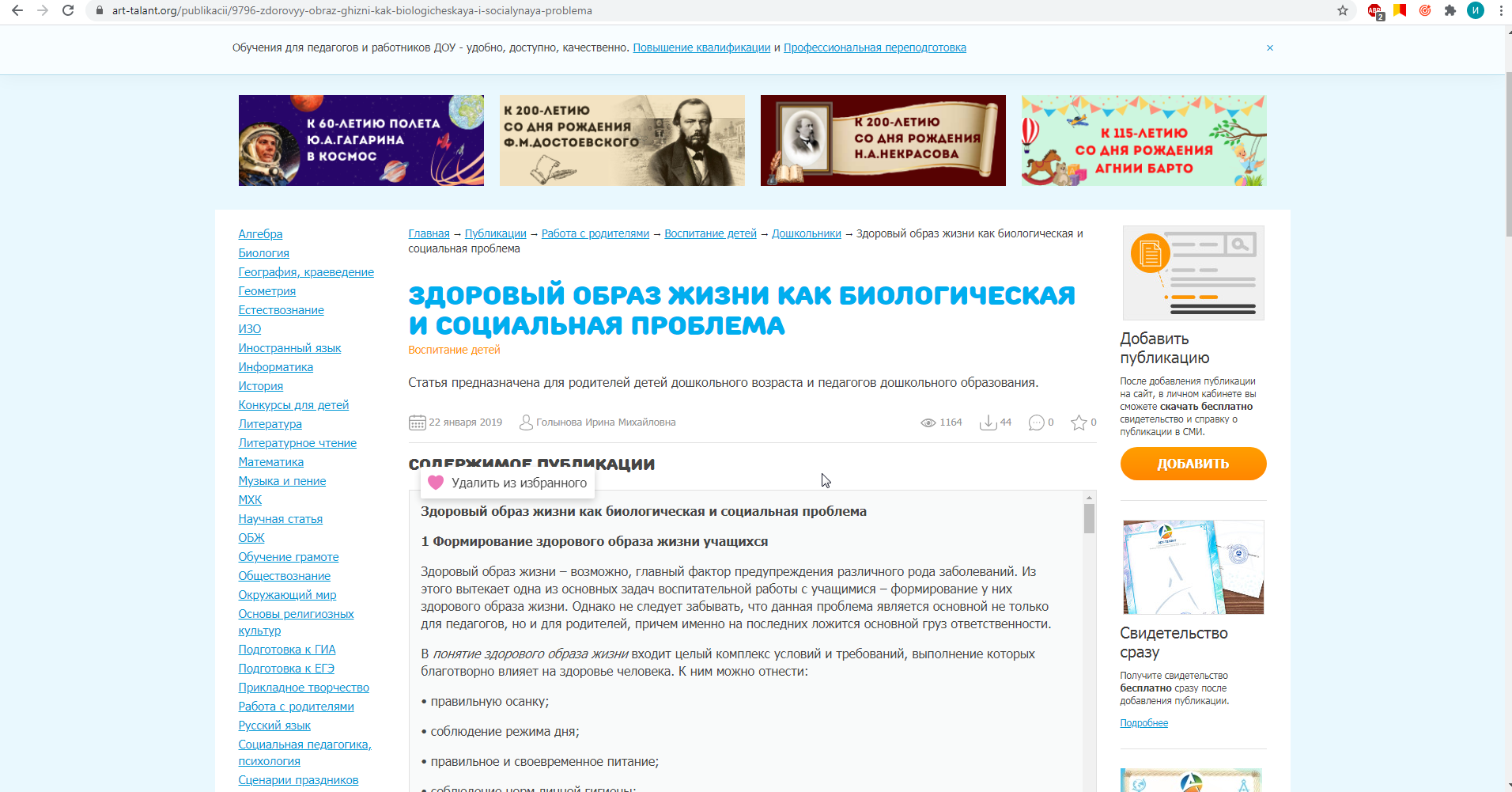 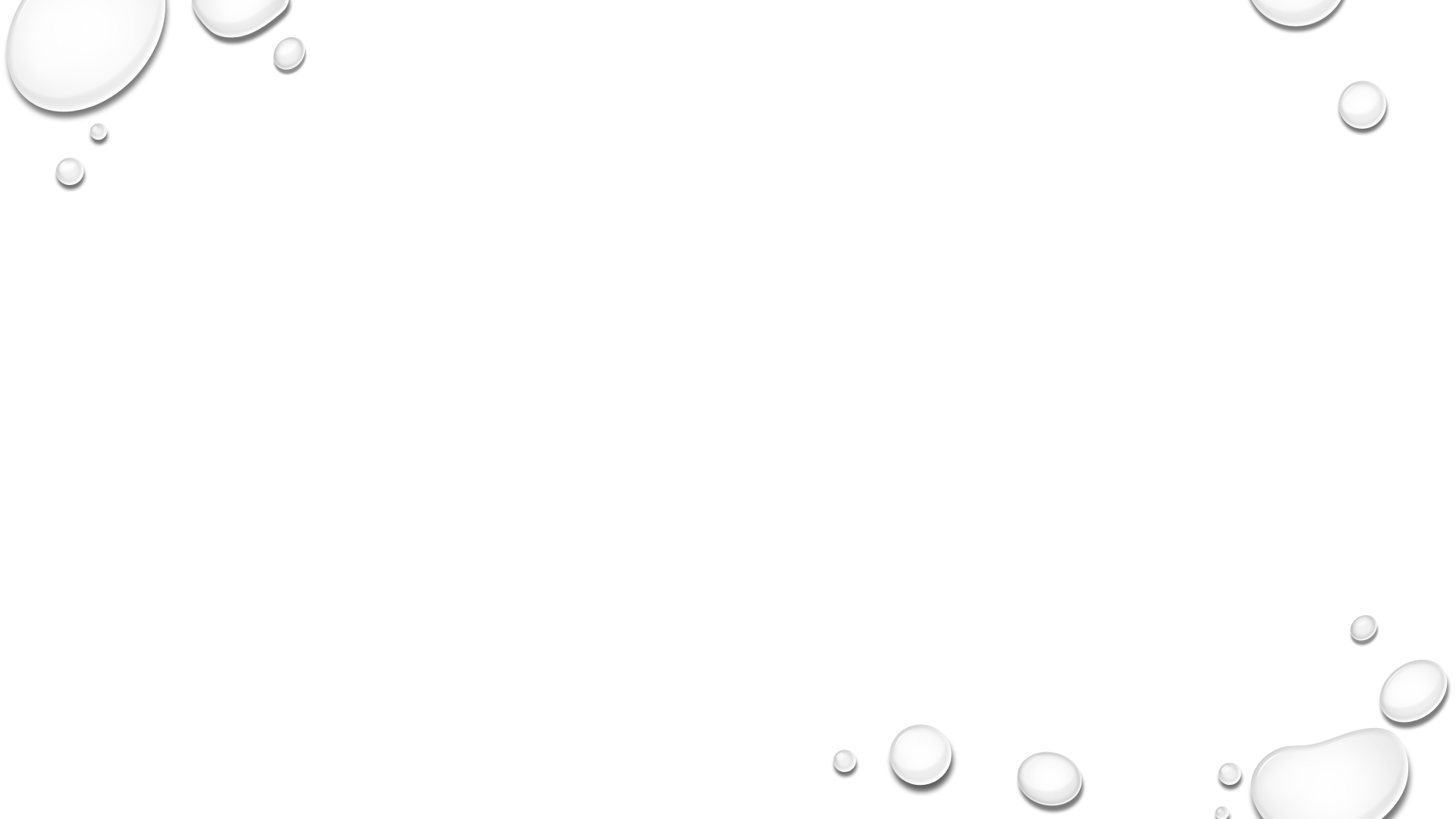 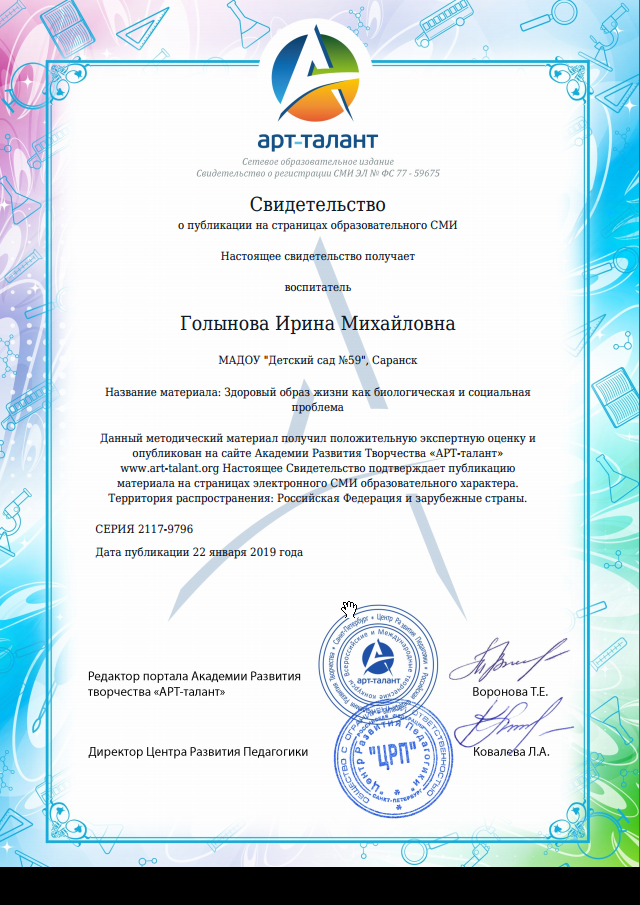 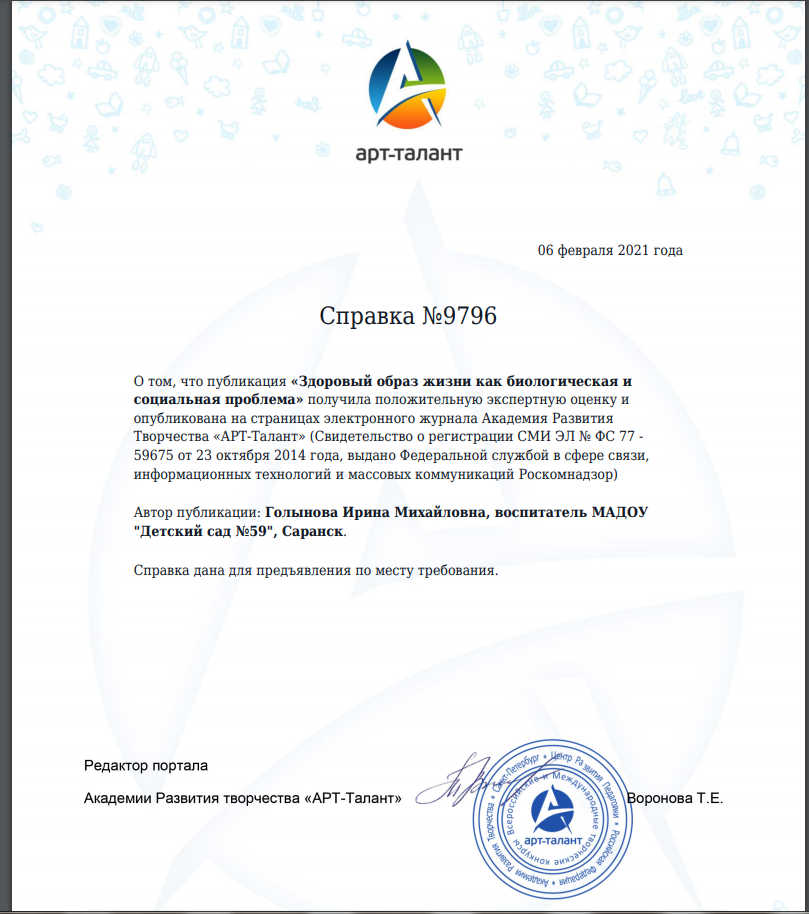 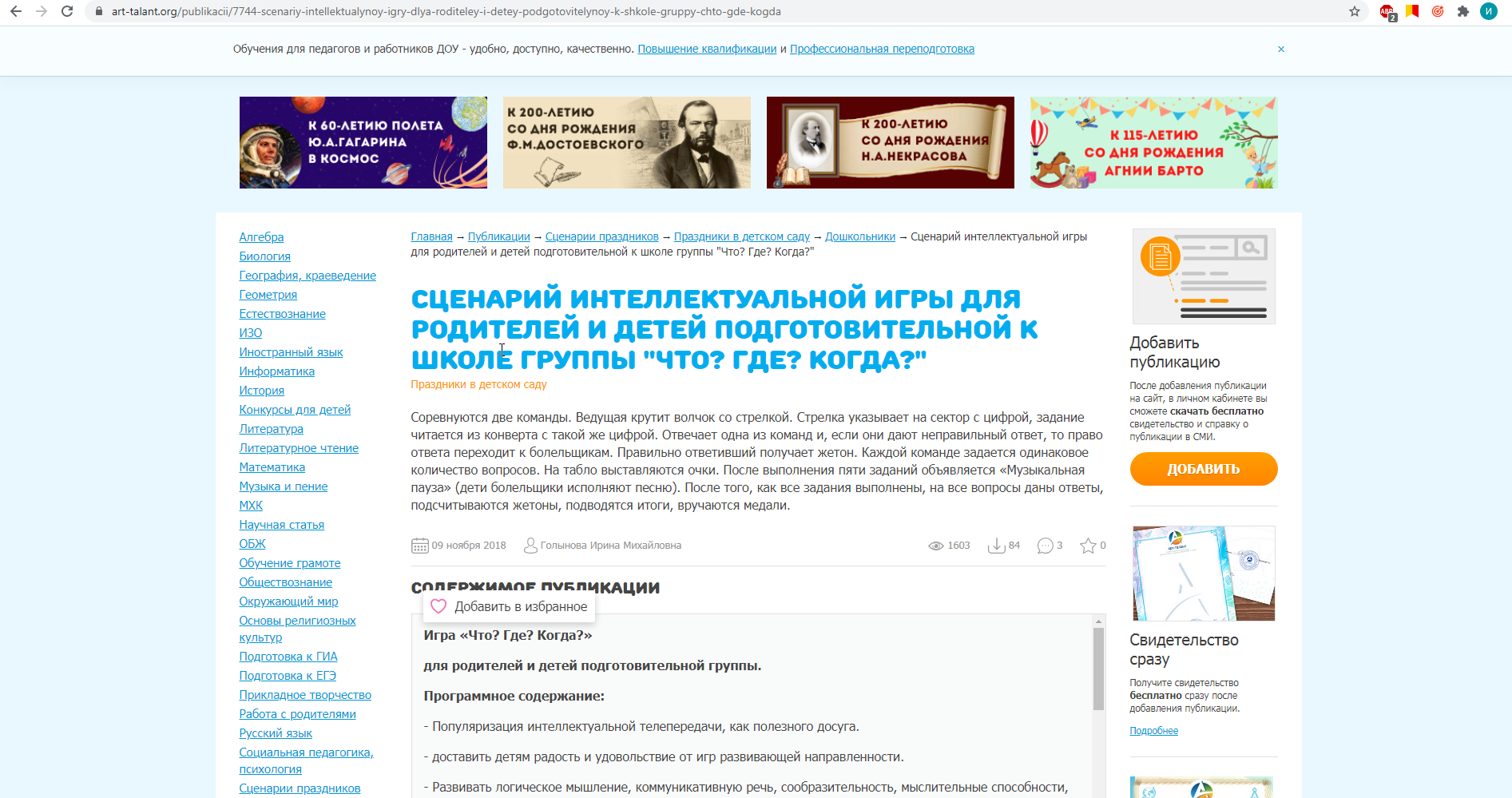 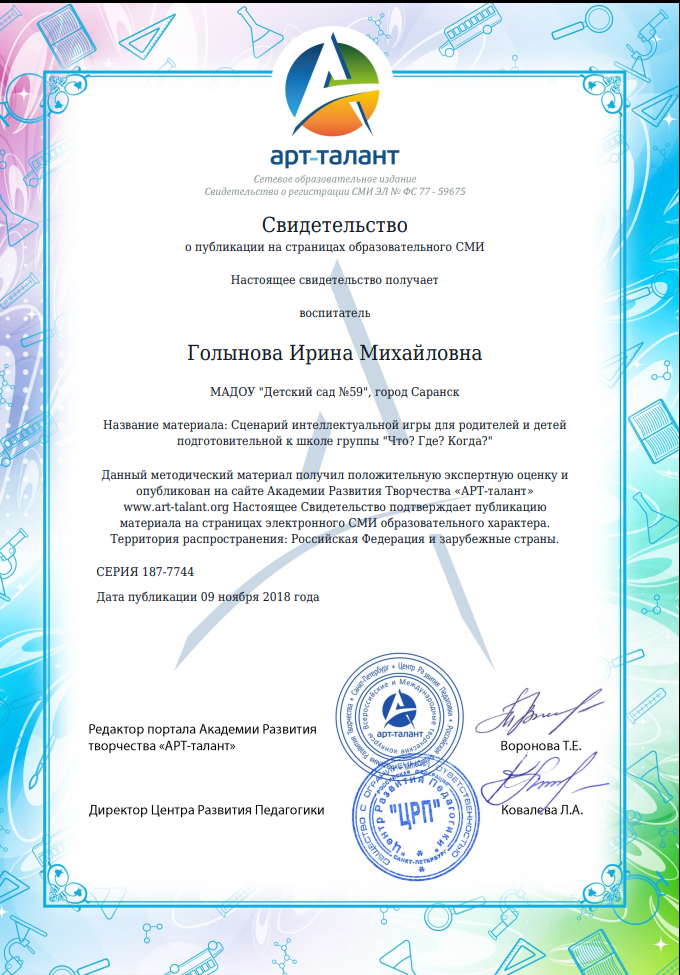 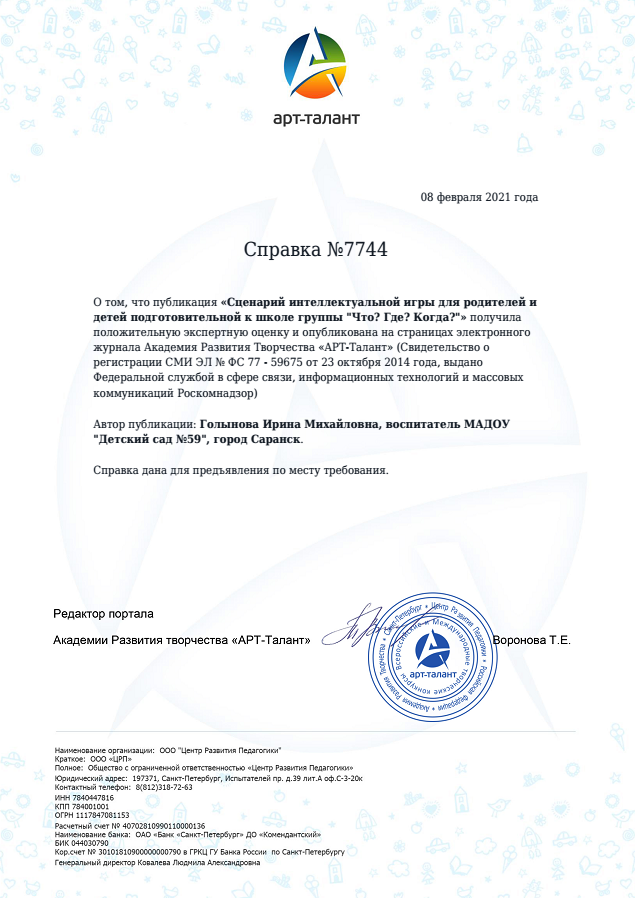 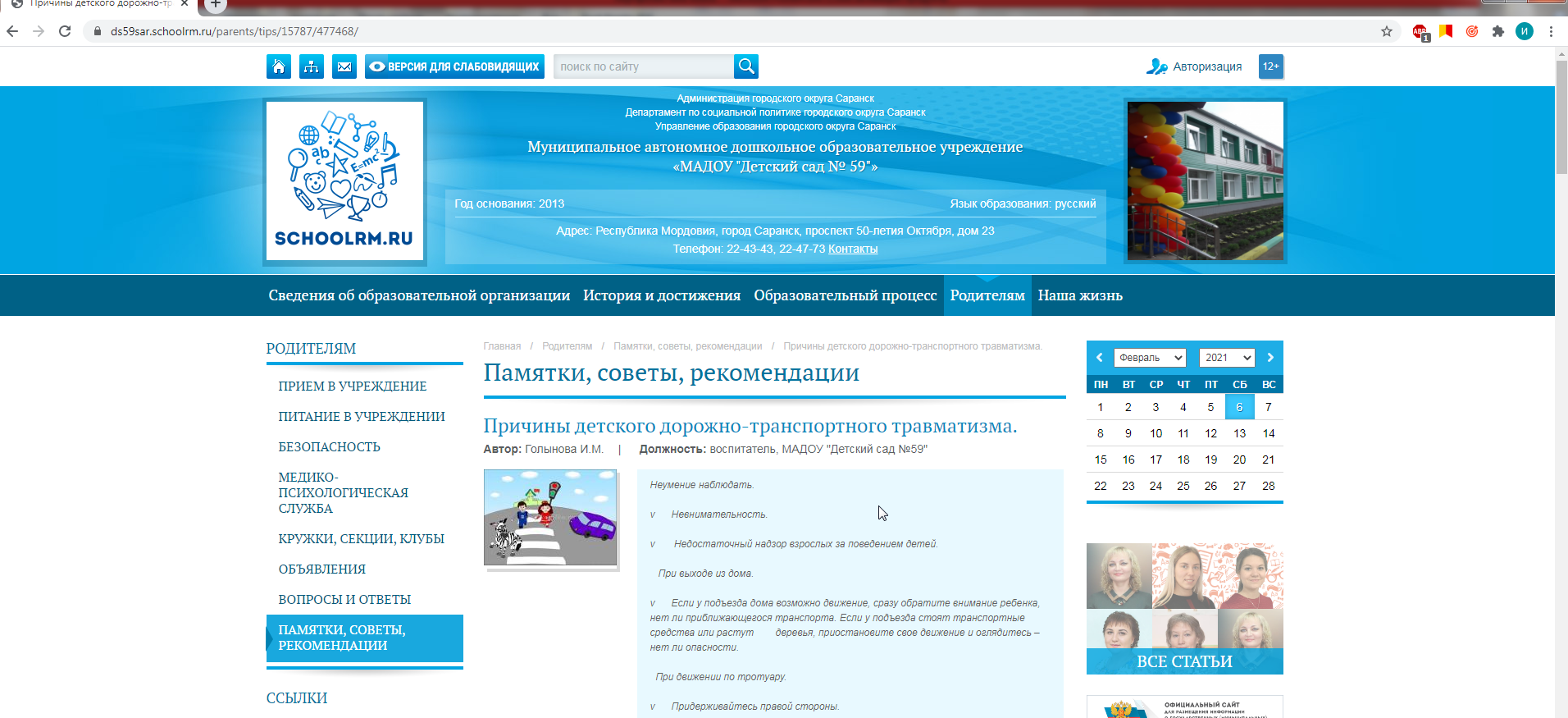 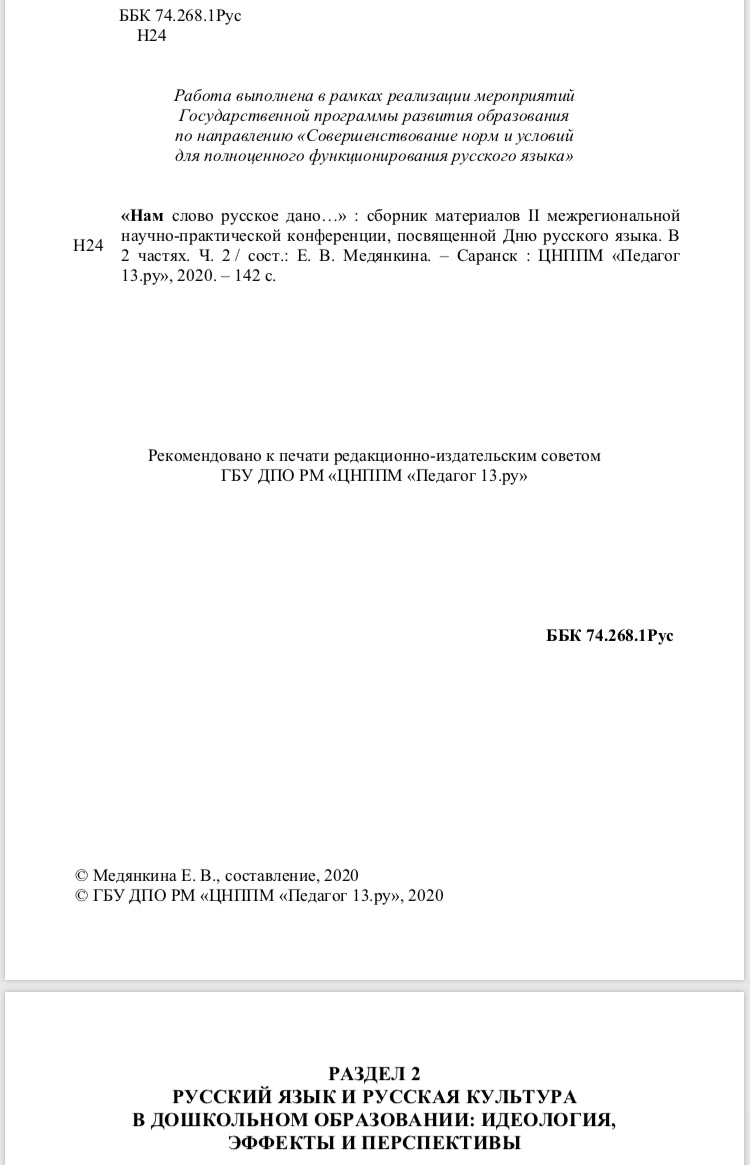 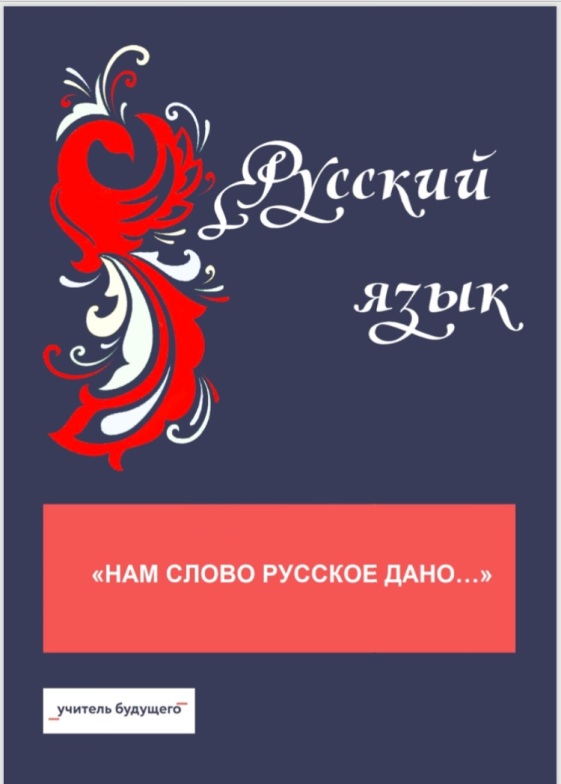 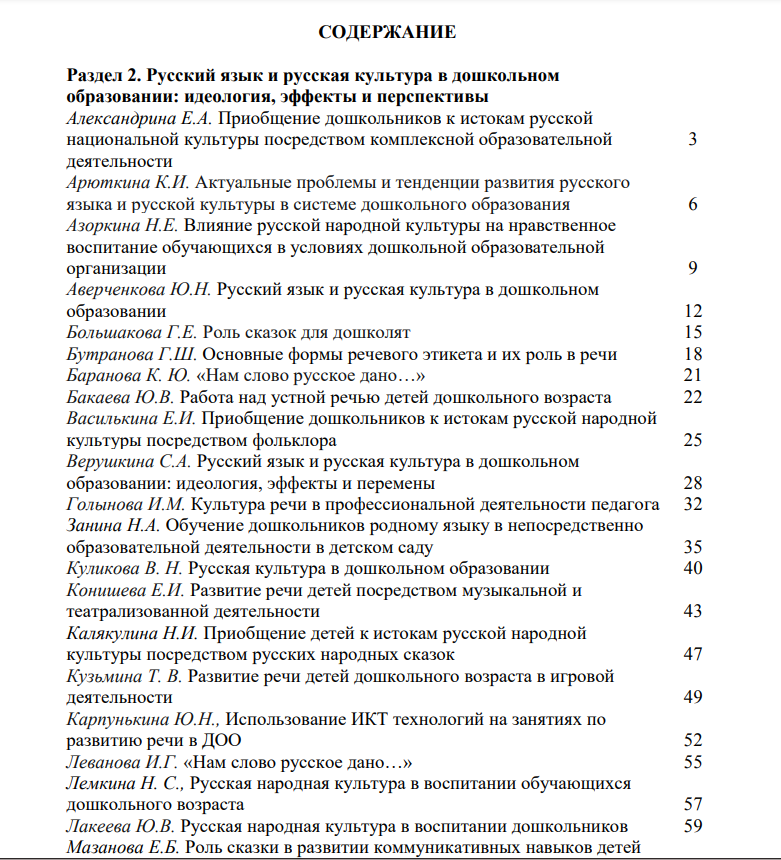 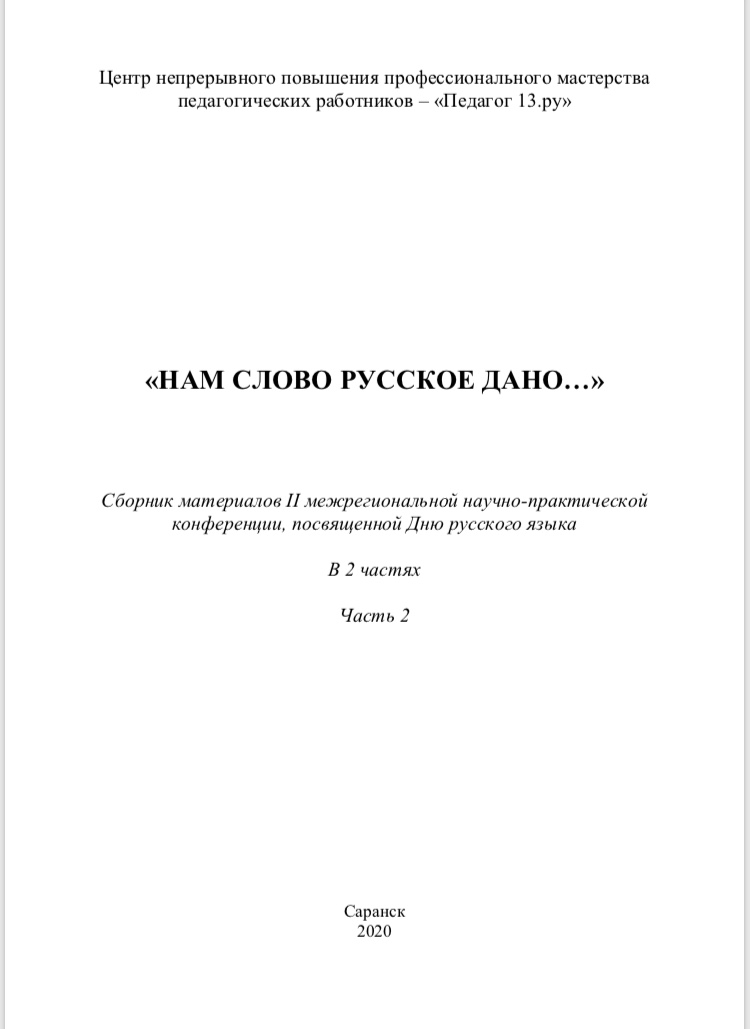 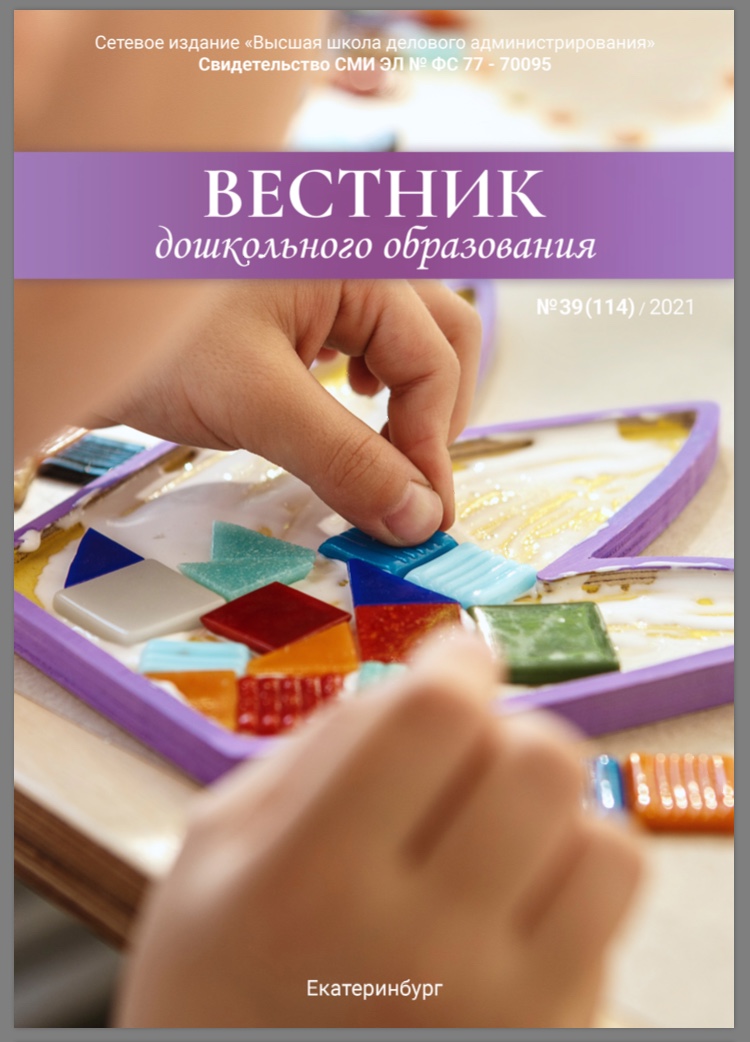 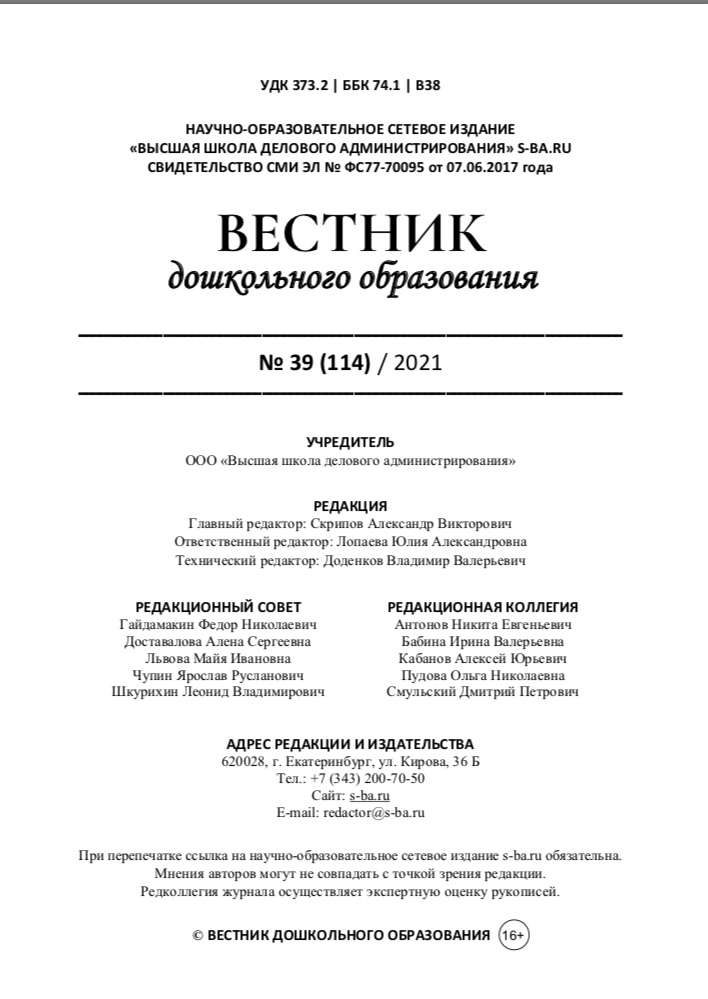 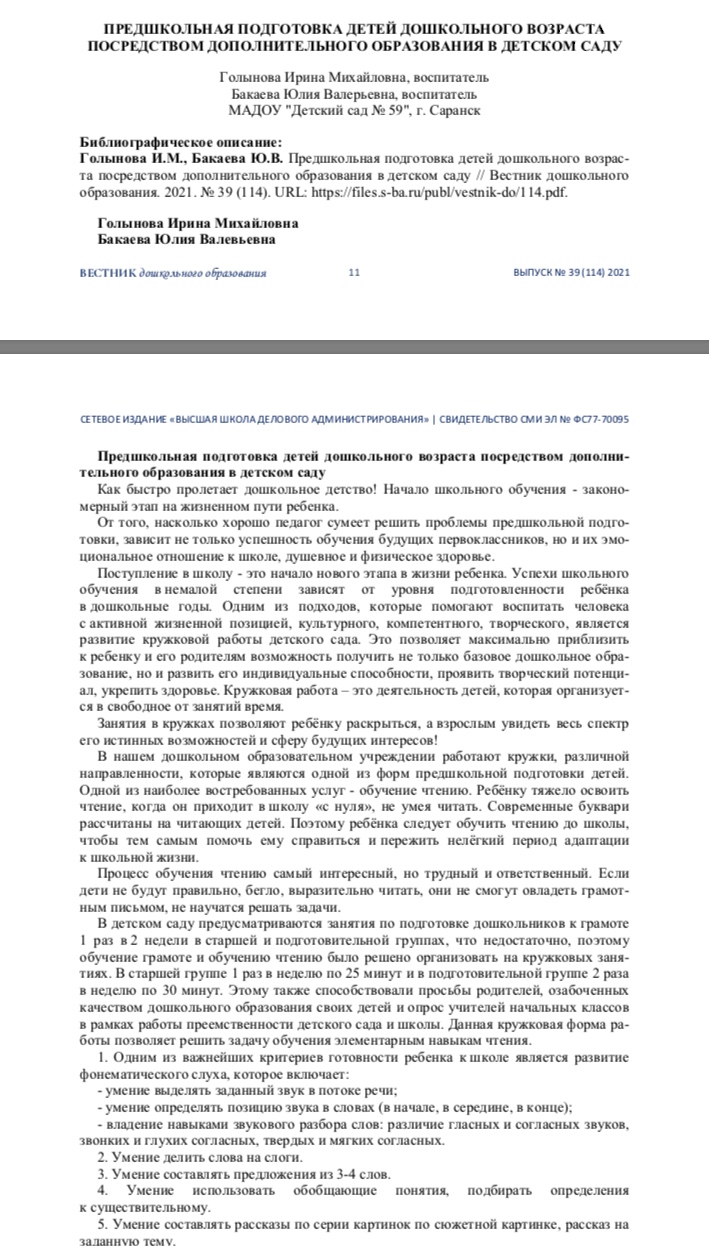 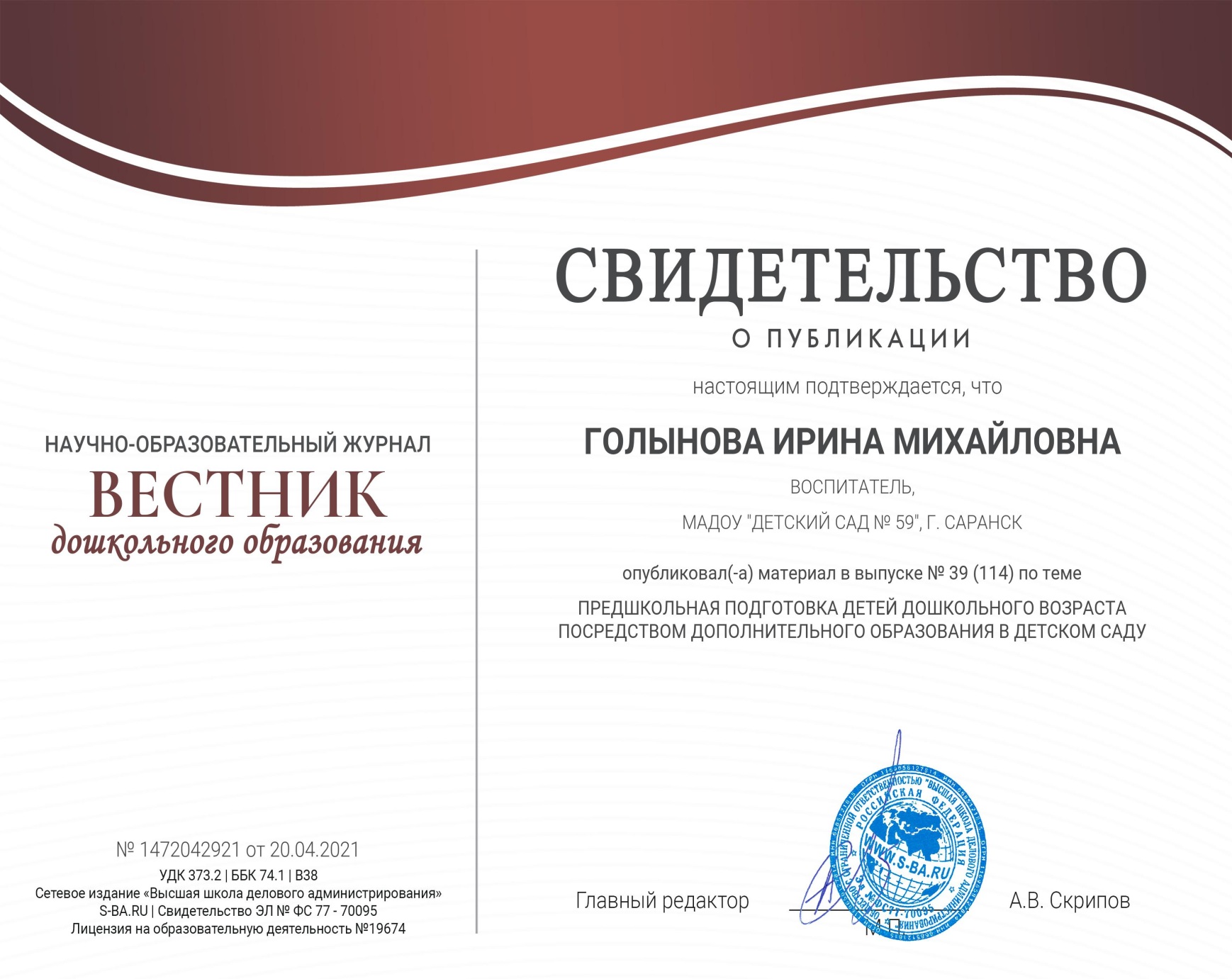 4. Результаты участия воспитанников в: конкурсах; выставках; турнирах; соревнованиях; акциях; фестивалях
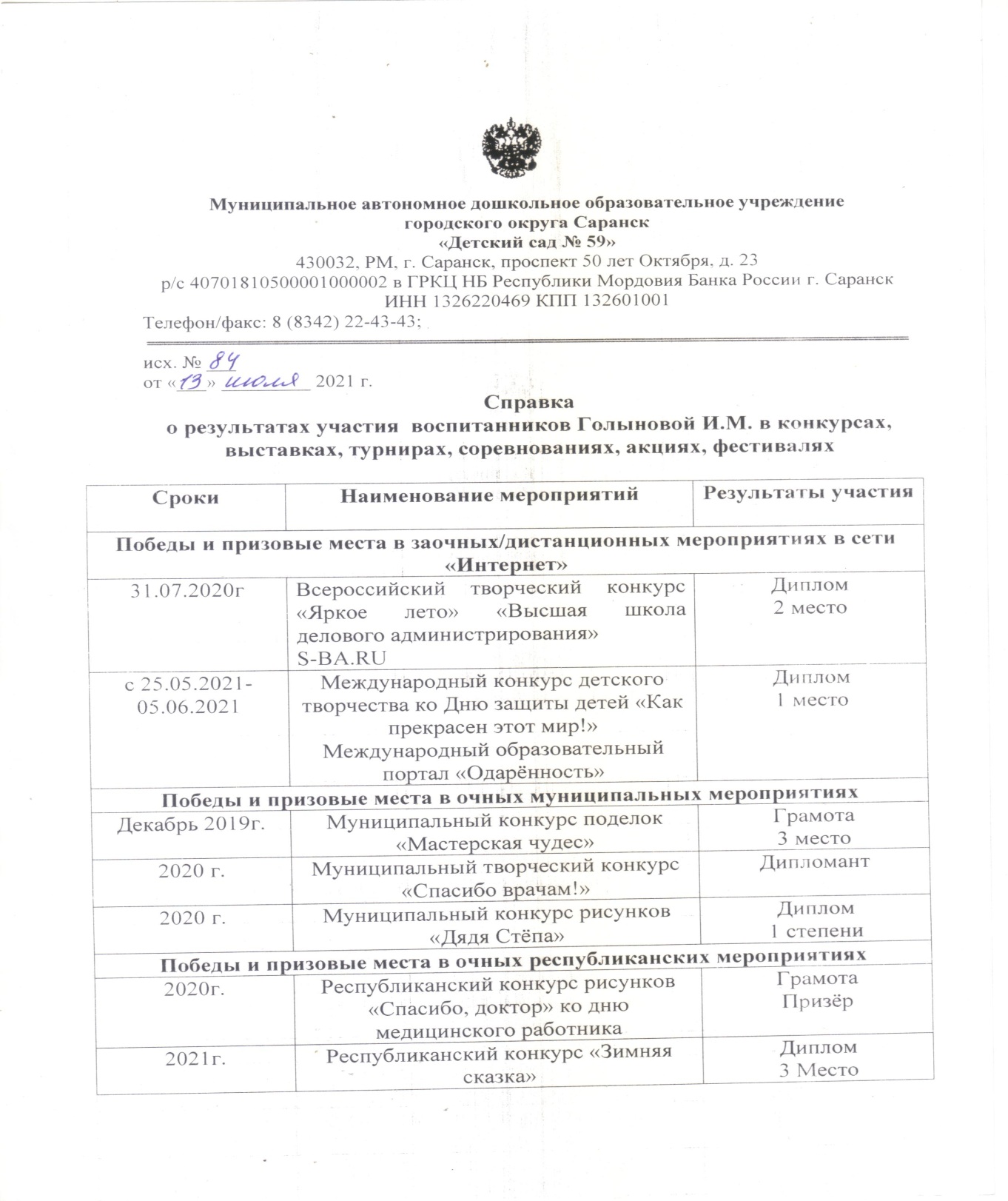 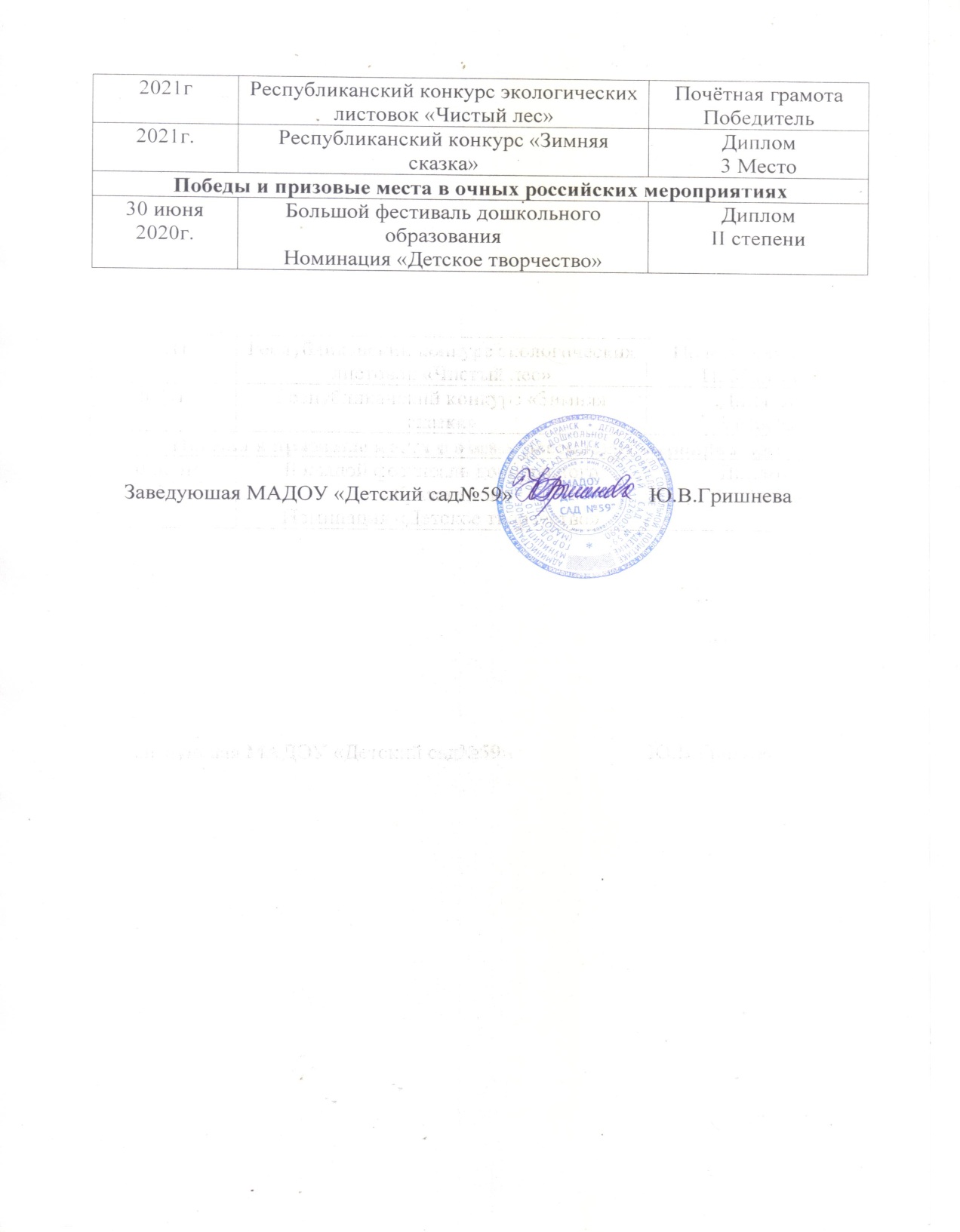 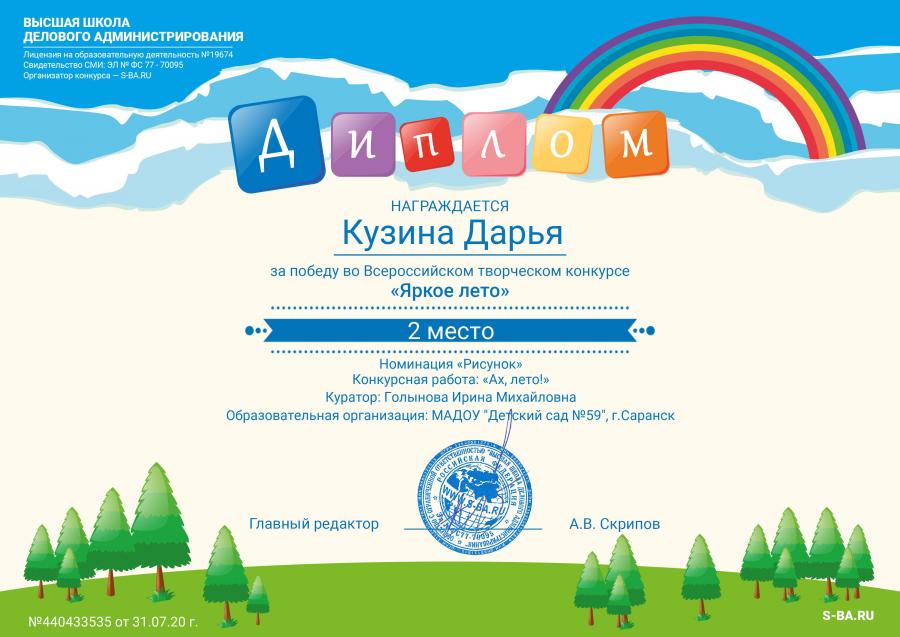 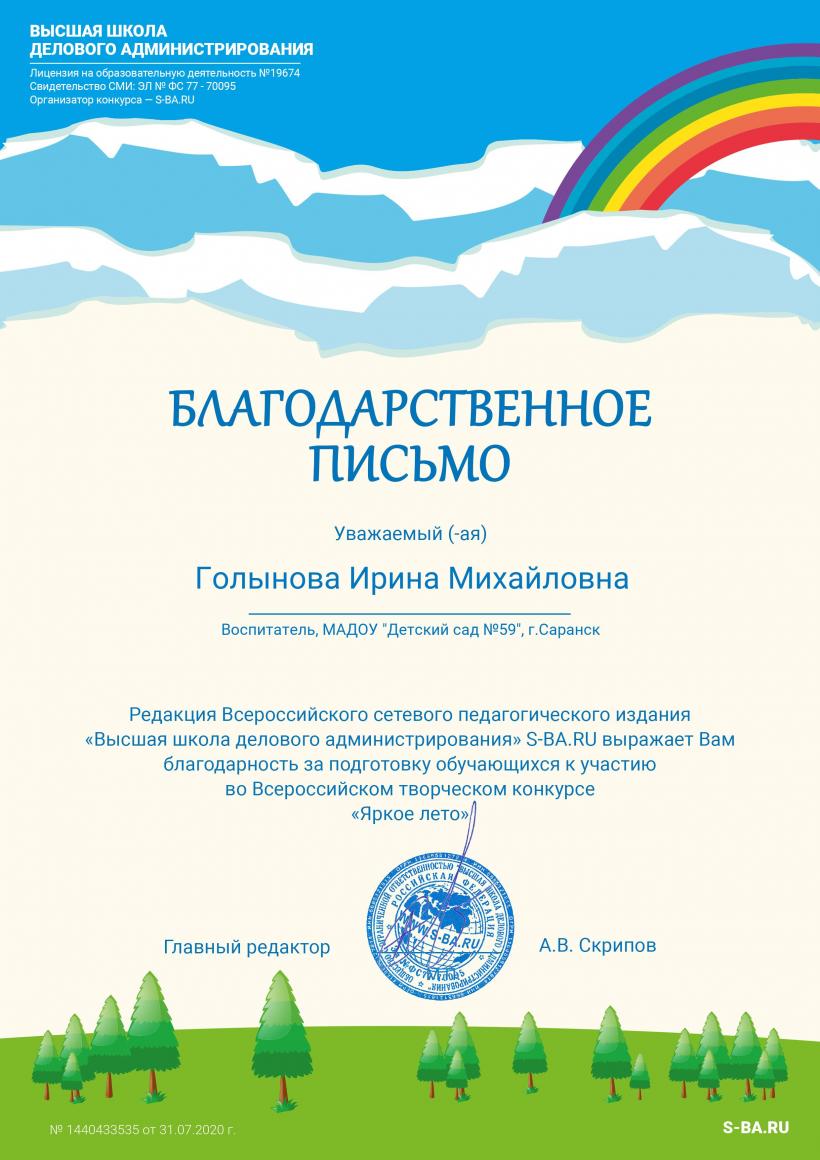 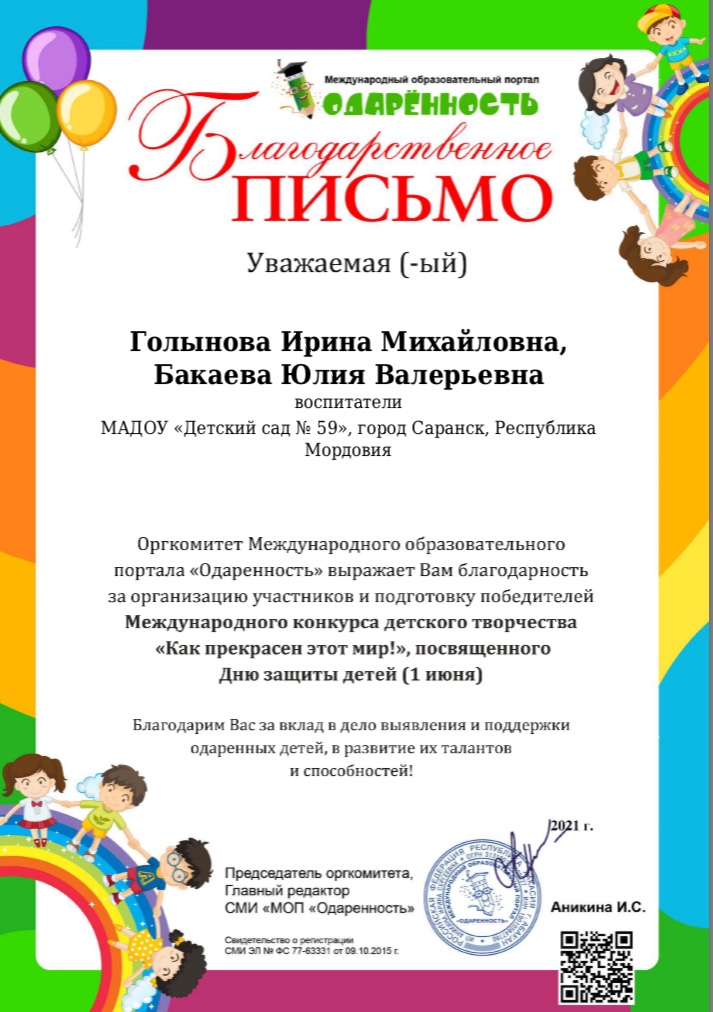 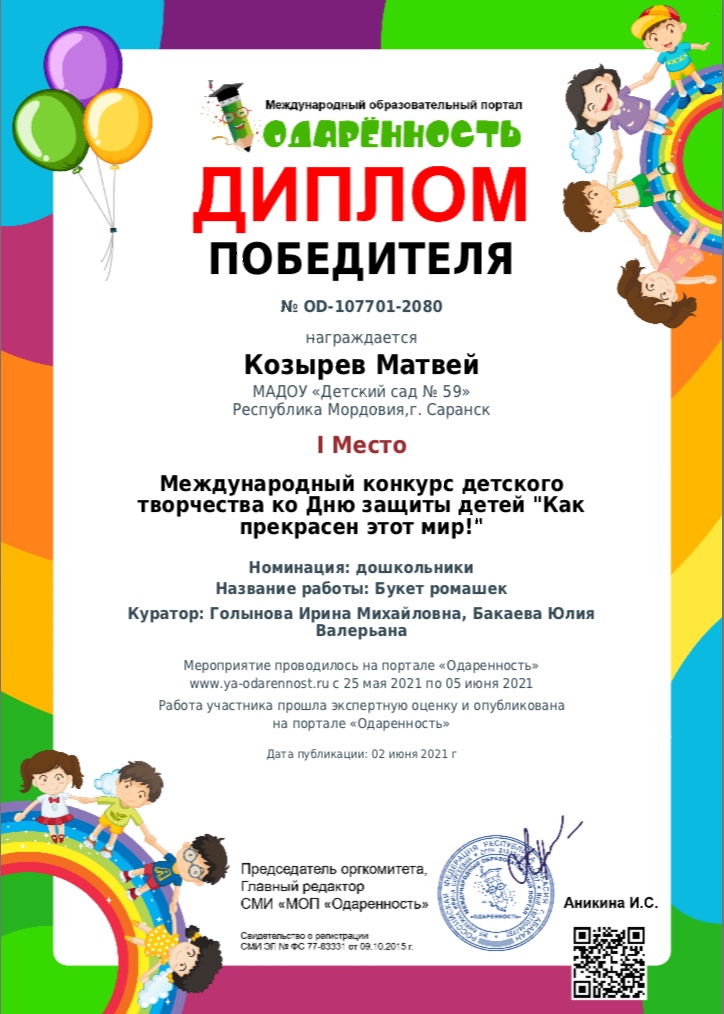 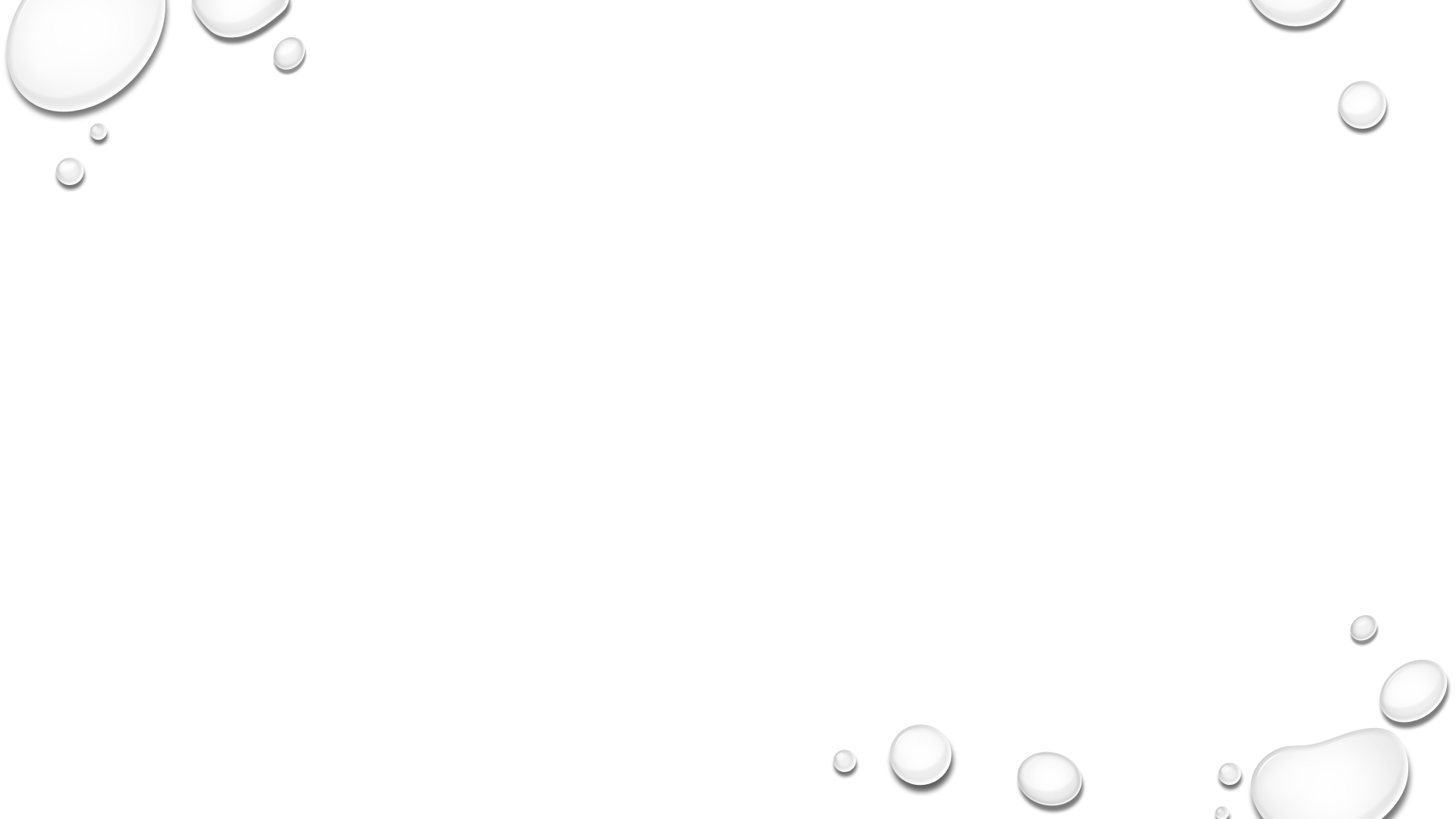 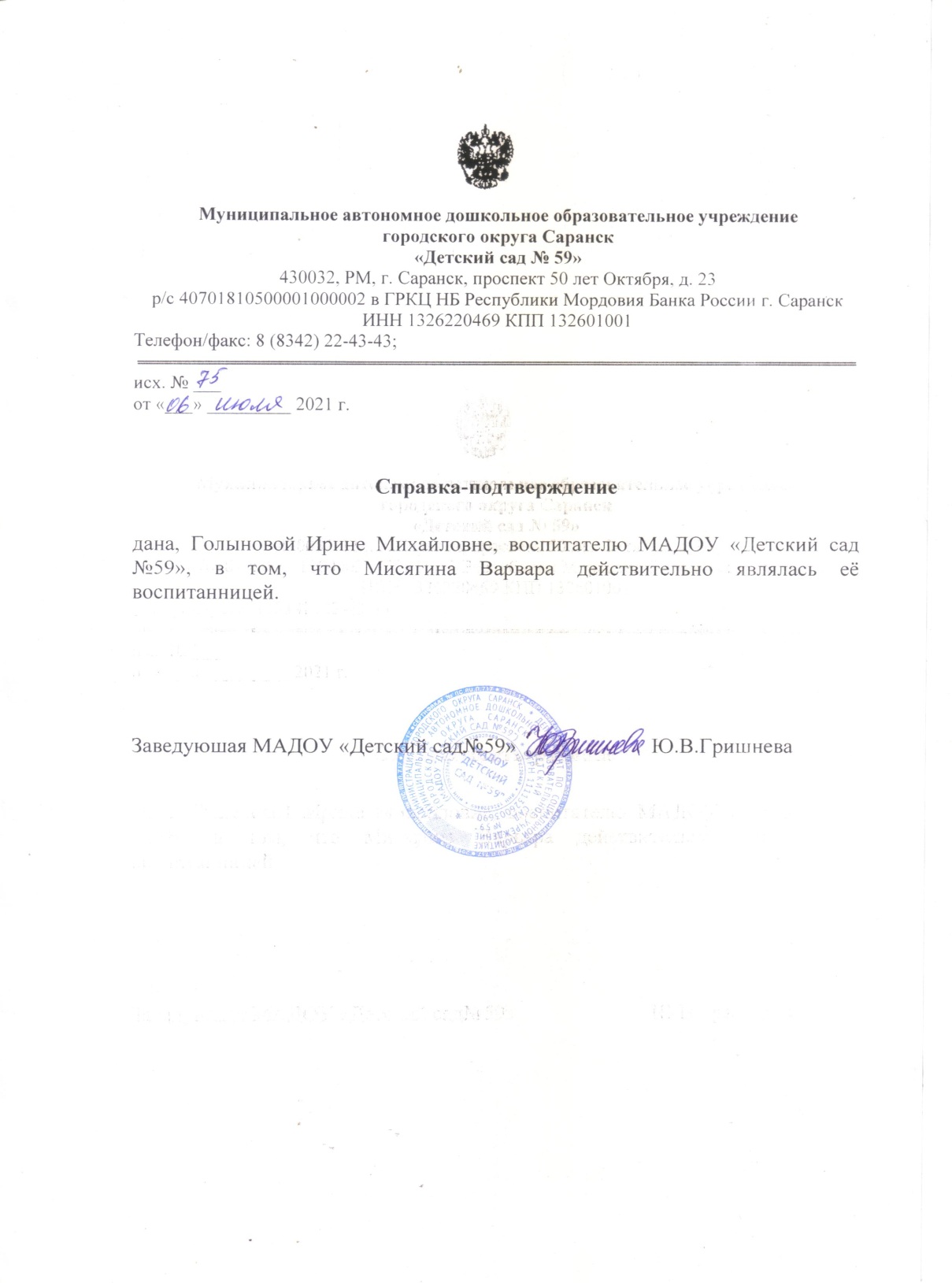 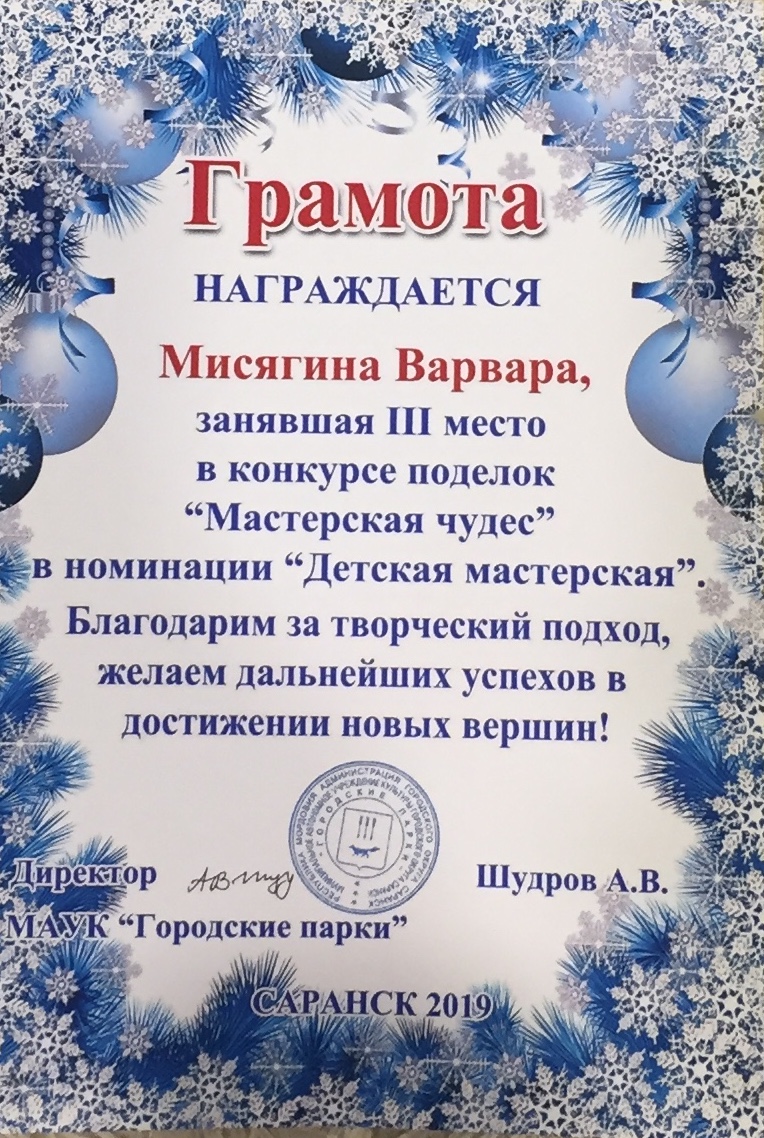 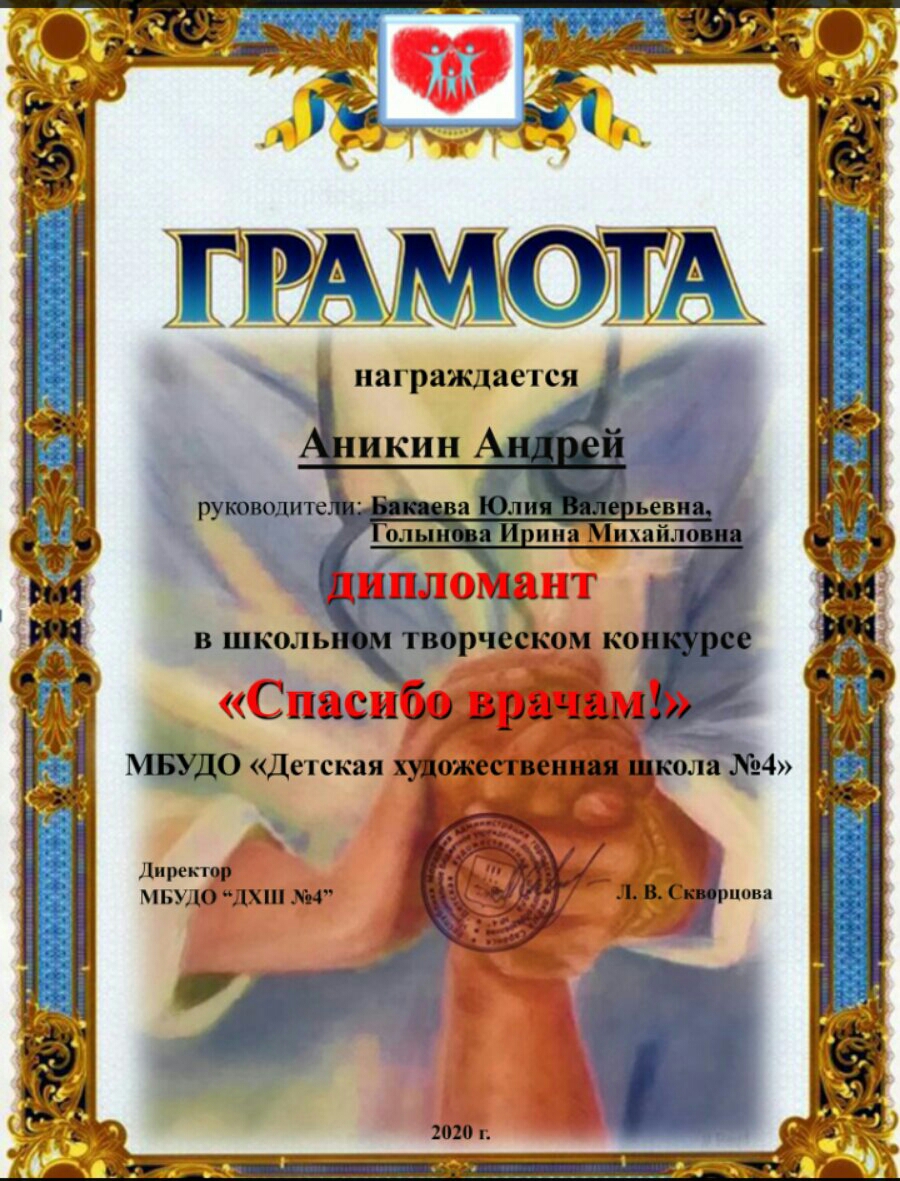 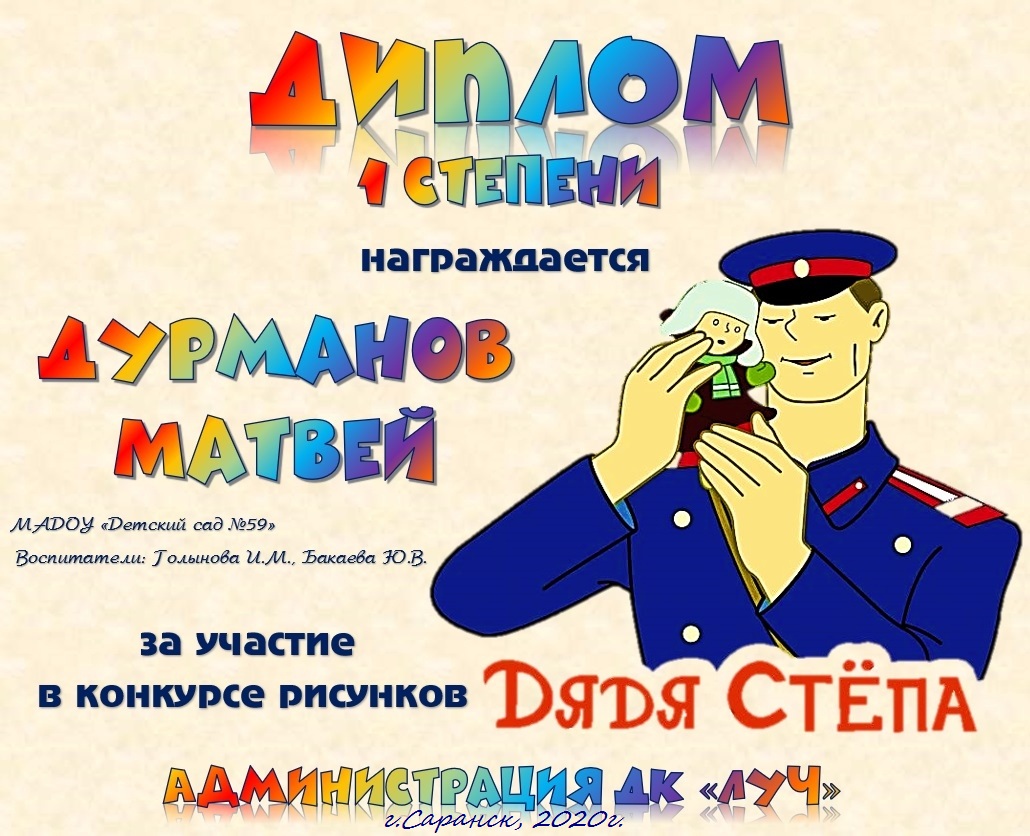 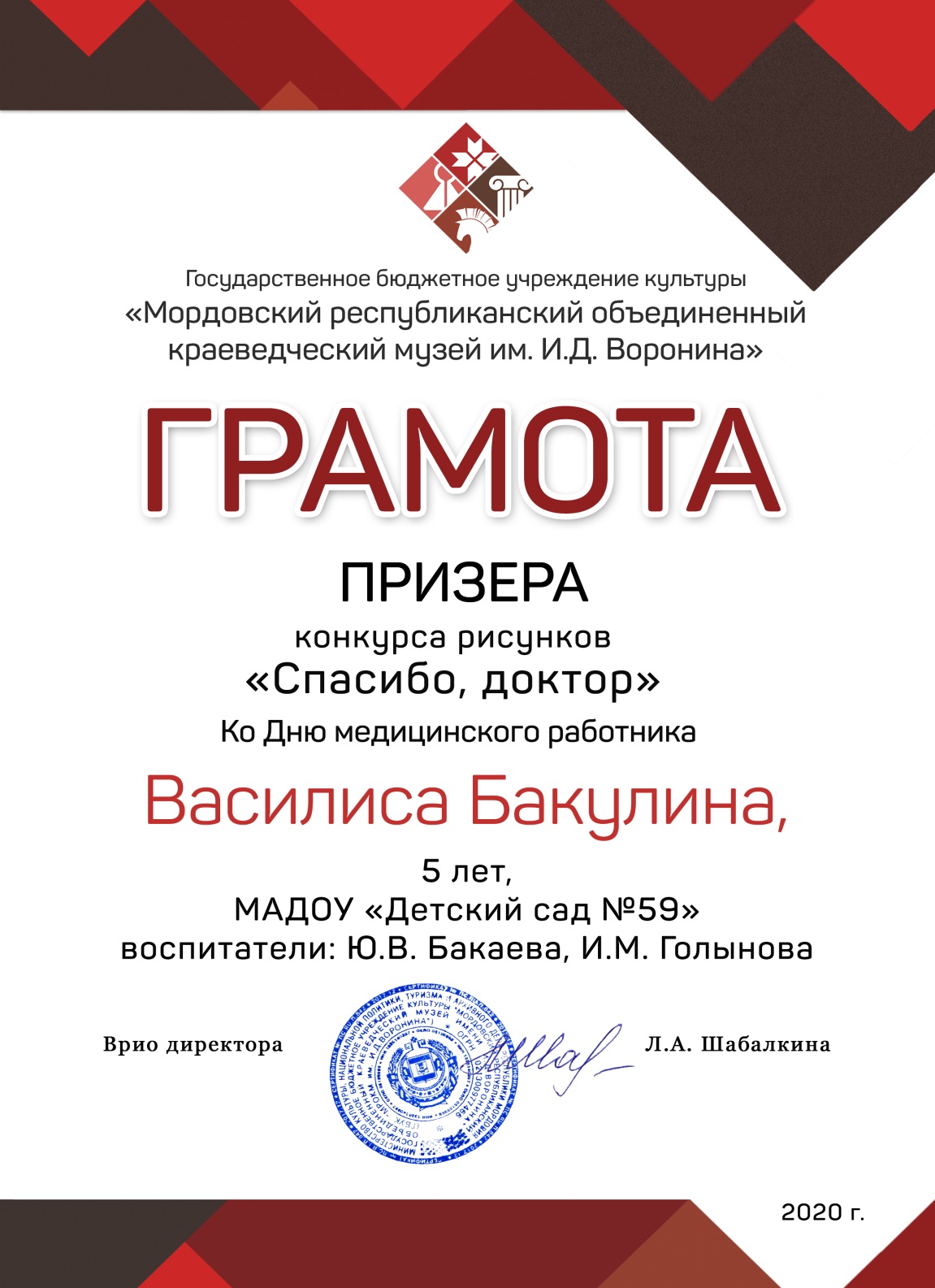 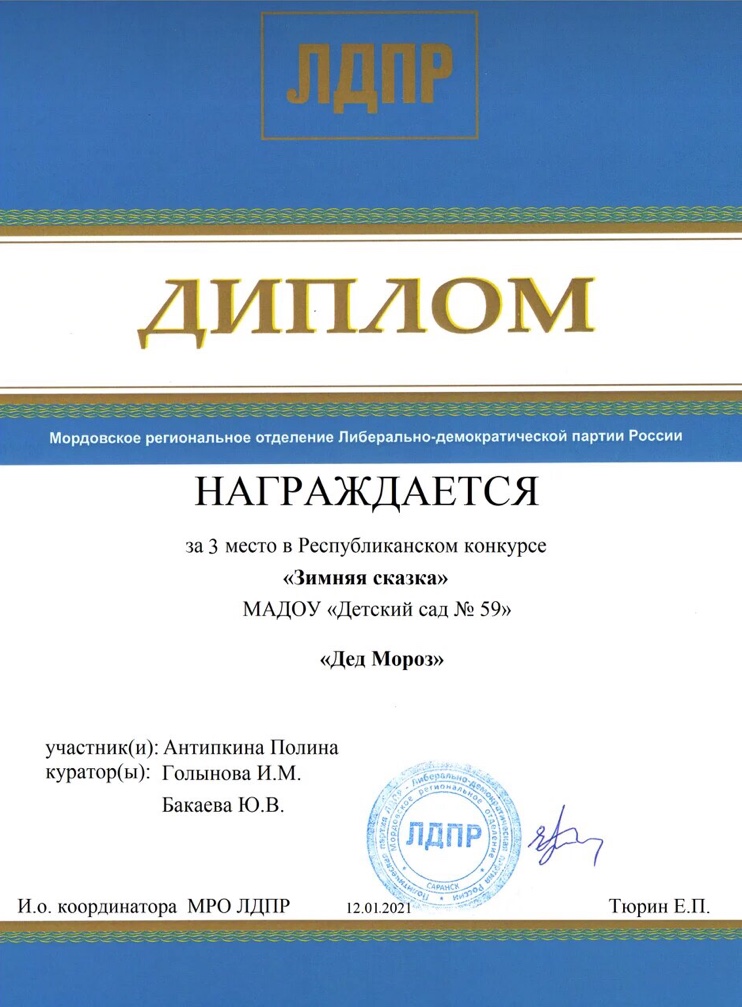 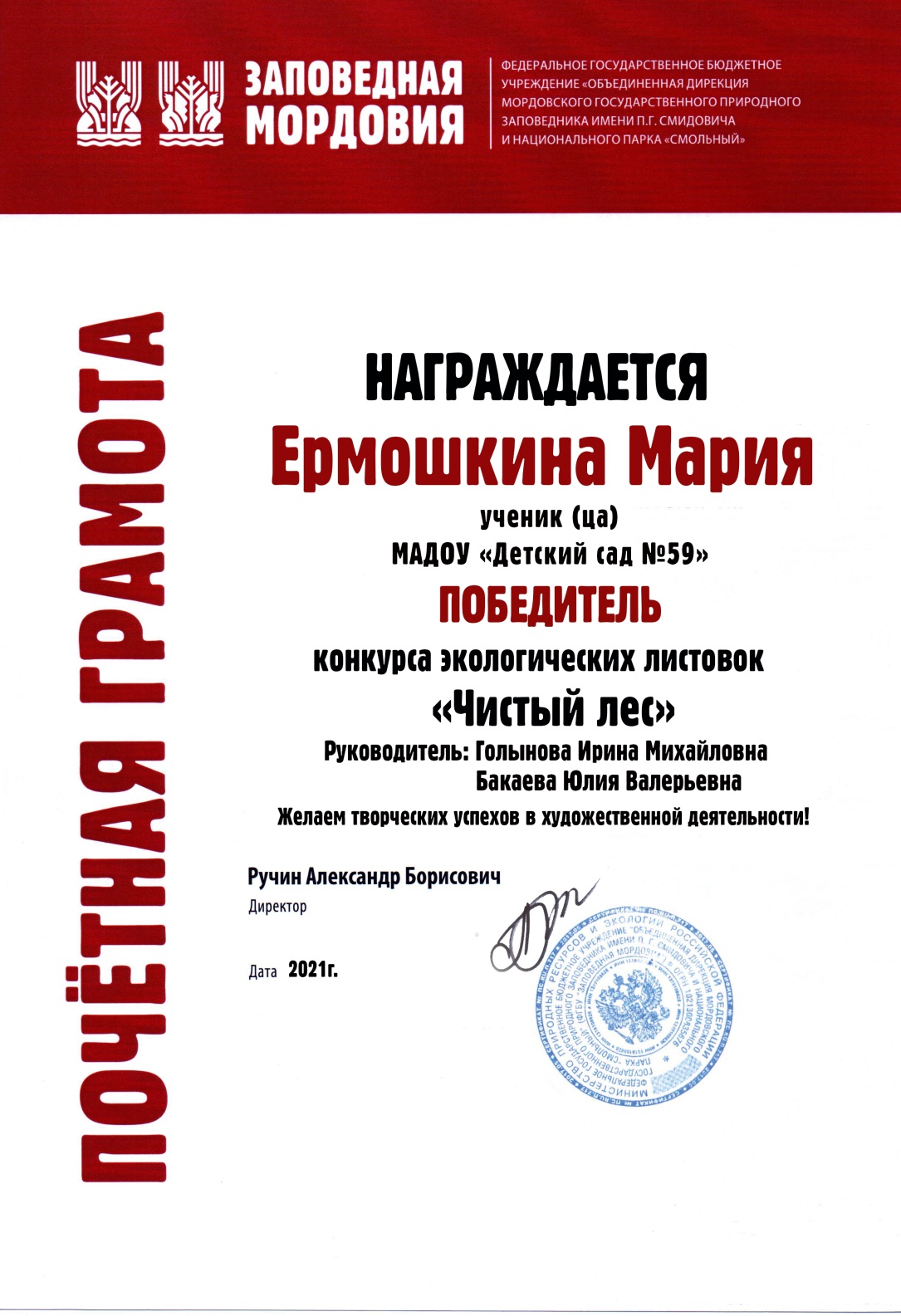 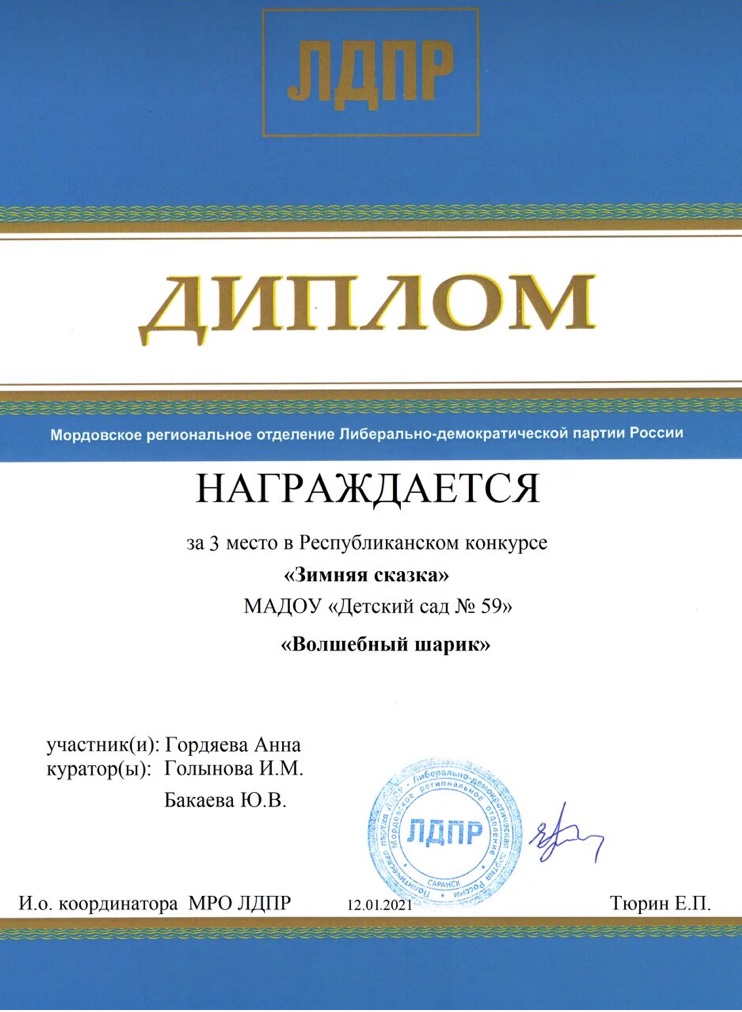 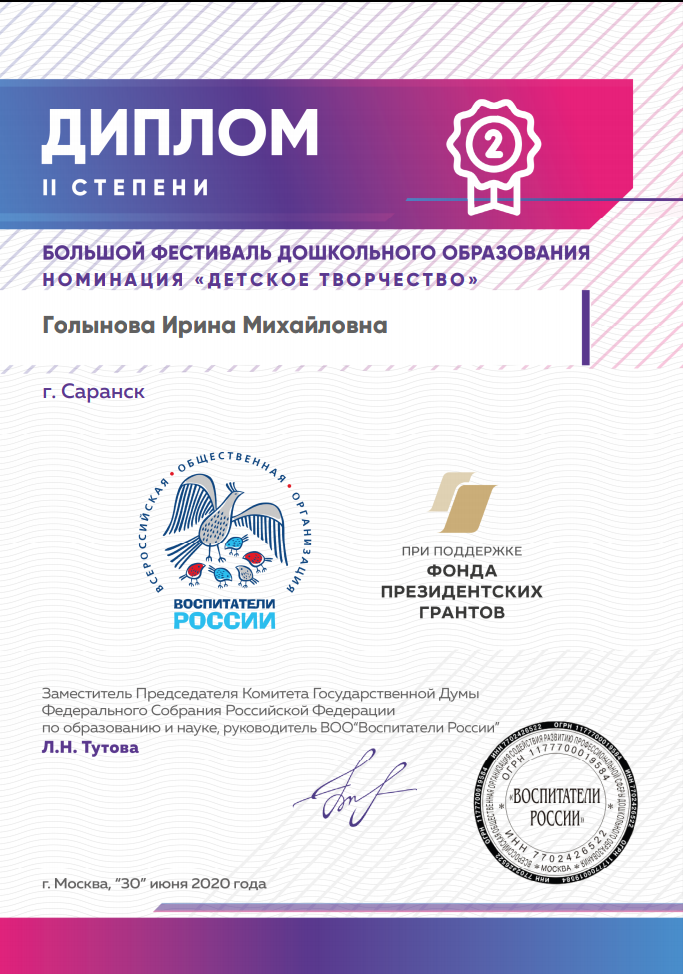 5. Наличие авторских программ, 
методических пособий
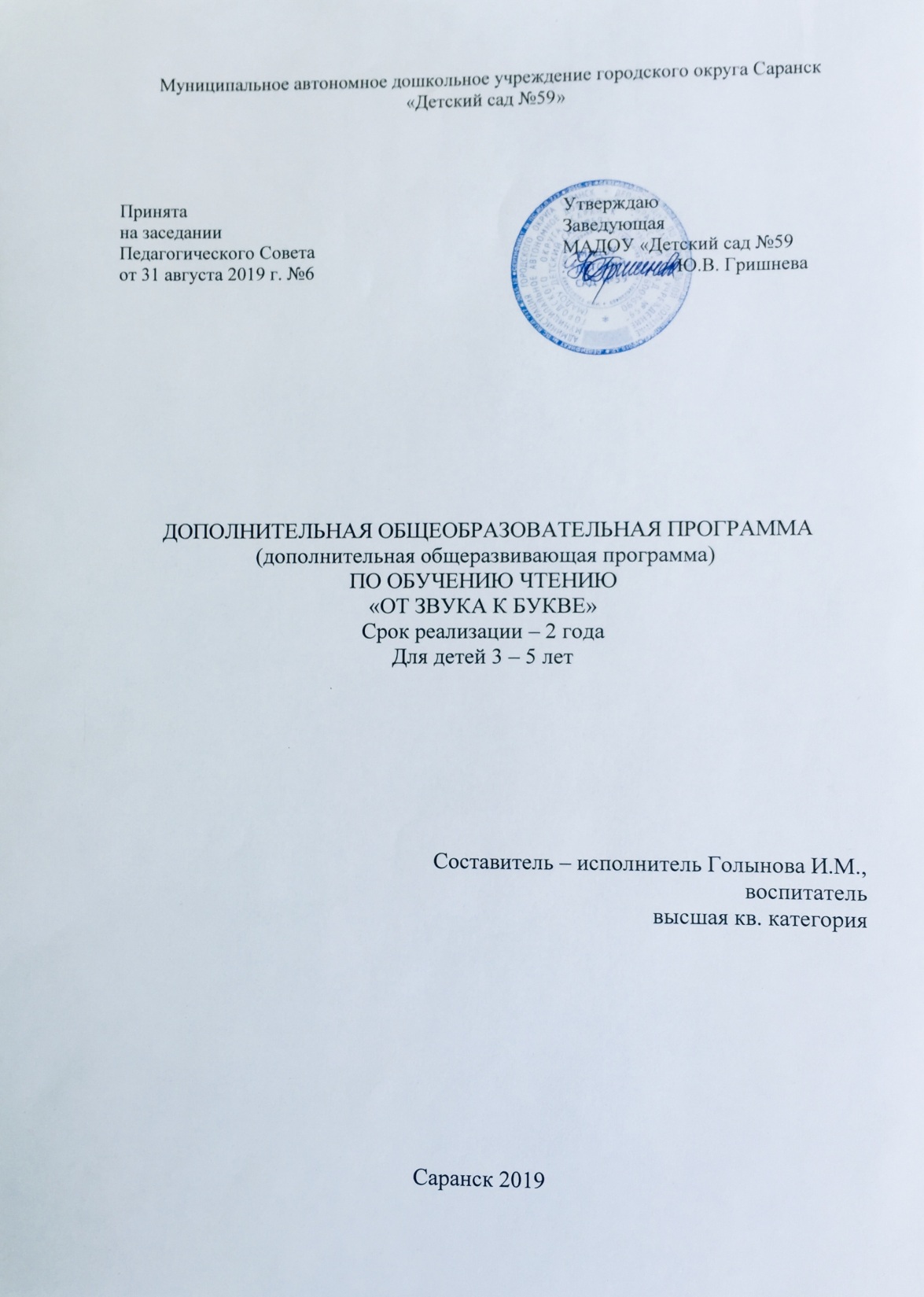 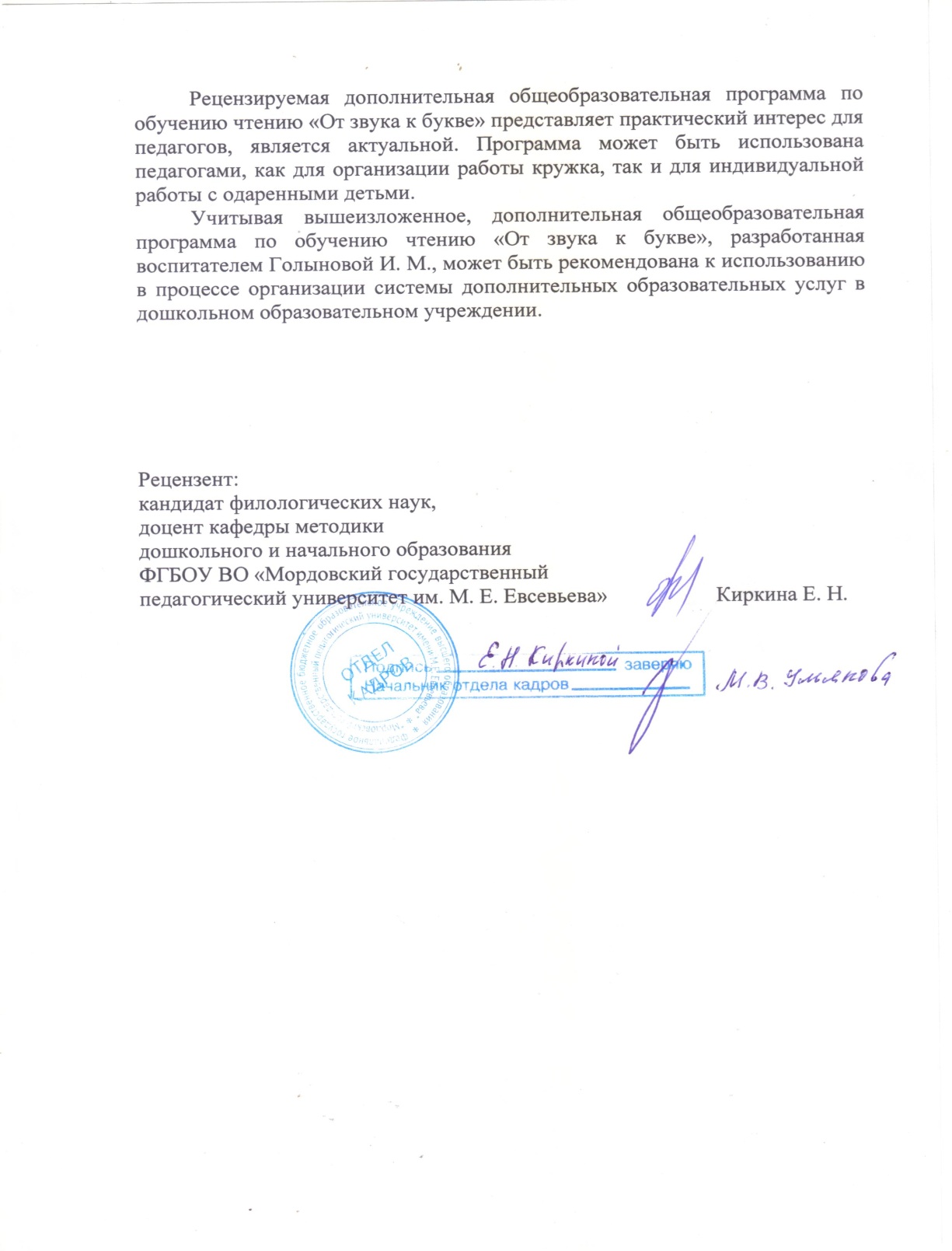 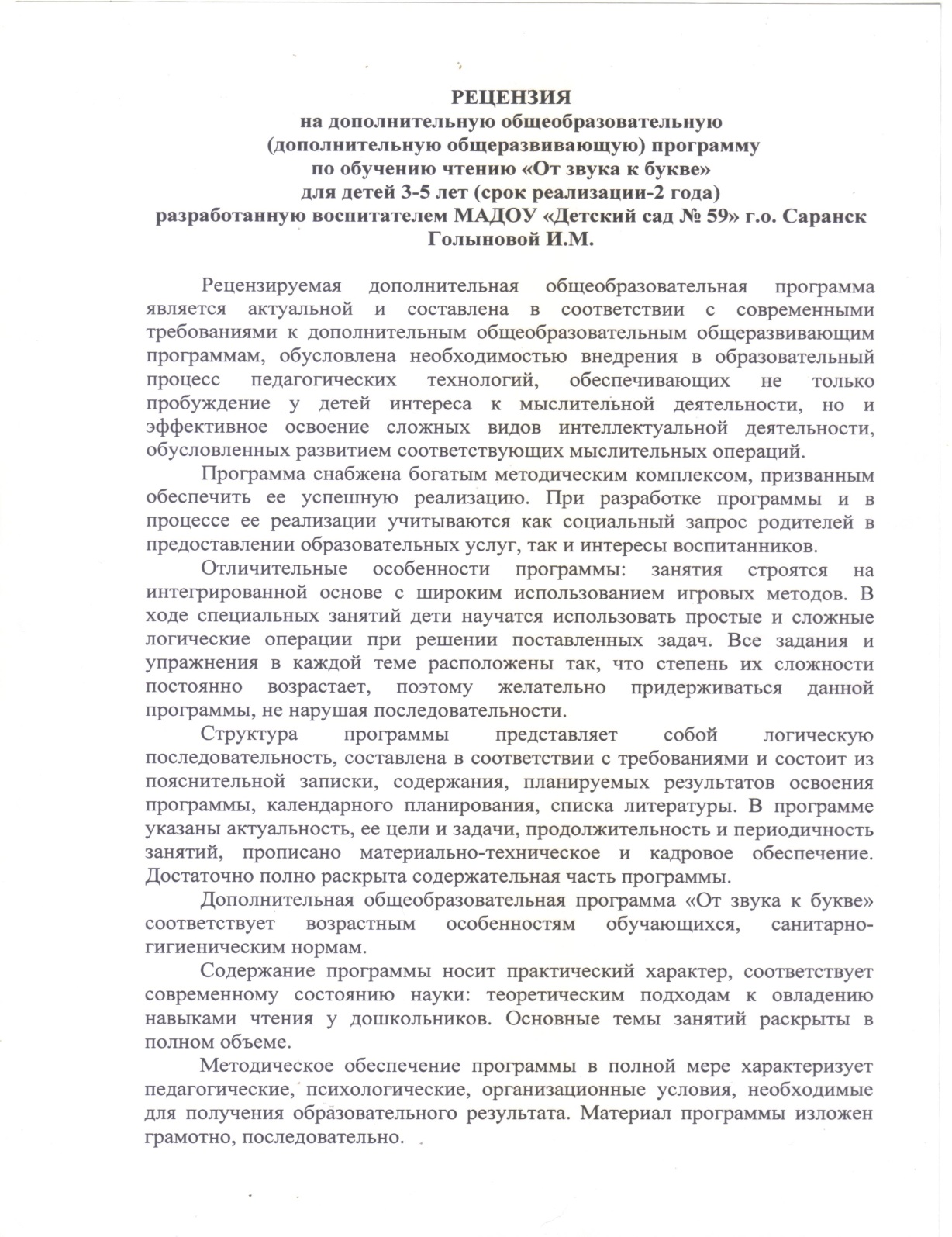 6. Выступления на заседаниях методических советов, 
научно-практических конференциях, педагогических чтениях, семинарах, секциях, форумах, радиопередачах (очно)
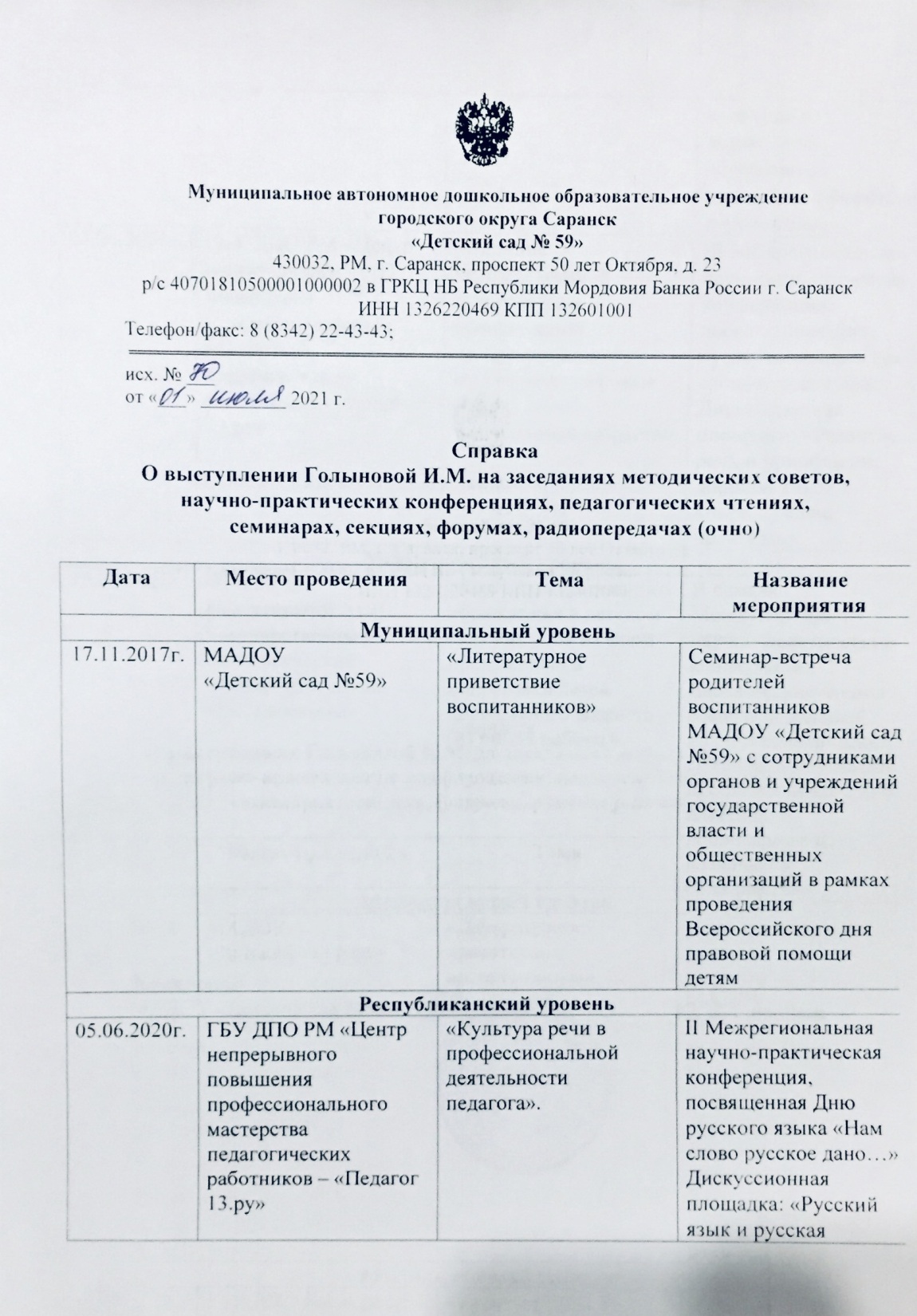 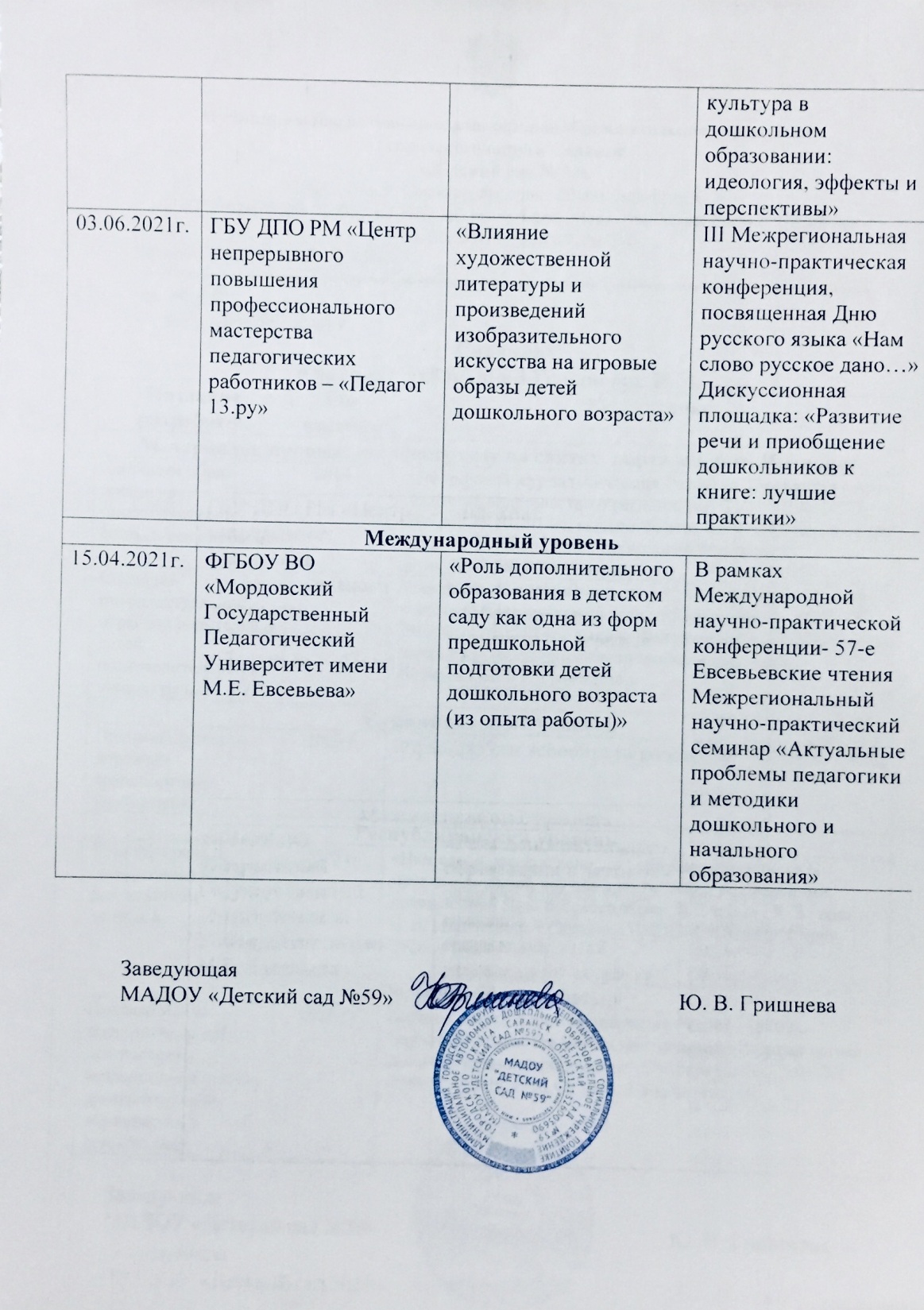 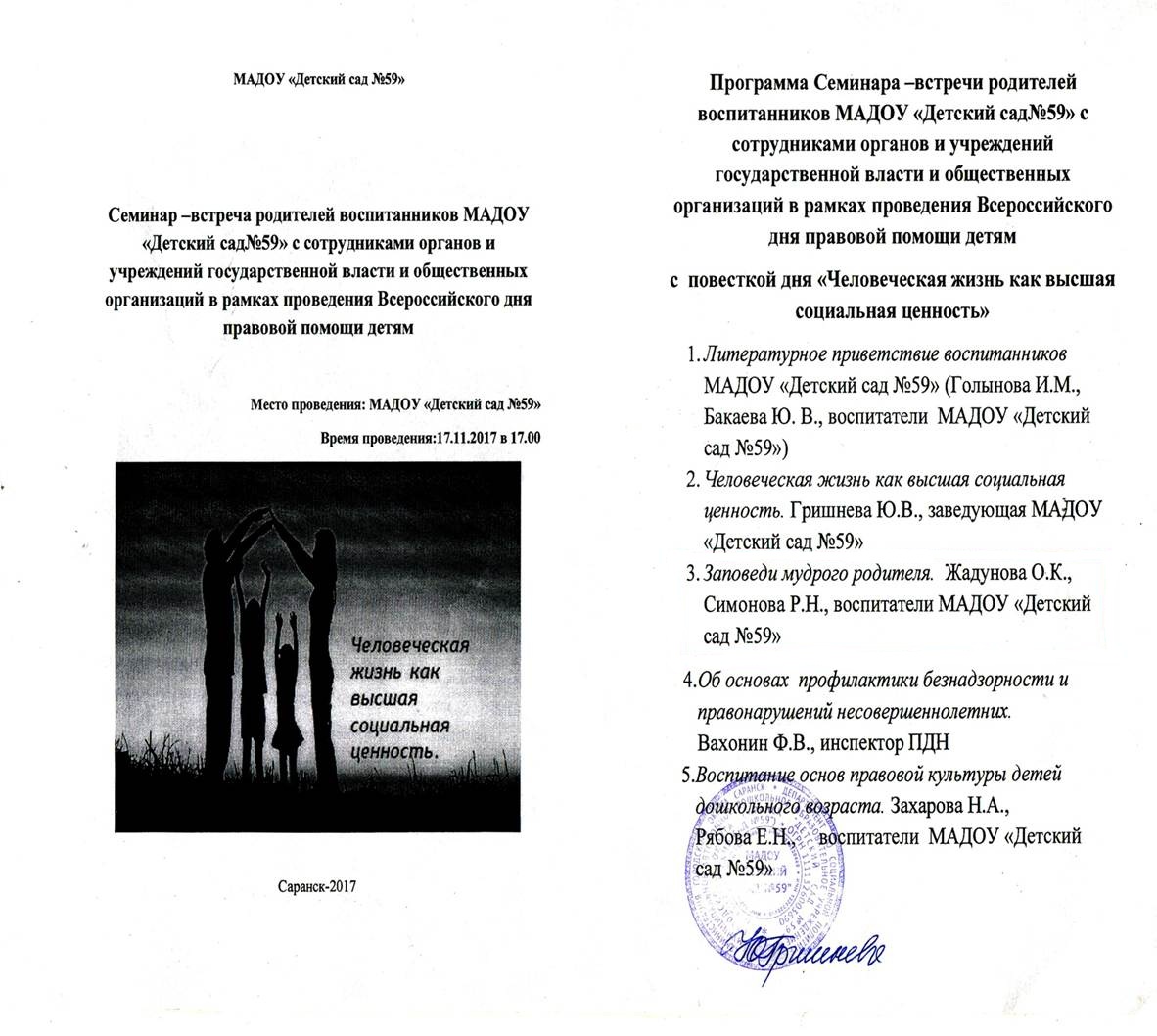 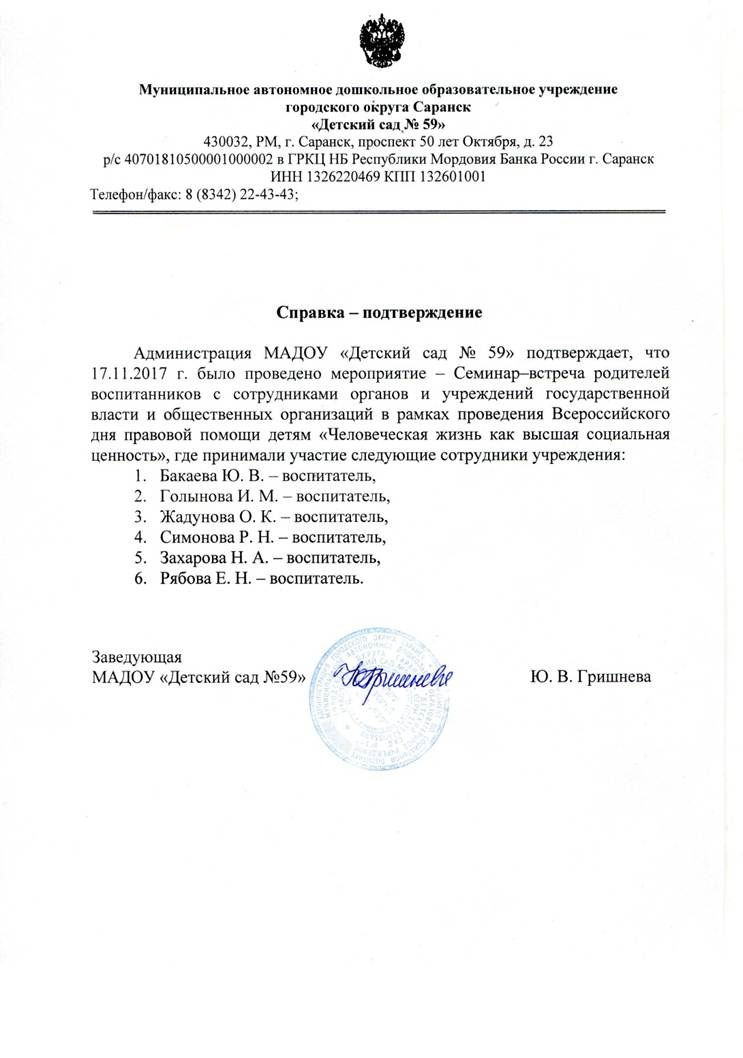 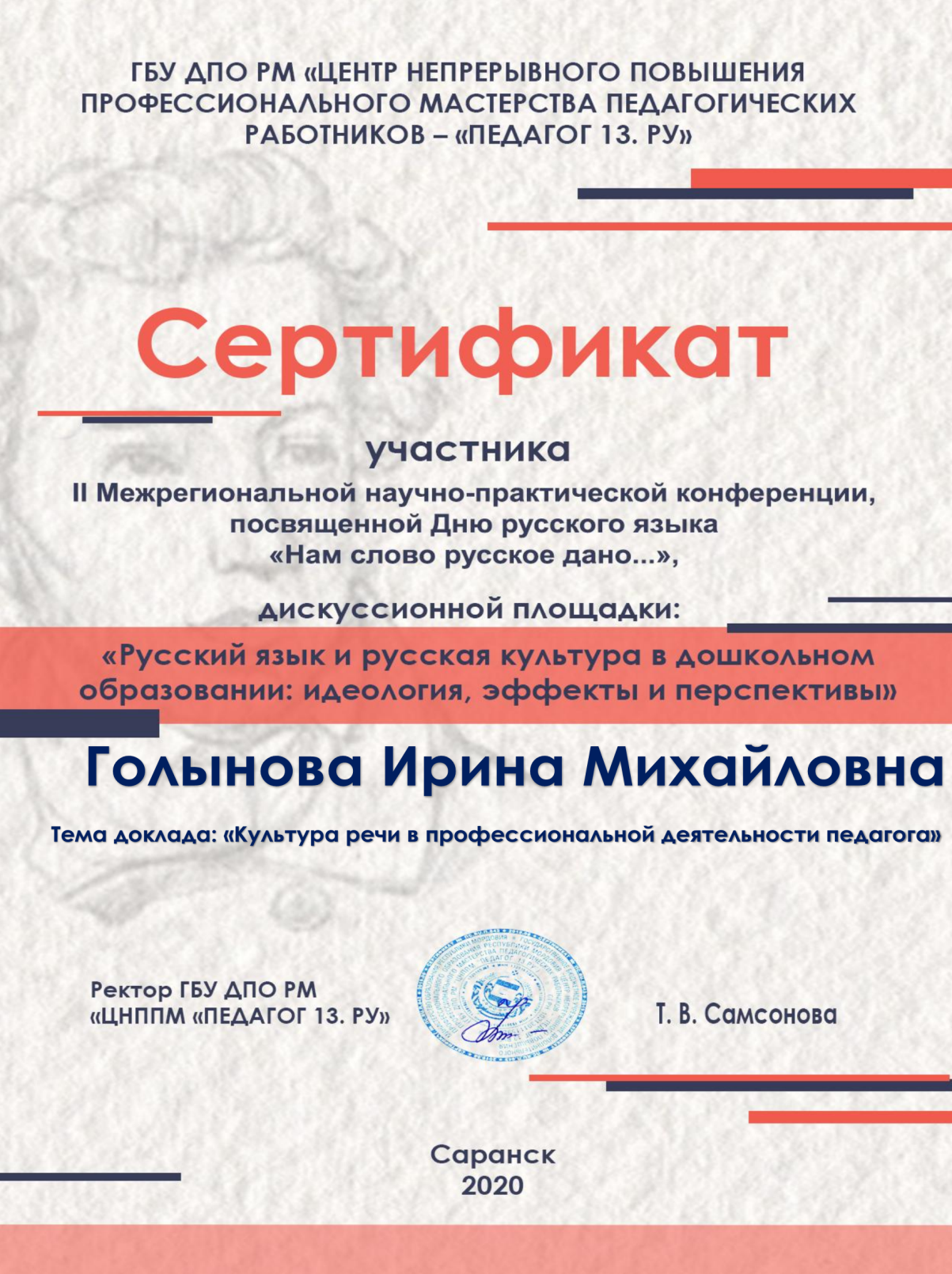 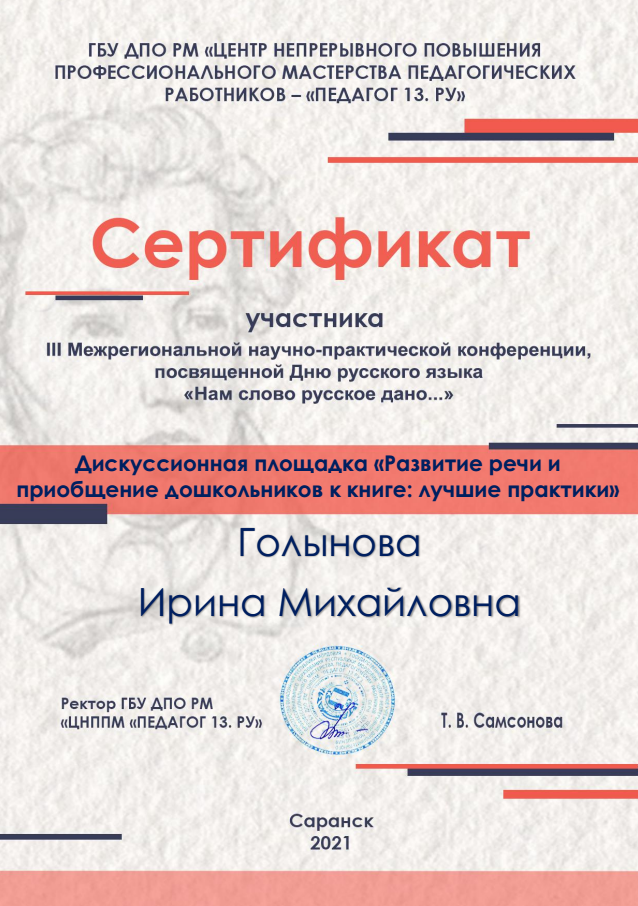 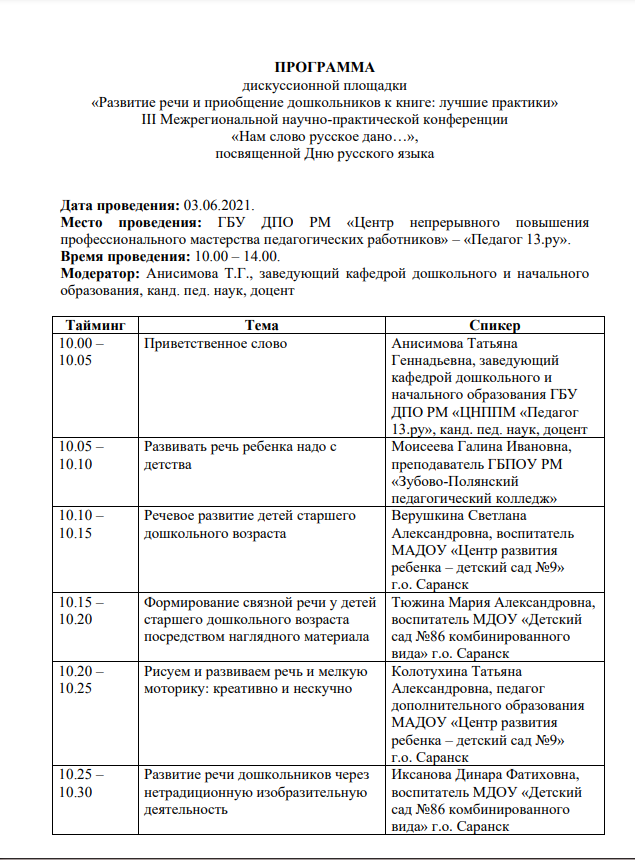 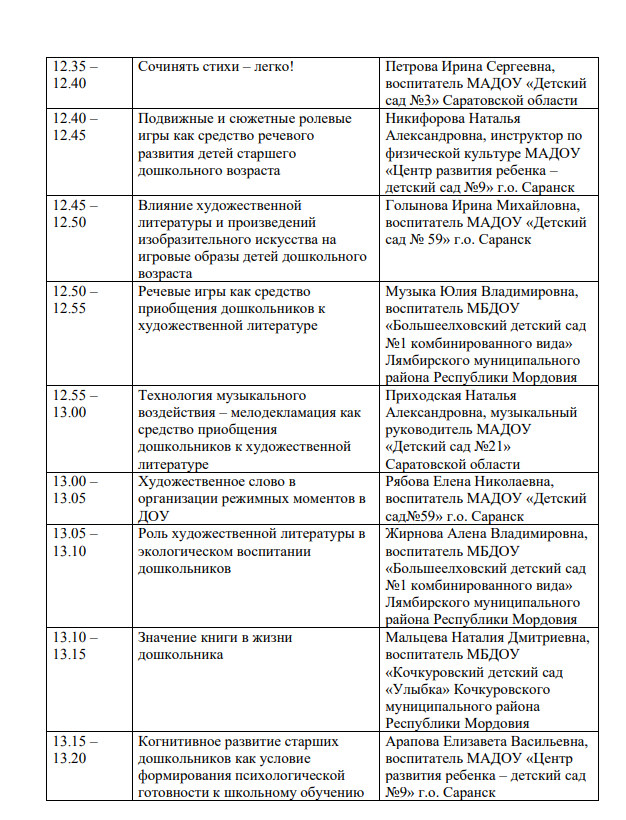 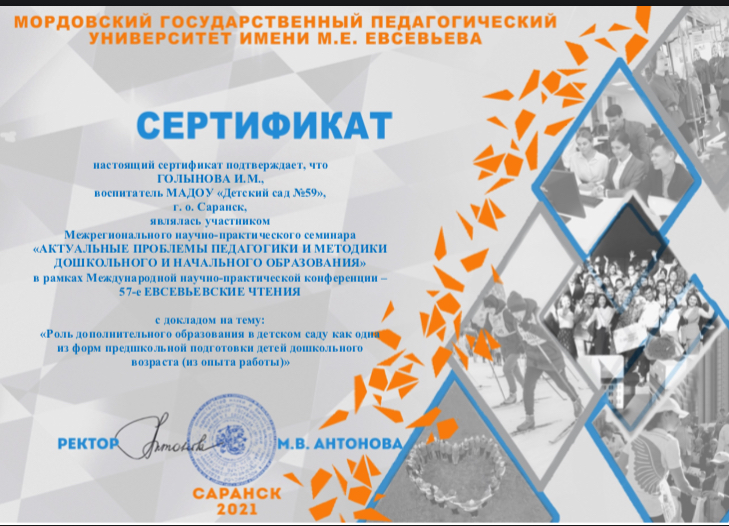 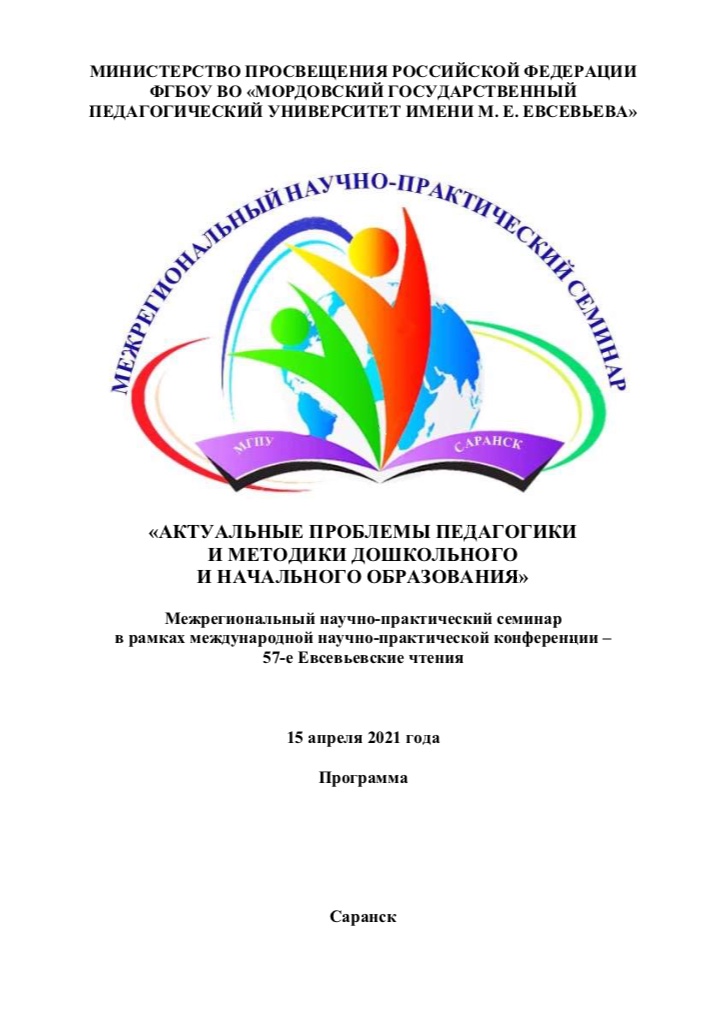 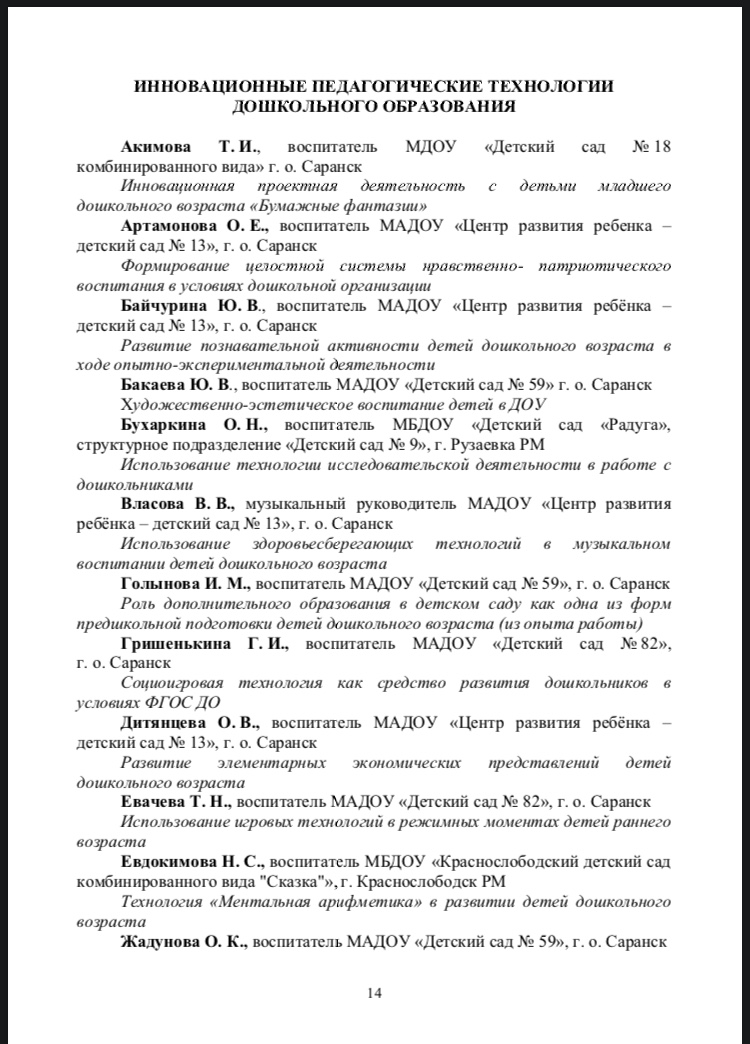 7. Проведение открытых занятий, 
мастер-классов, мероприятий
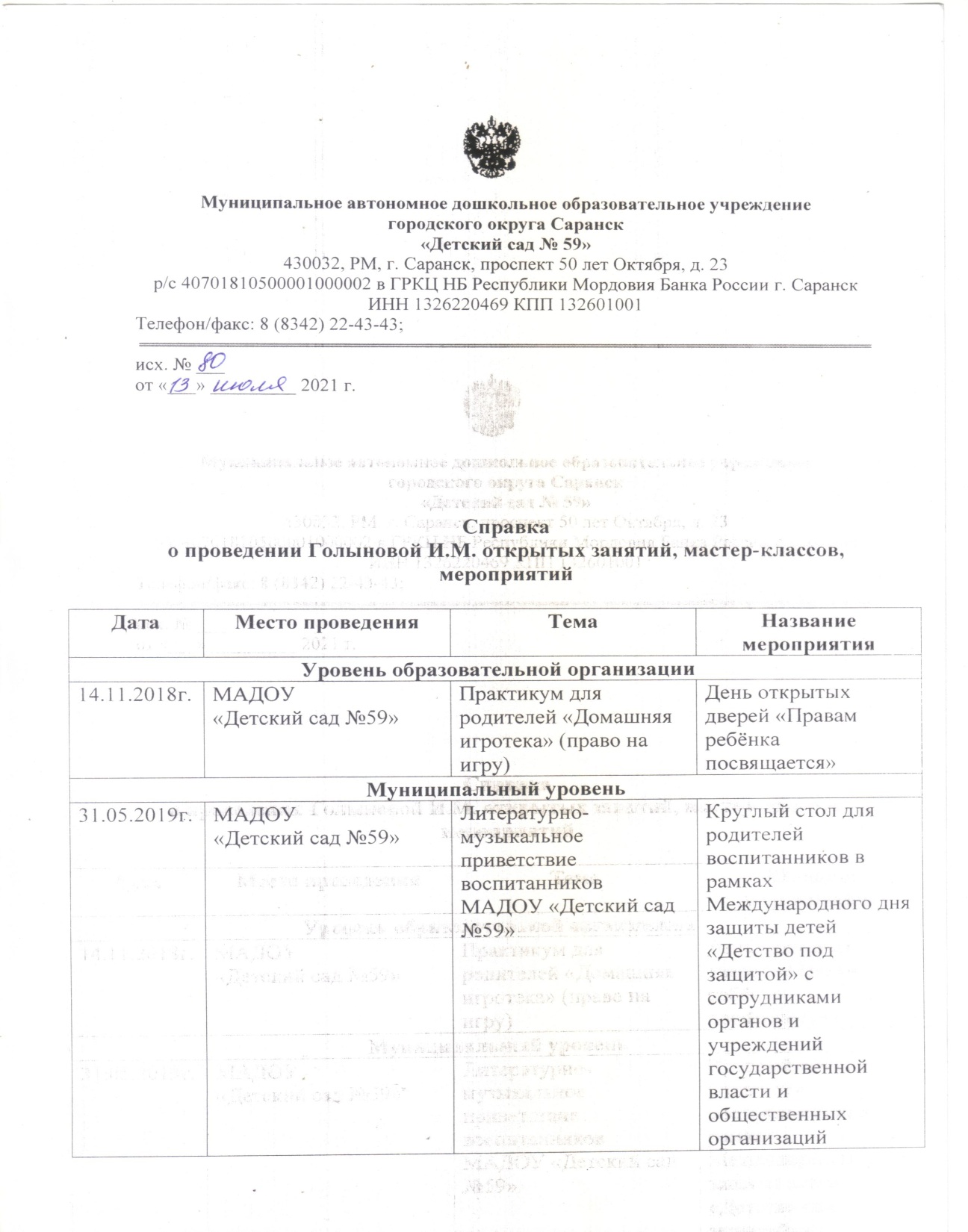 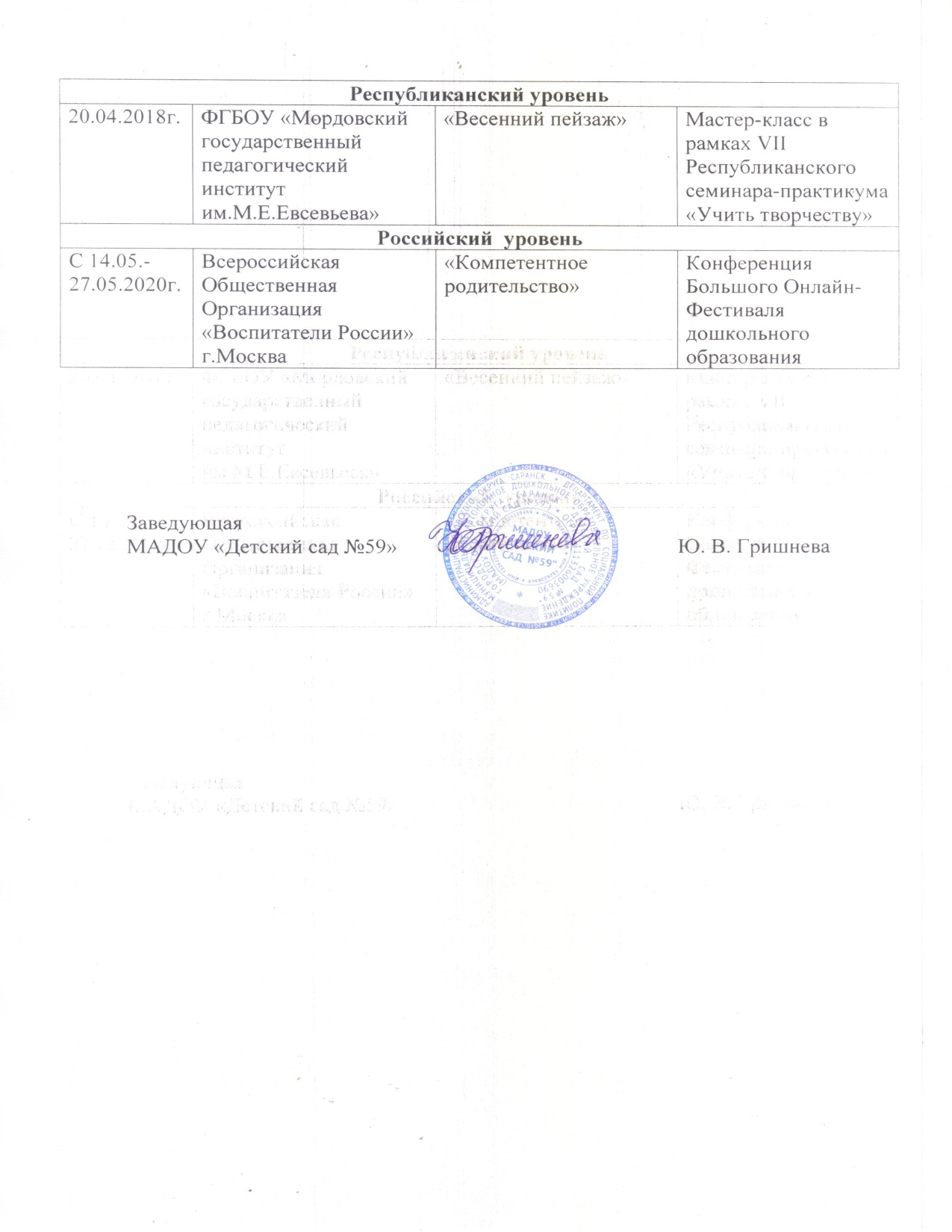 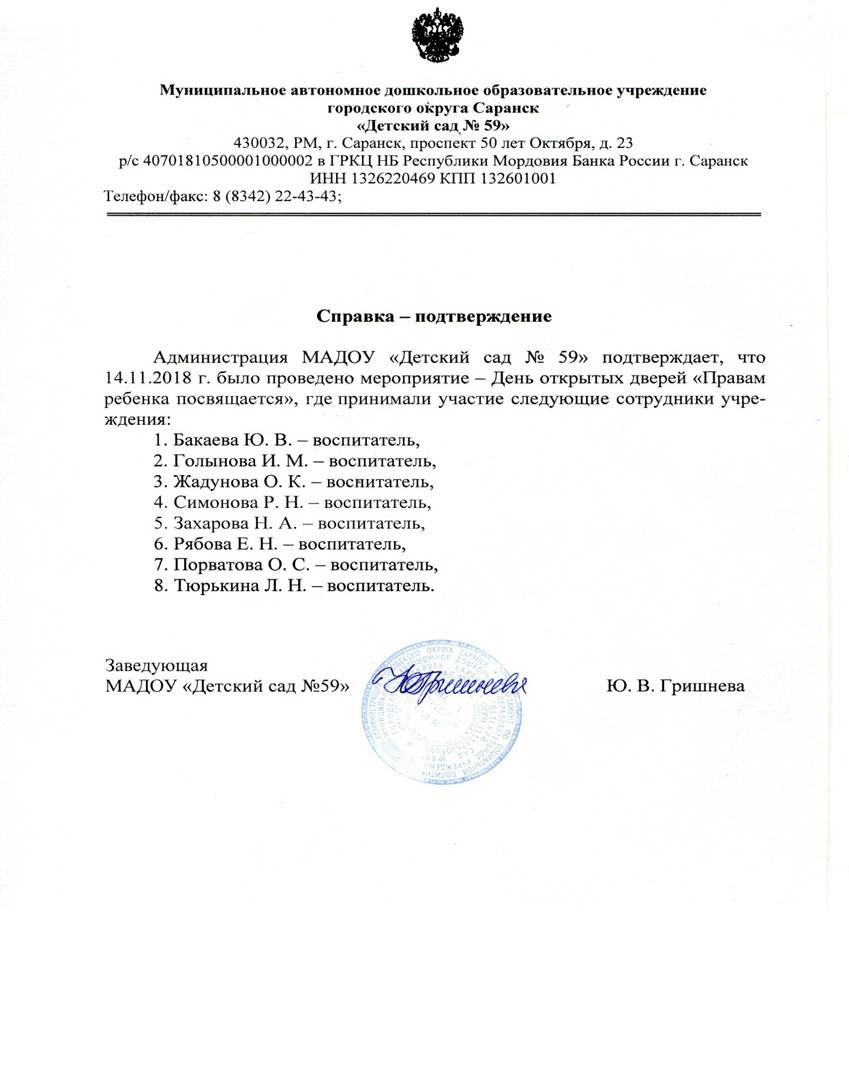 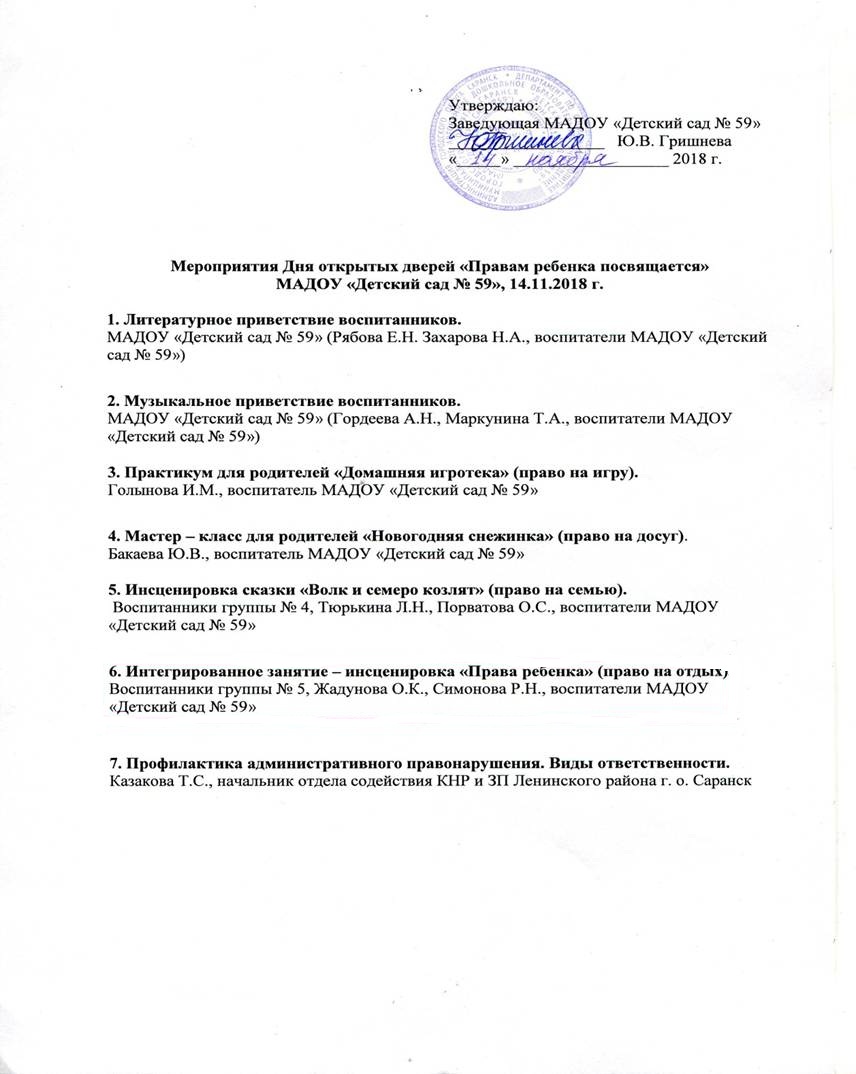 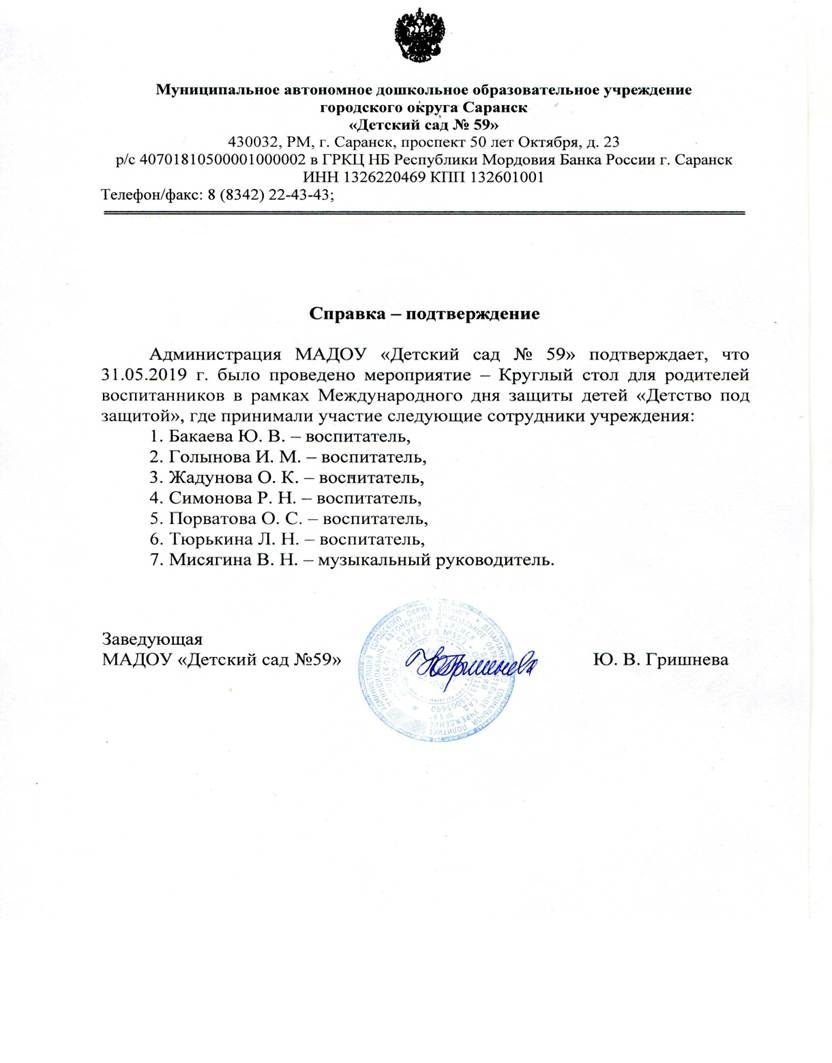 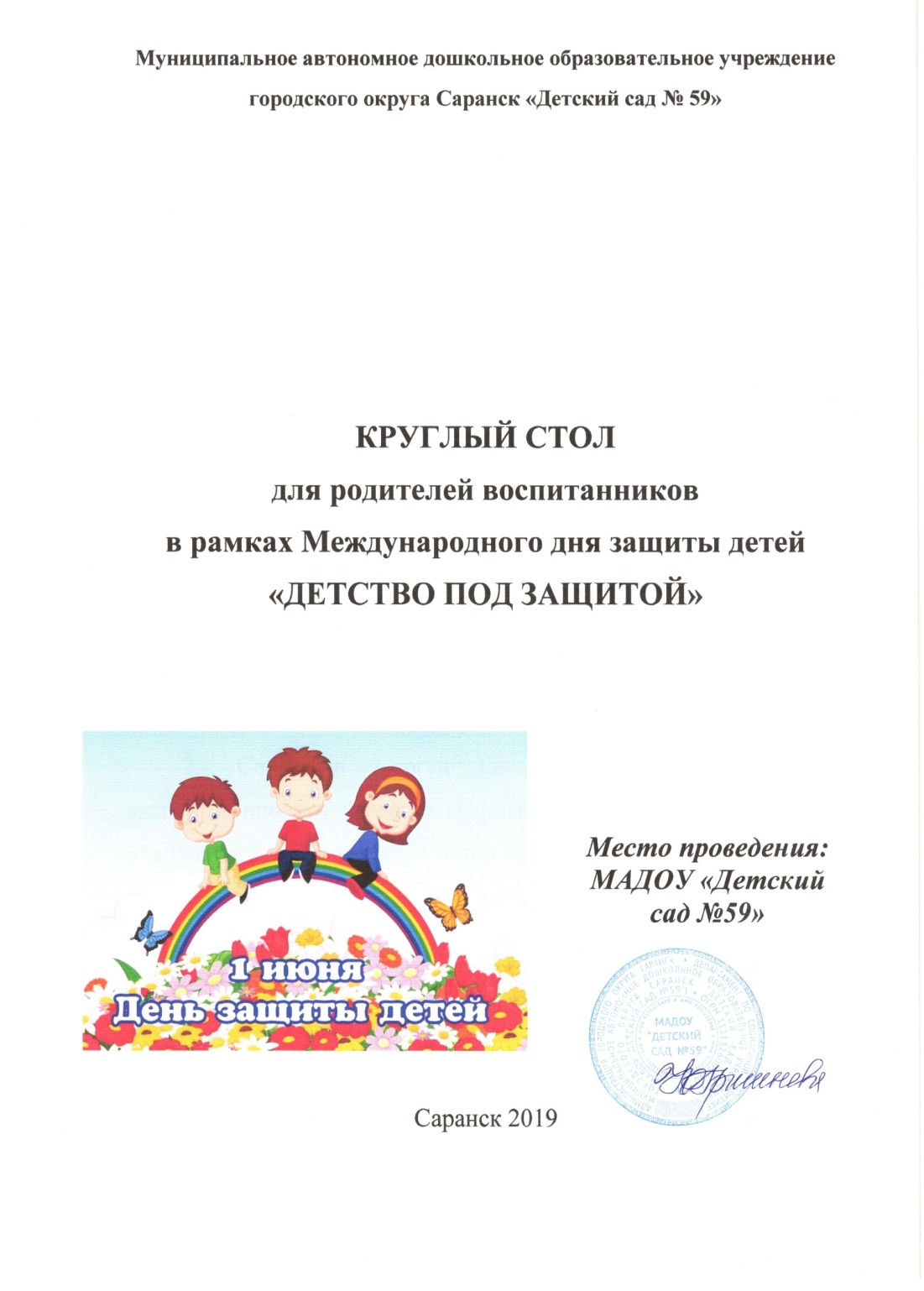 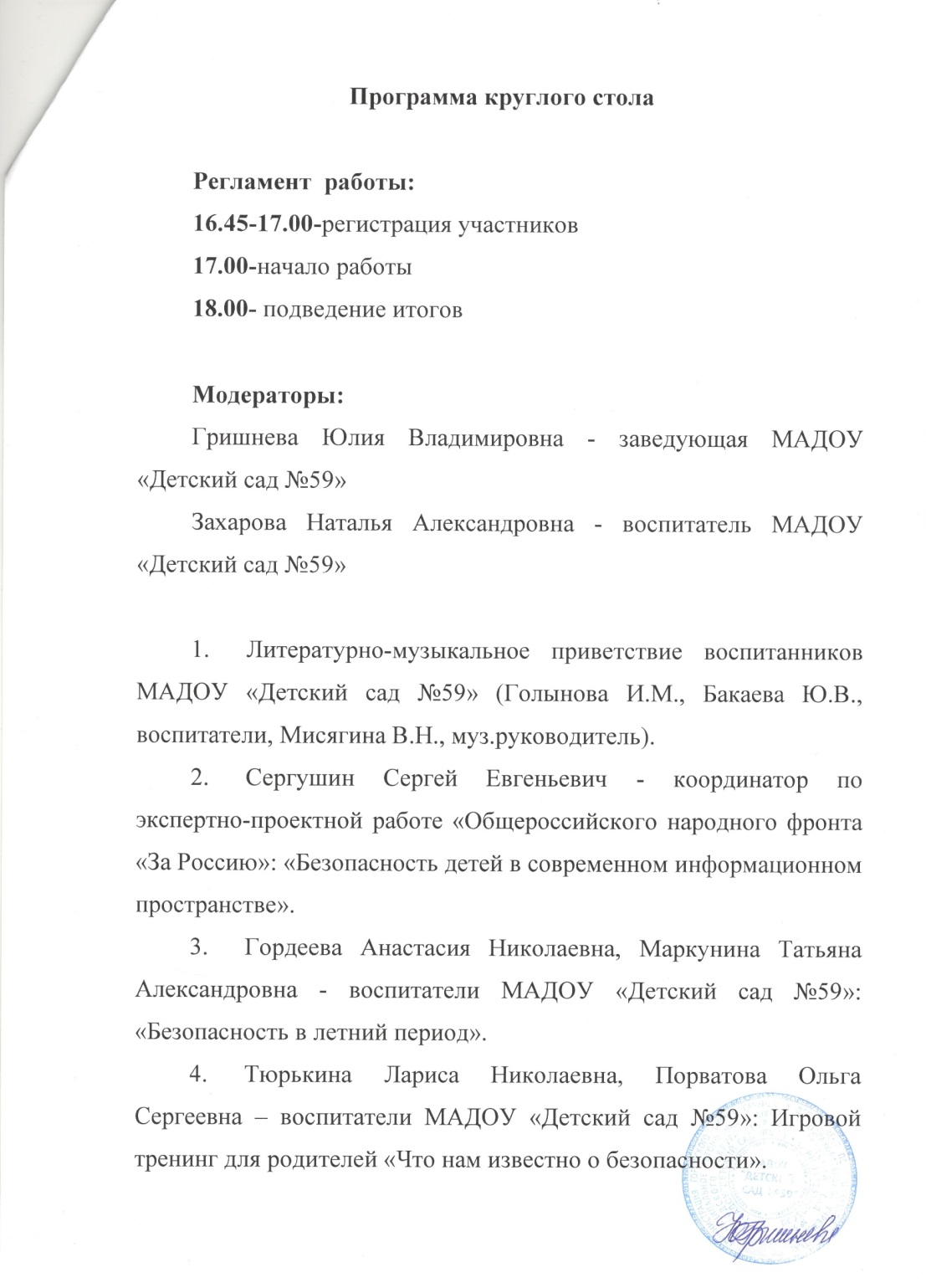 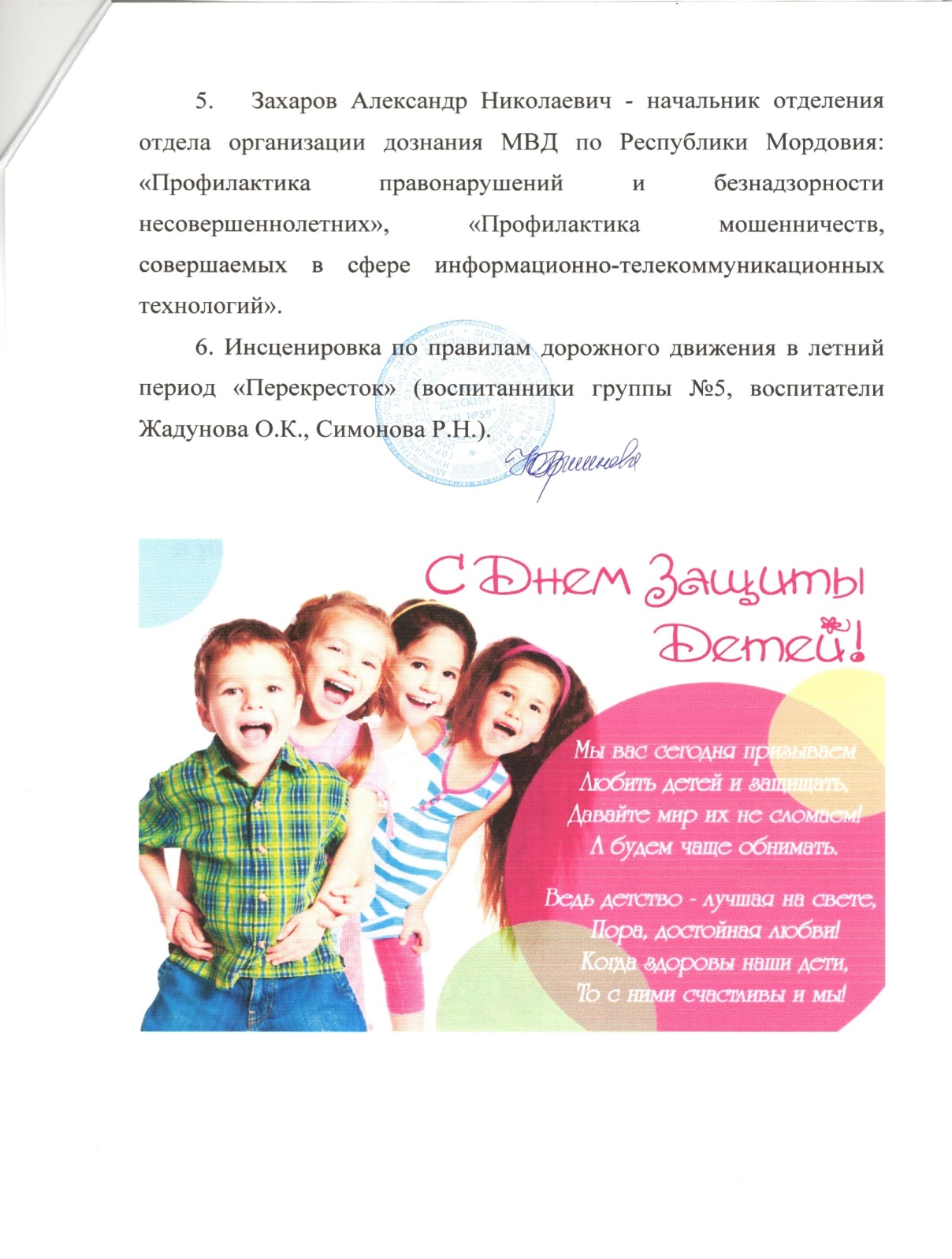 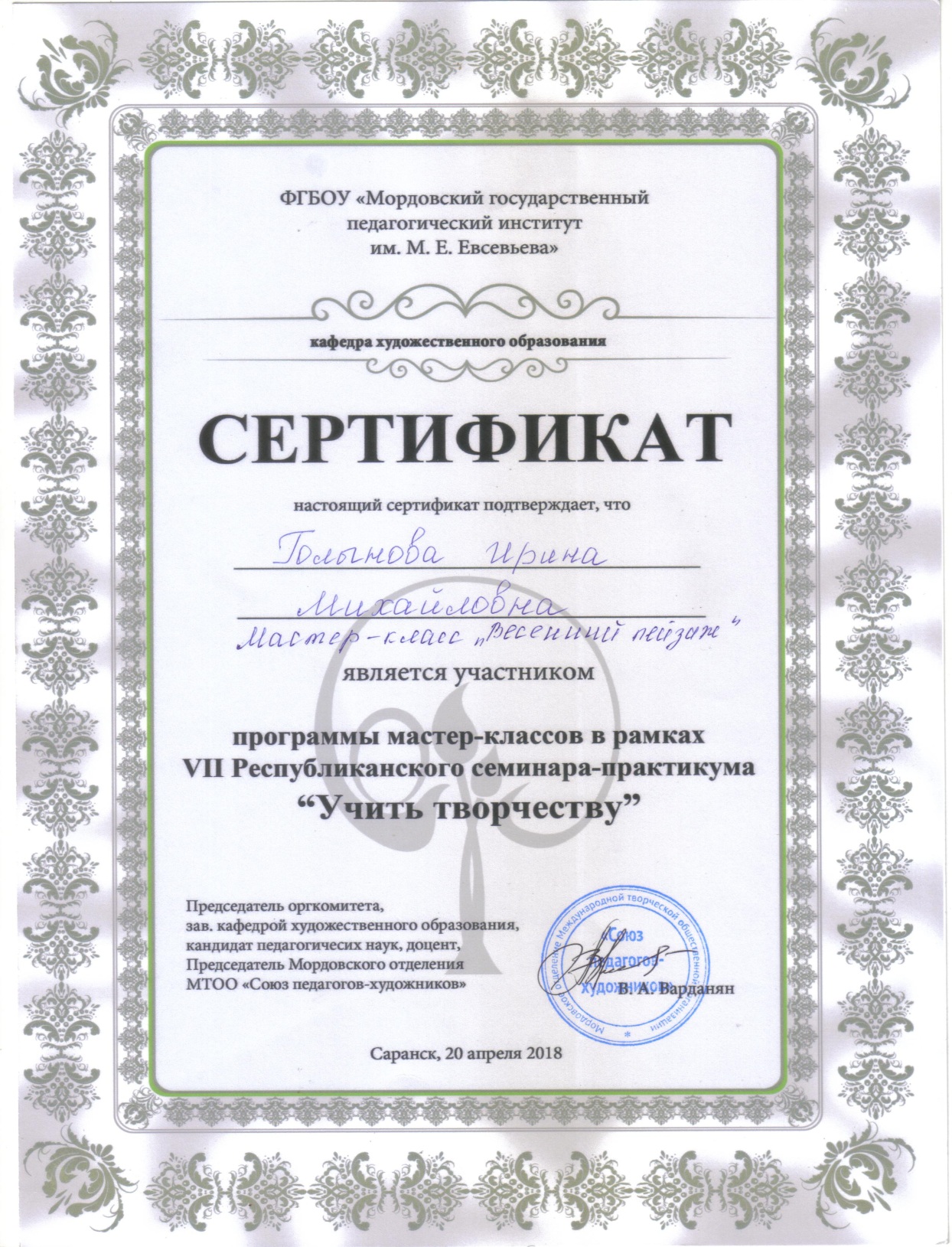 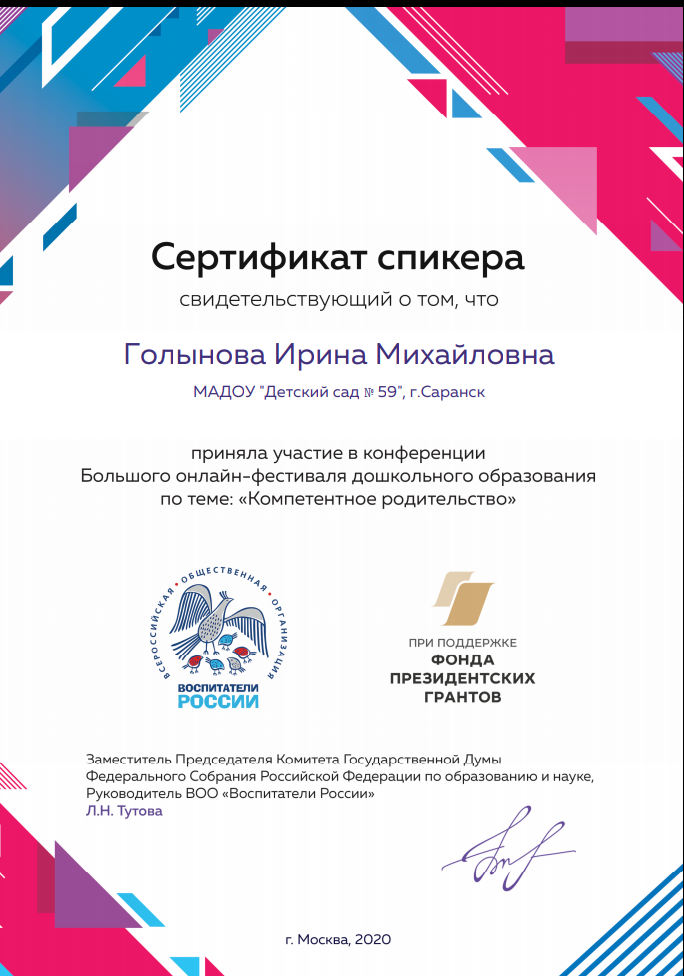 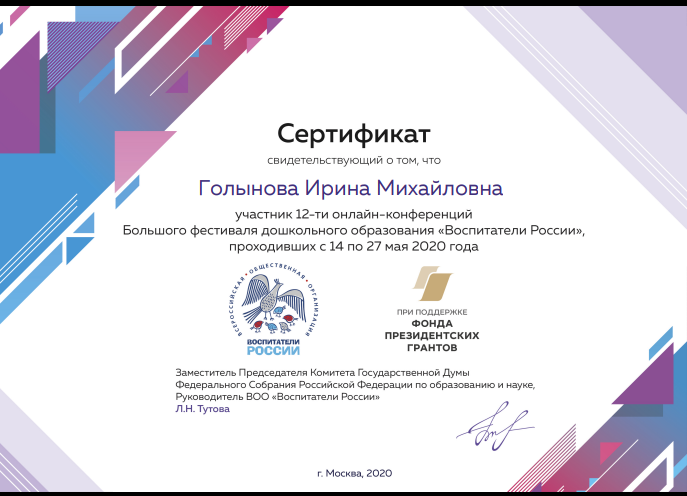 8. Экспертная деятельность
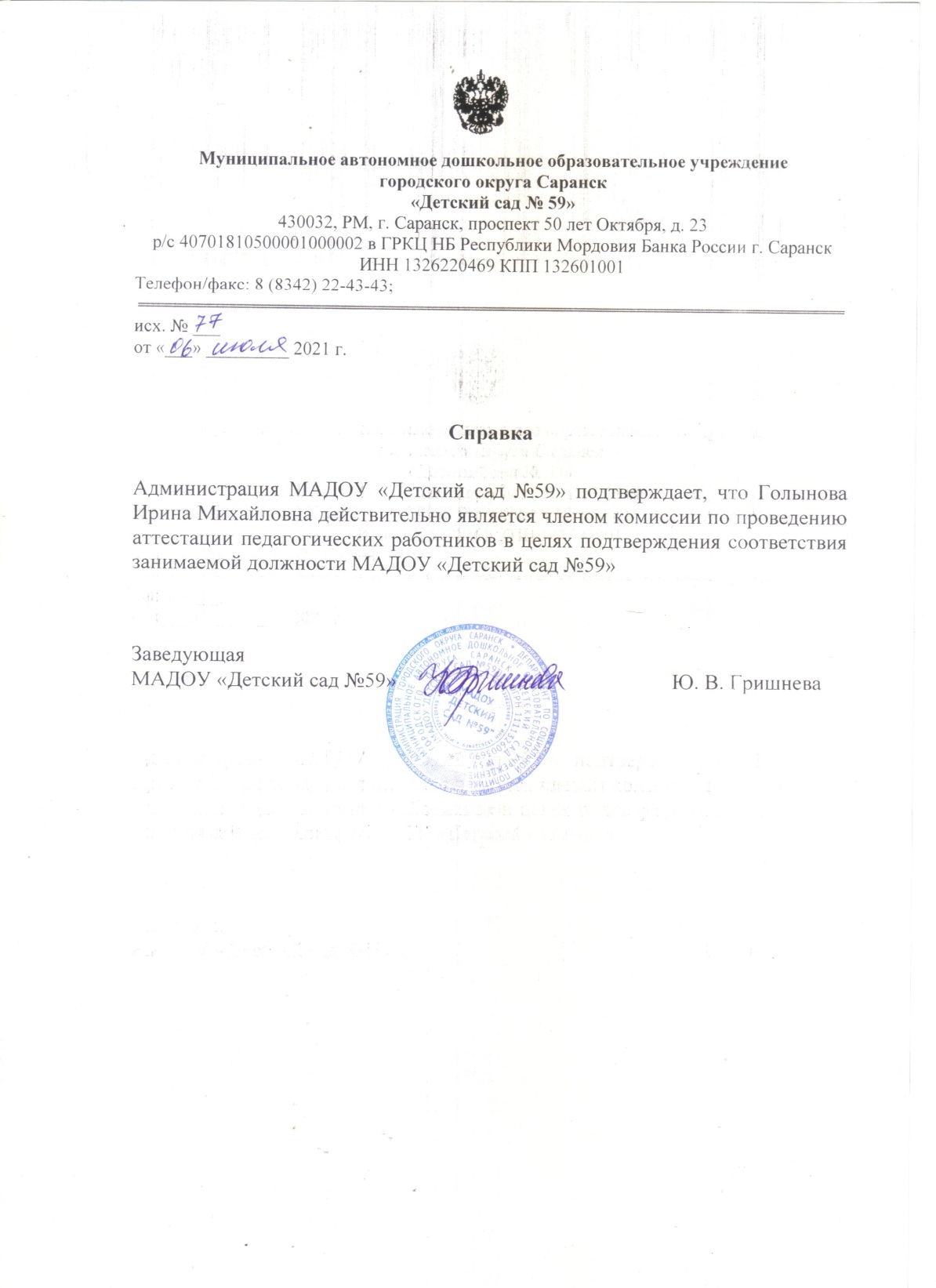 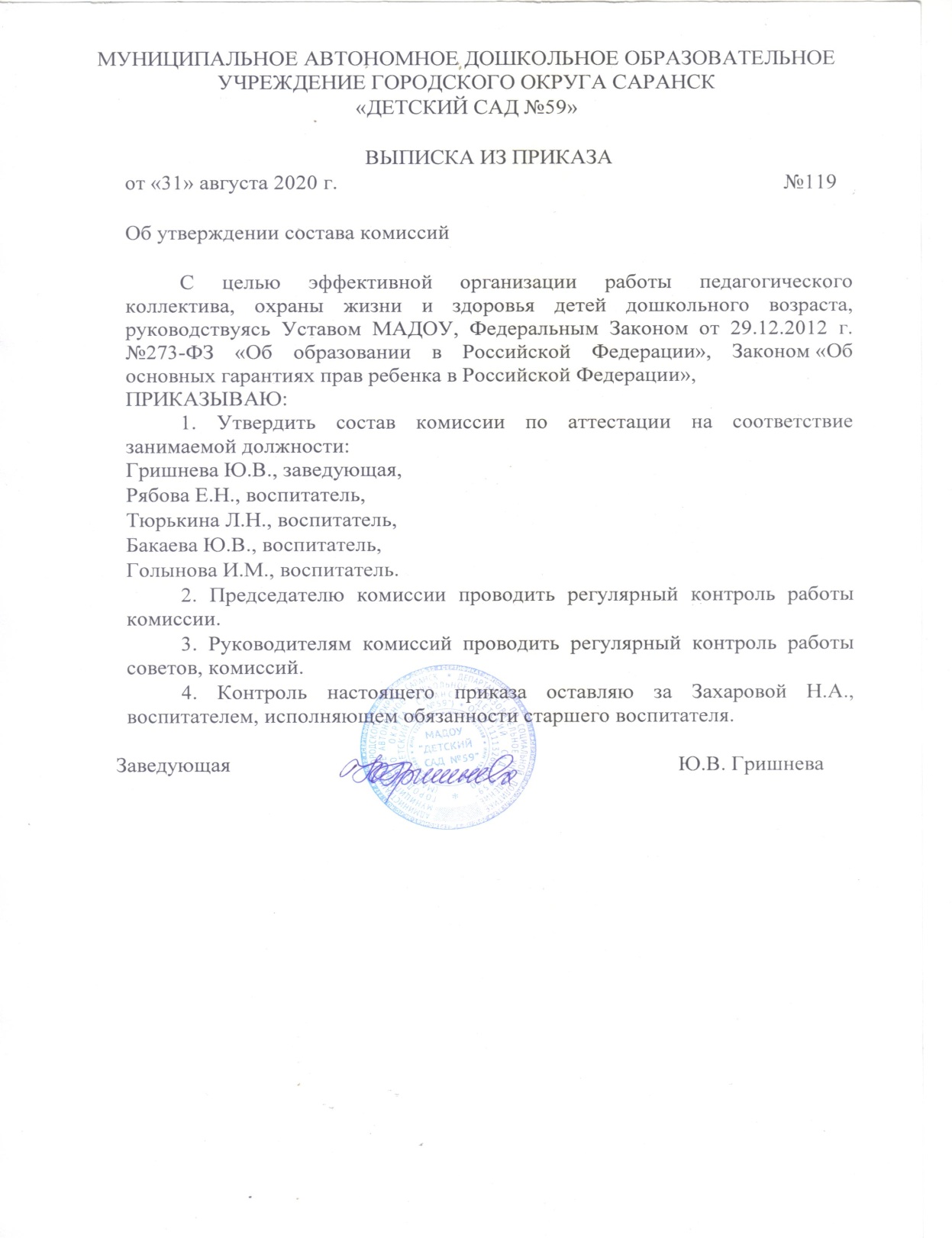 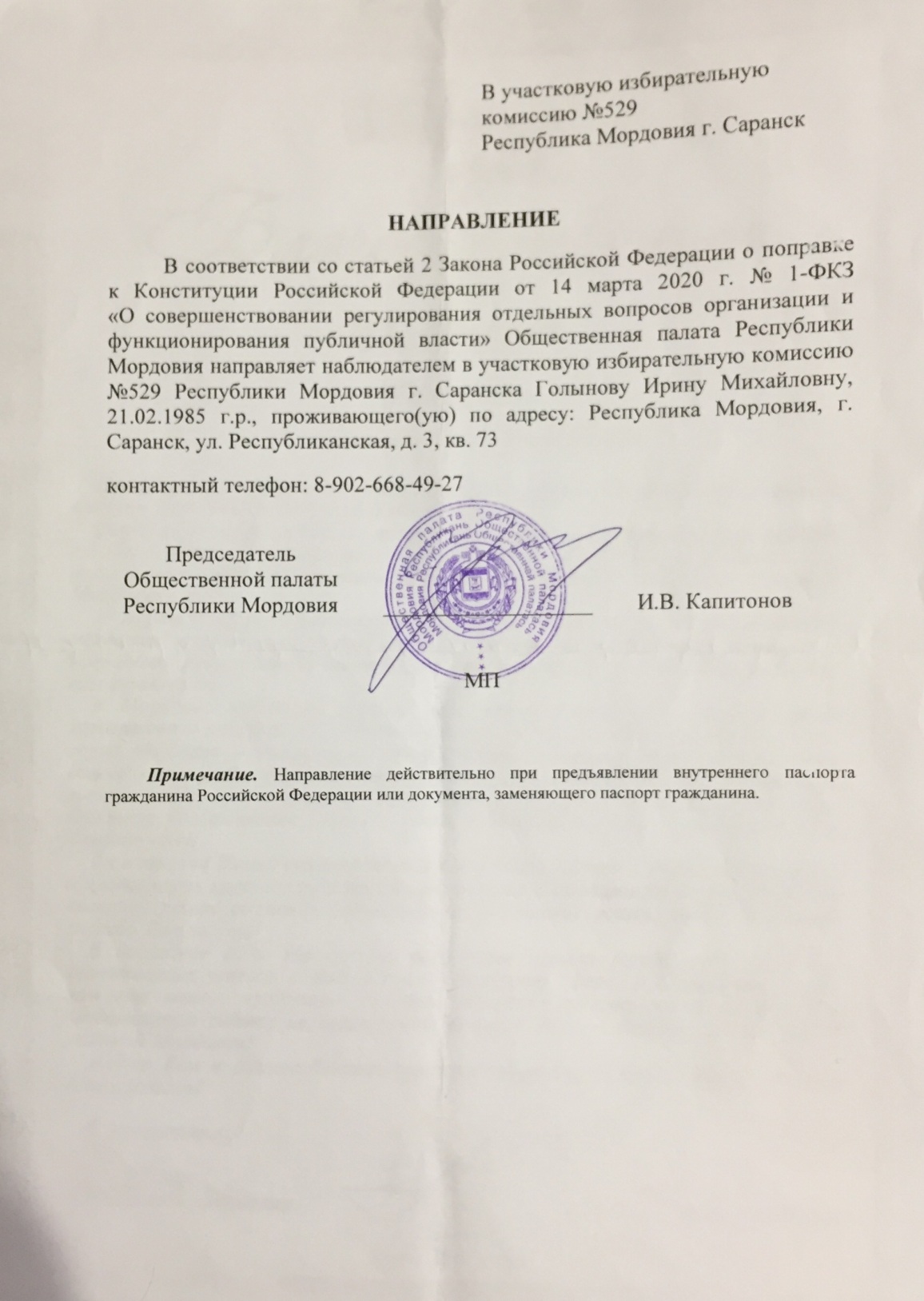 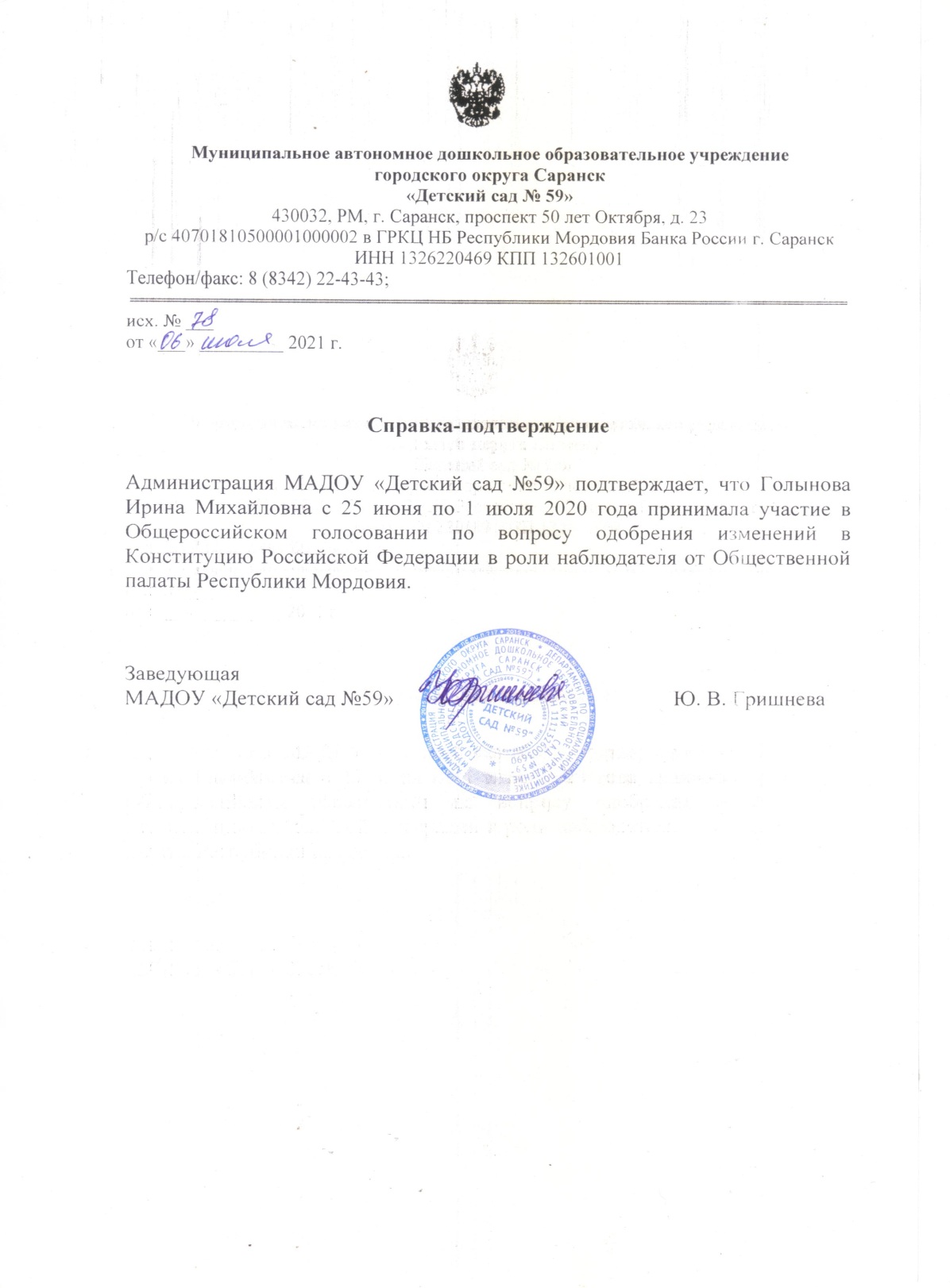 9. Общественно-педагогическая активность педагога: участие в комиссиях, педагогических сообществах, в жюри конкурсов
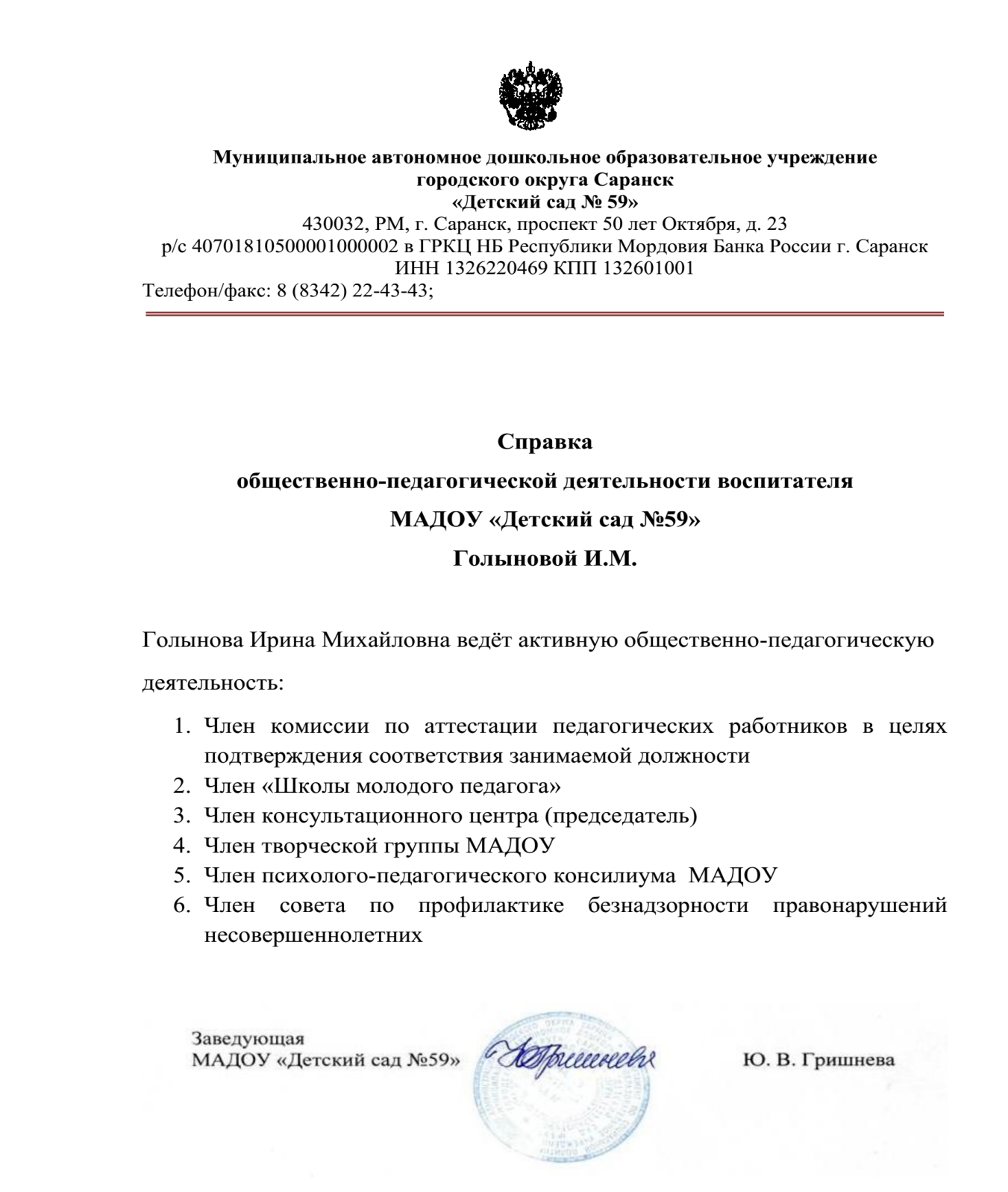 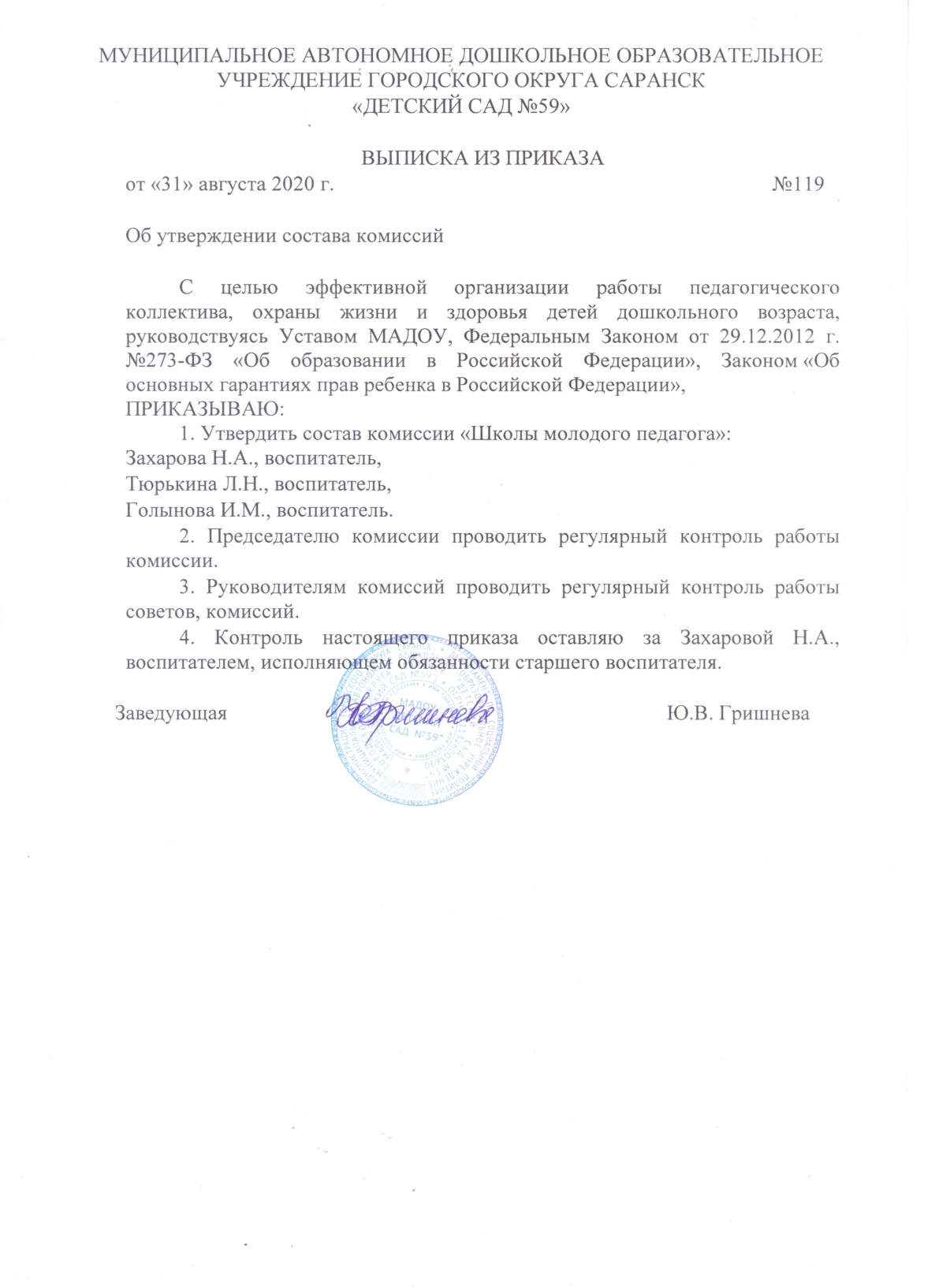 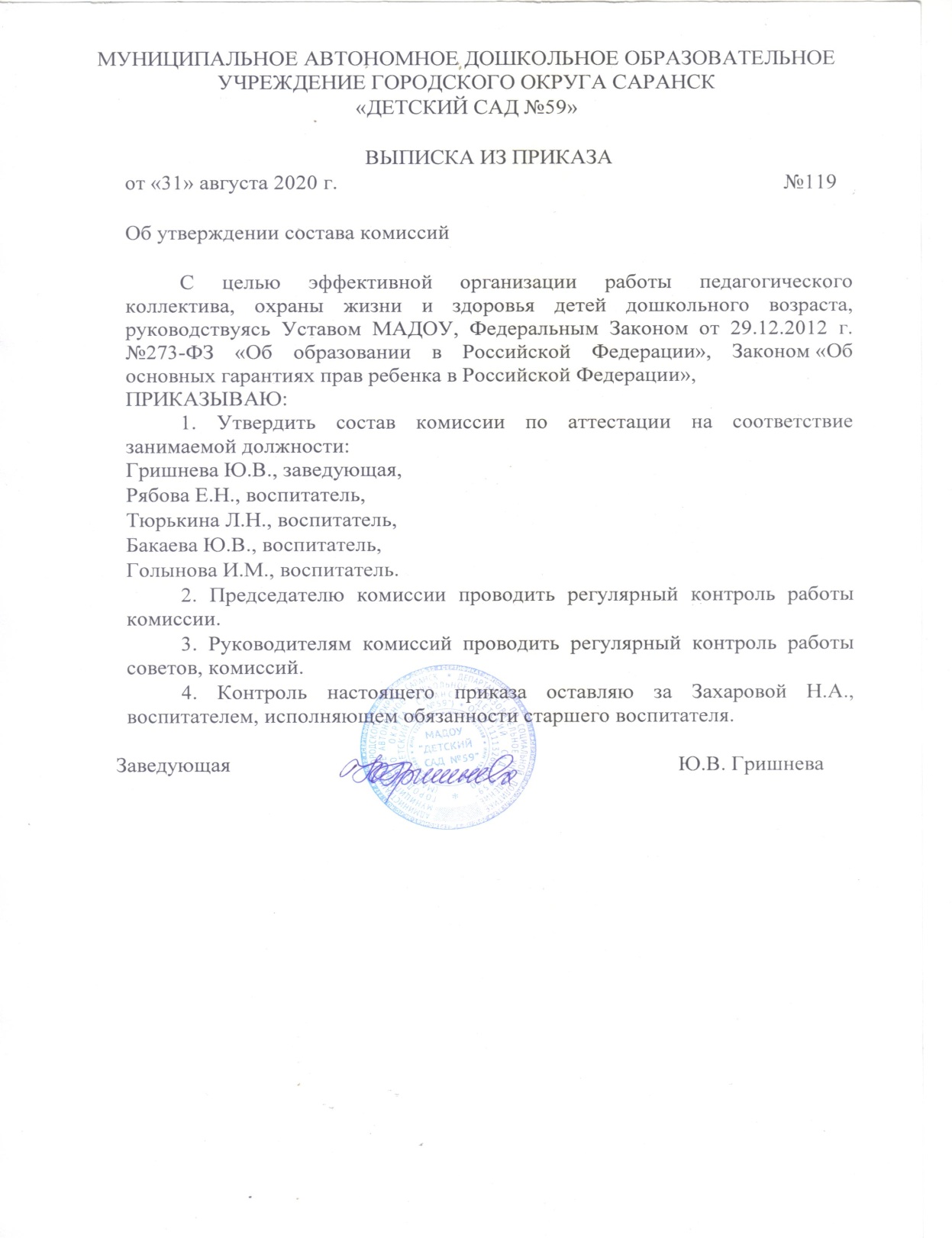 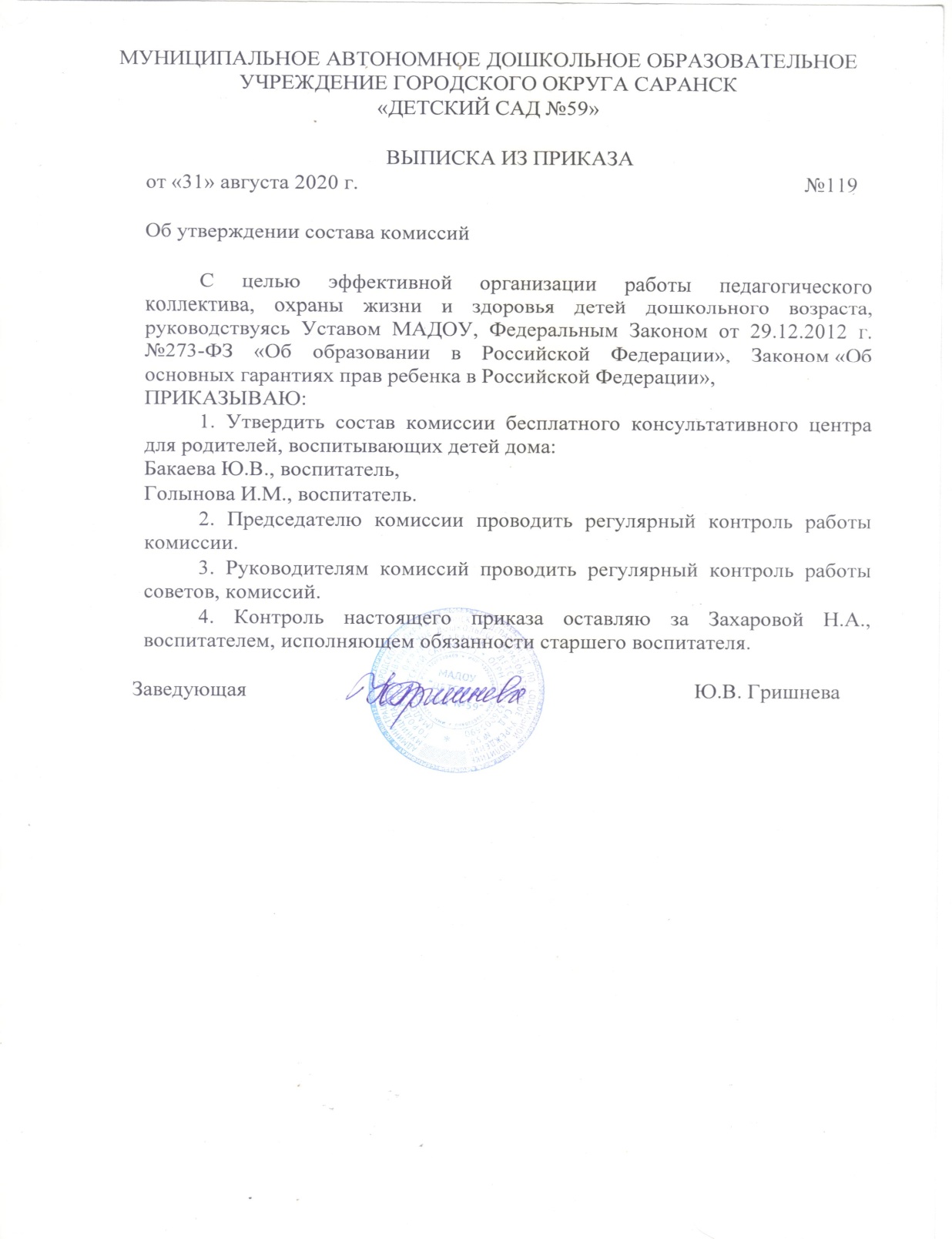 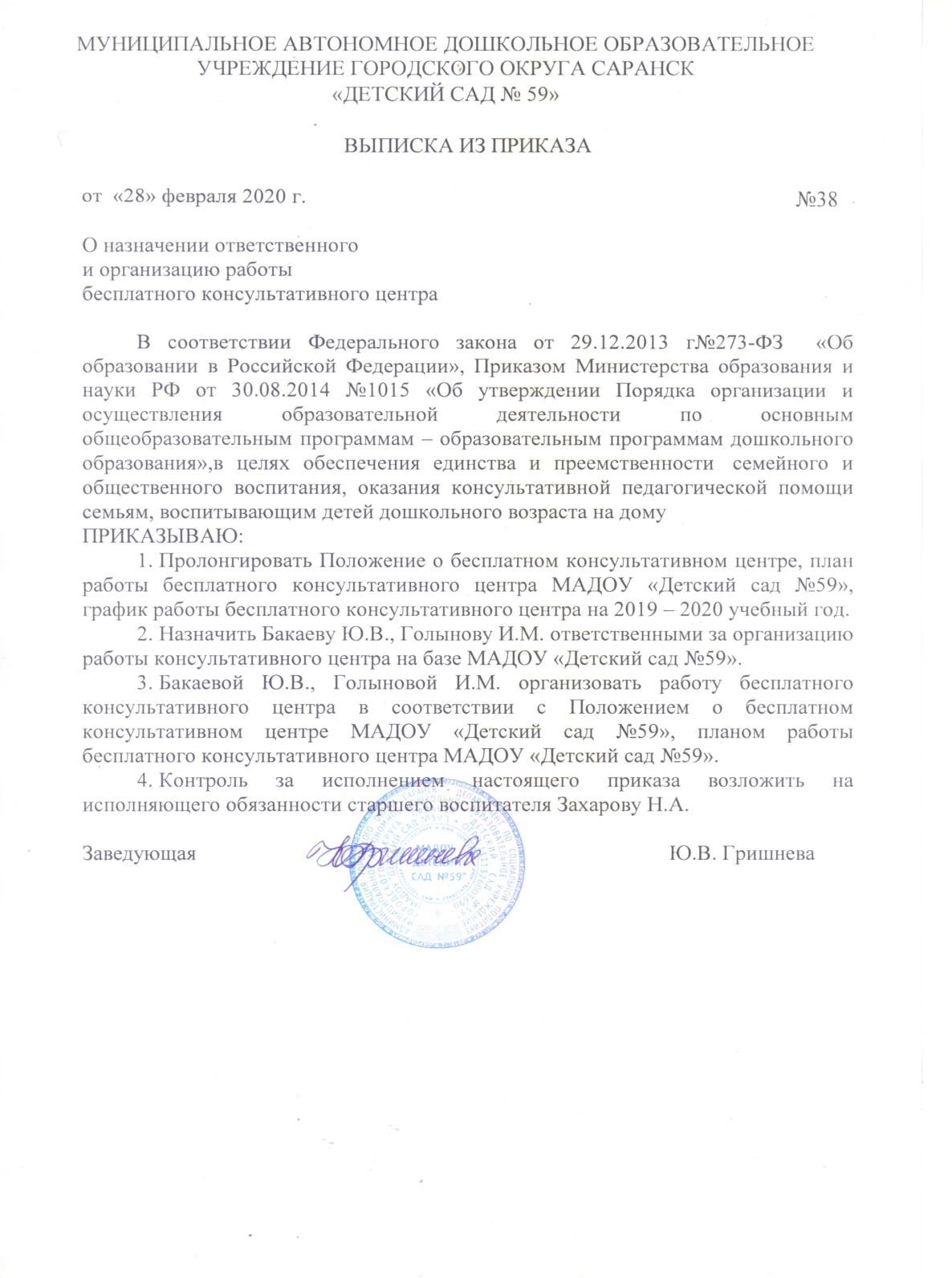 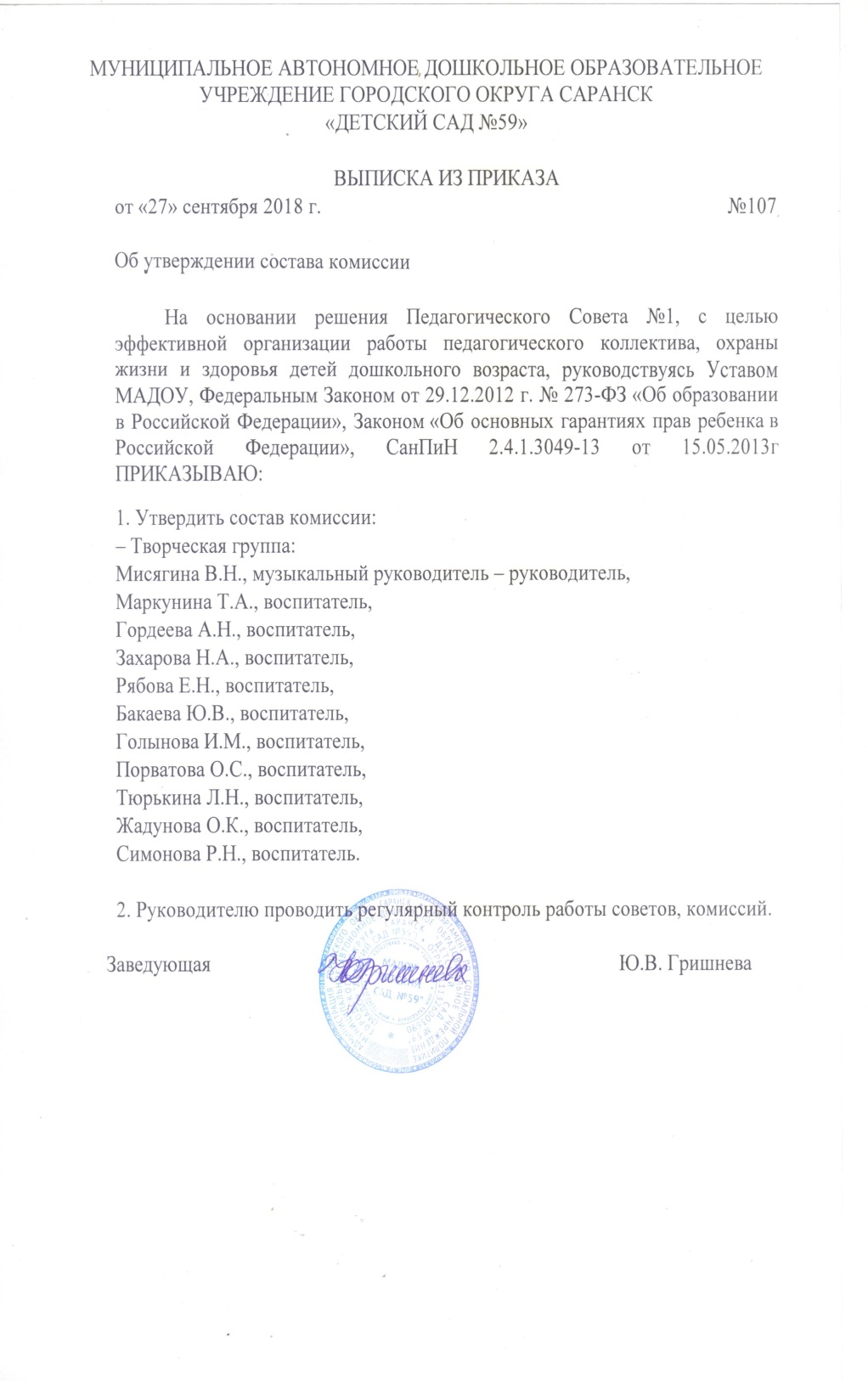 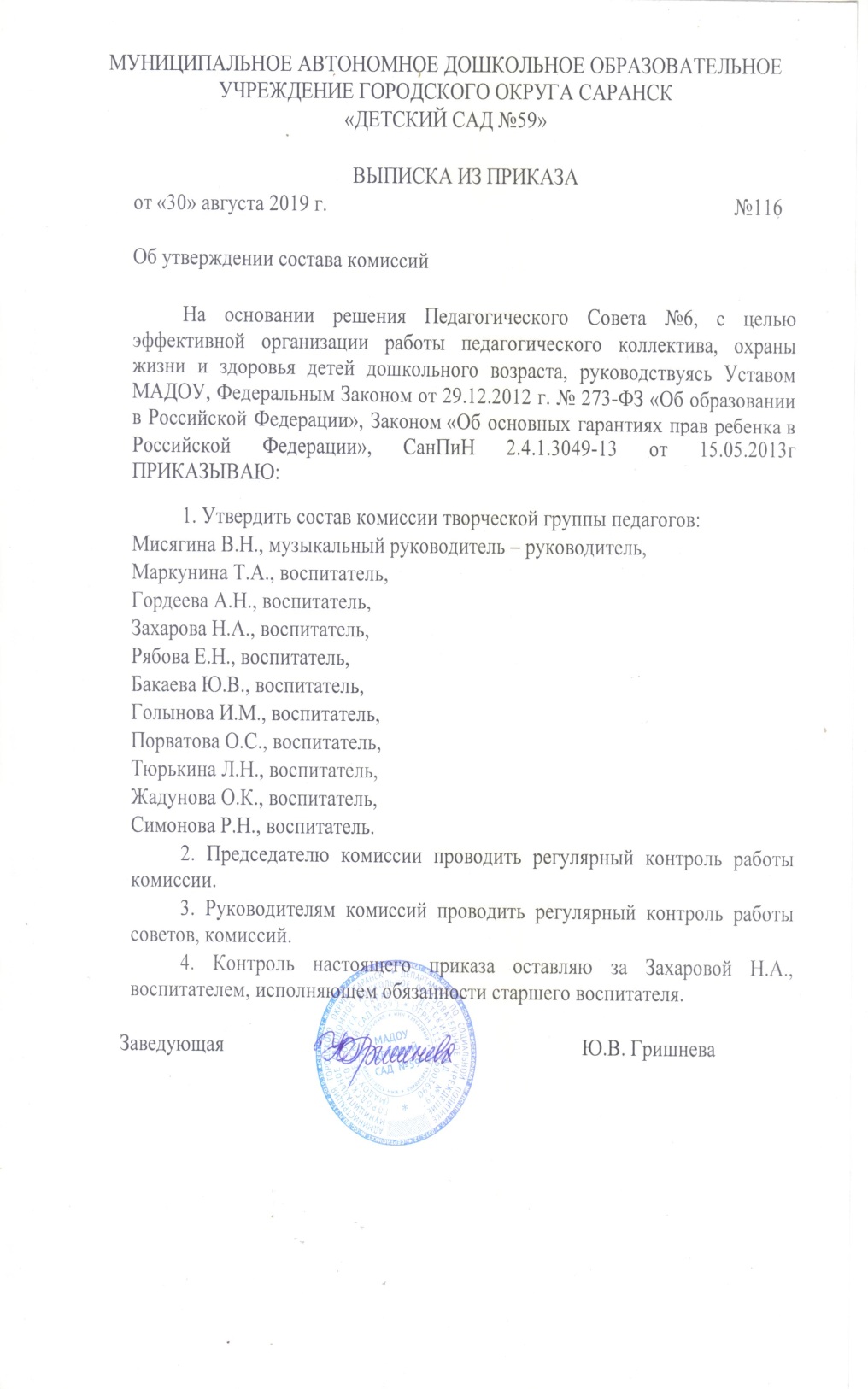 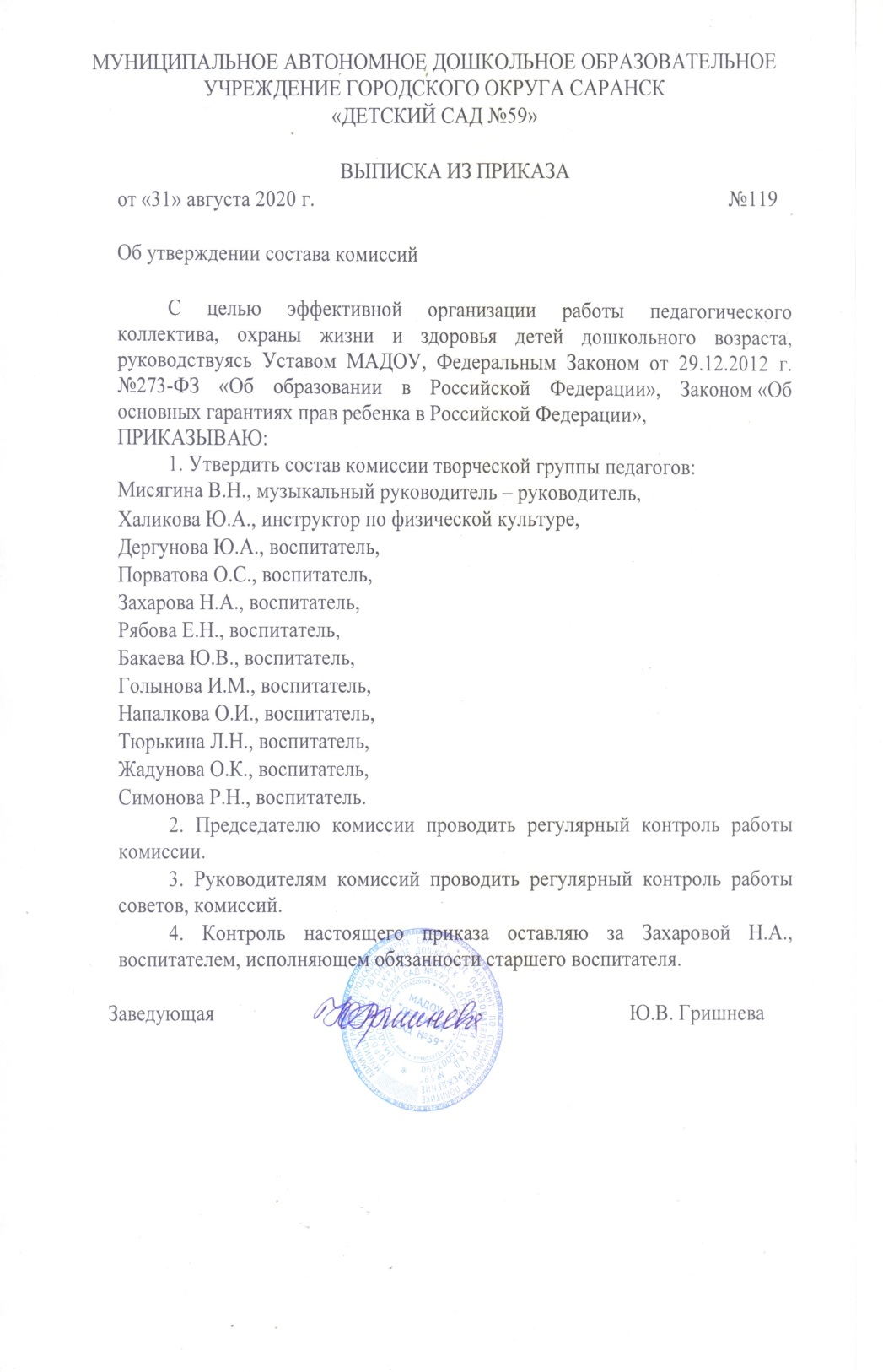 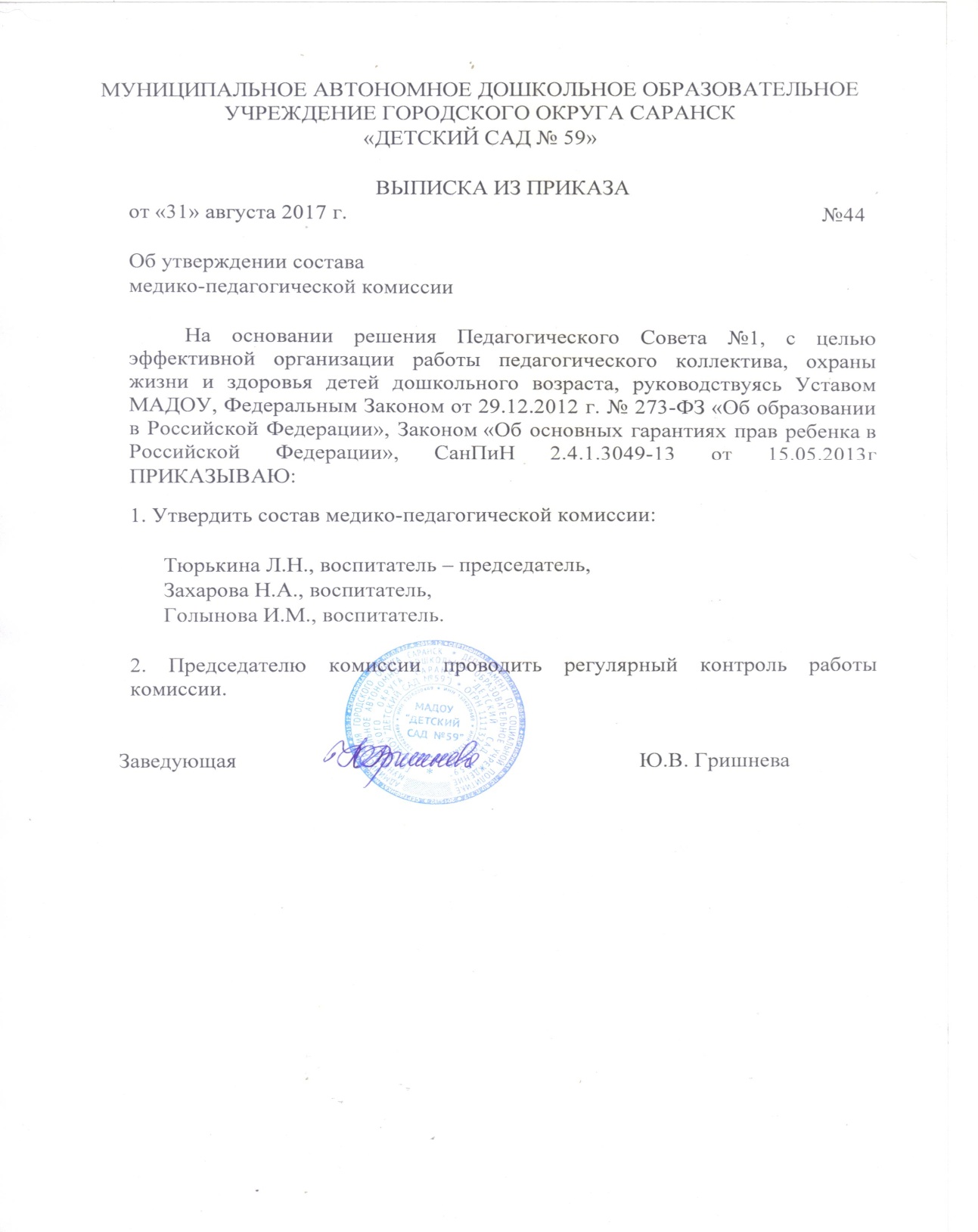 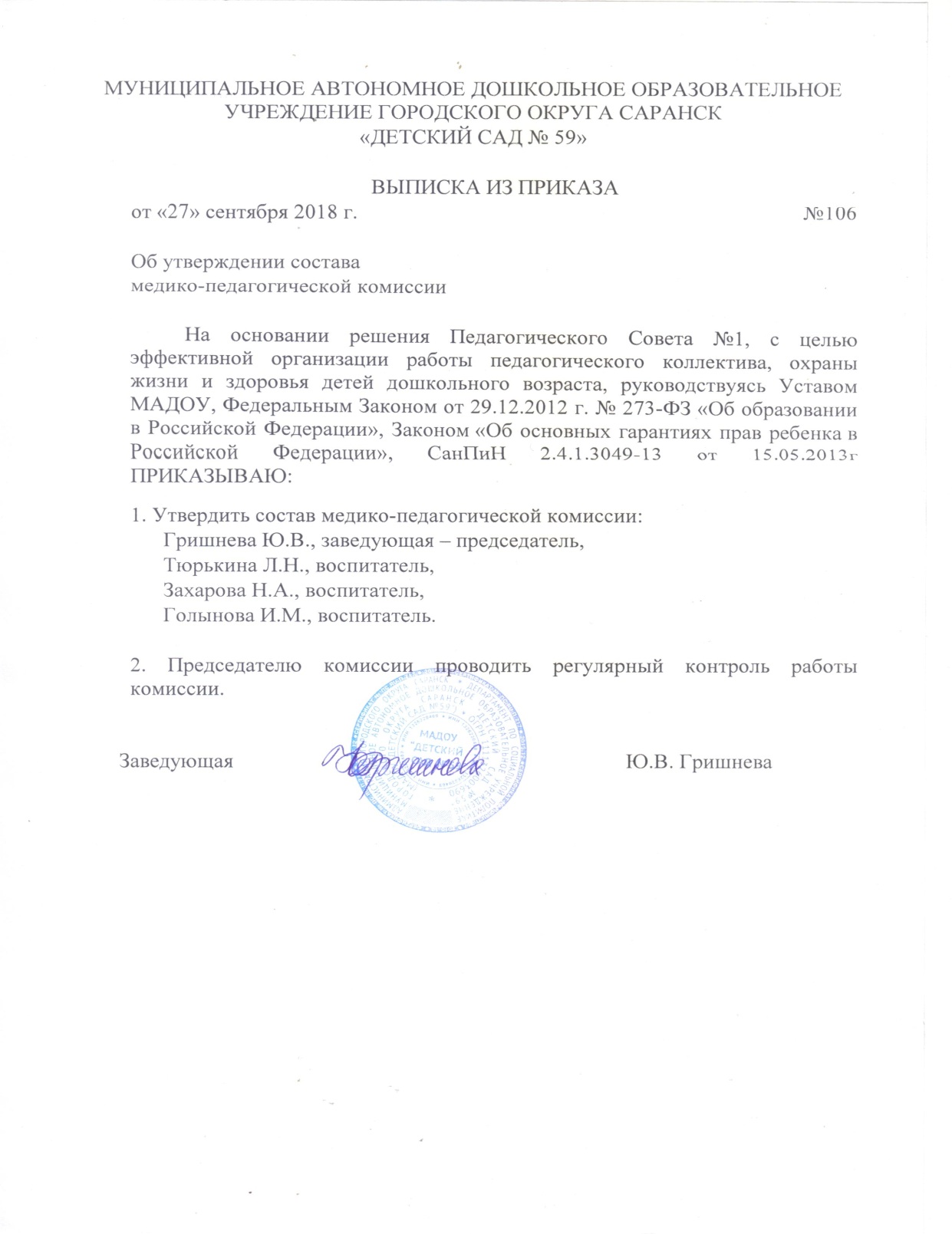 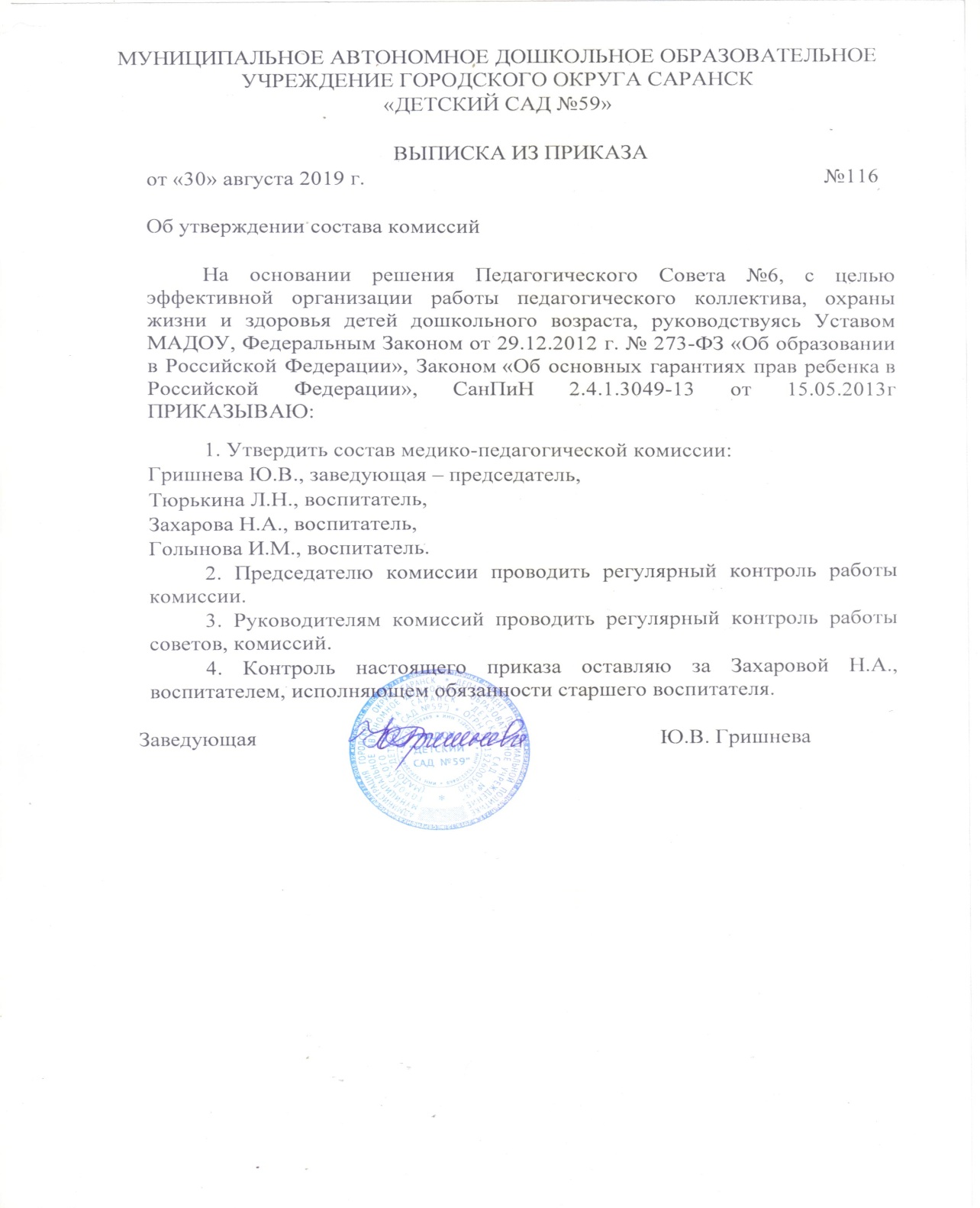 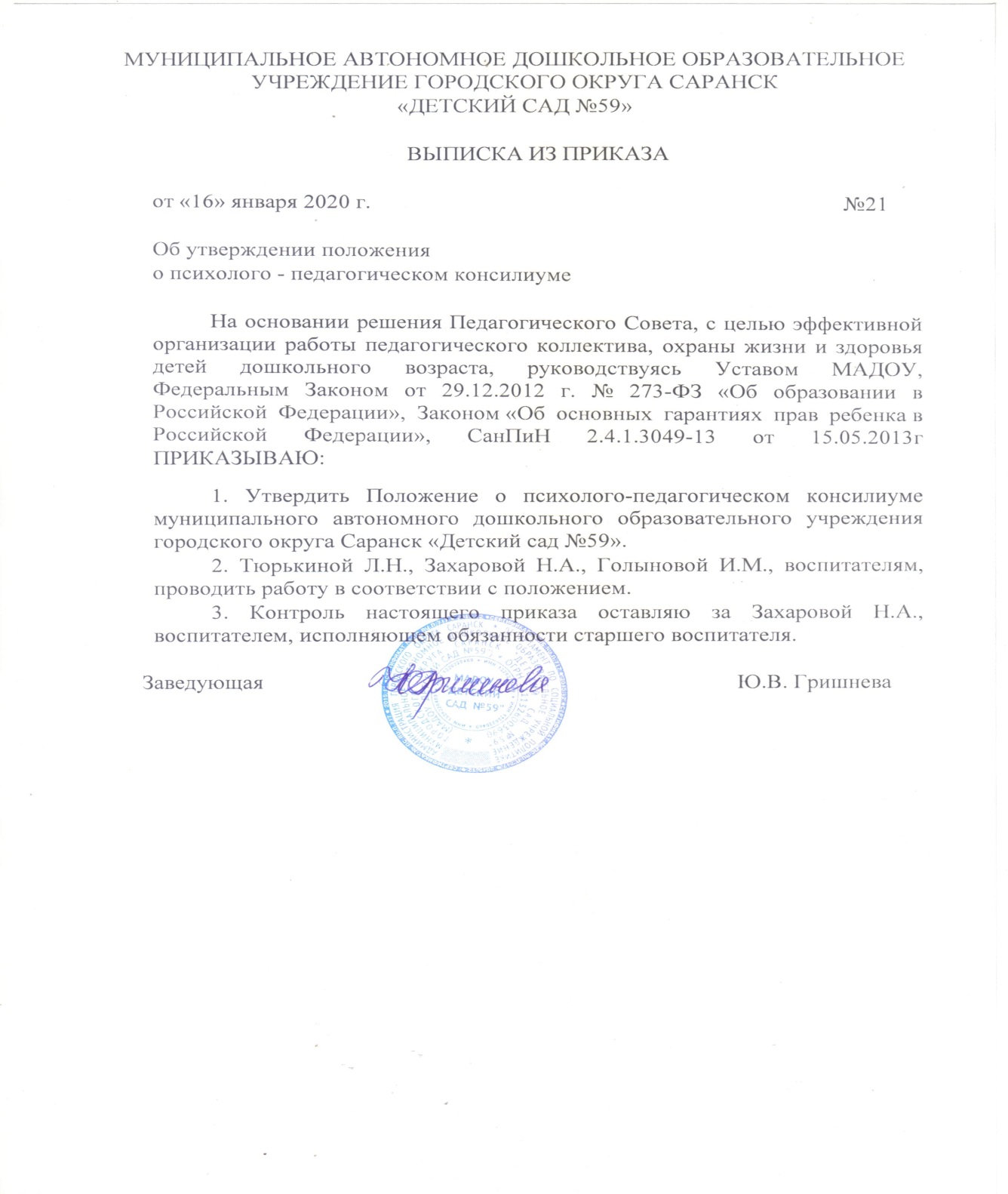 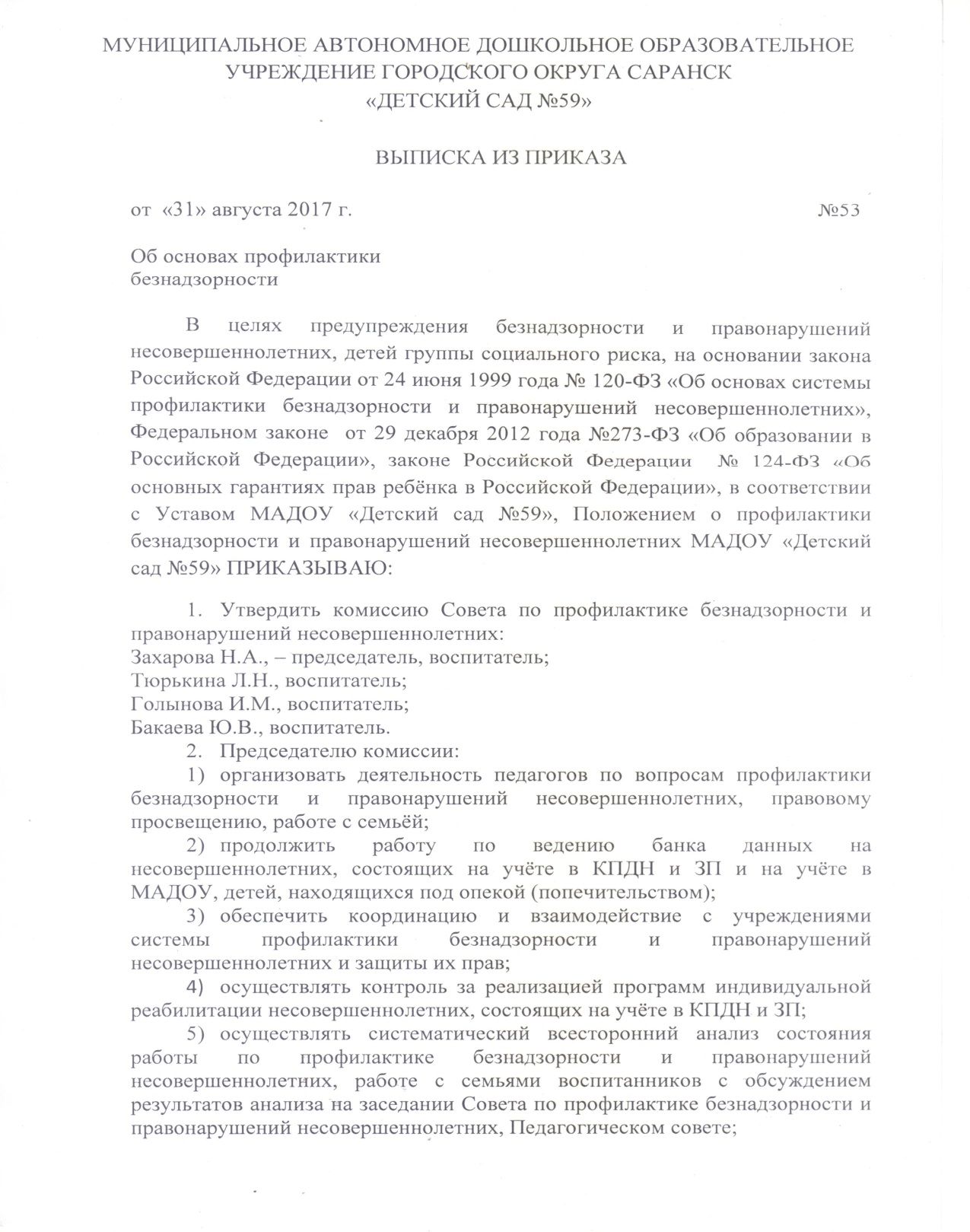 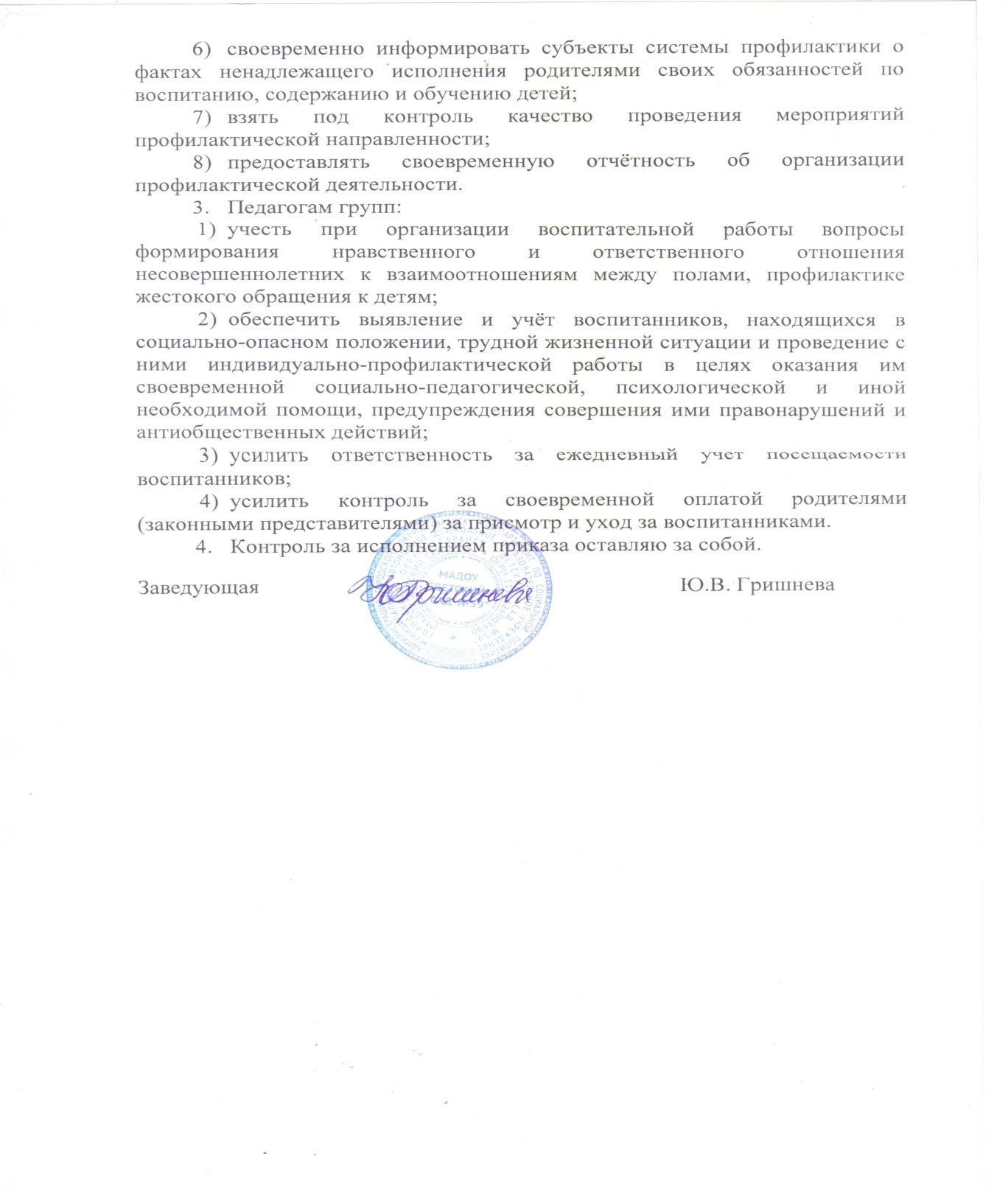 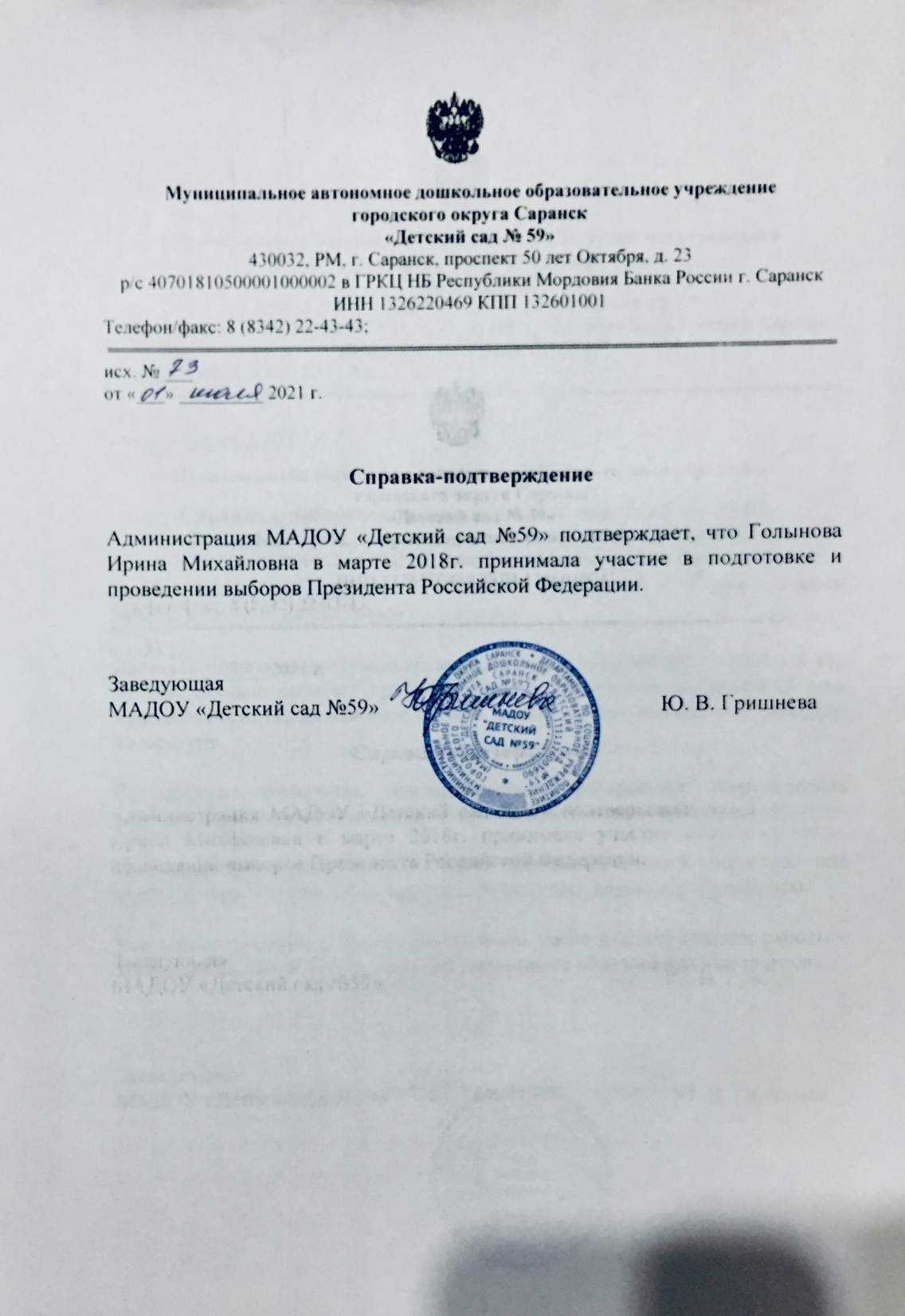 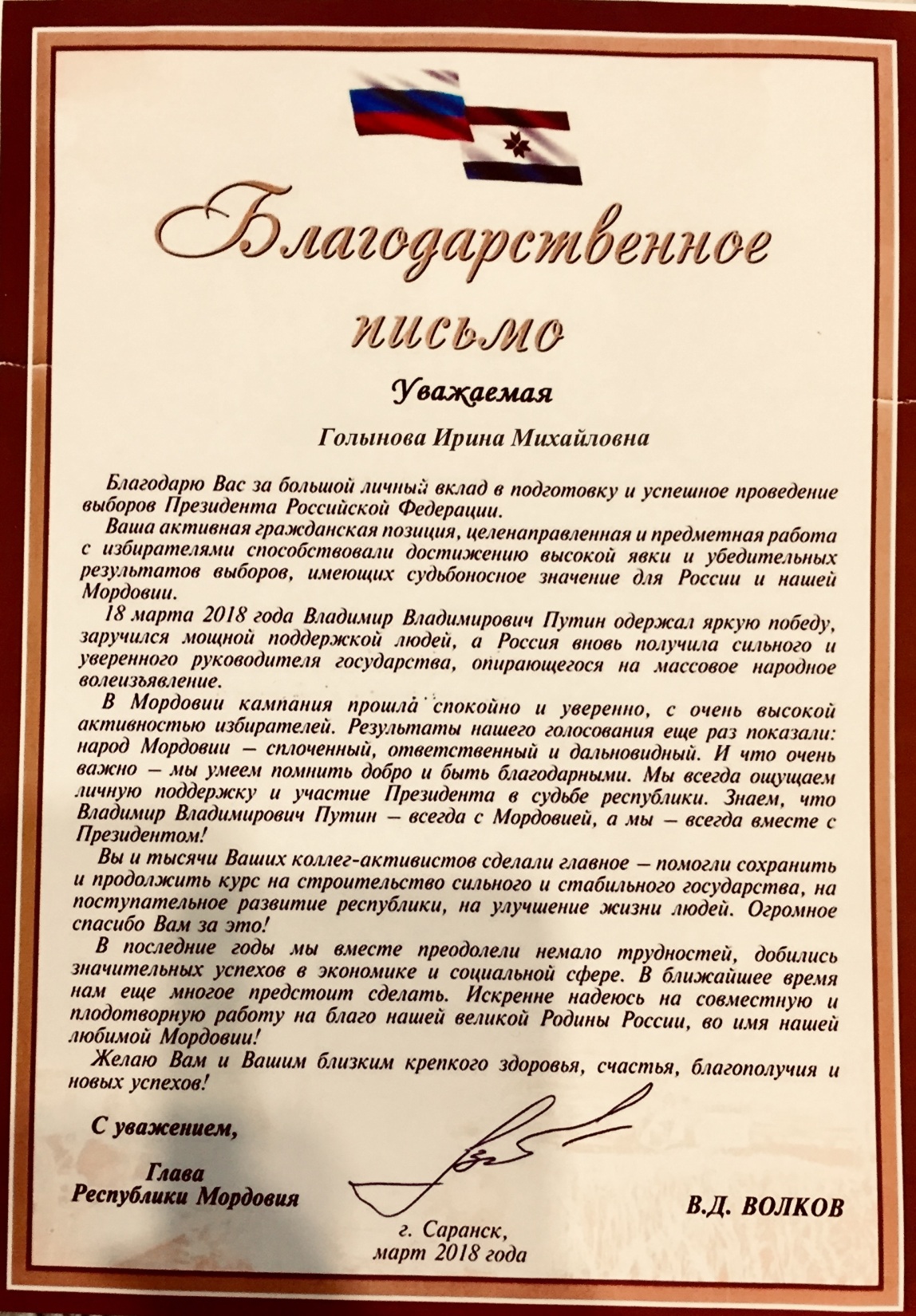 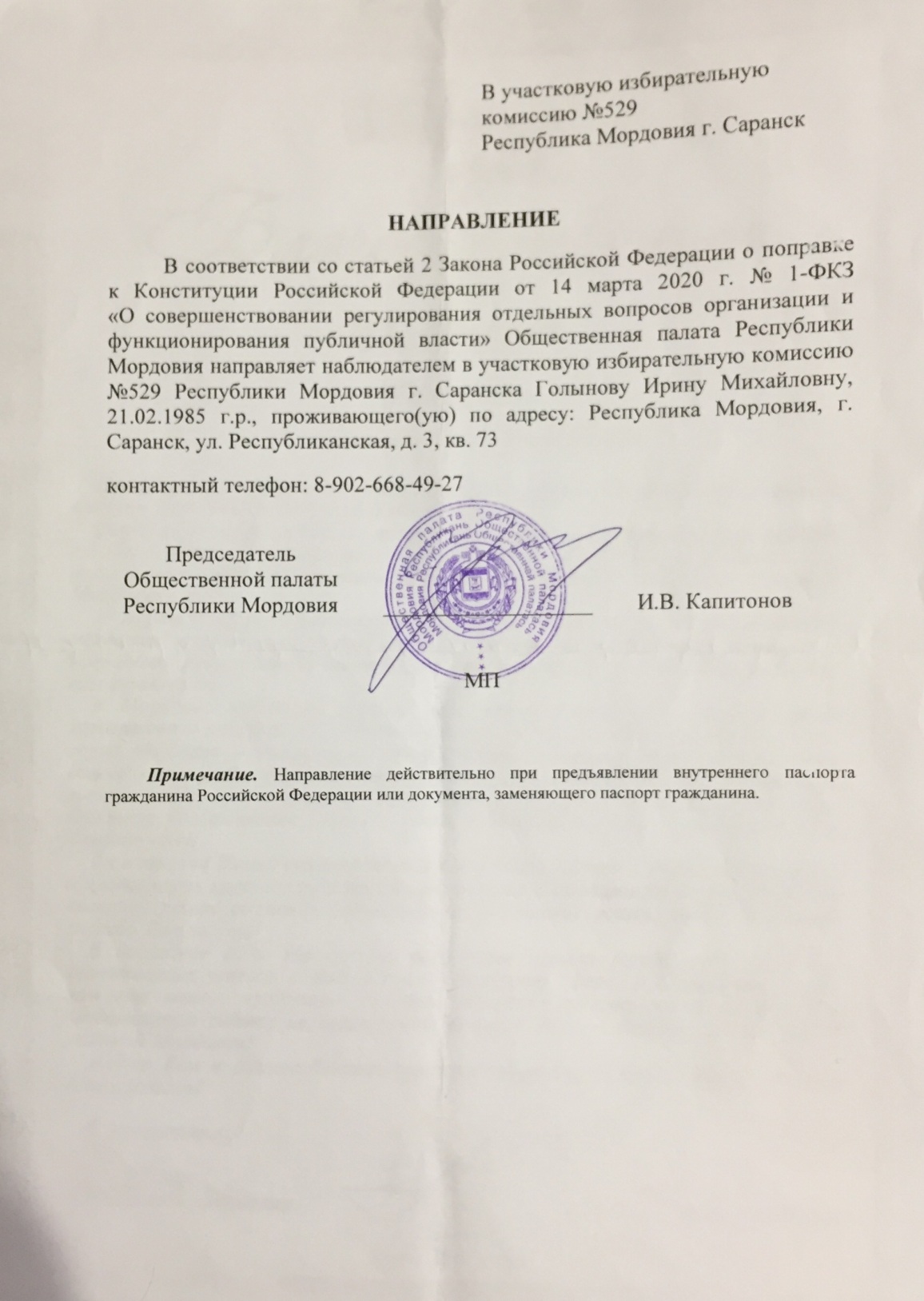 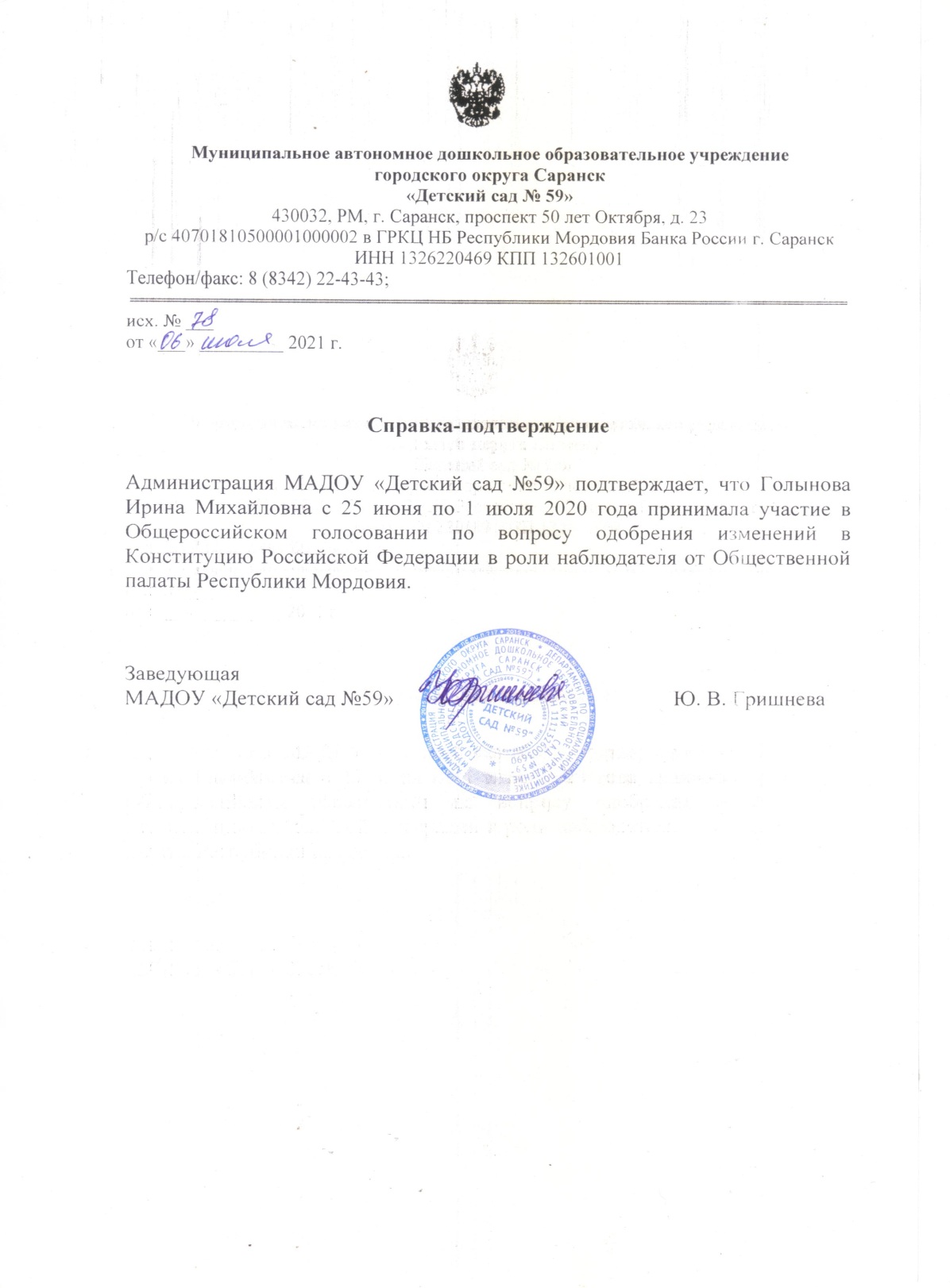 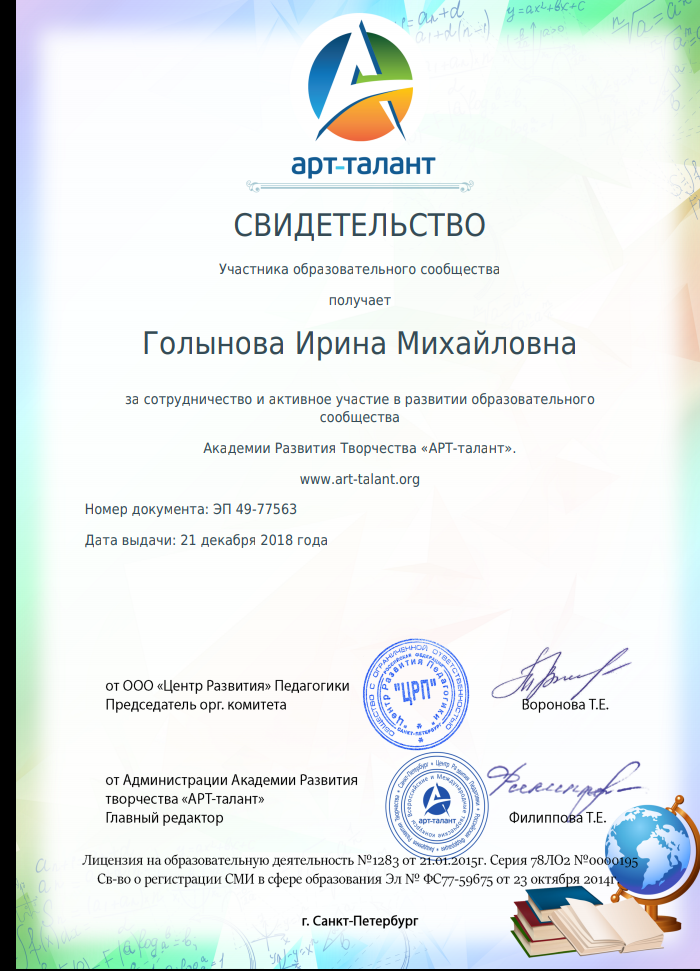 10. Позитивные результаты работы с воспитанниками
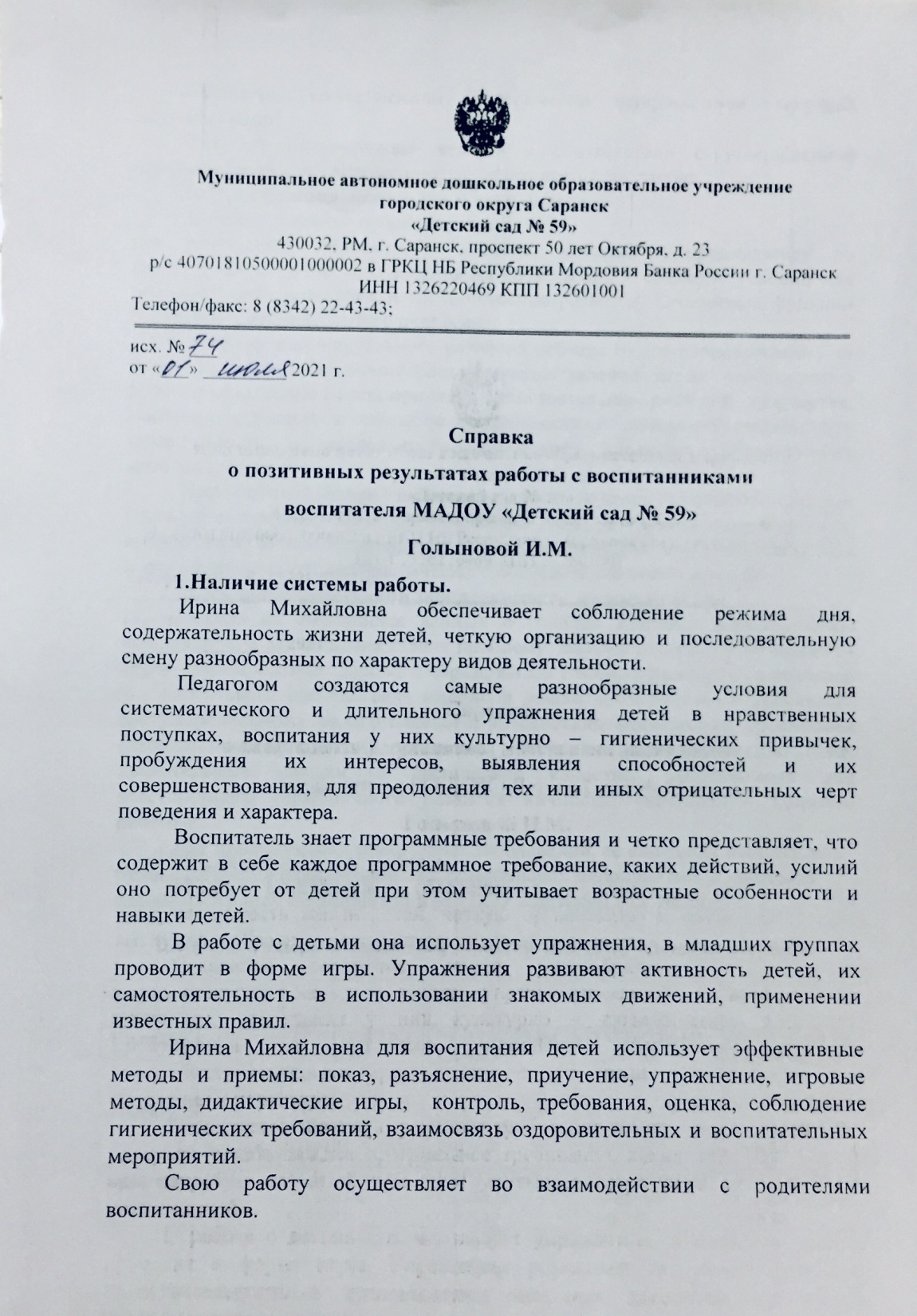 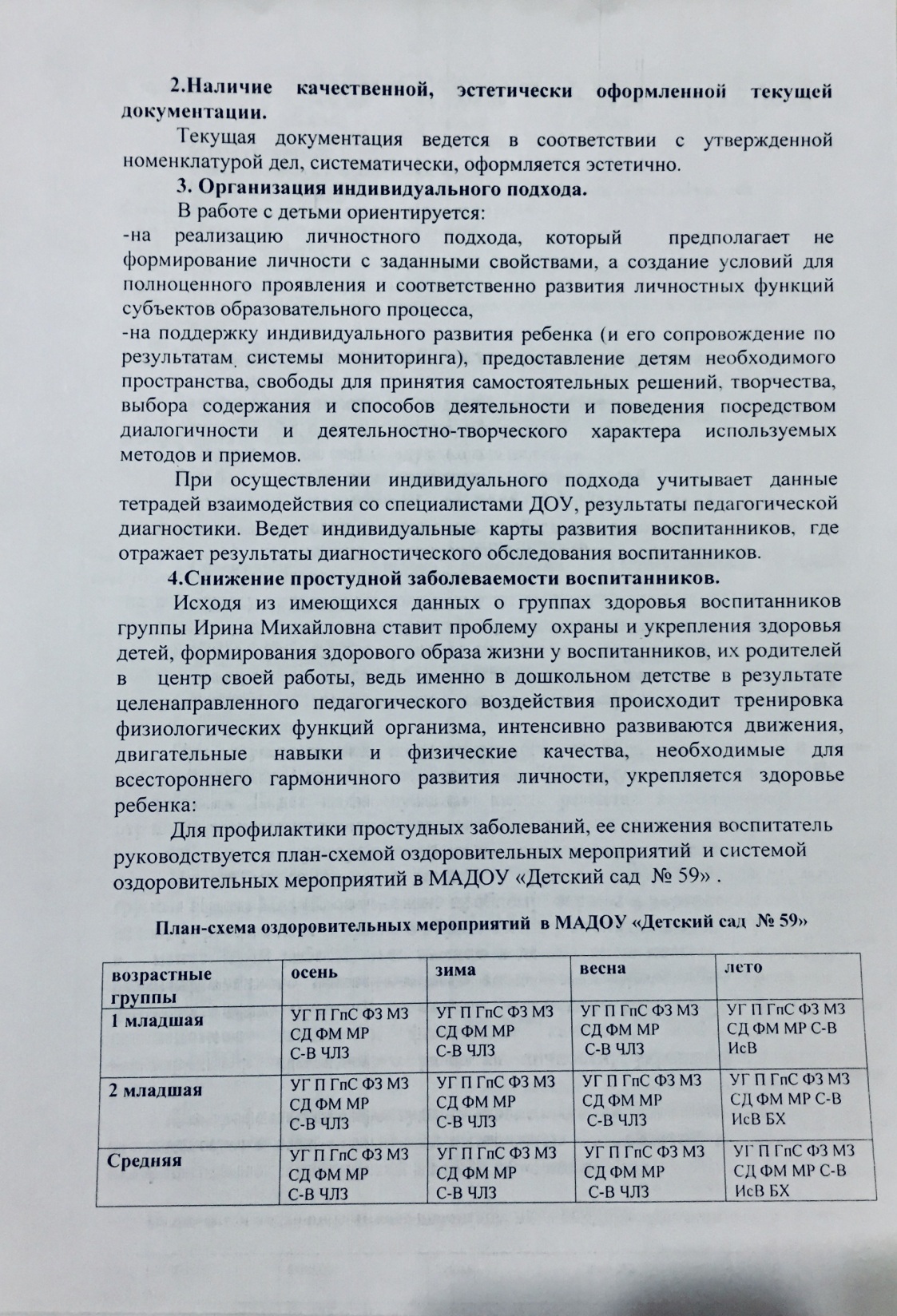 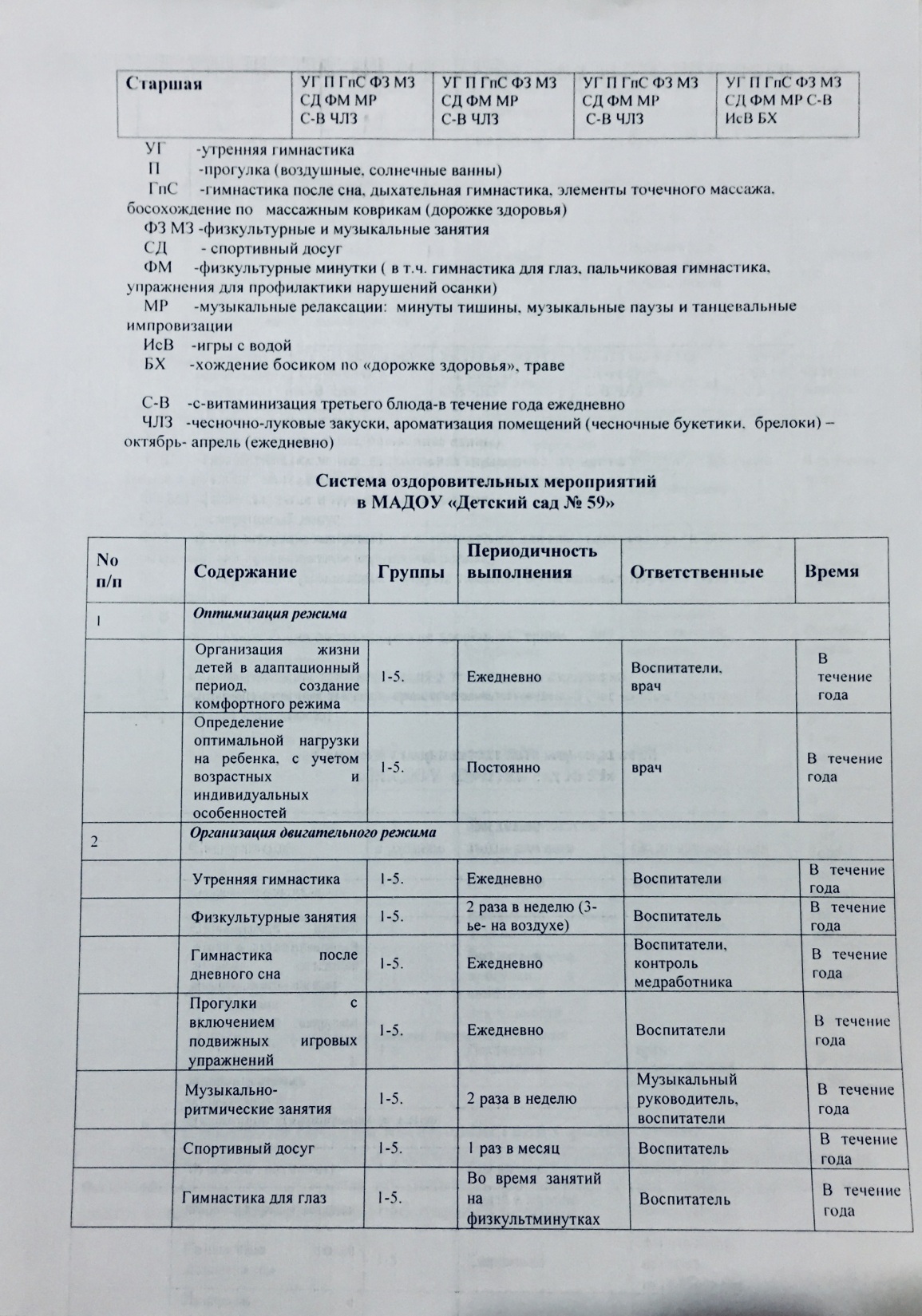 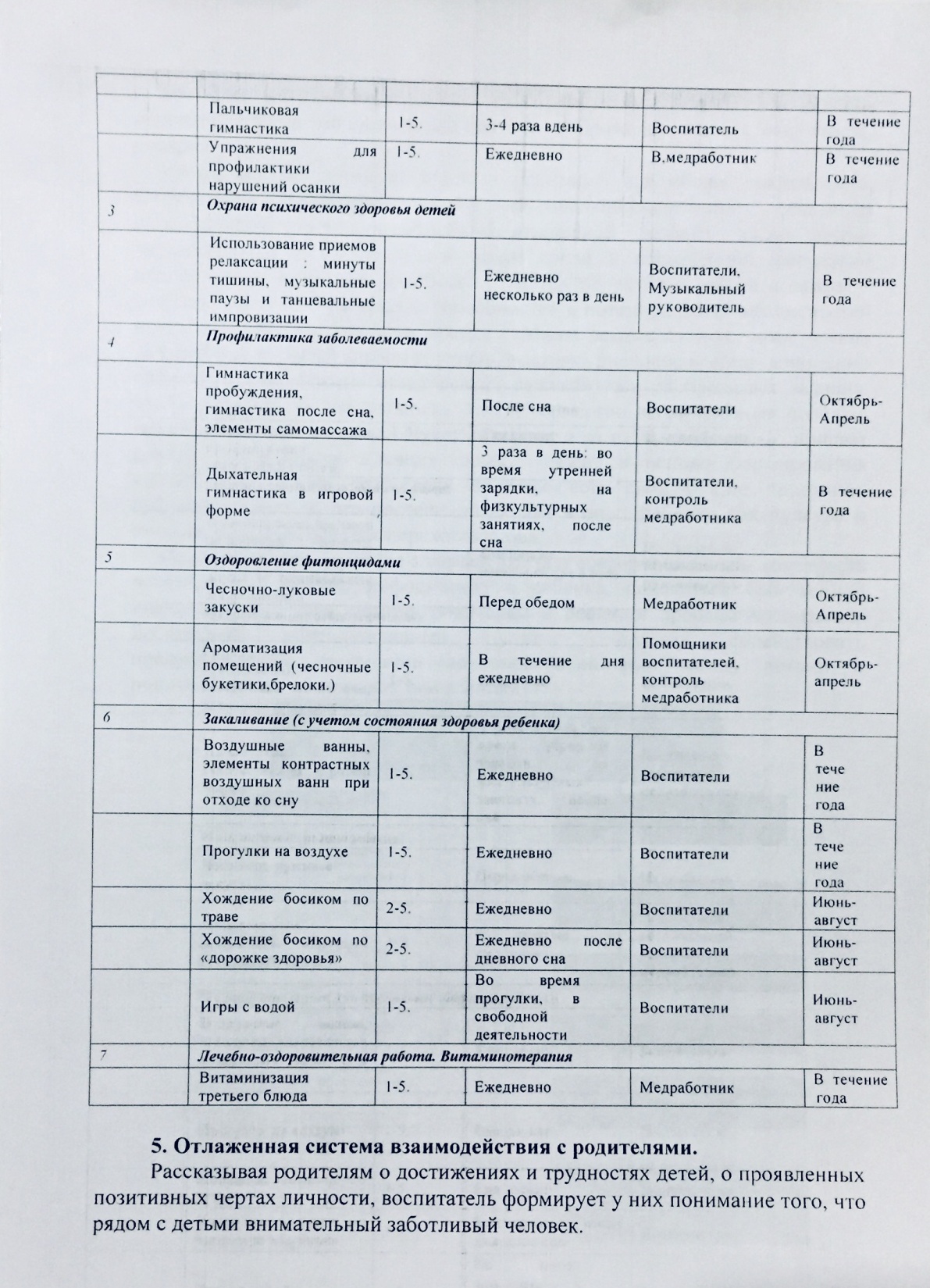 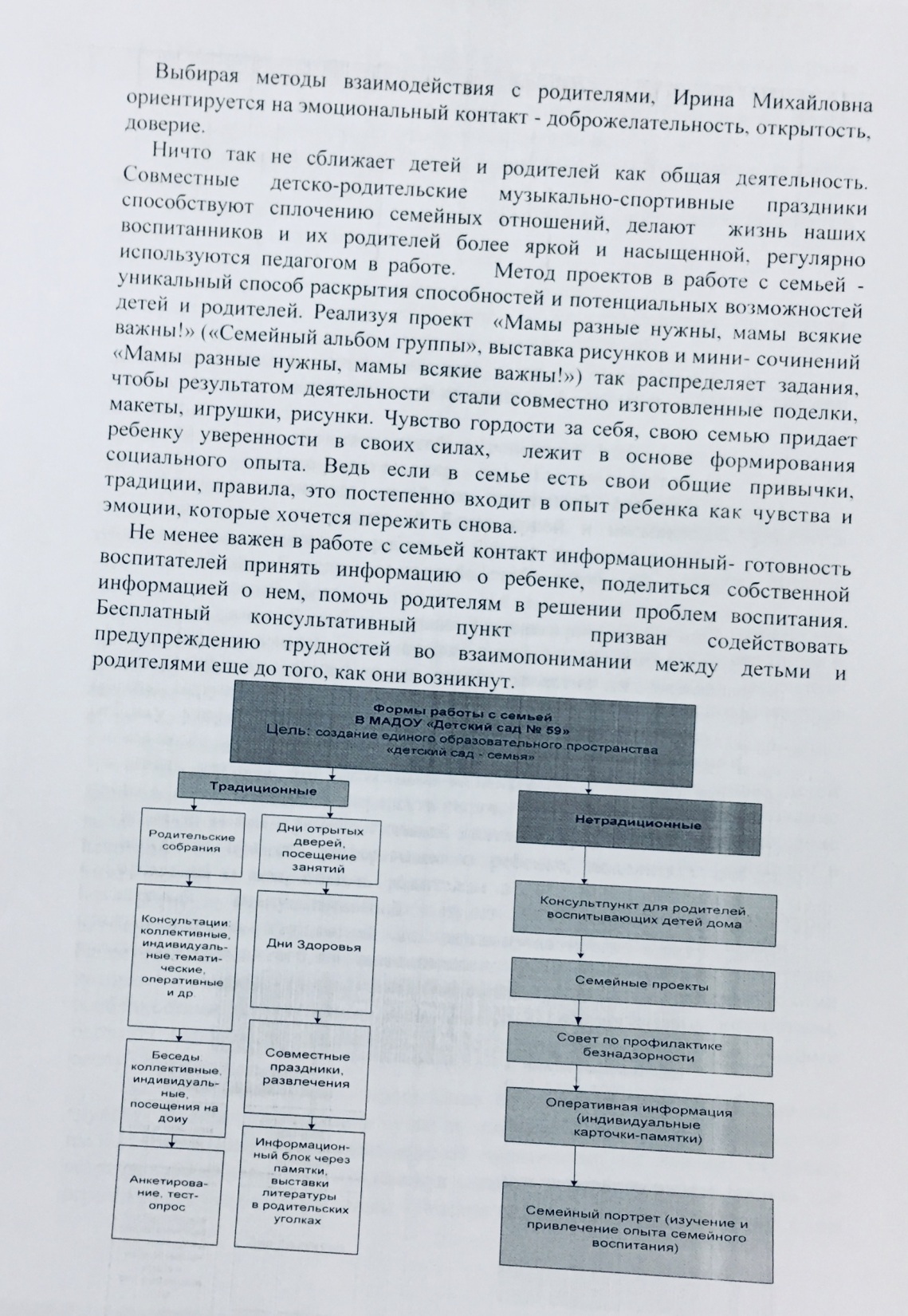 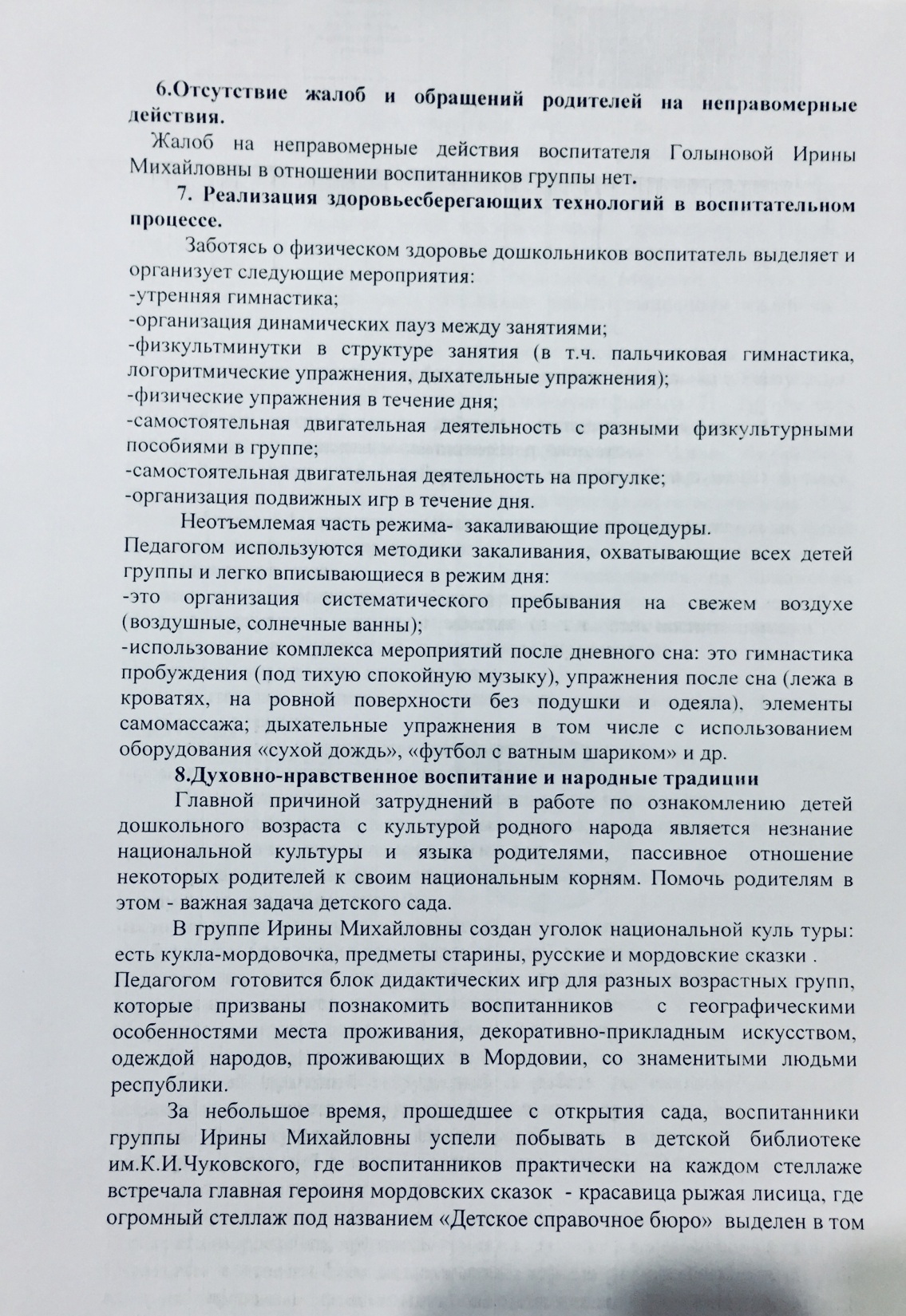 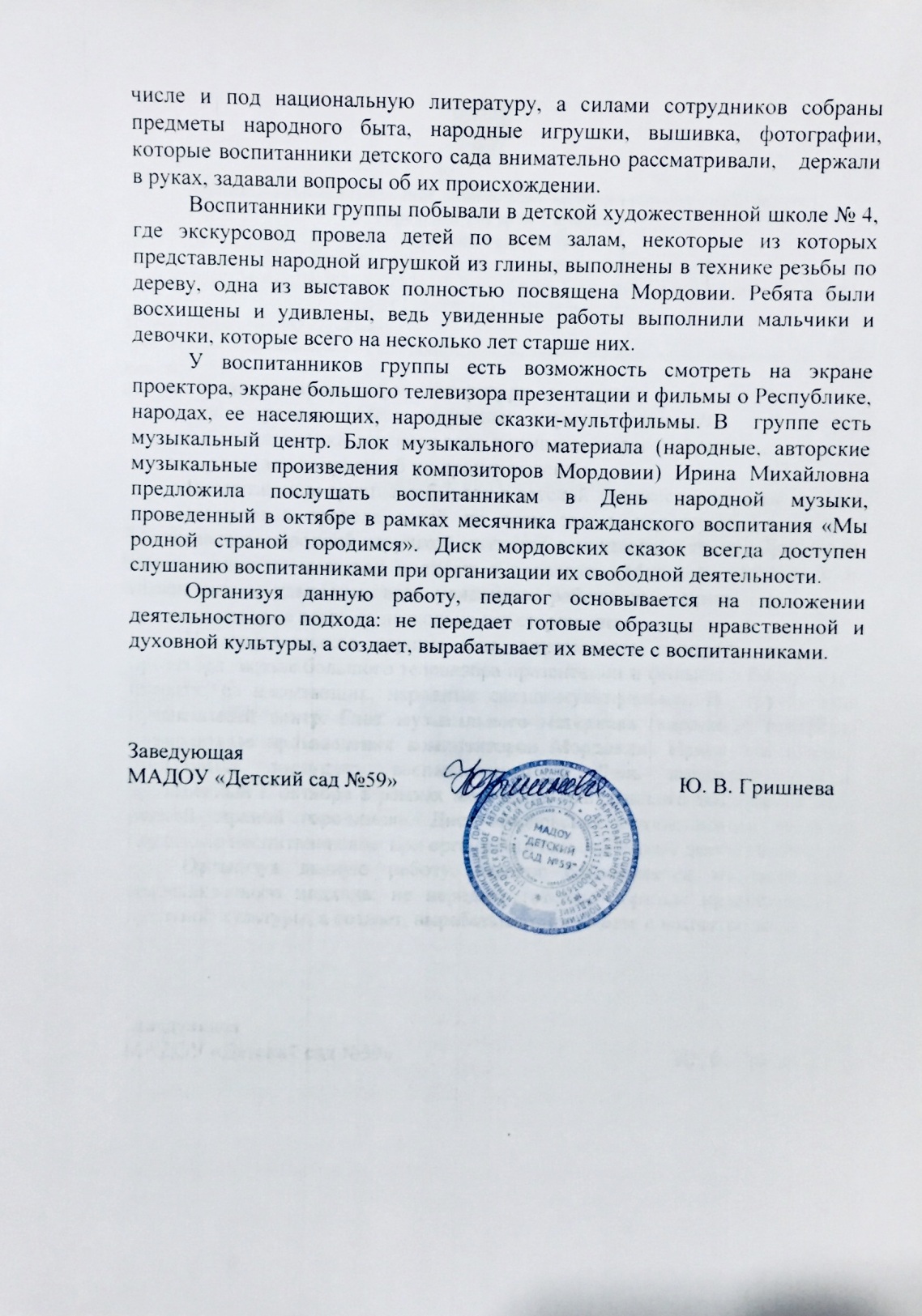 11. Качество взаимодействия 
с родителями
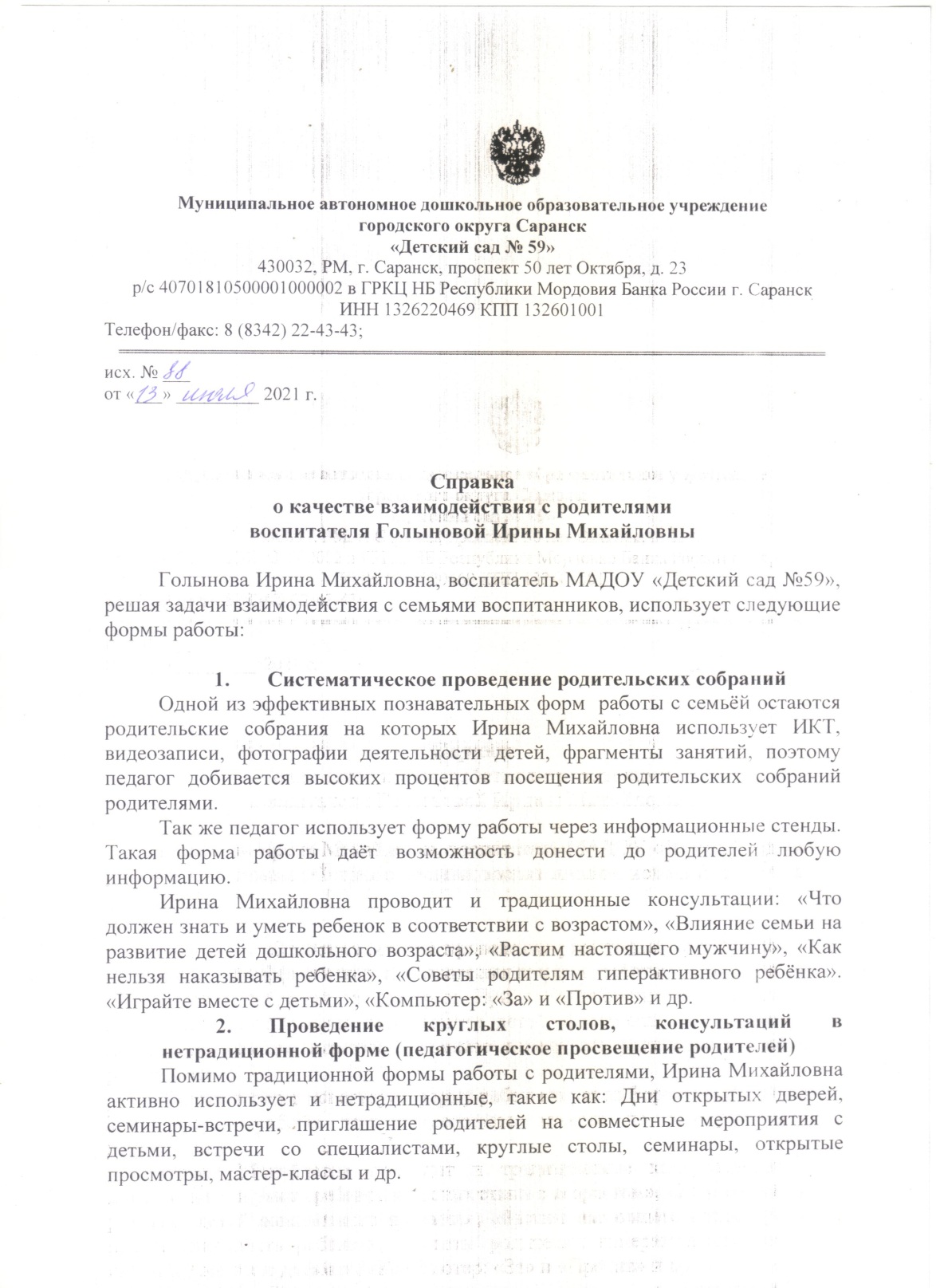 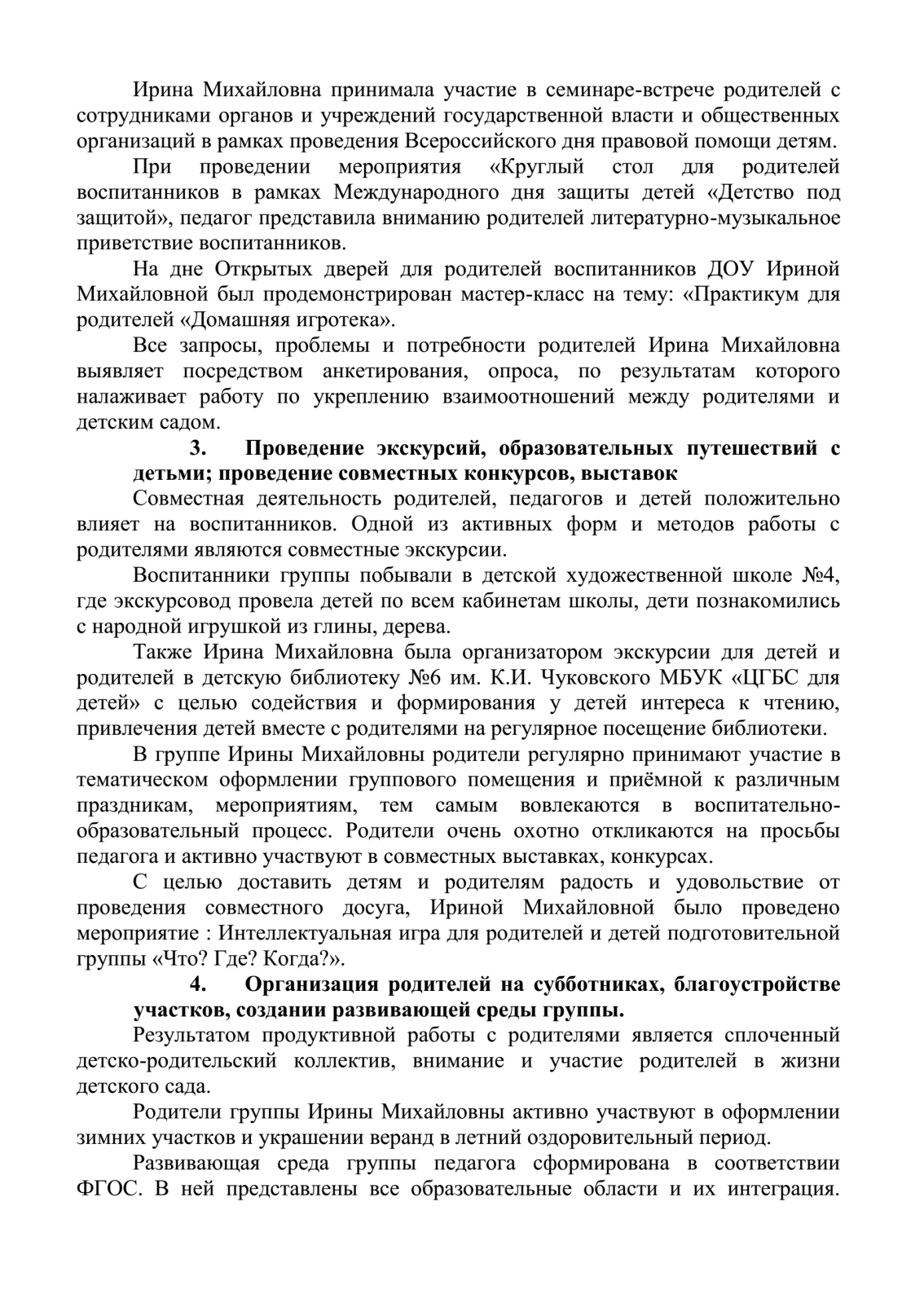 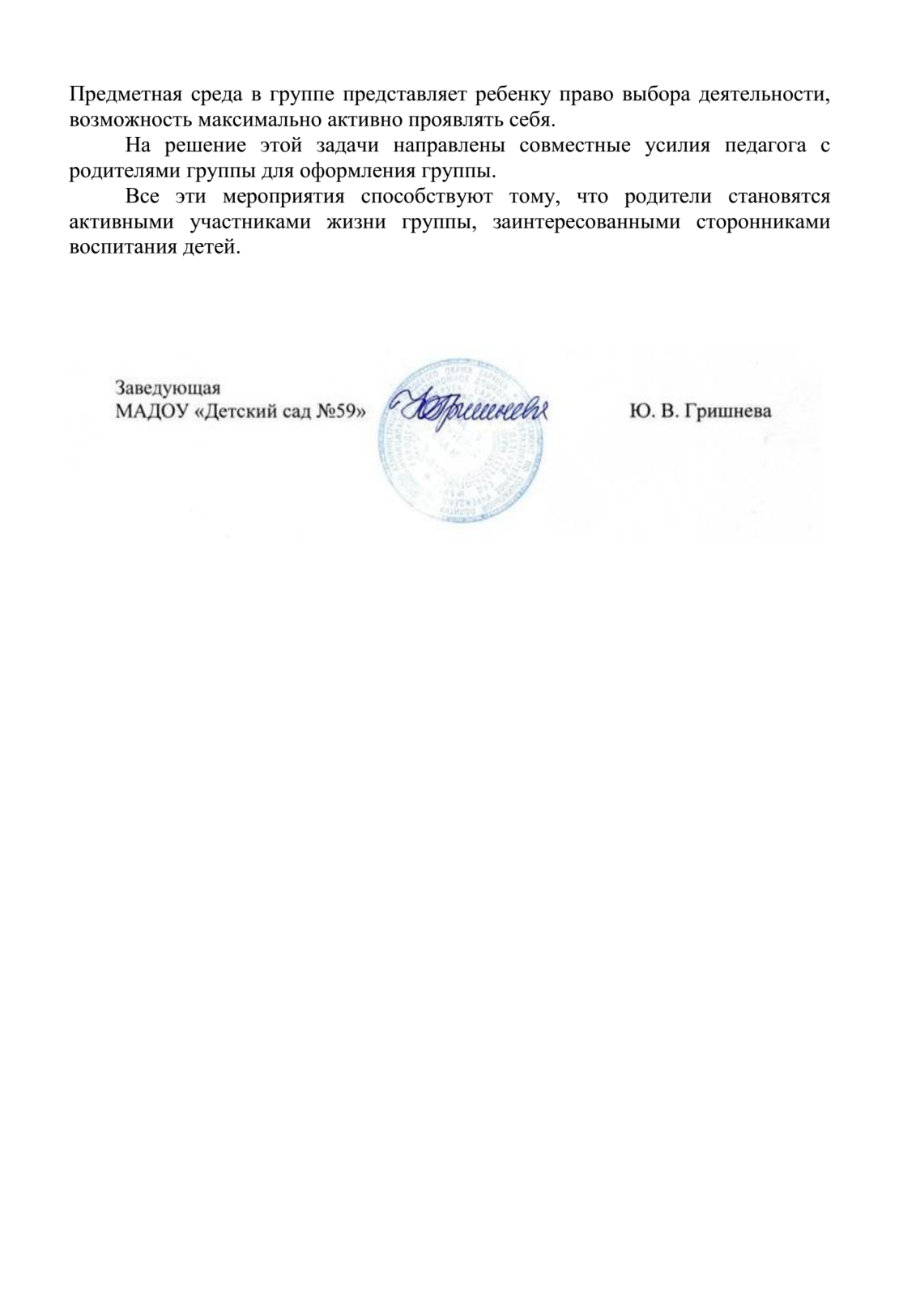 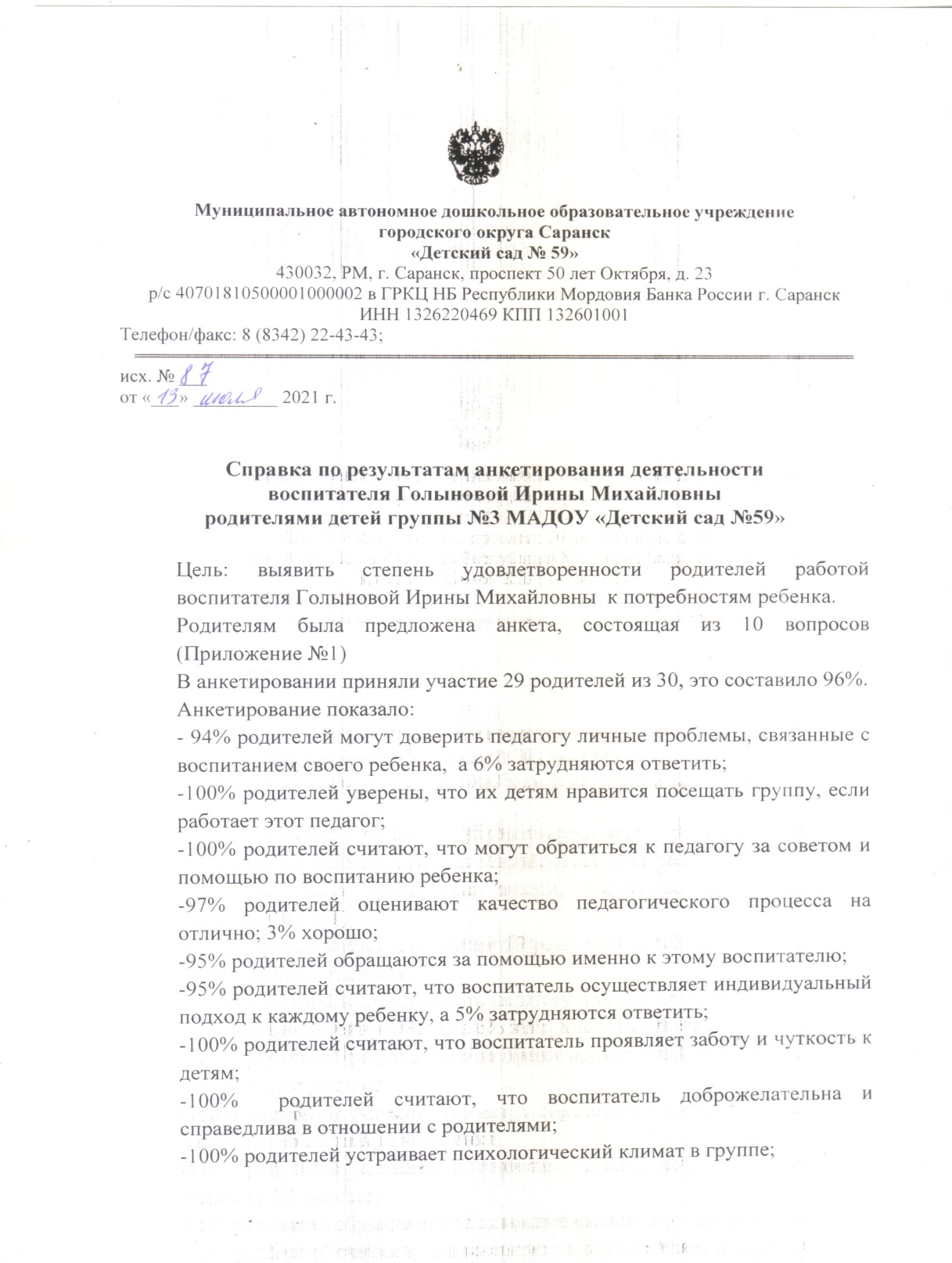 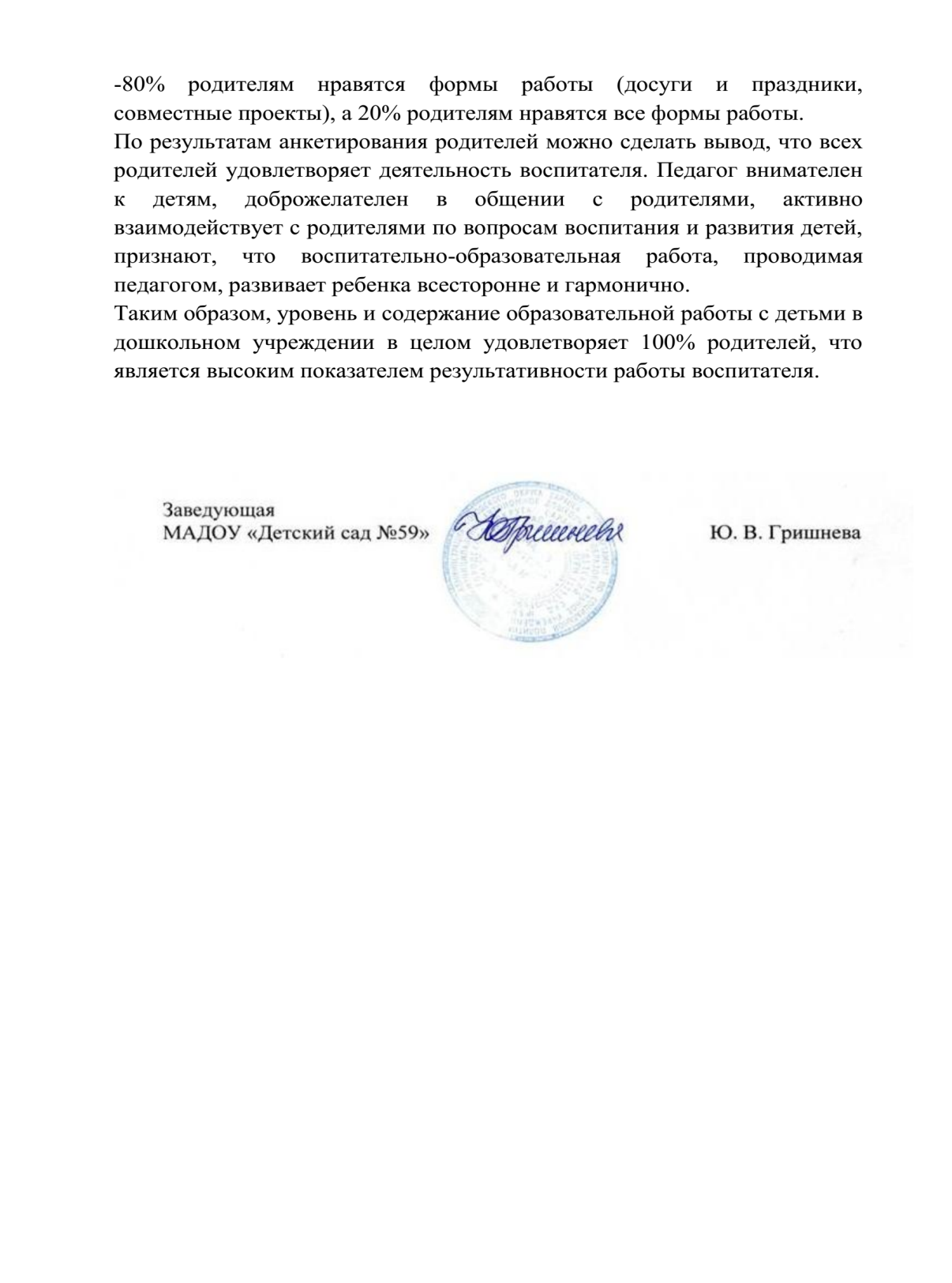 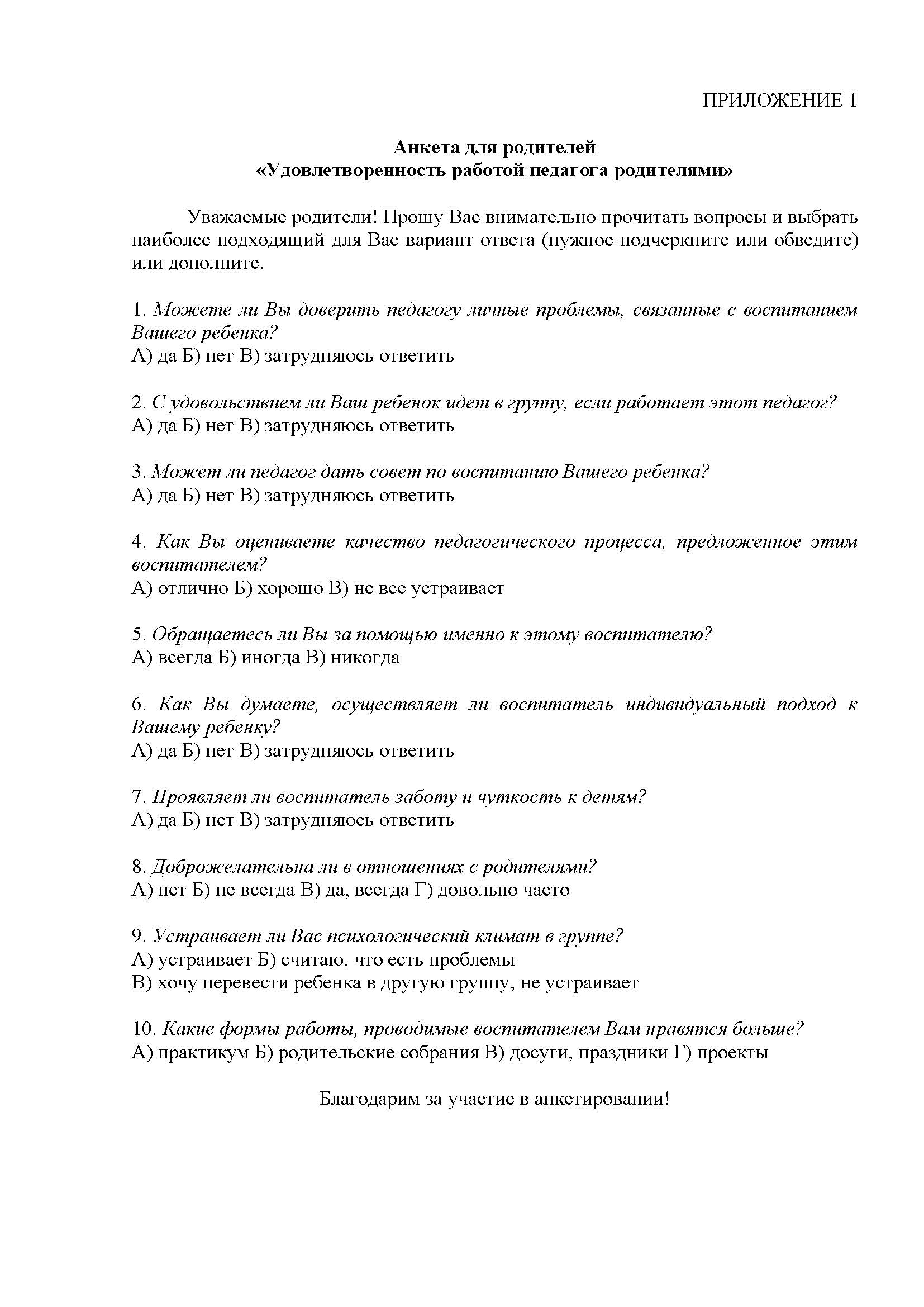 12. Работа с детьми из 
социально-неблагополучных семей
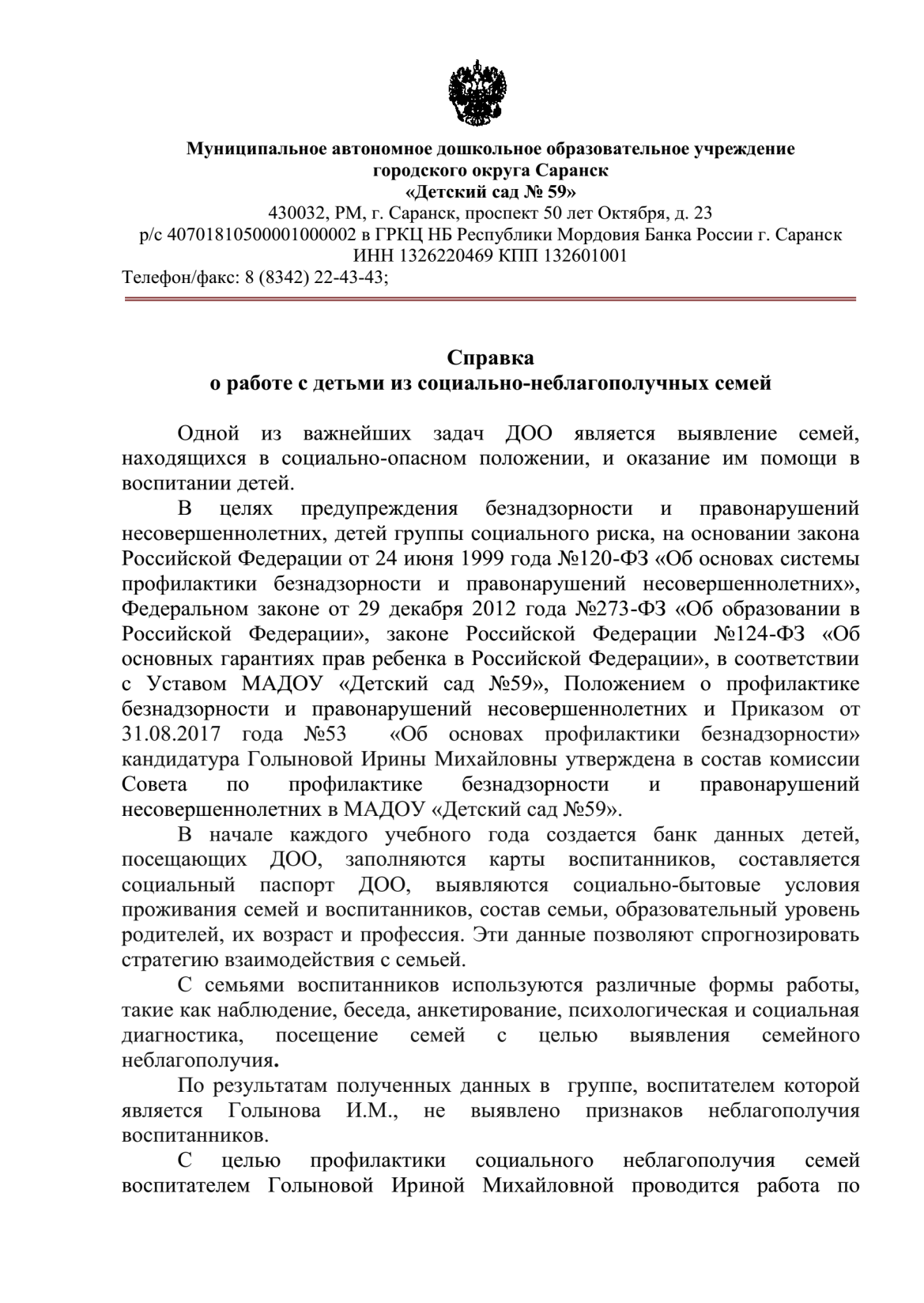 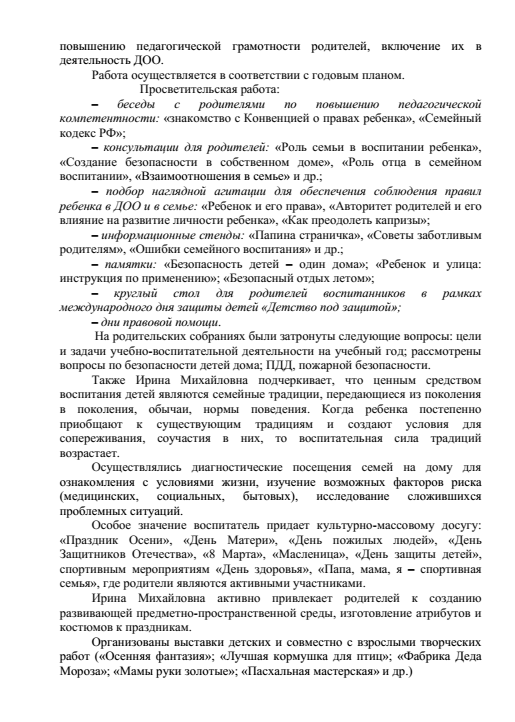 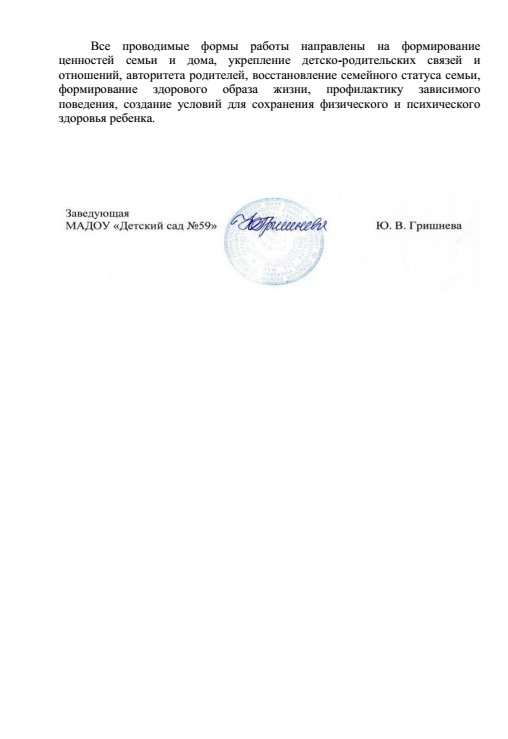 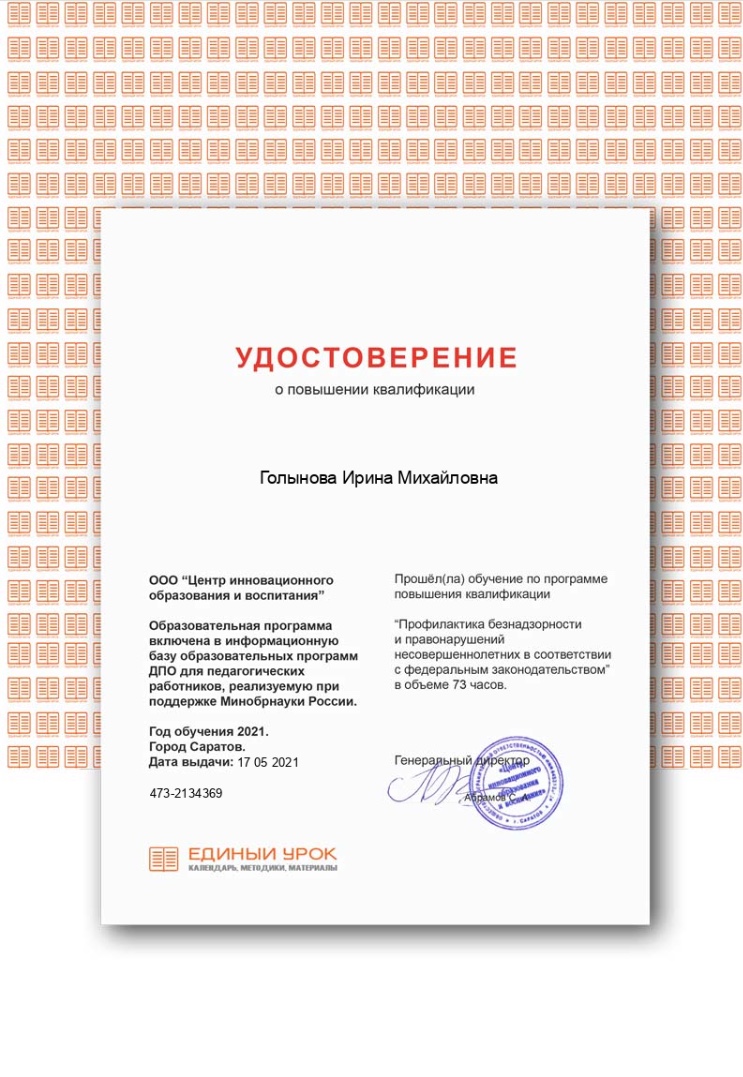 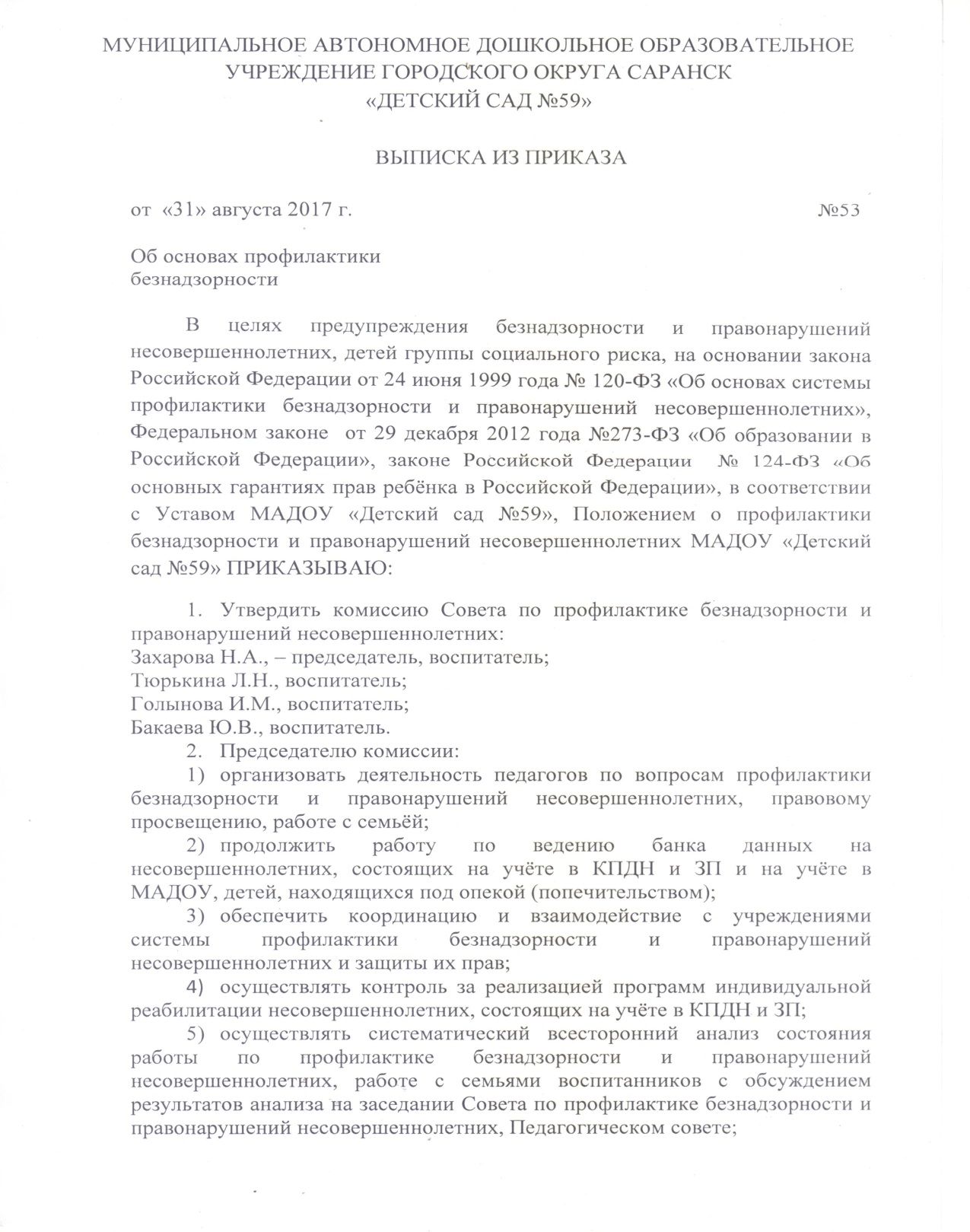 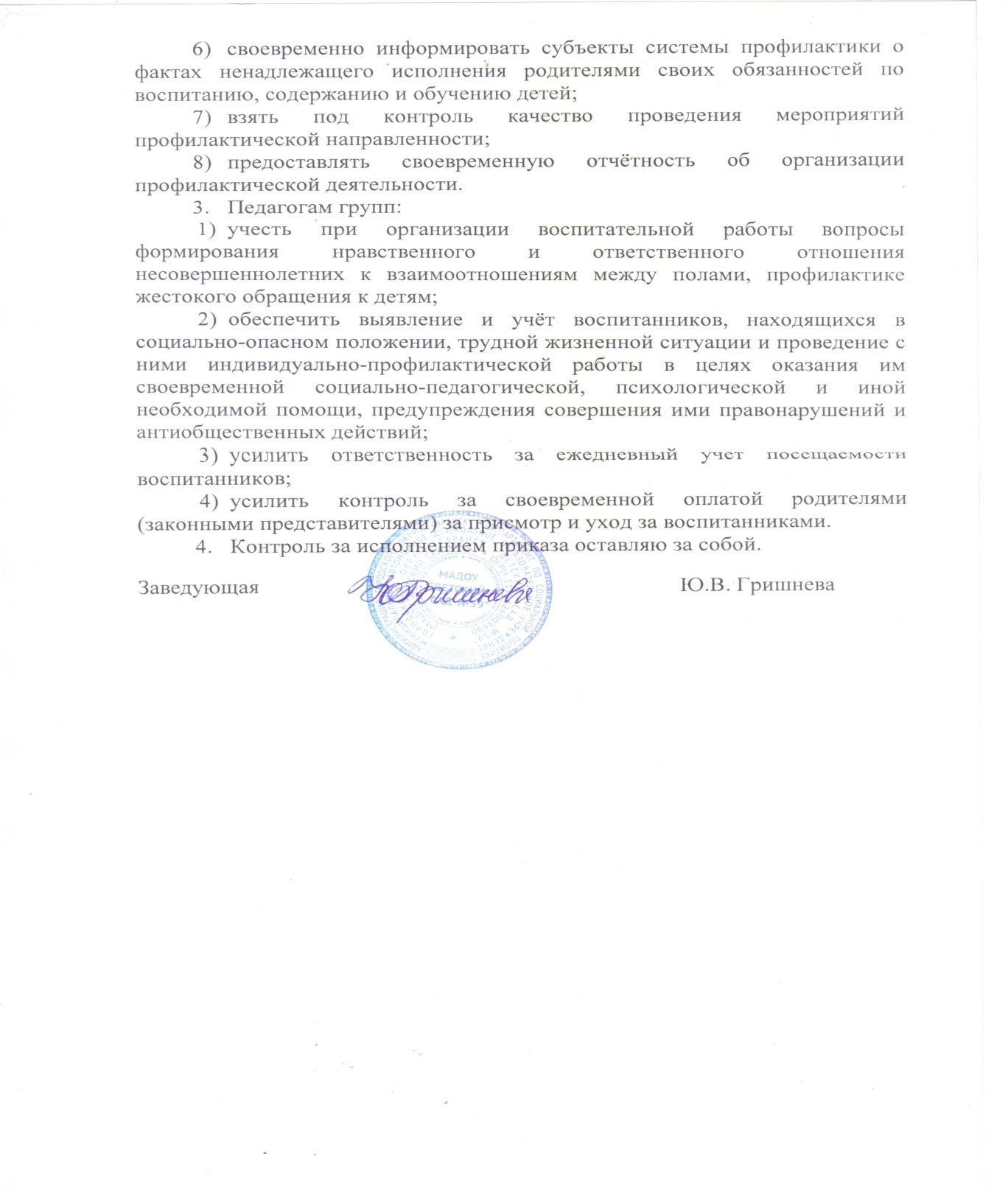 13. Участие педагога в 
профессиональных конкурсах
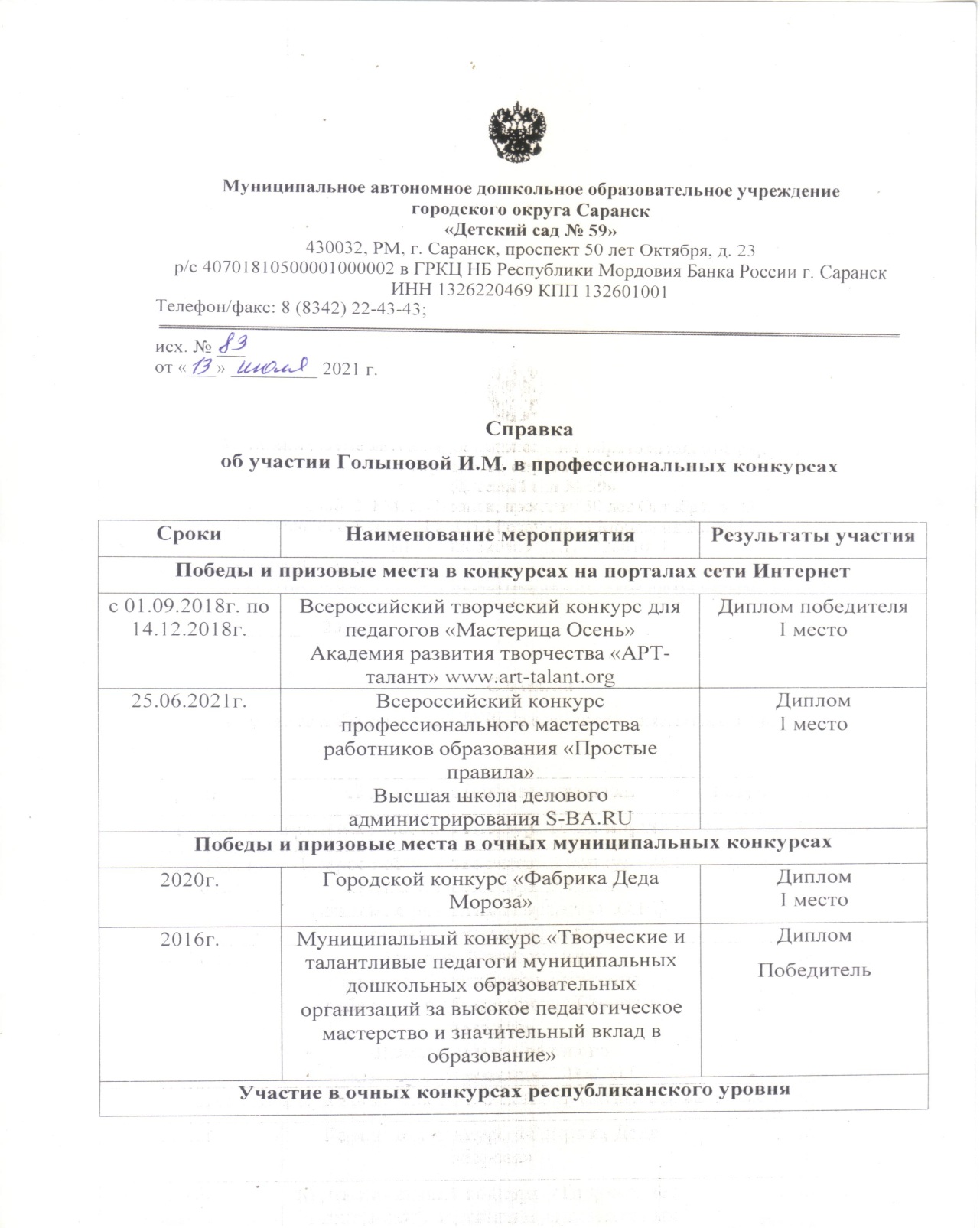 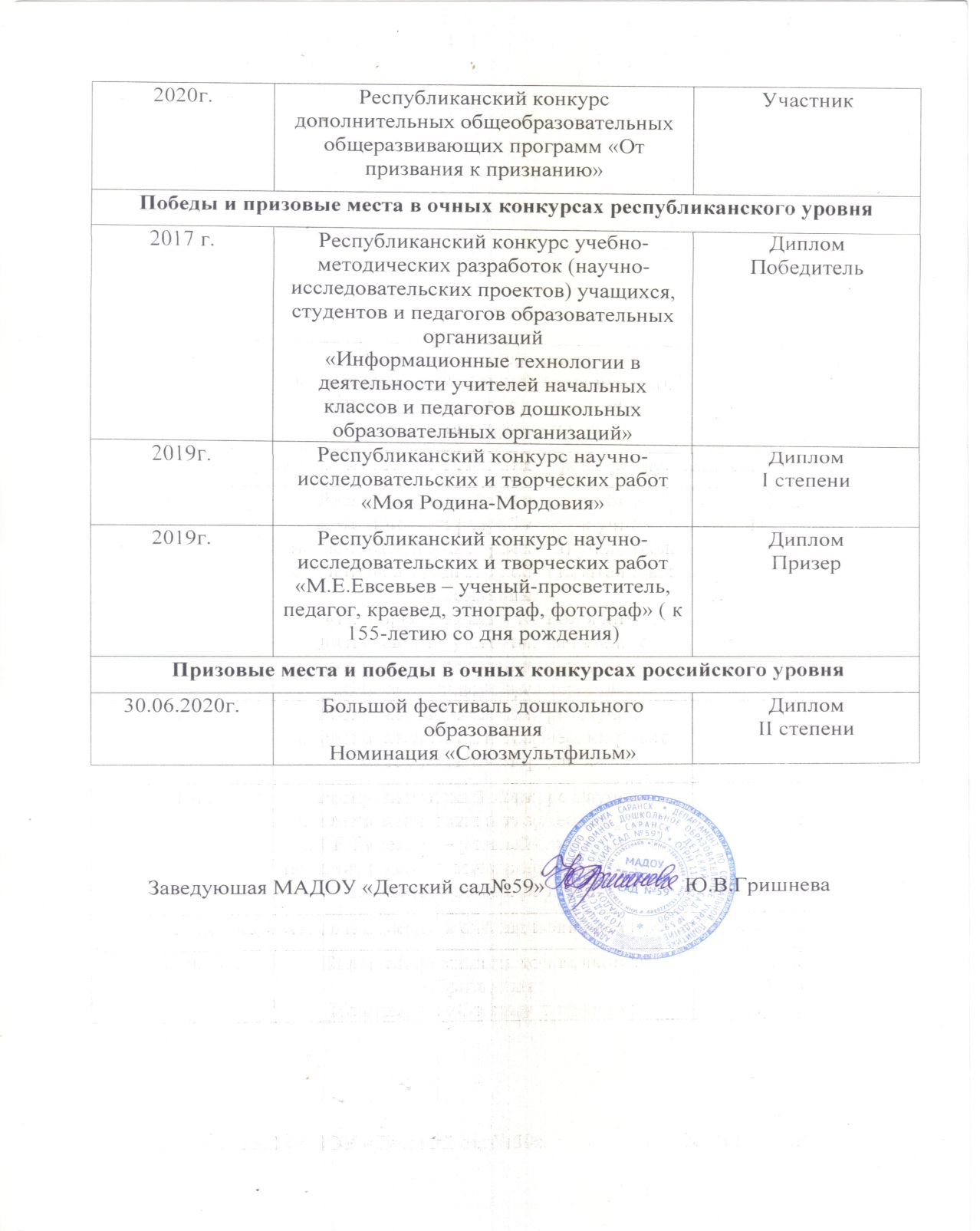 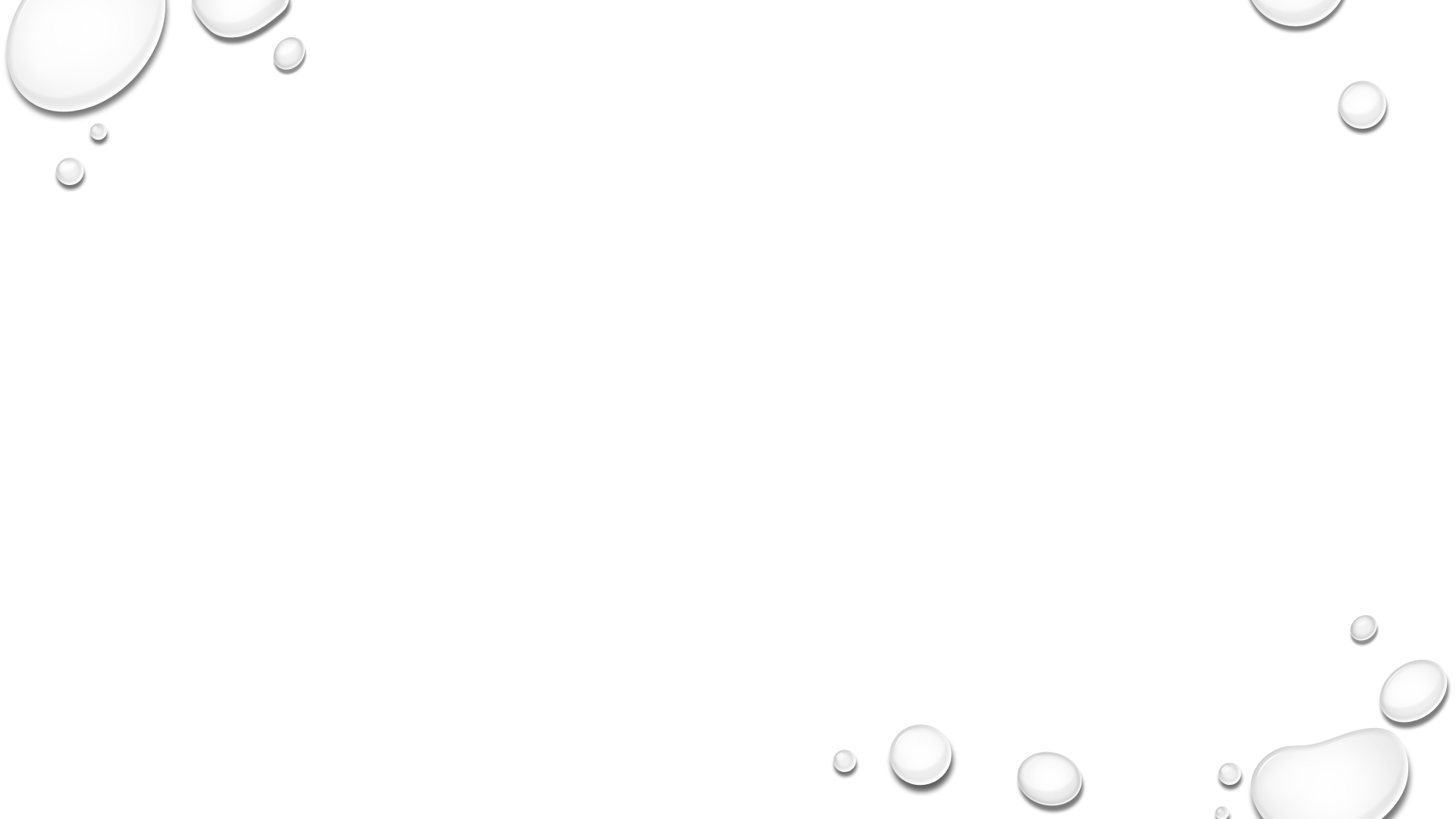 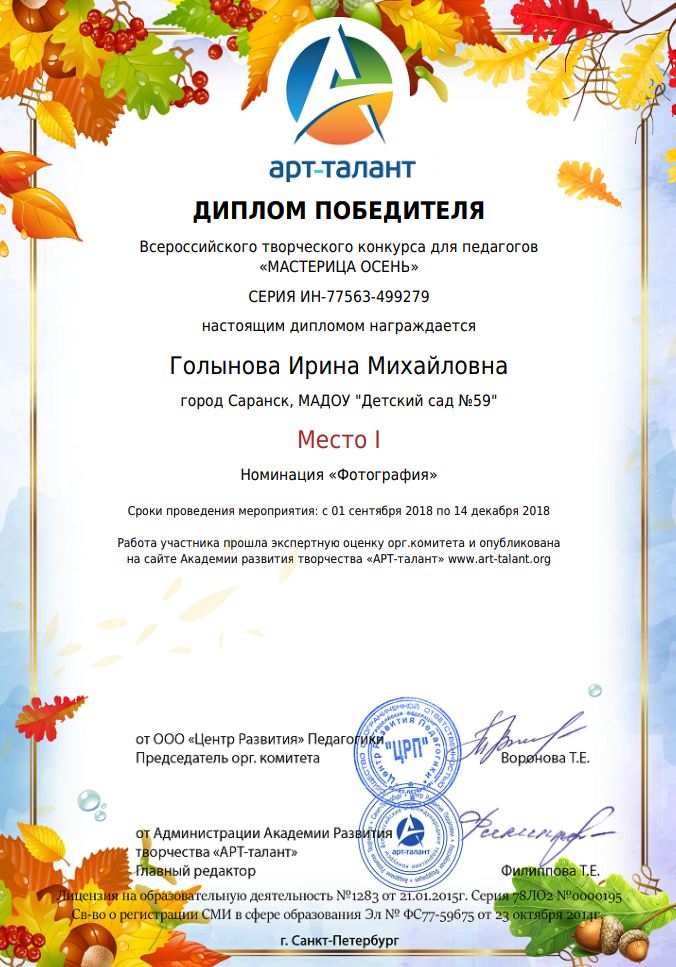 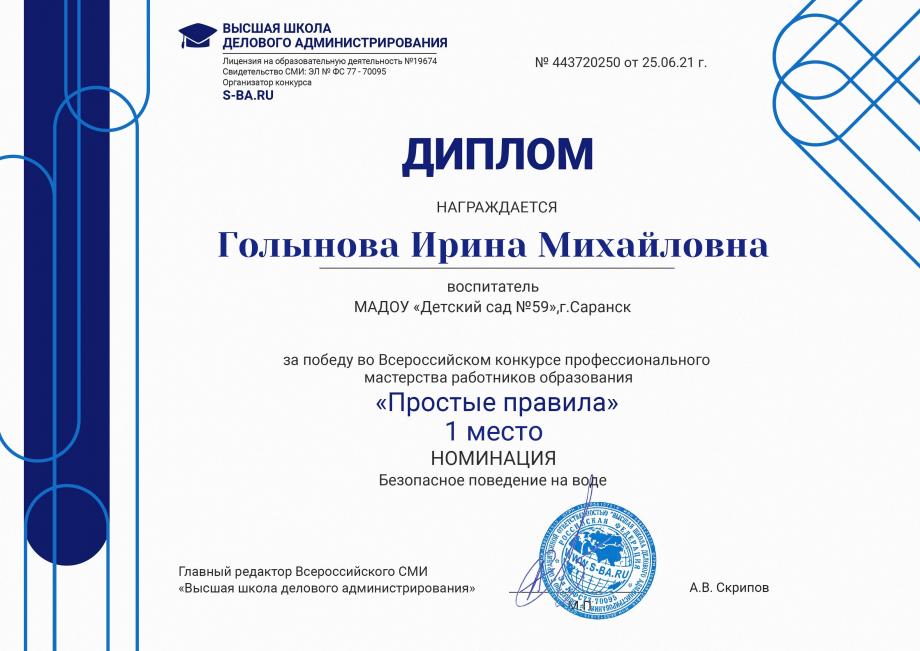 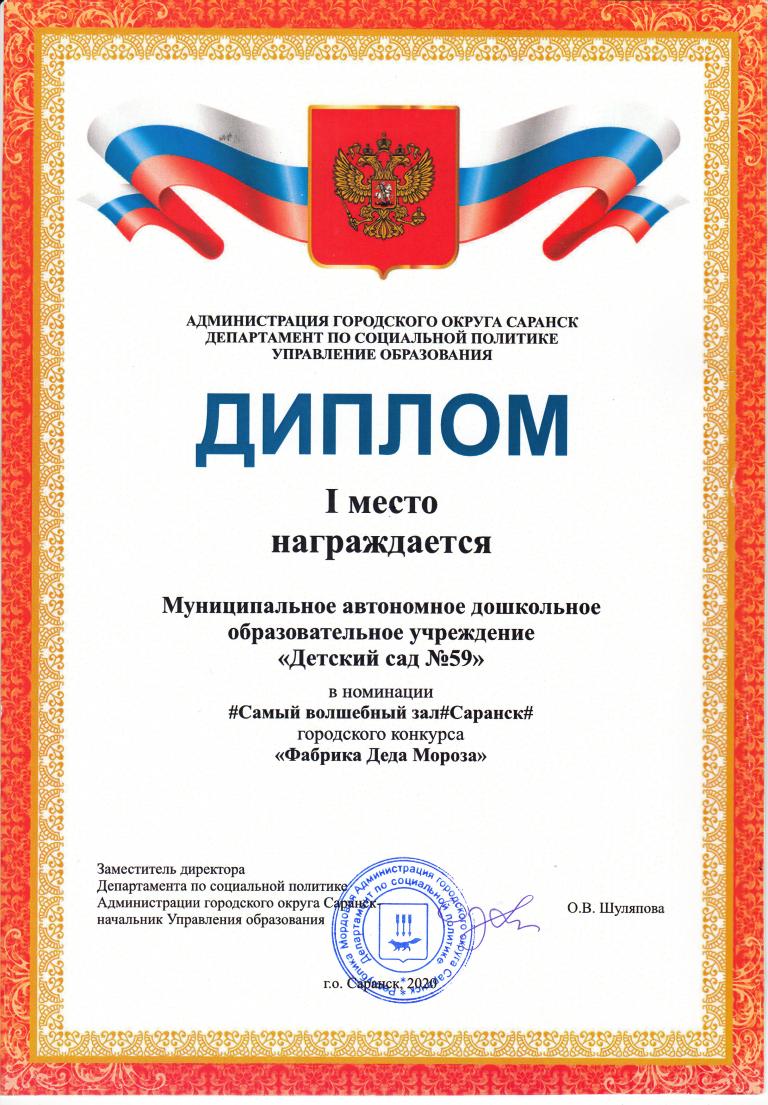 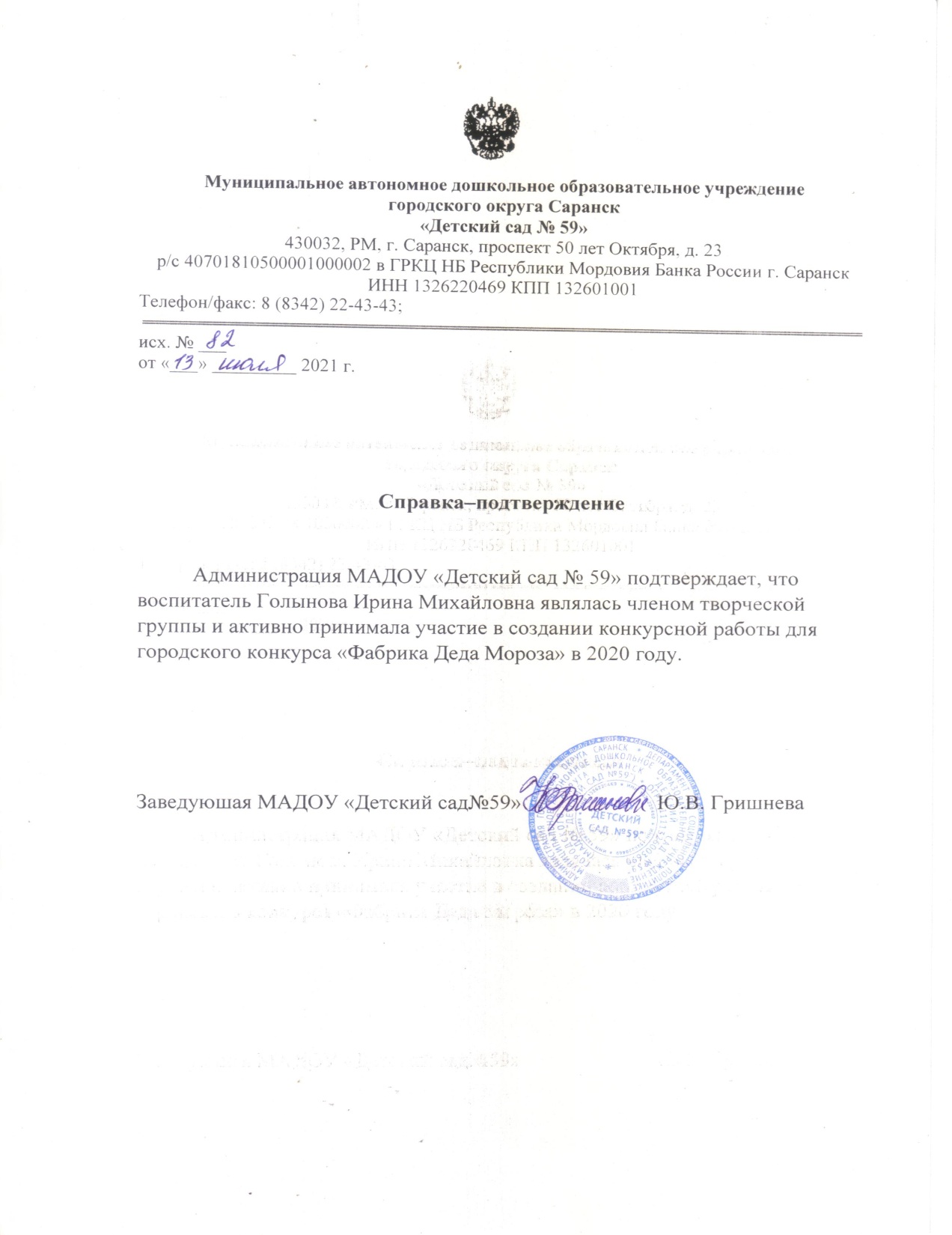 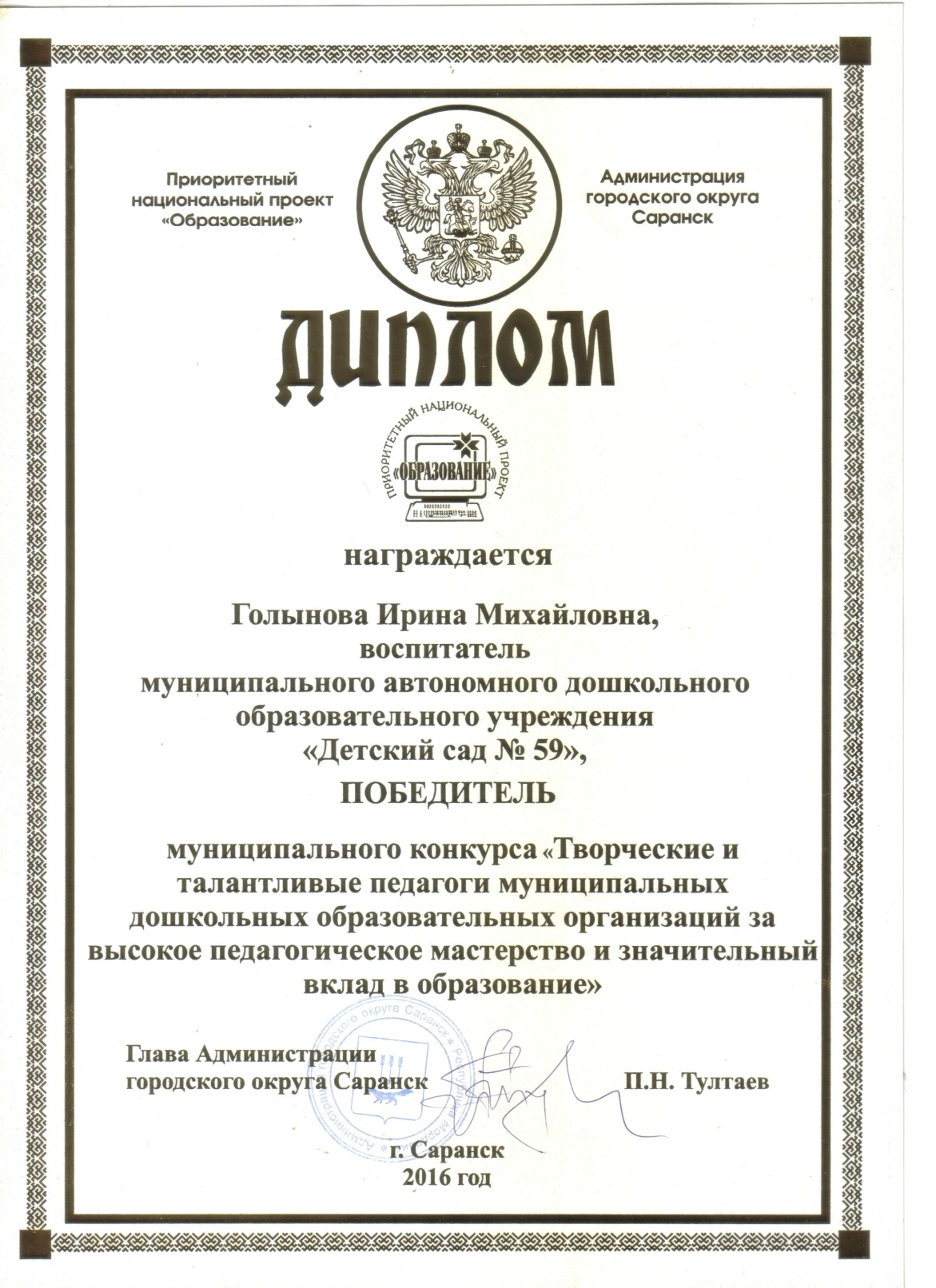 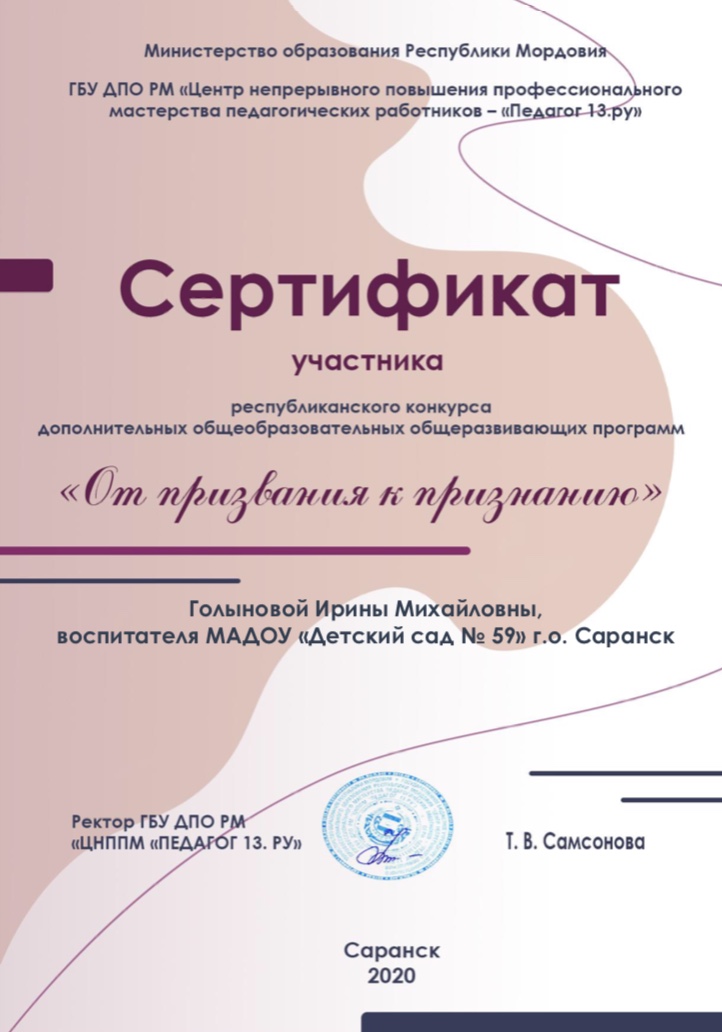 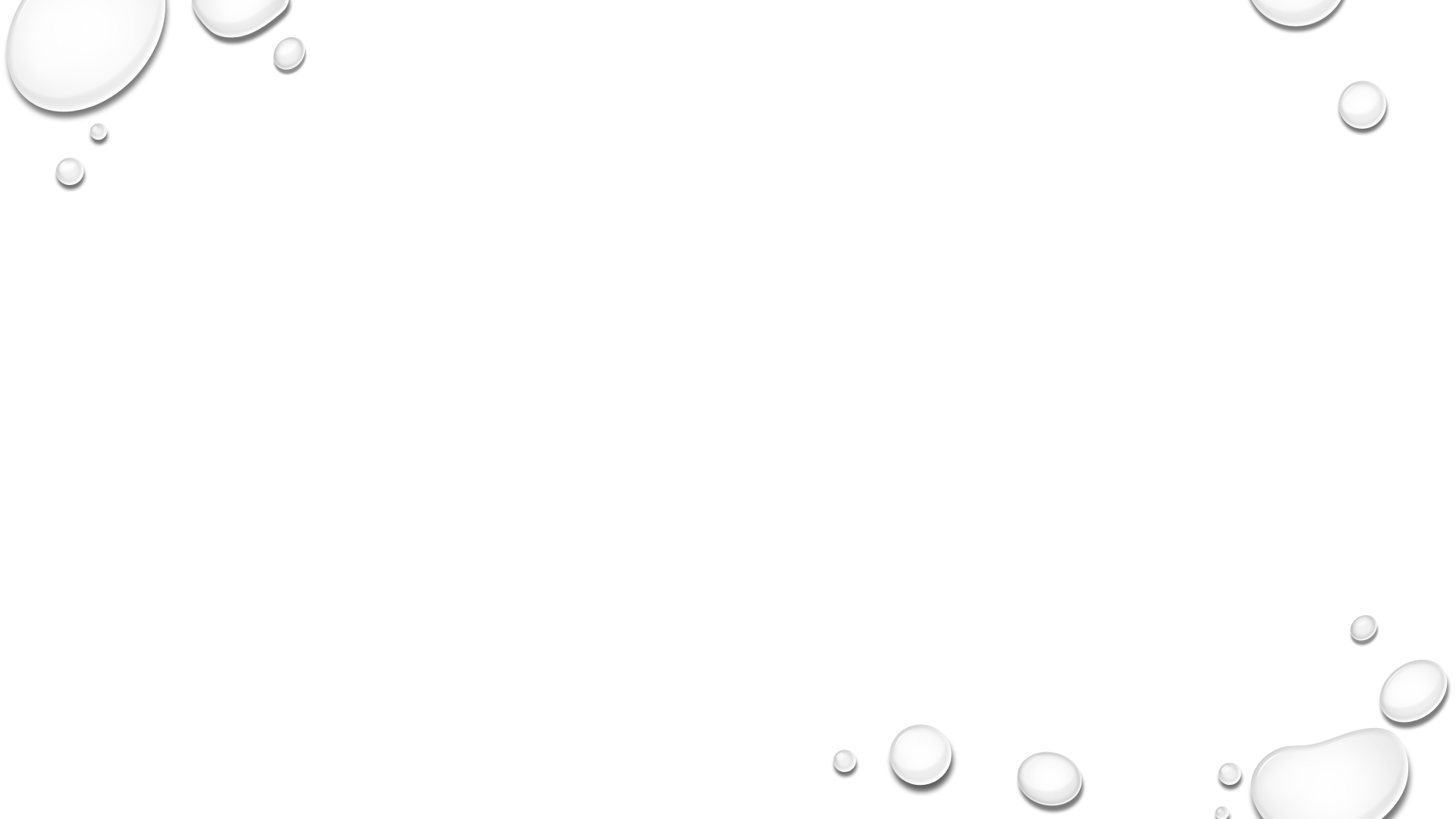 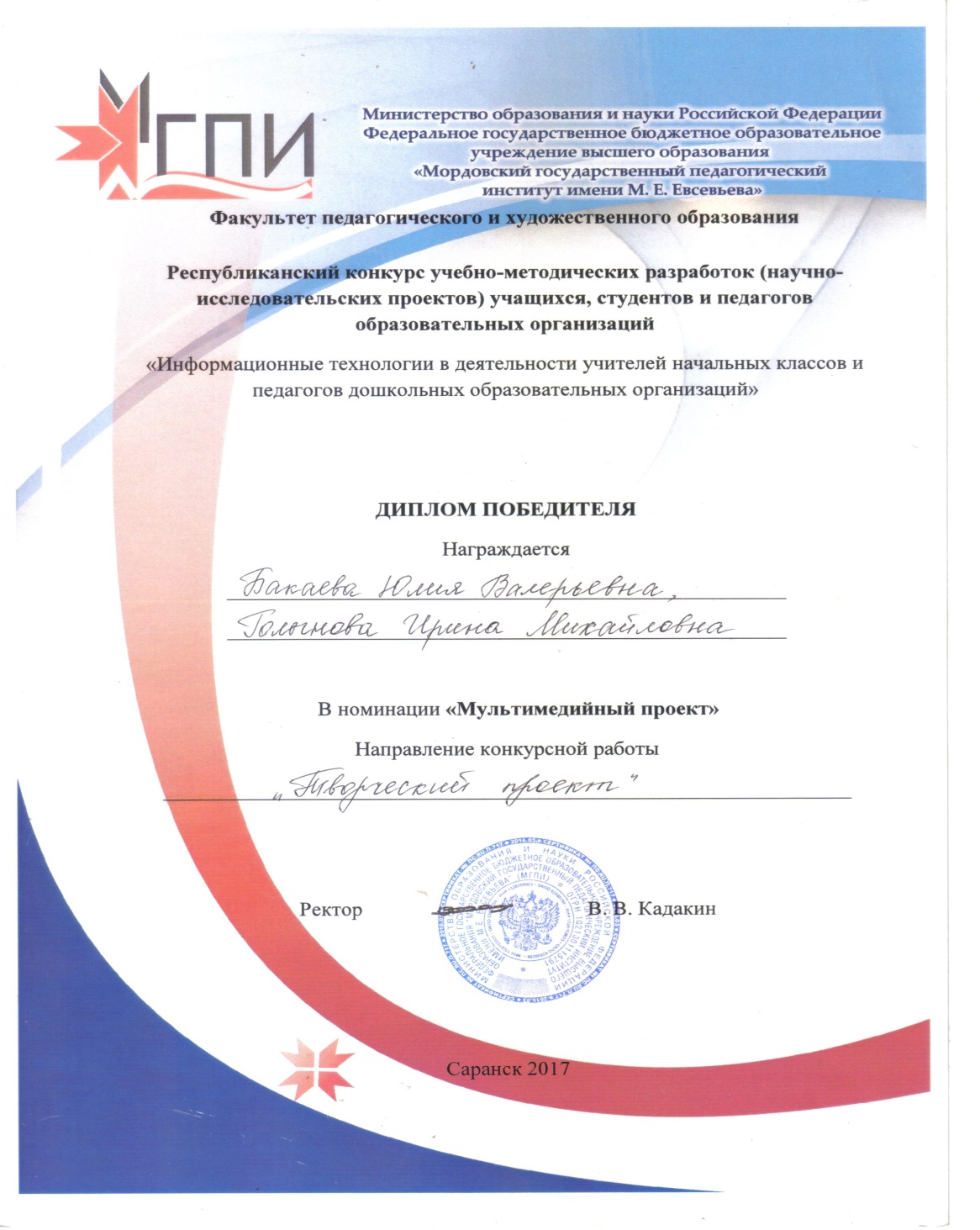 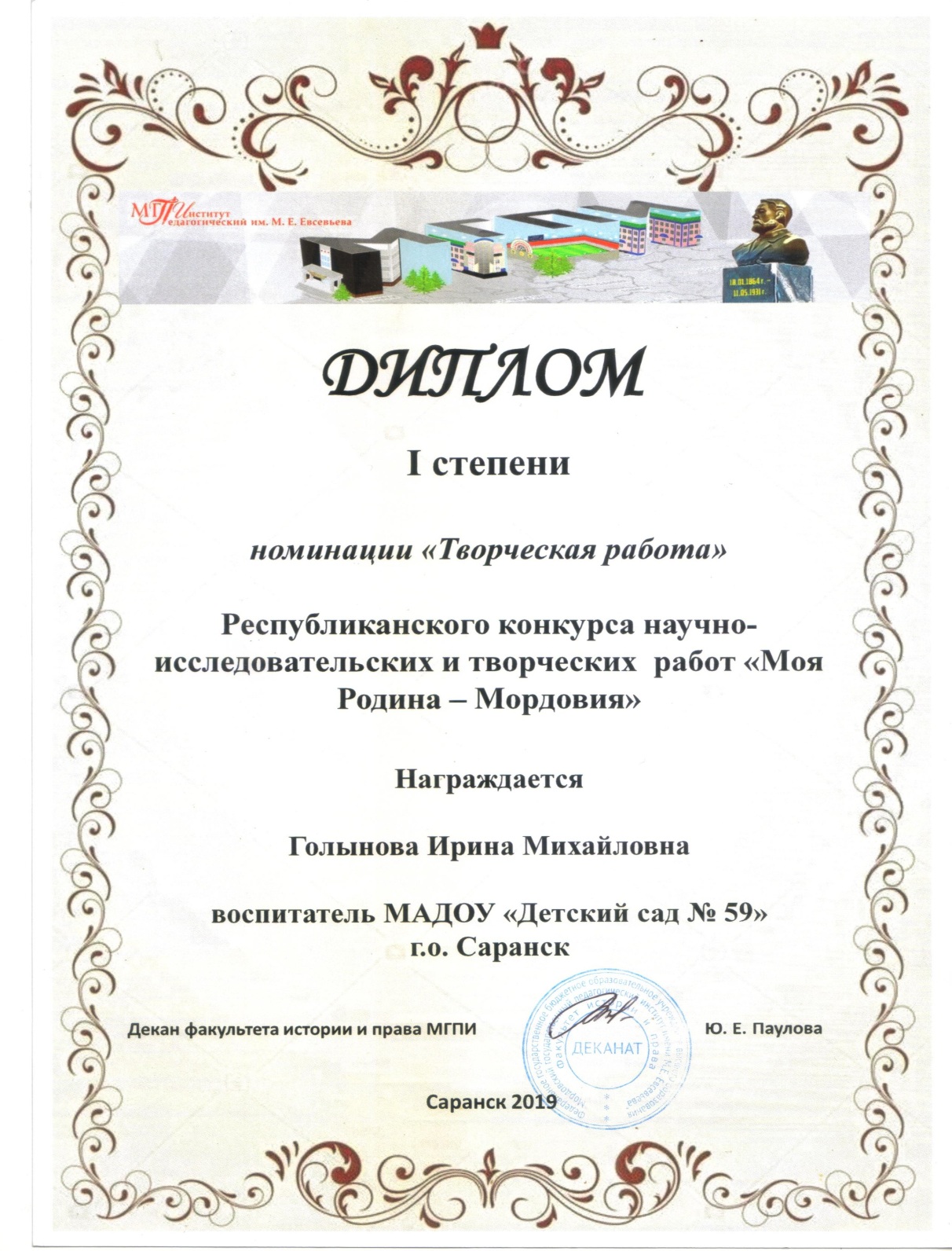 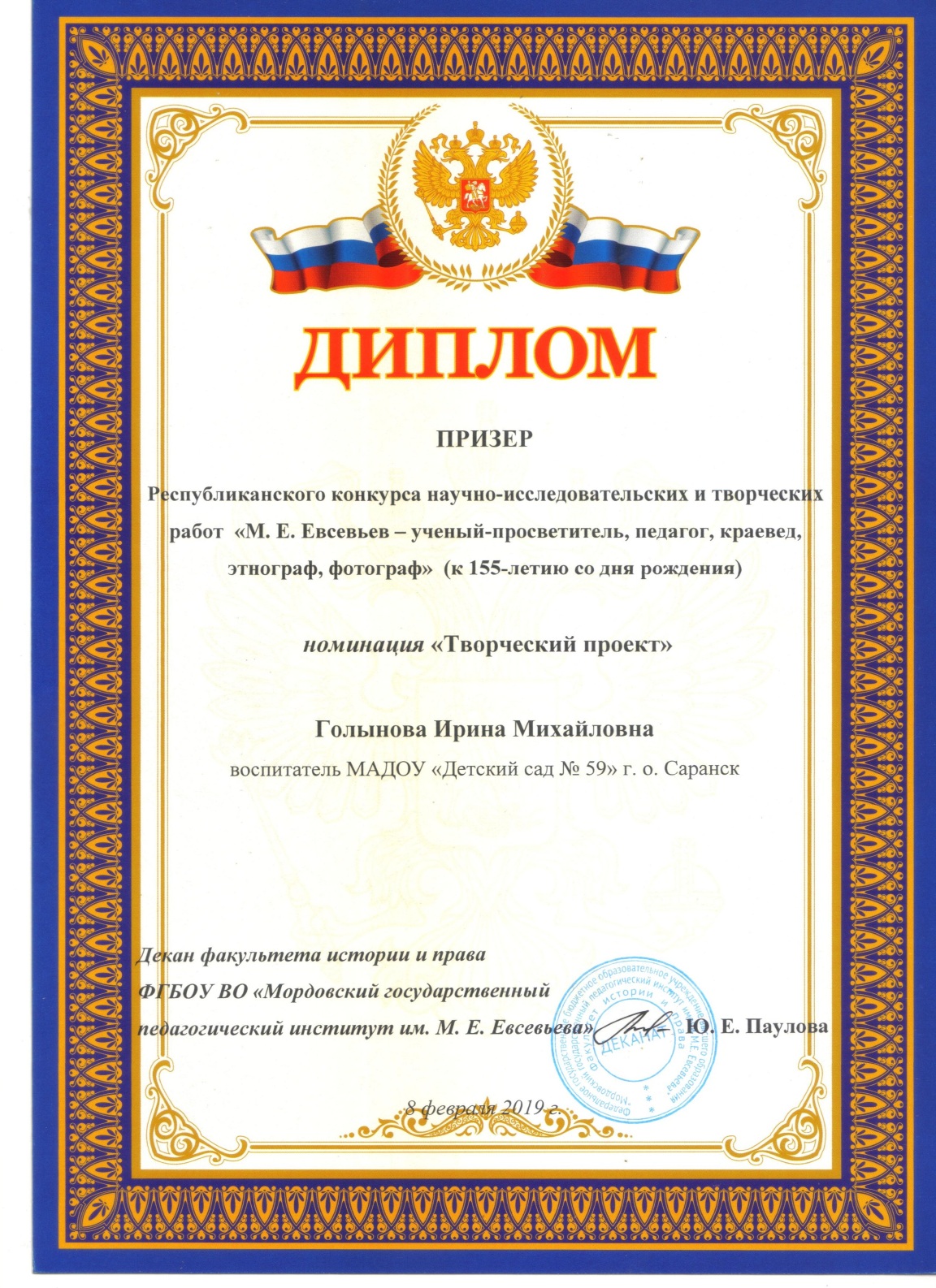 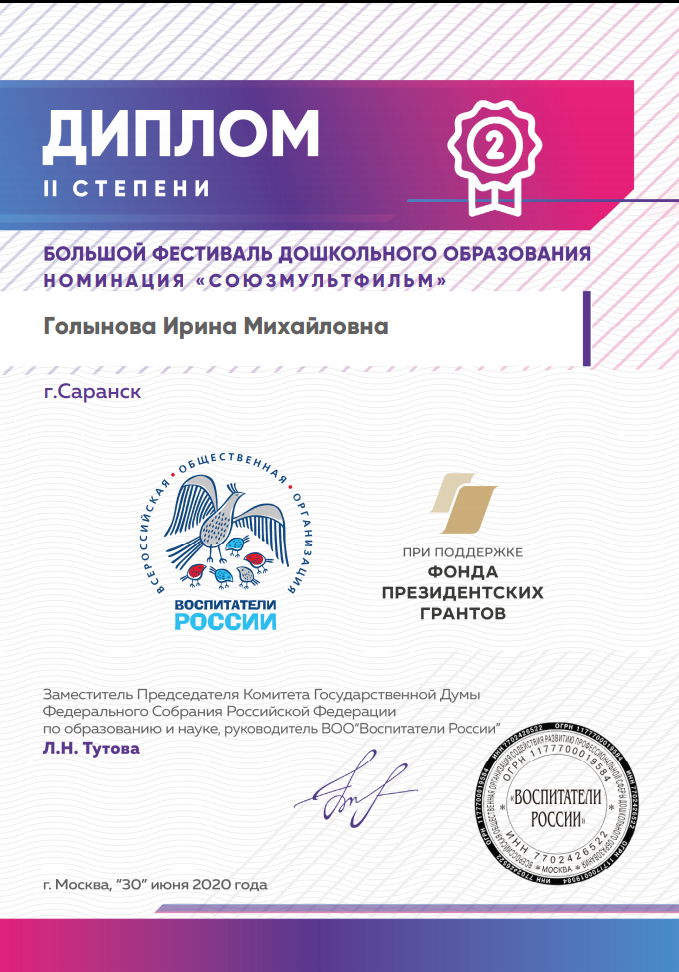 14. Награды и поощрения
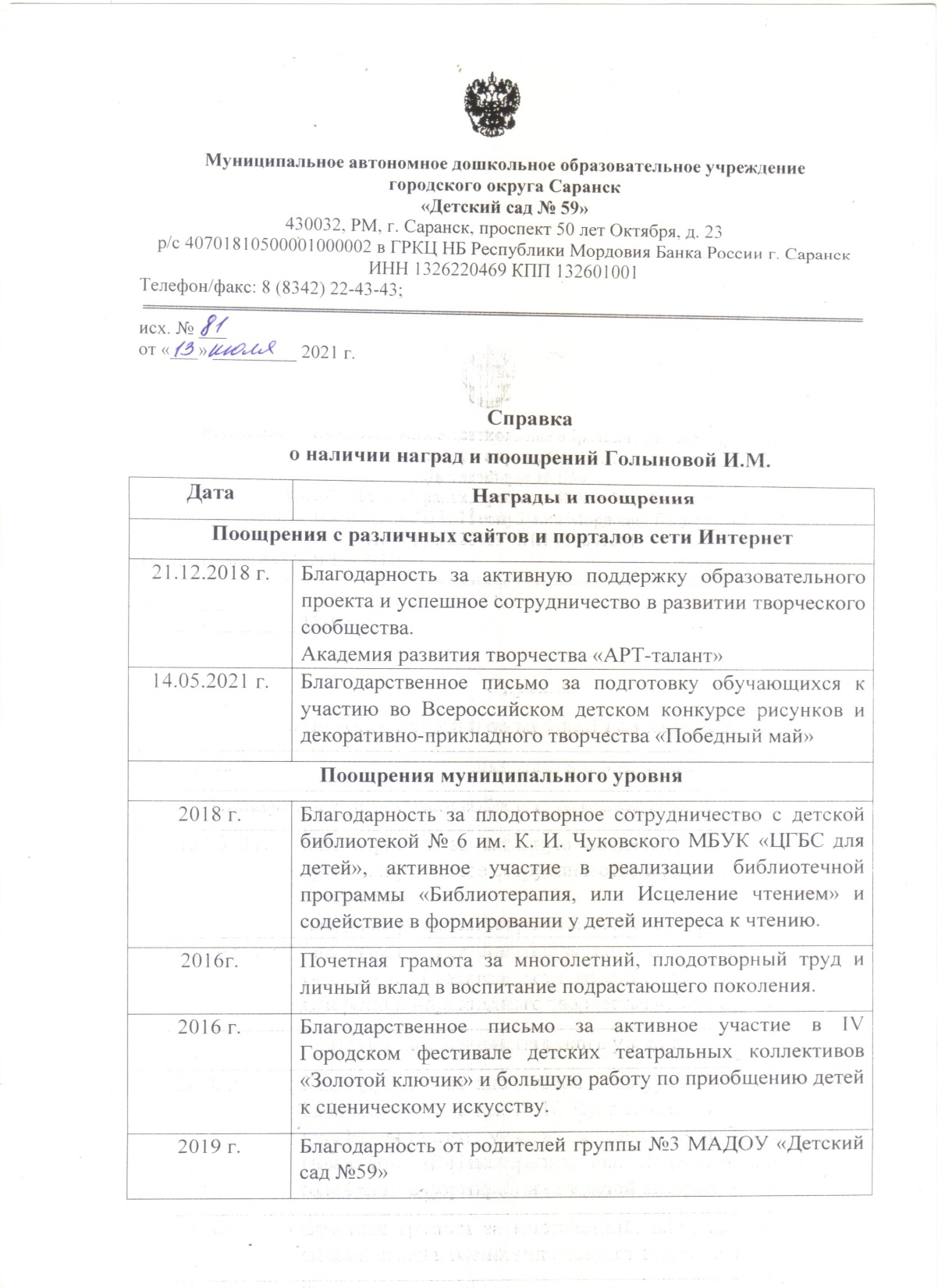 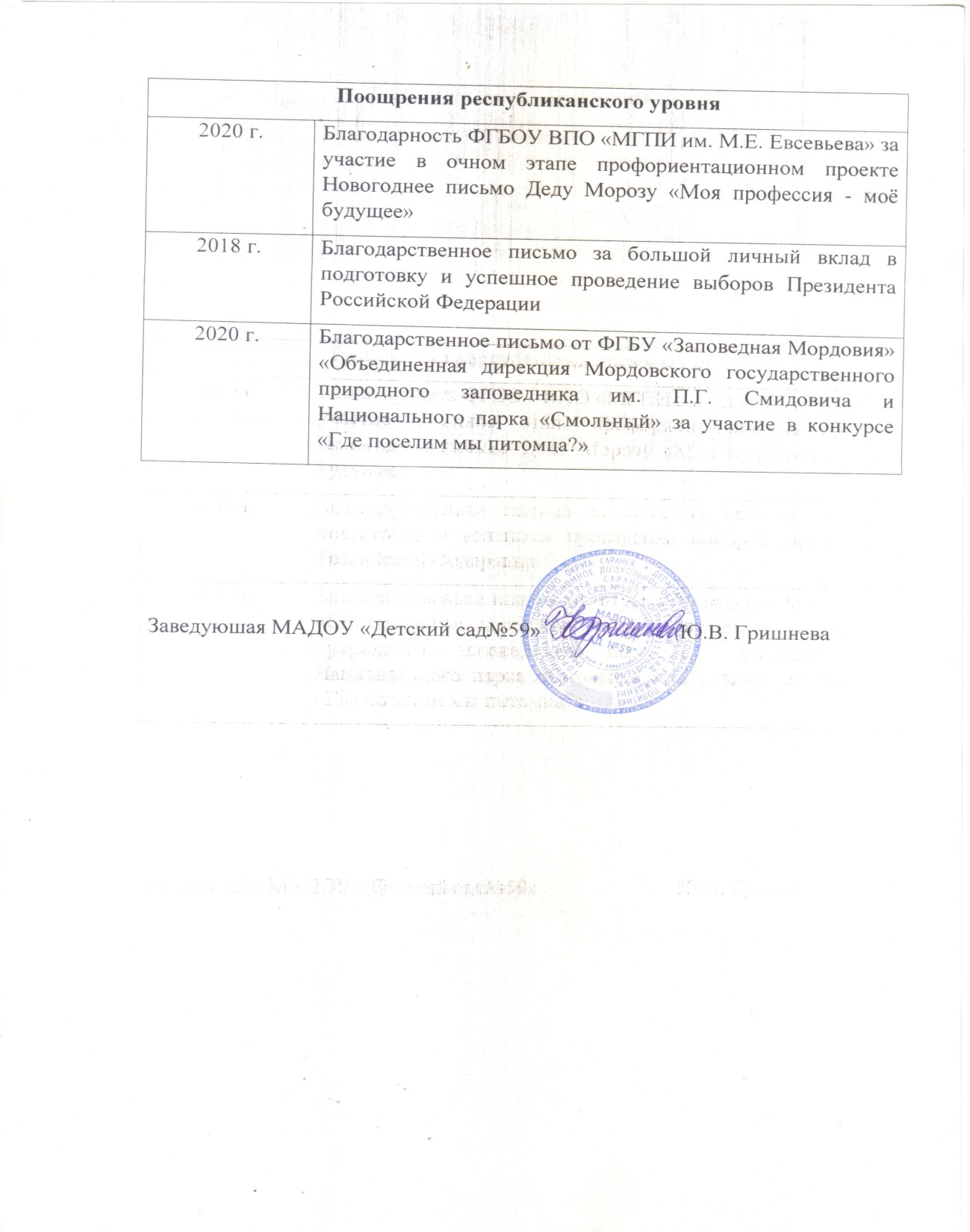 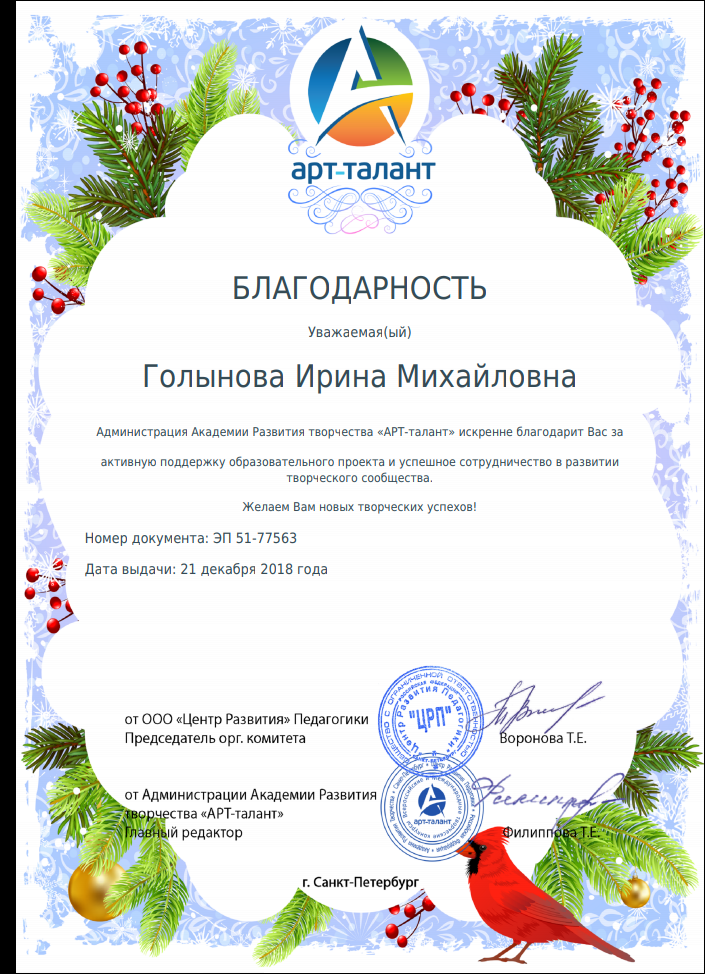 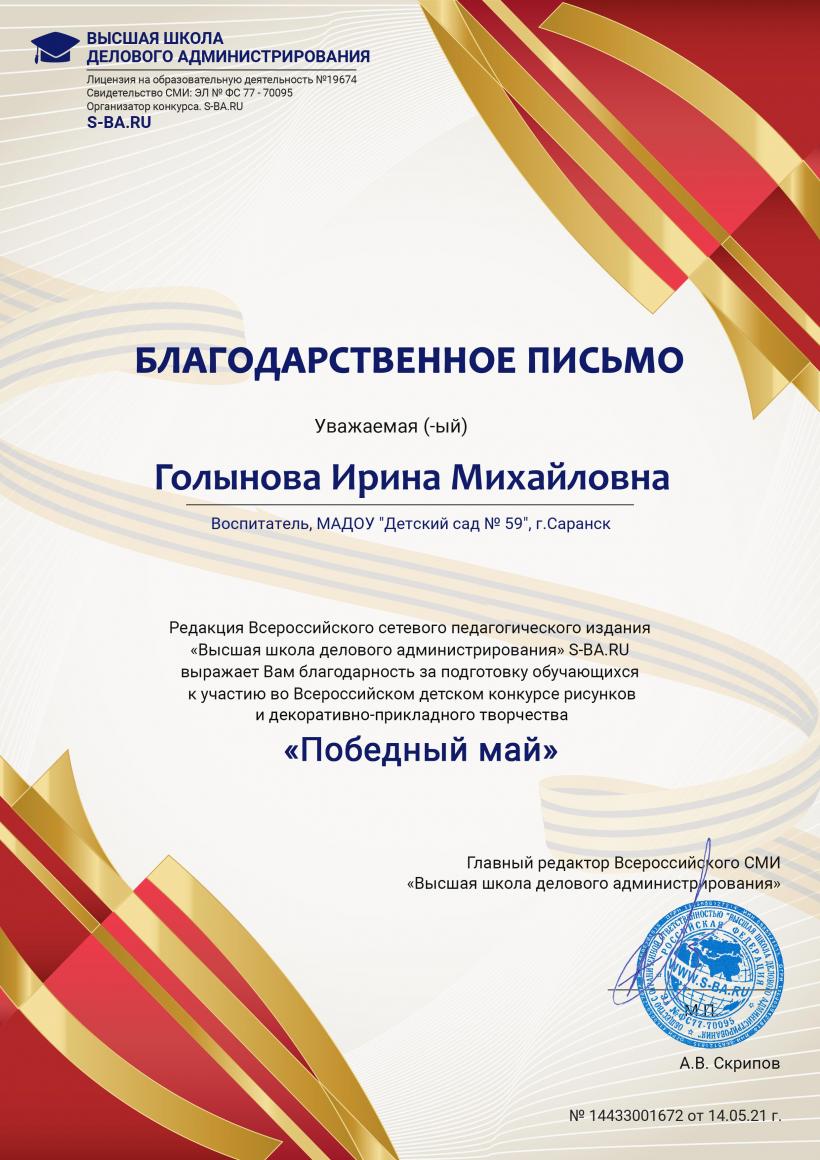 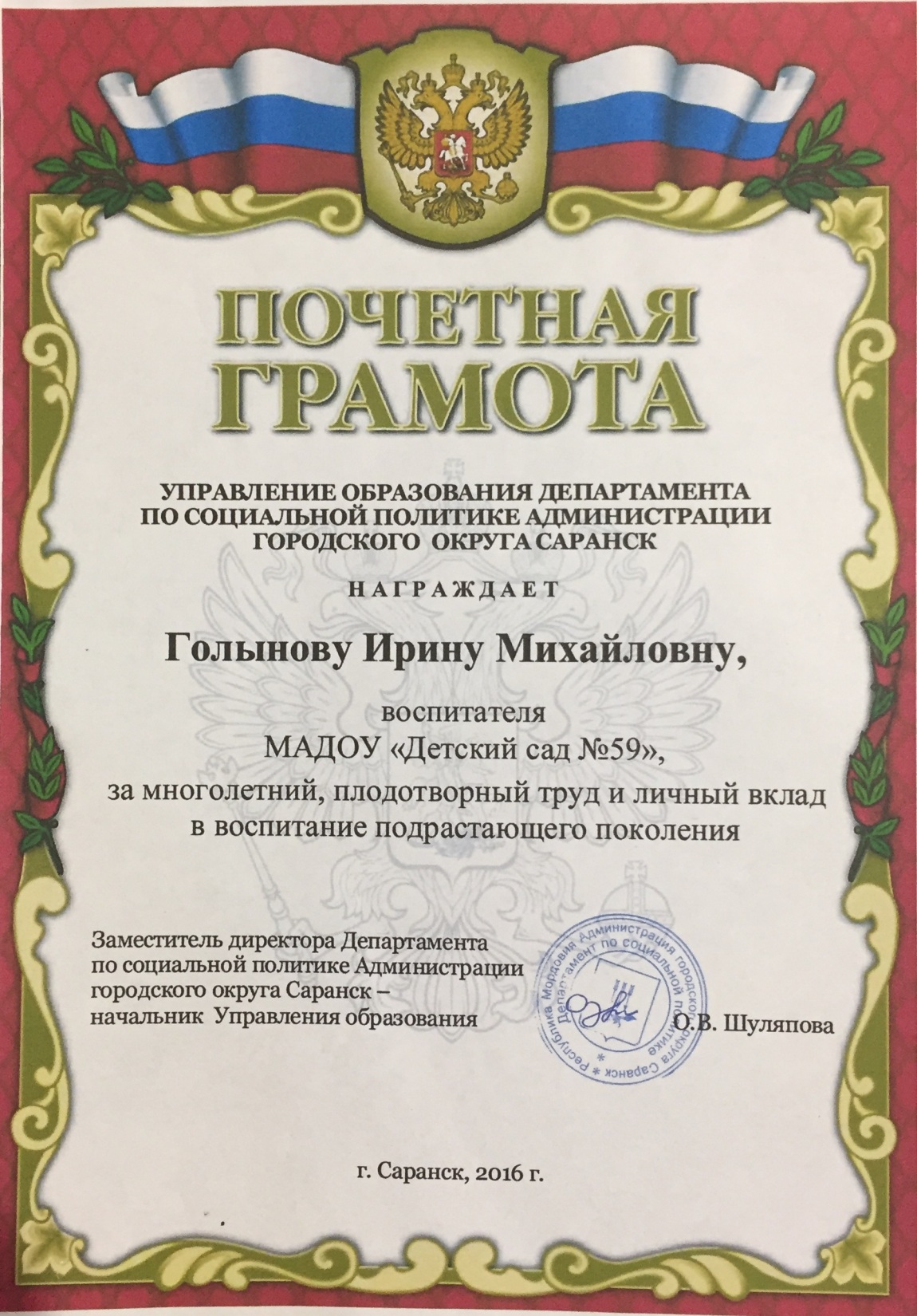 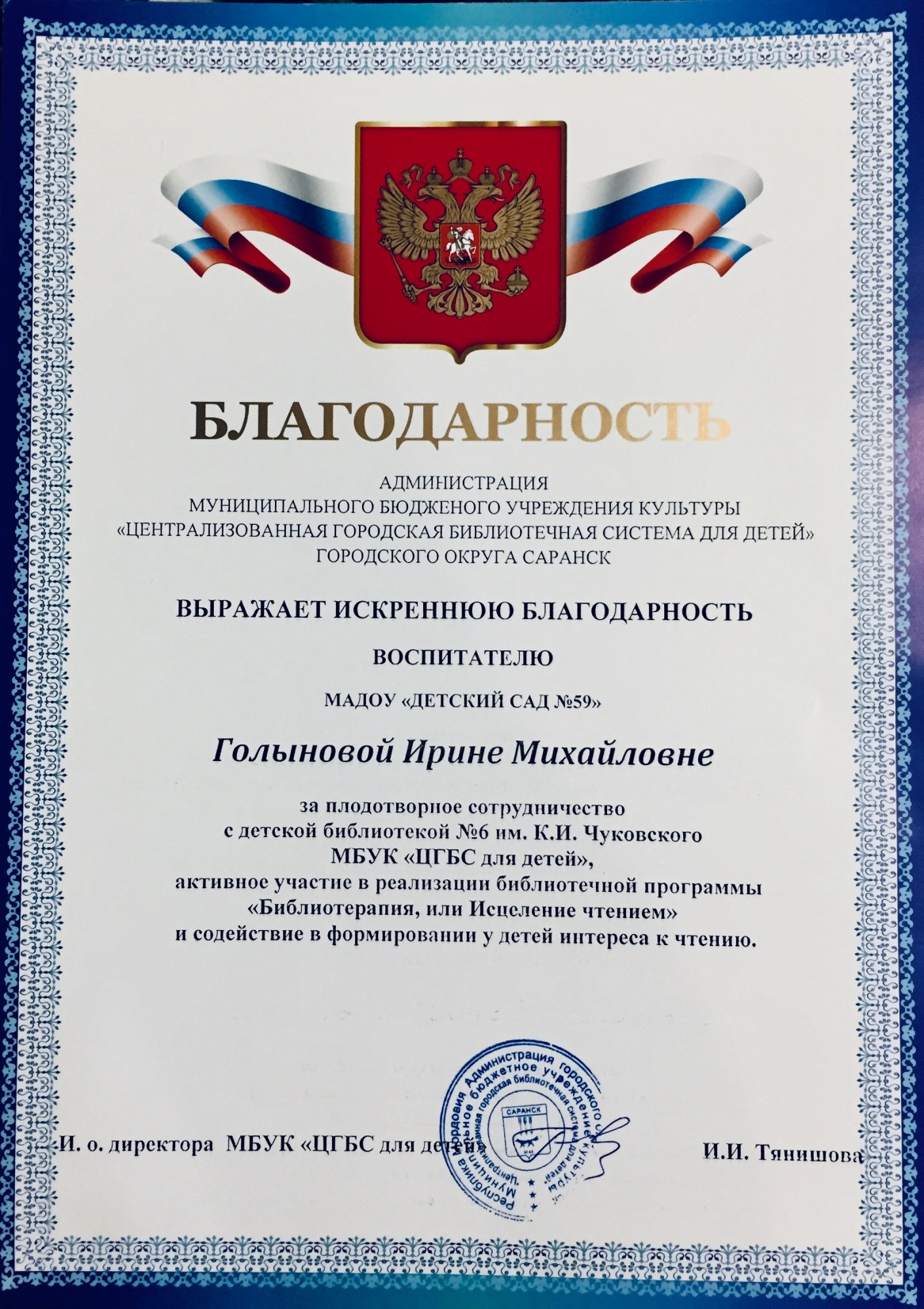 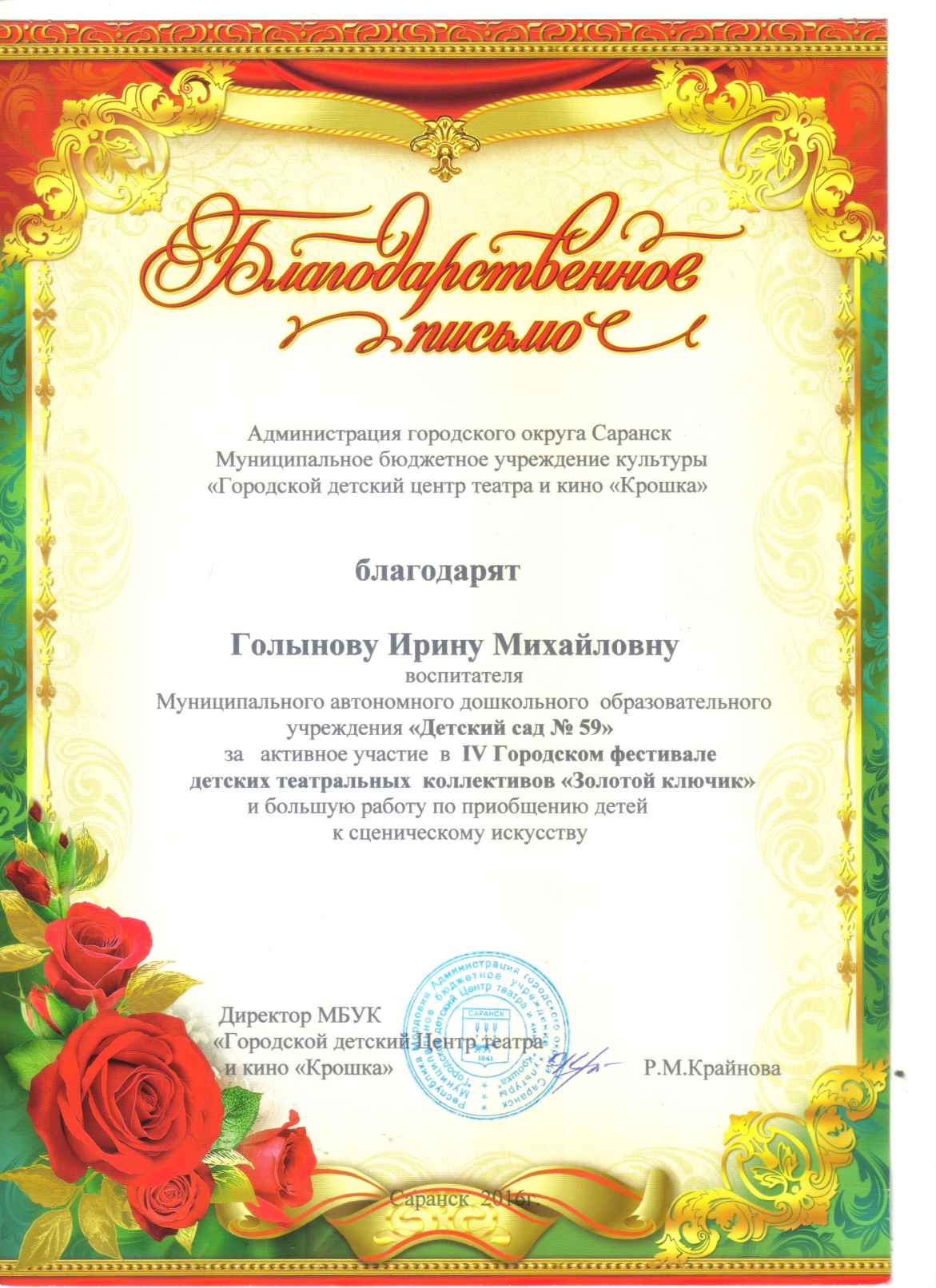 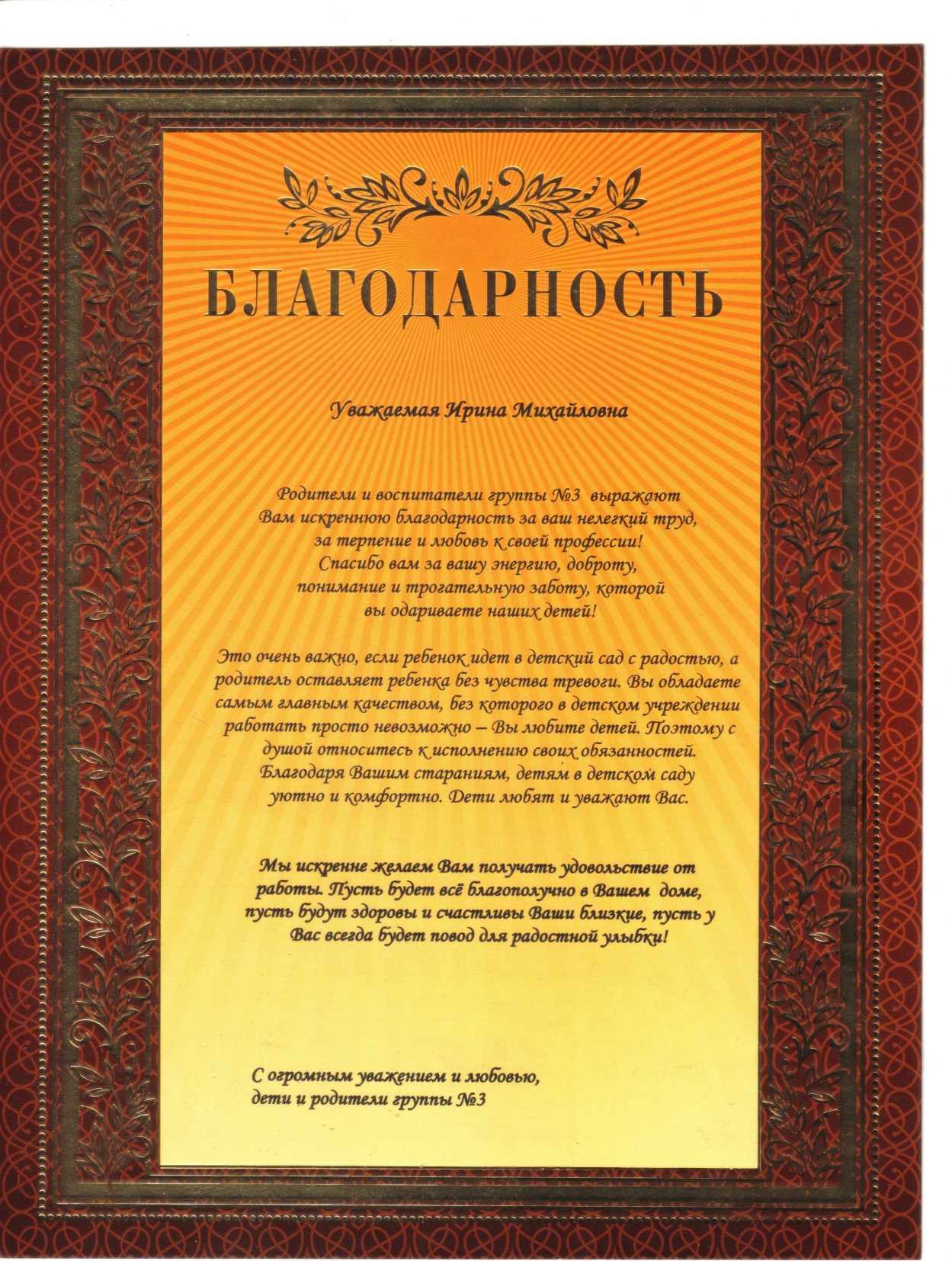 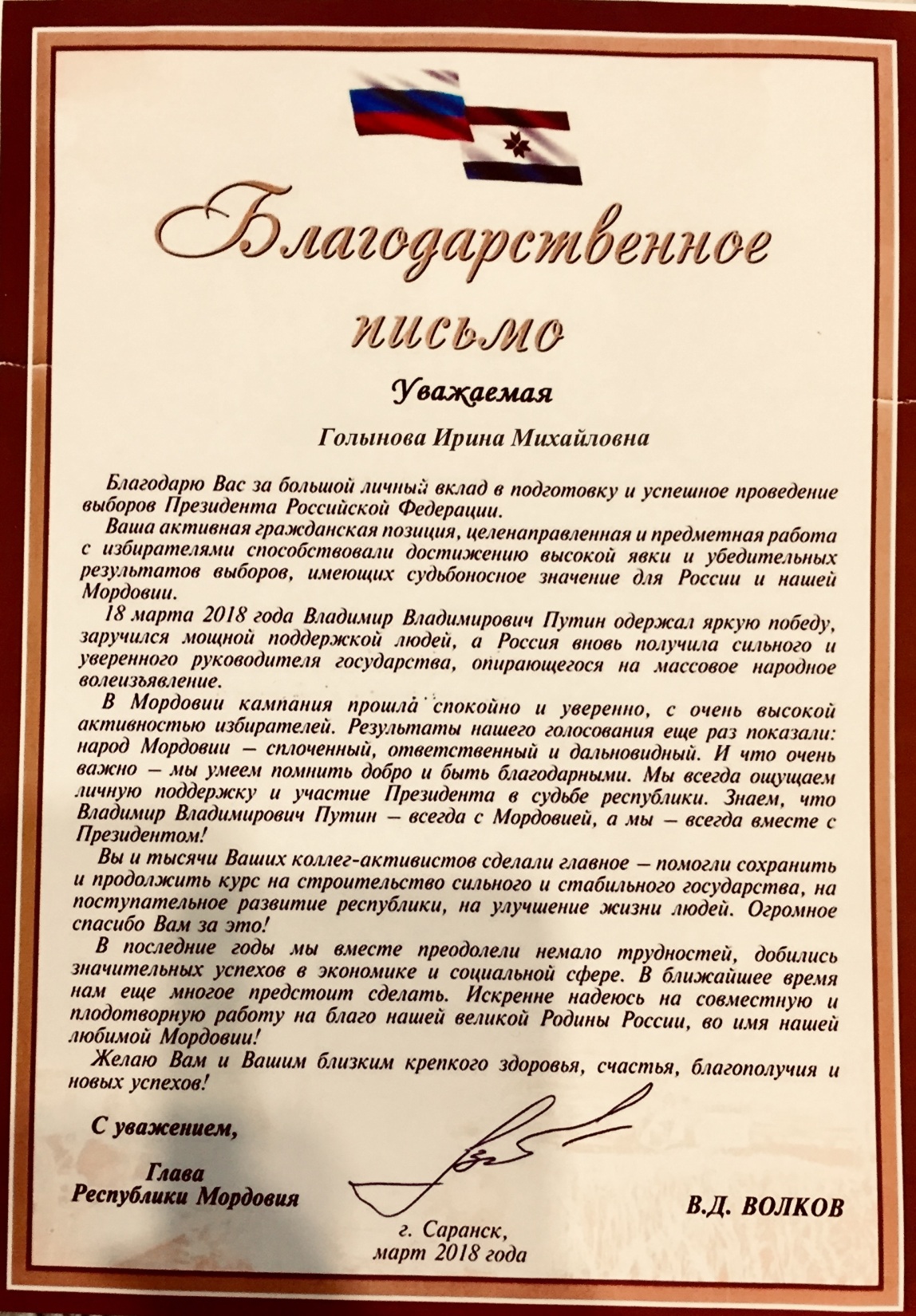 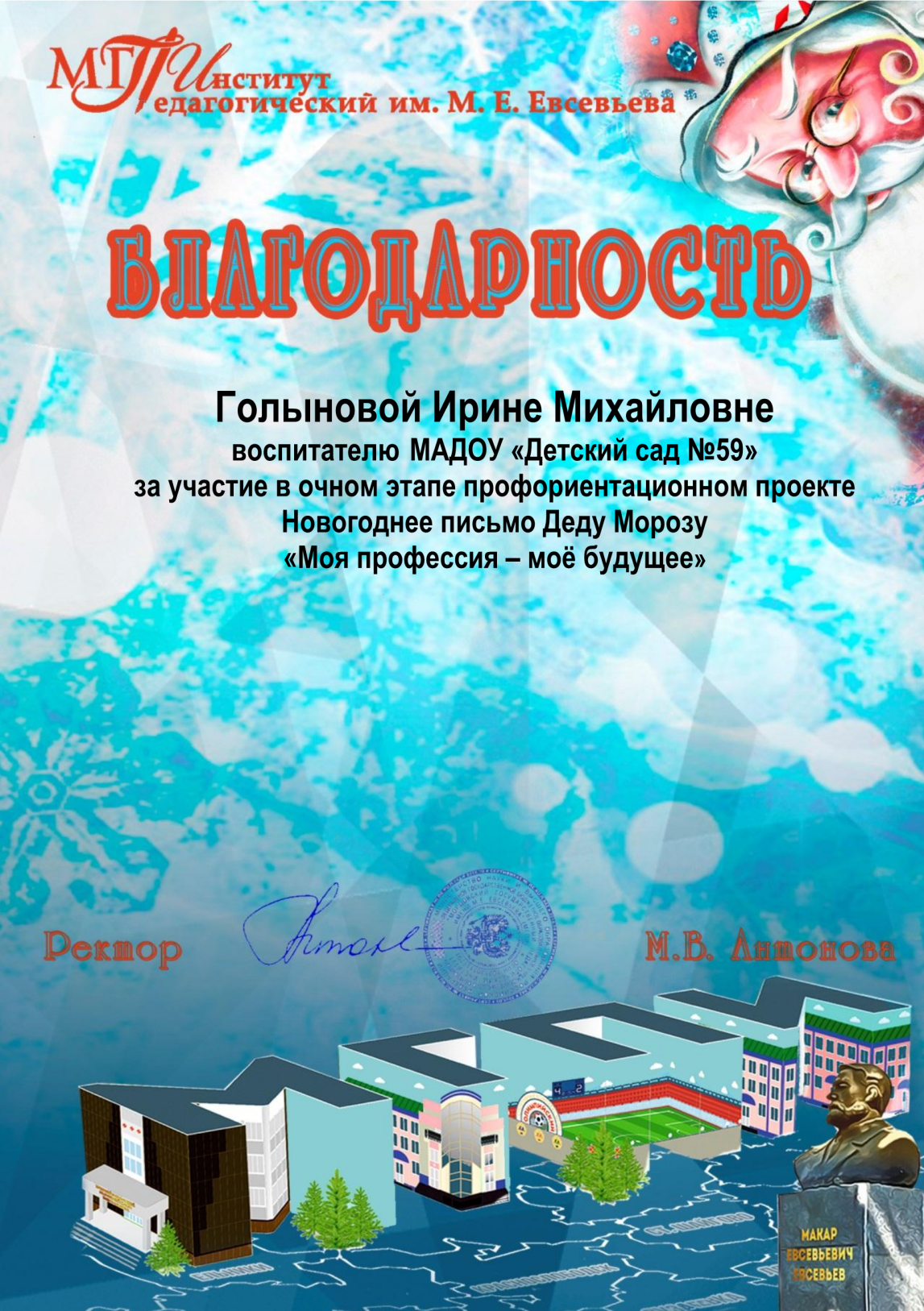 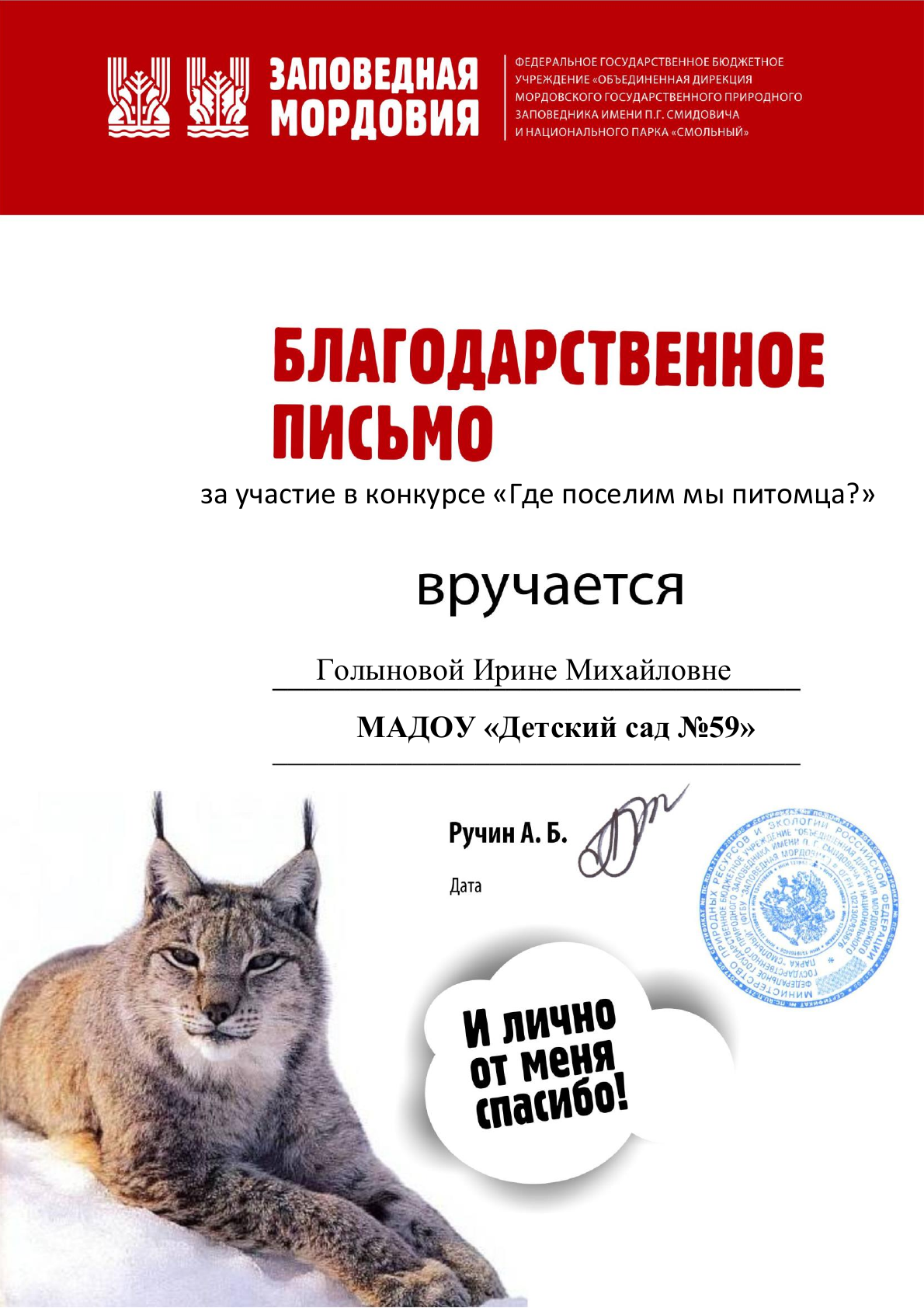 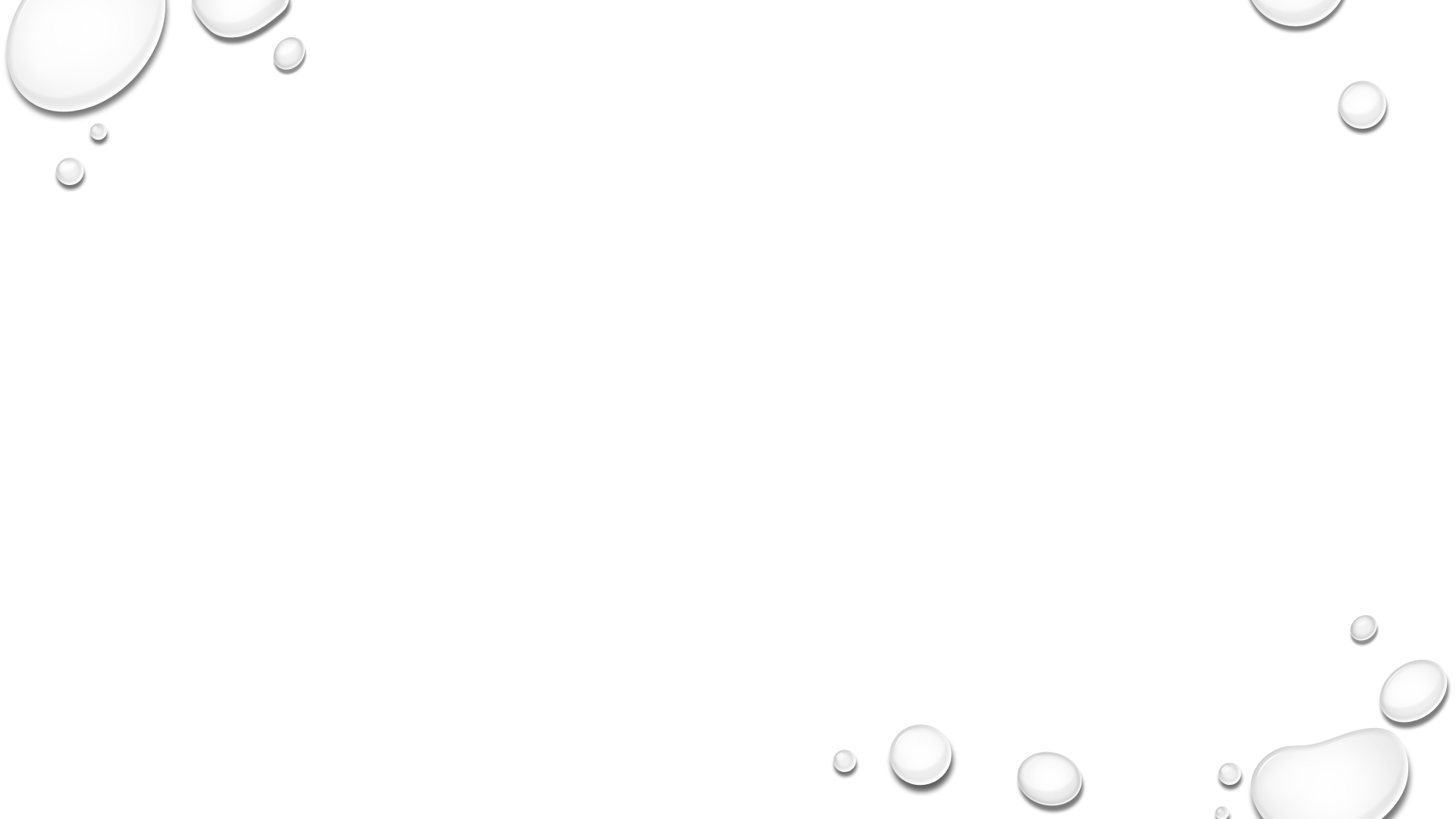 Спасибо за внимание!